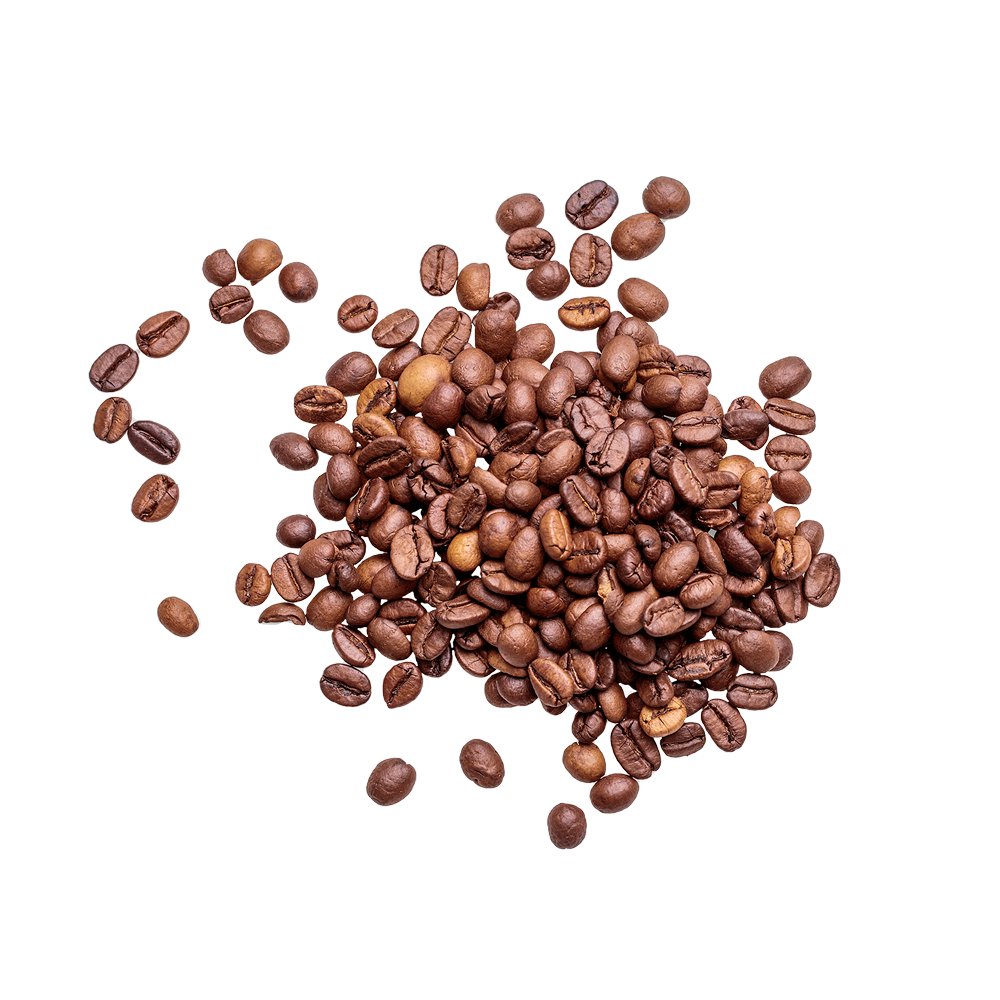 Specialty
COFFEE SELECTION
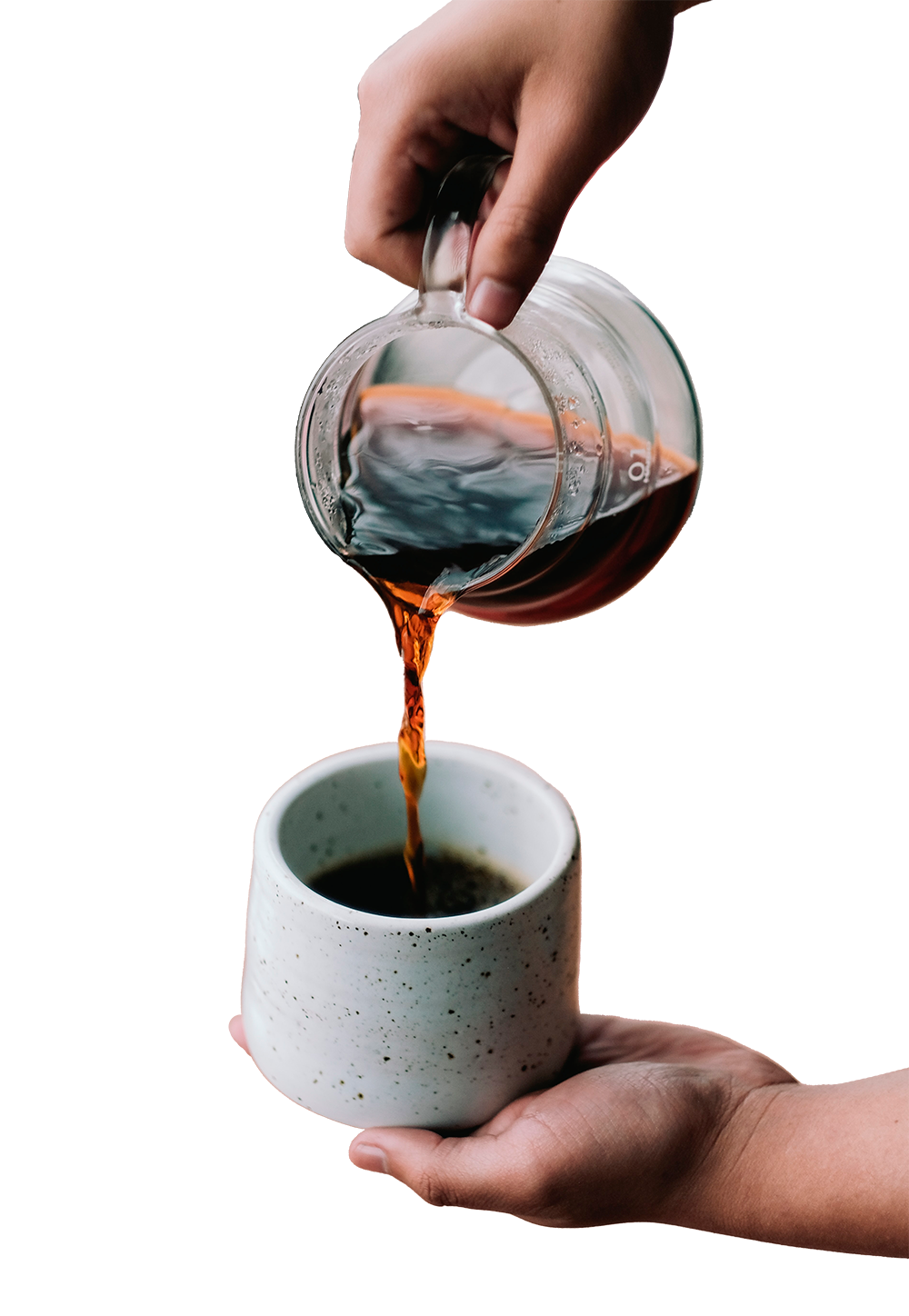 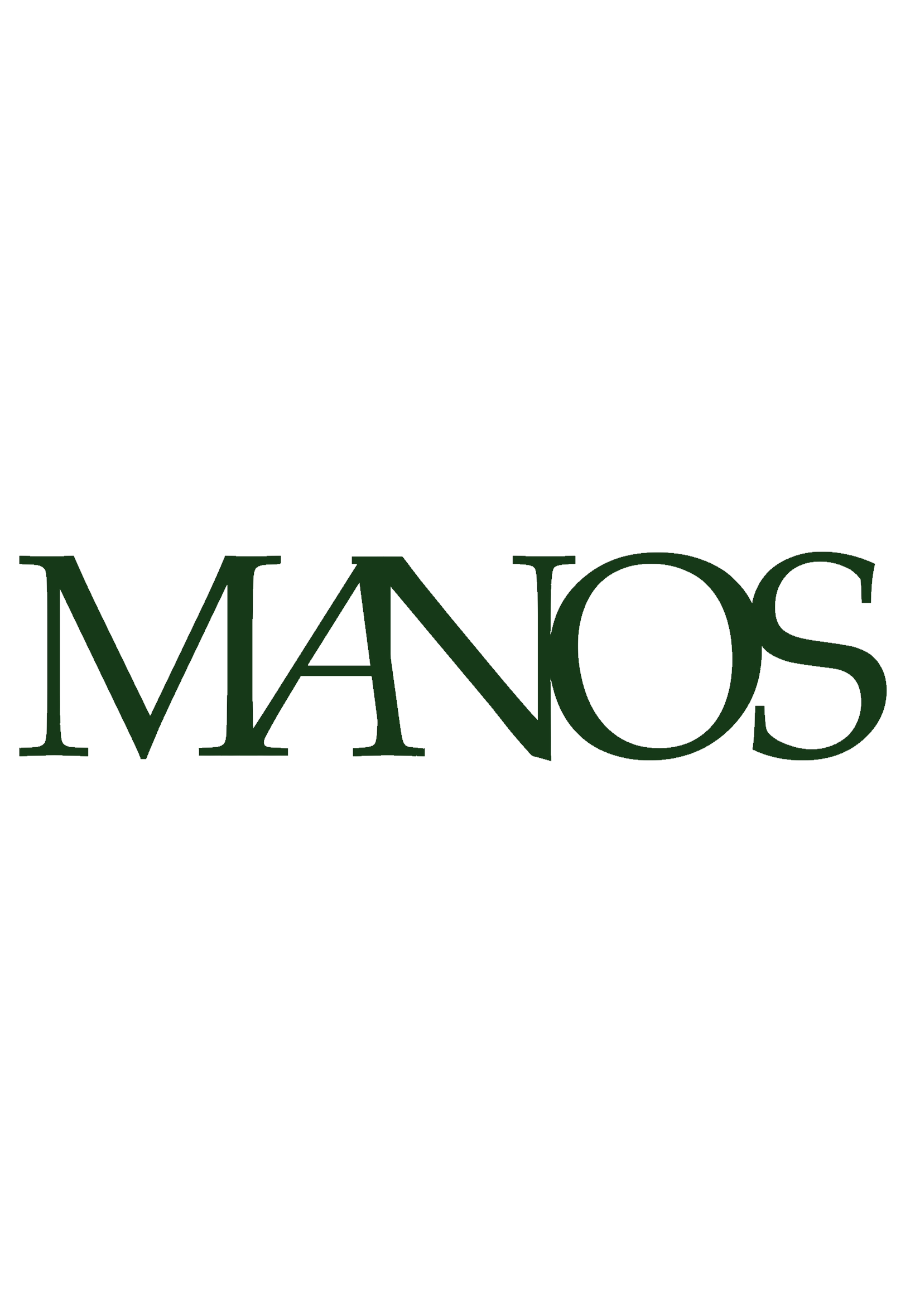 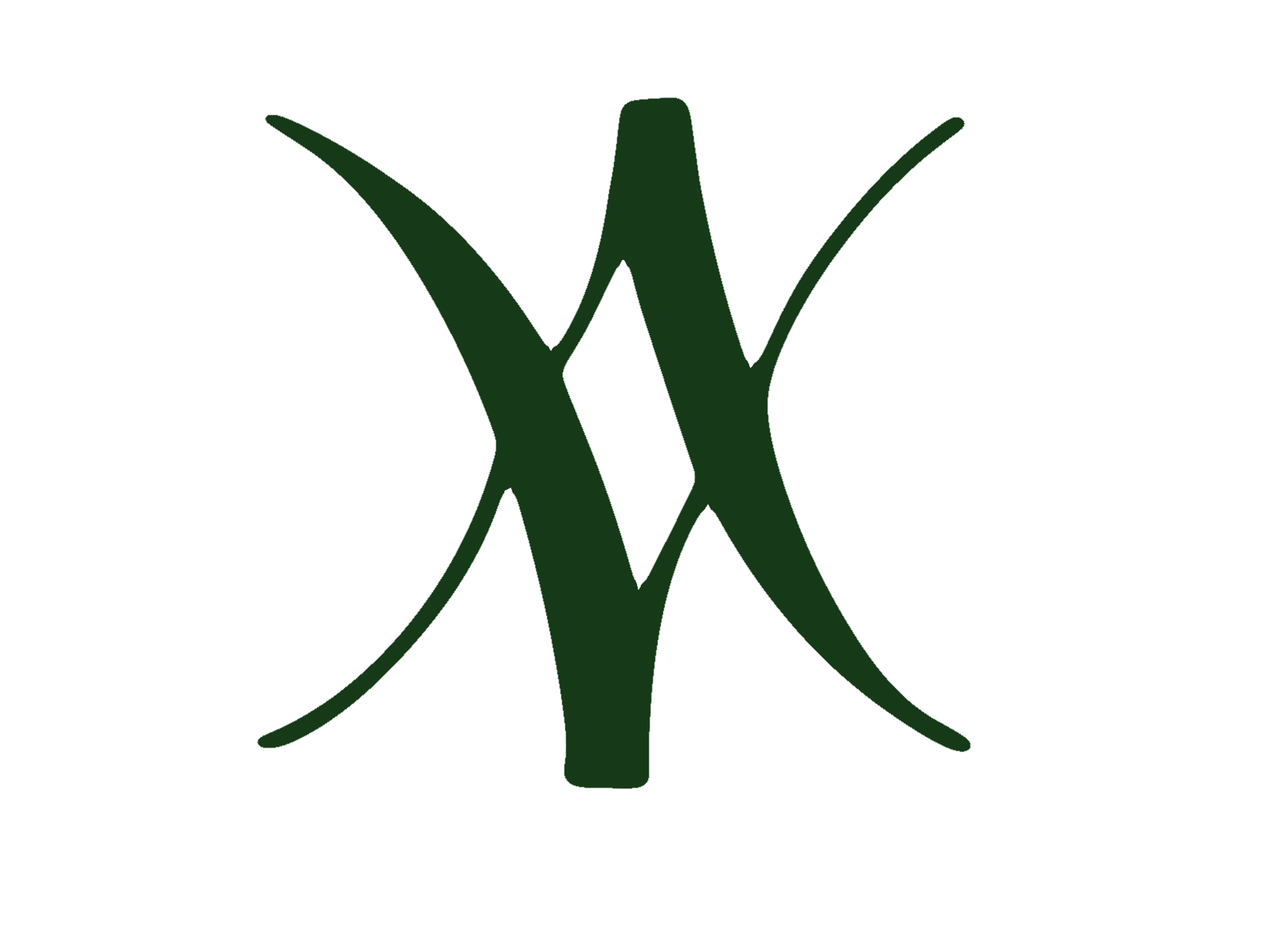 TO ENJOY YOUR DAILY COFFEE
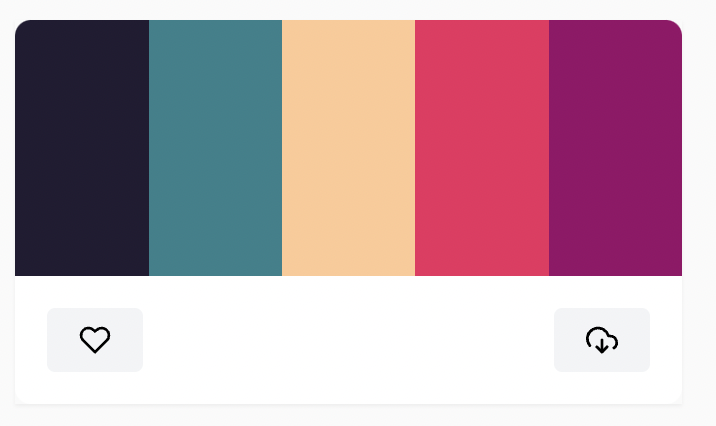 Coffee brewing methods are important to enjoy a good coffee because they play a major role in determining the final taste, aroma, and strength of the coffee.
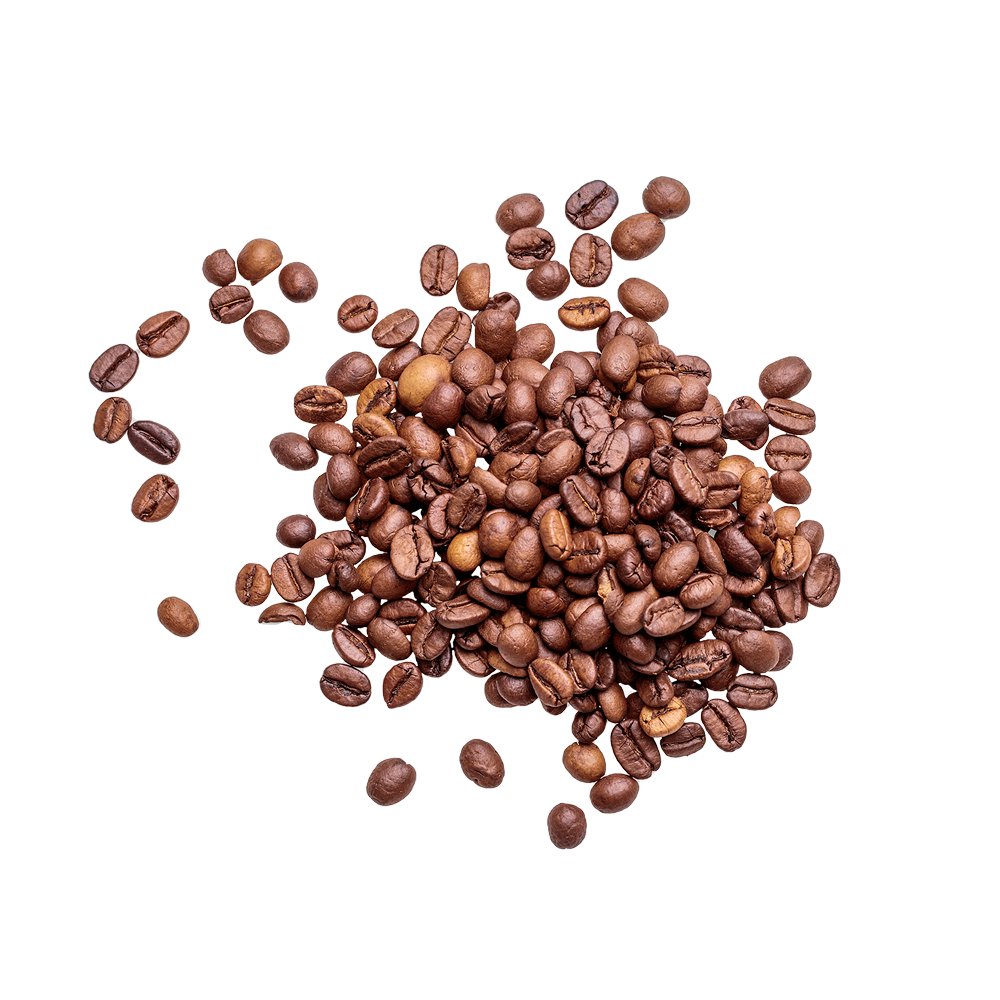 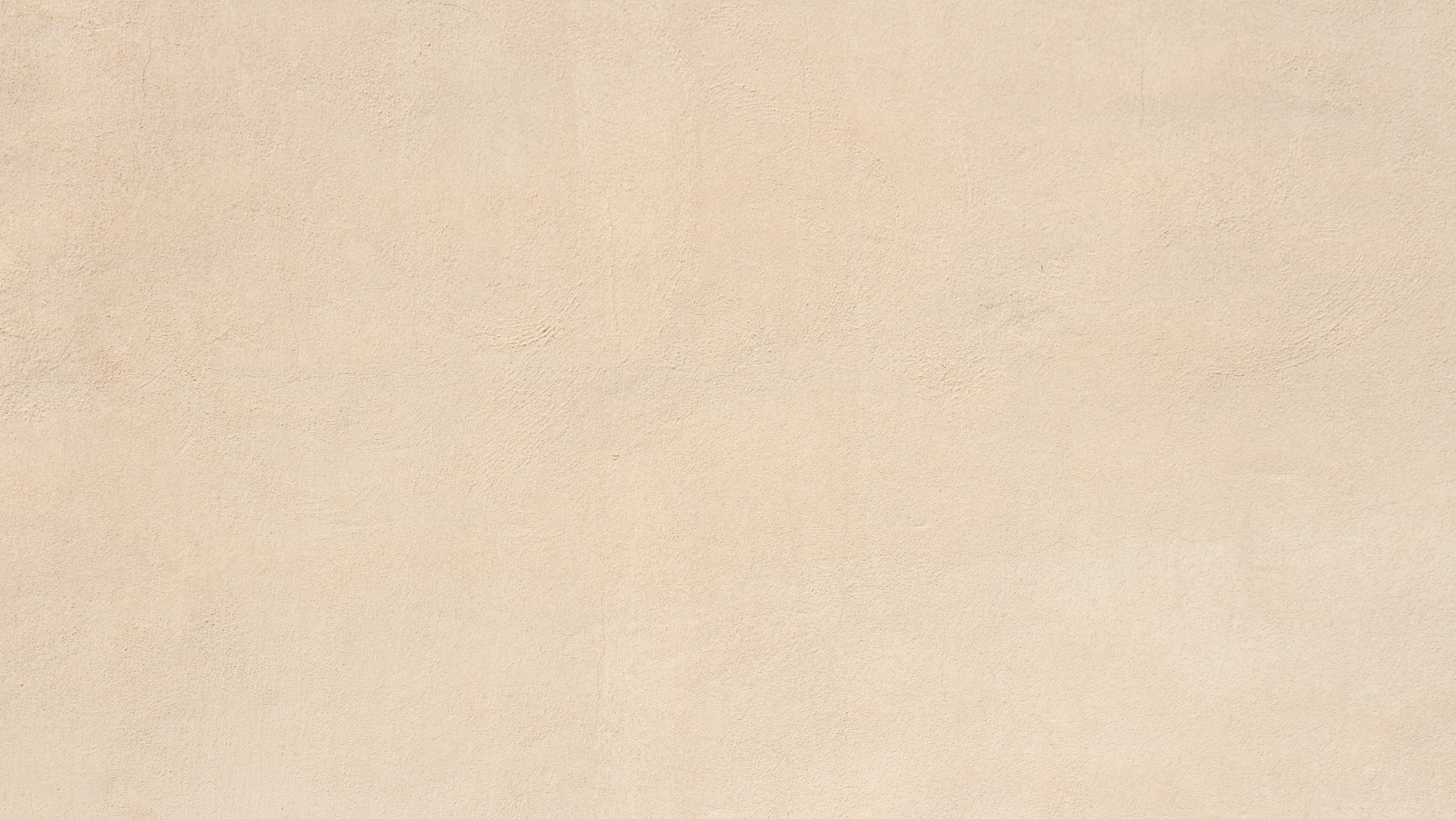 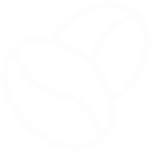 Specialty
COFFEE SELECTION
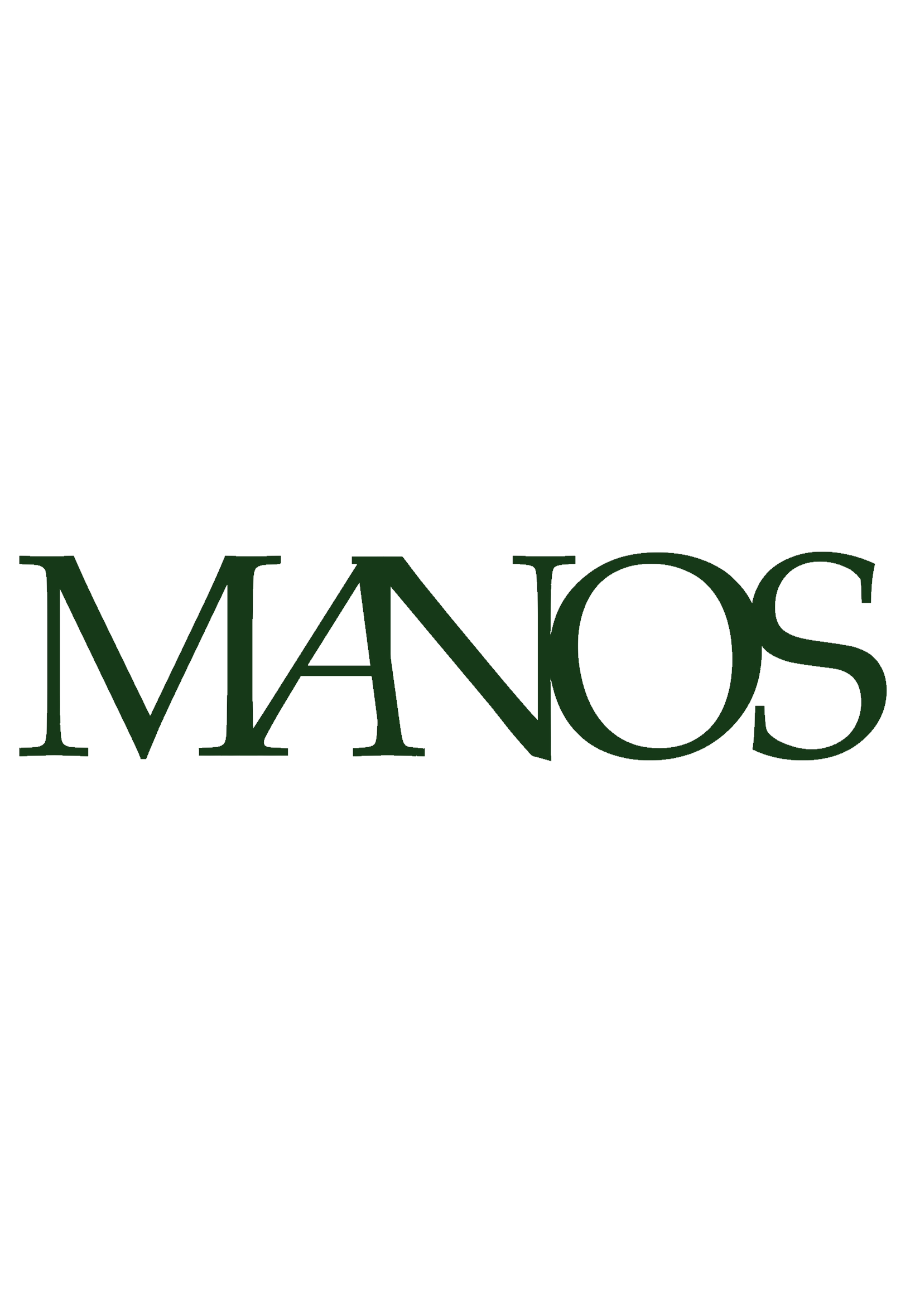 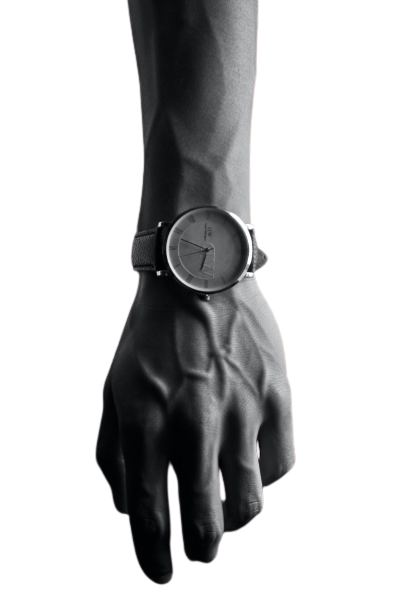 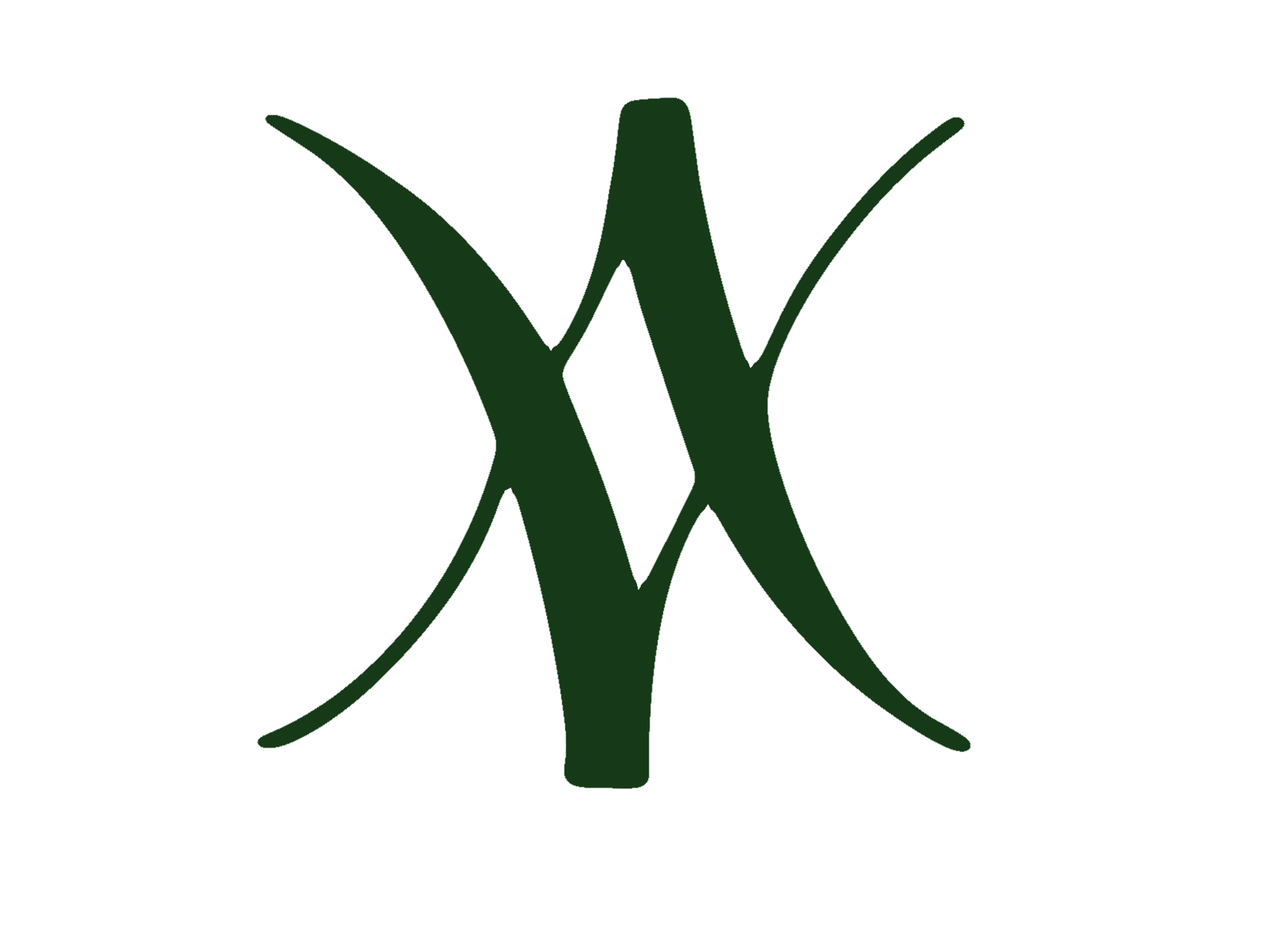 „ENJOY YOUR TIME“
predaj luxusných hodiniek
na akúkoľvek príležitosť
udržateľnosť
spoľahlivosť 
lojalita
záruka
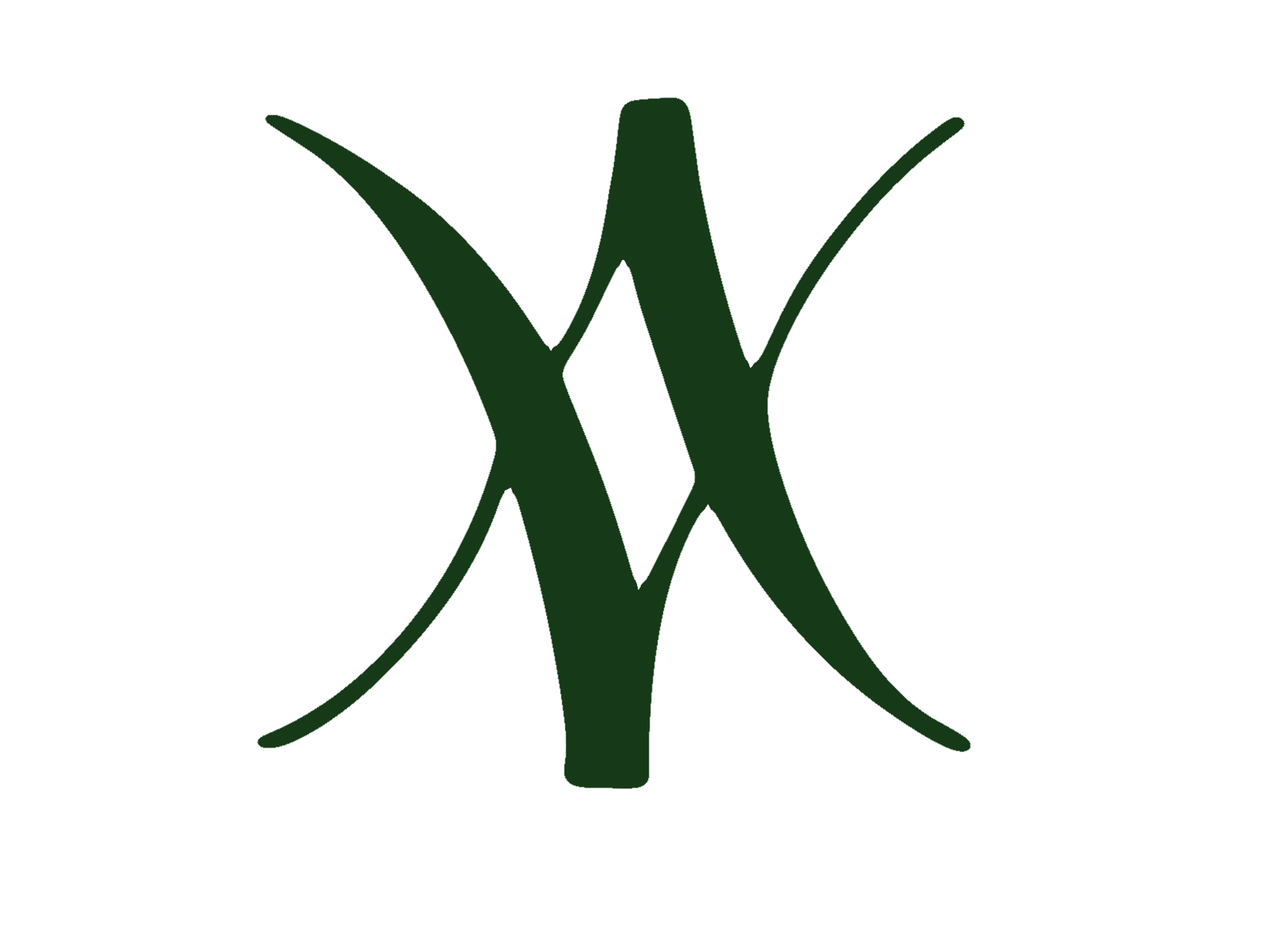 SINCE 2023
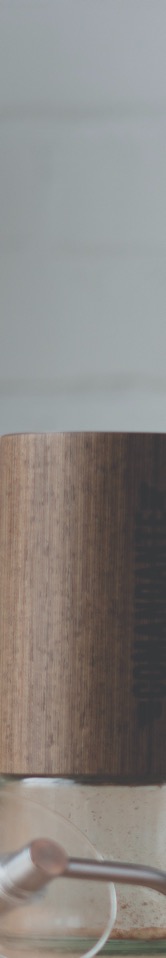 COFFEE SECTION
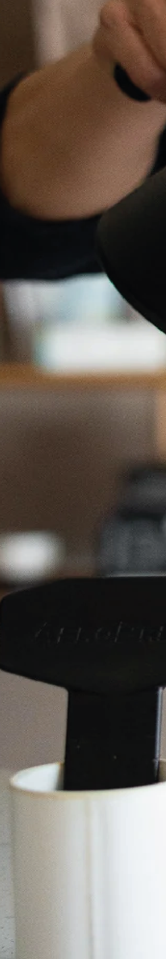 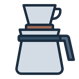 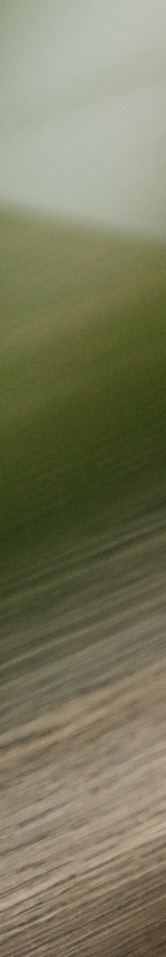 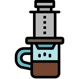 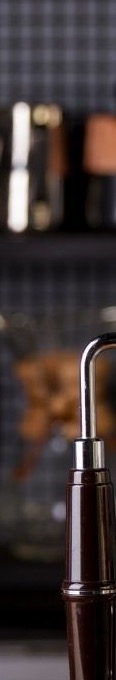 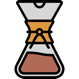 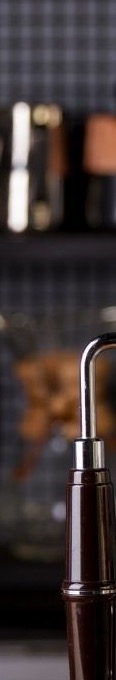 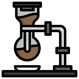 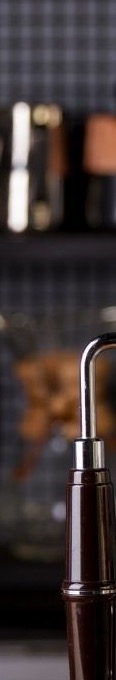 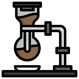 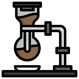 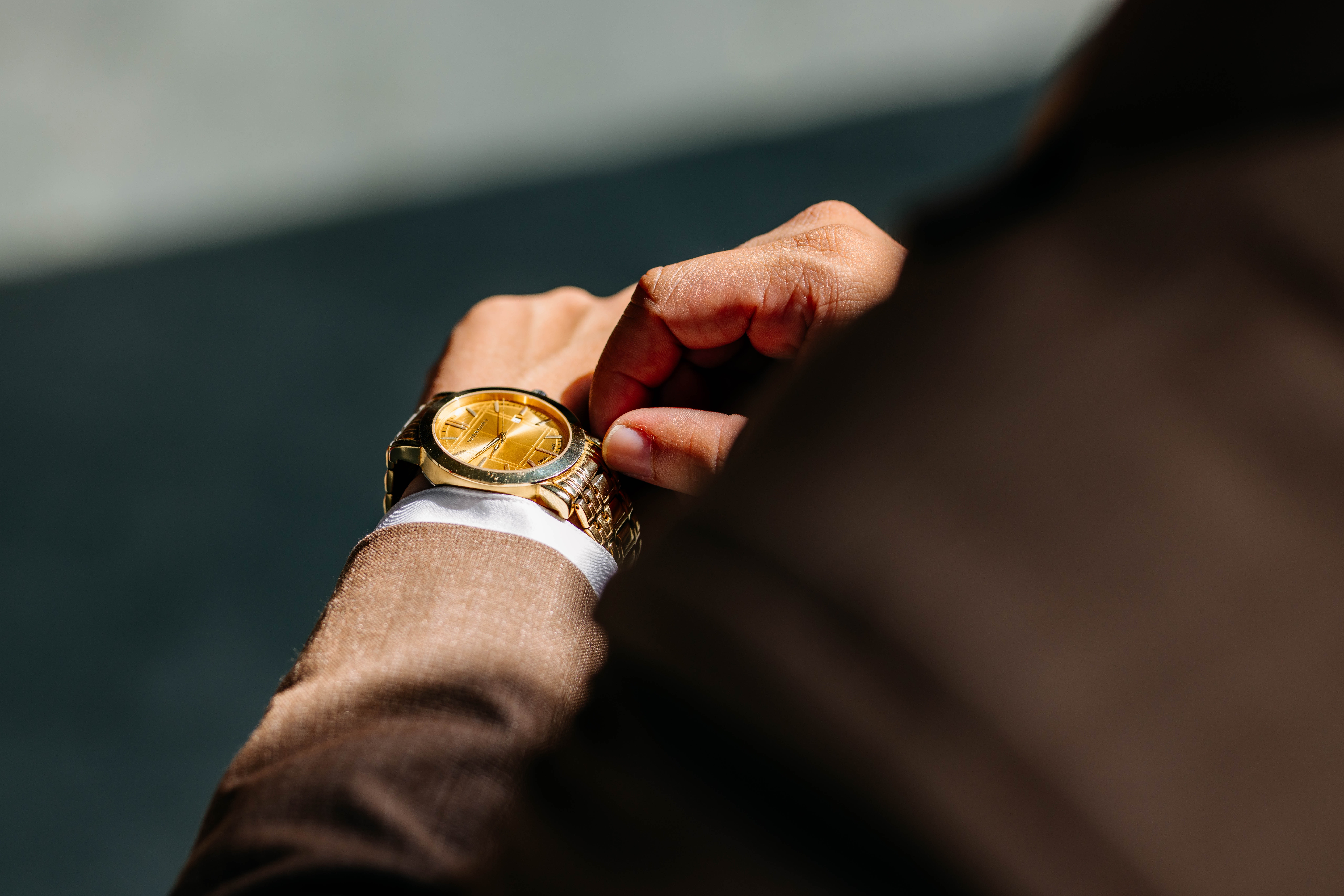 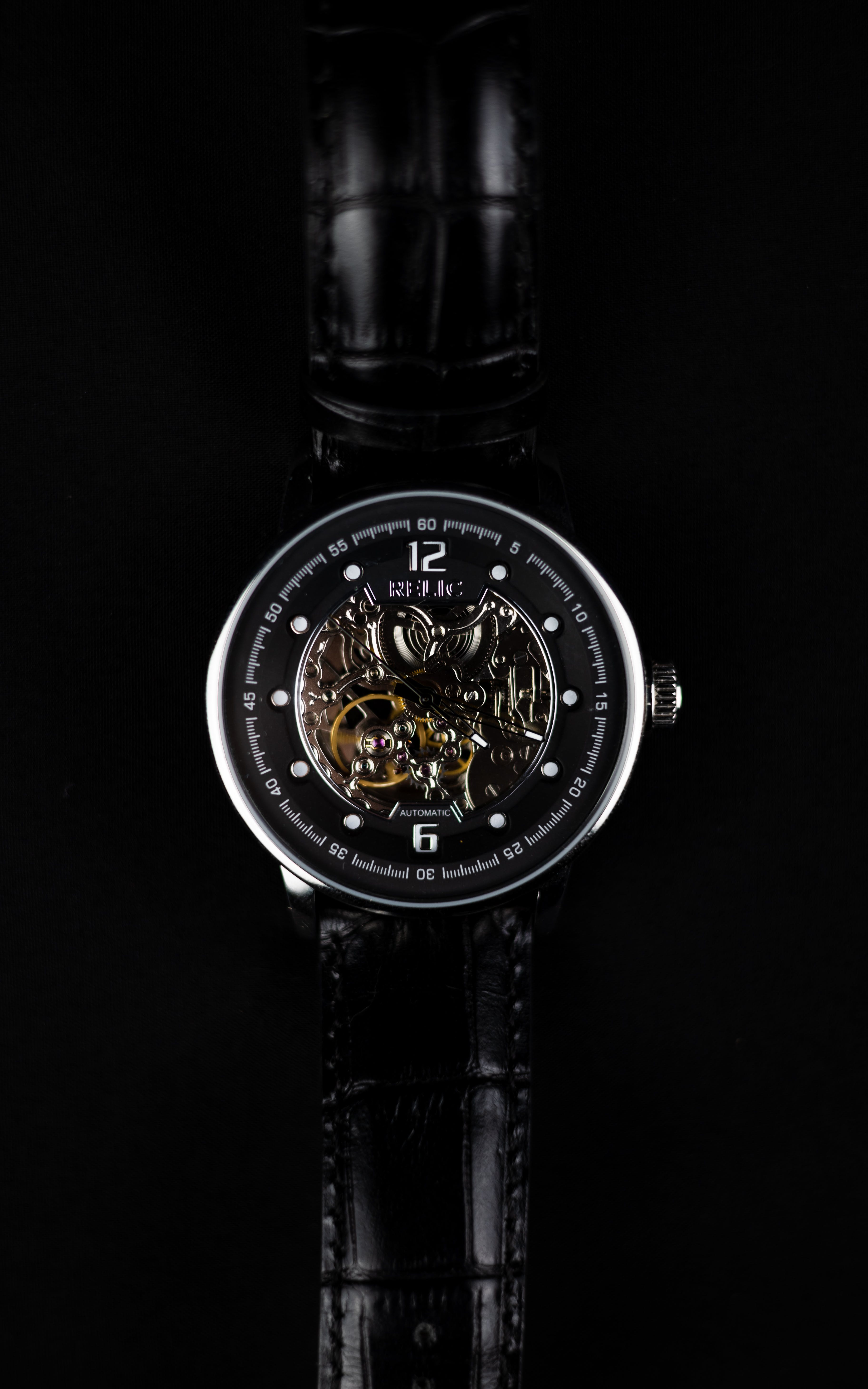 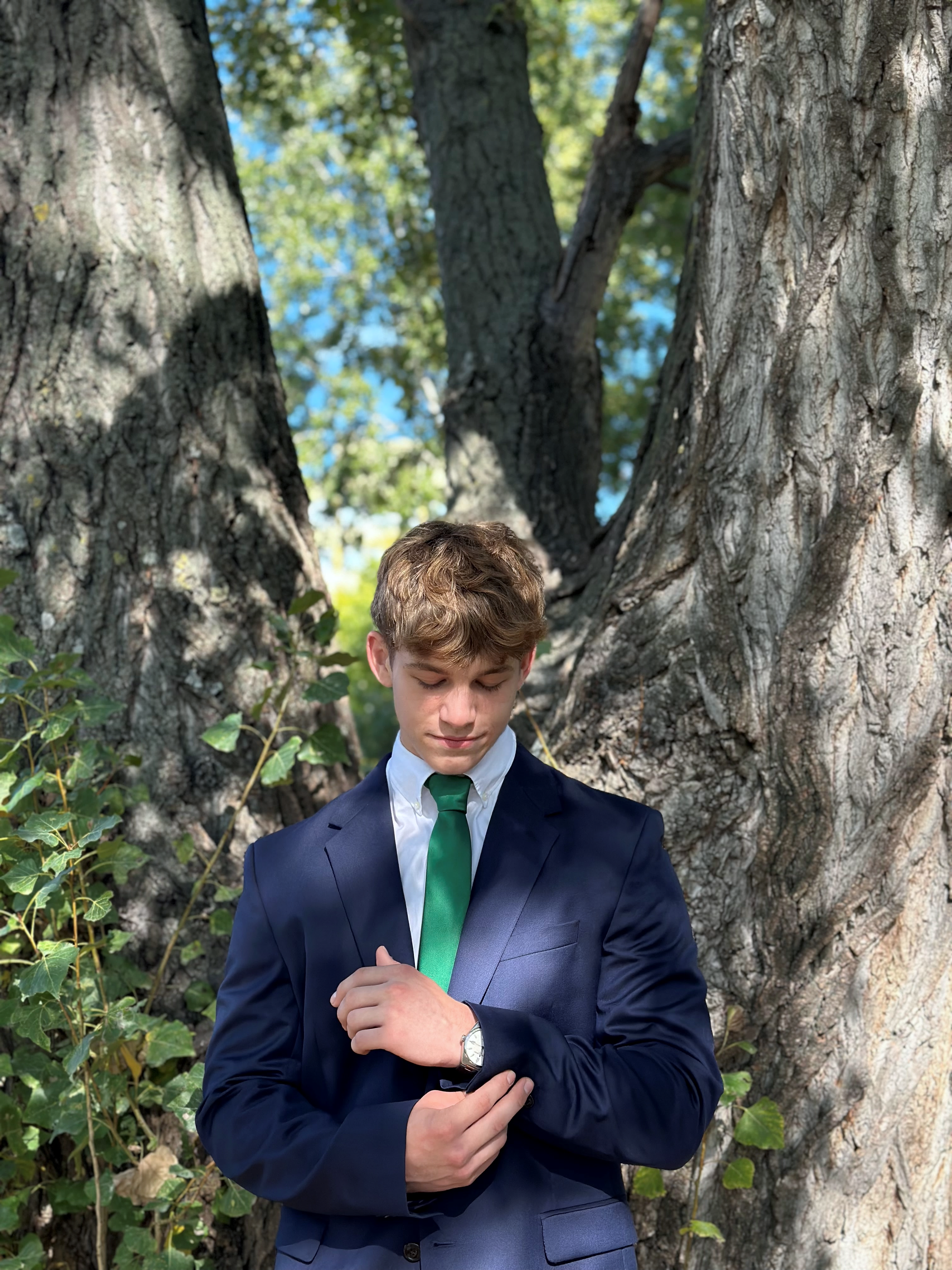 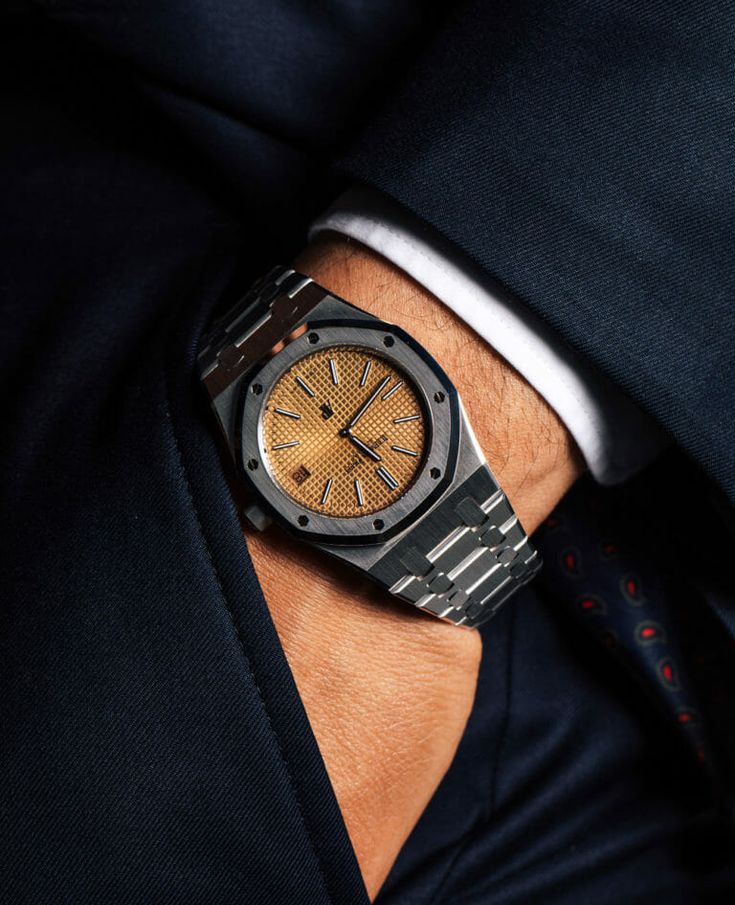 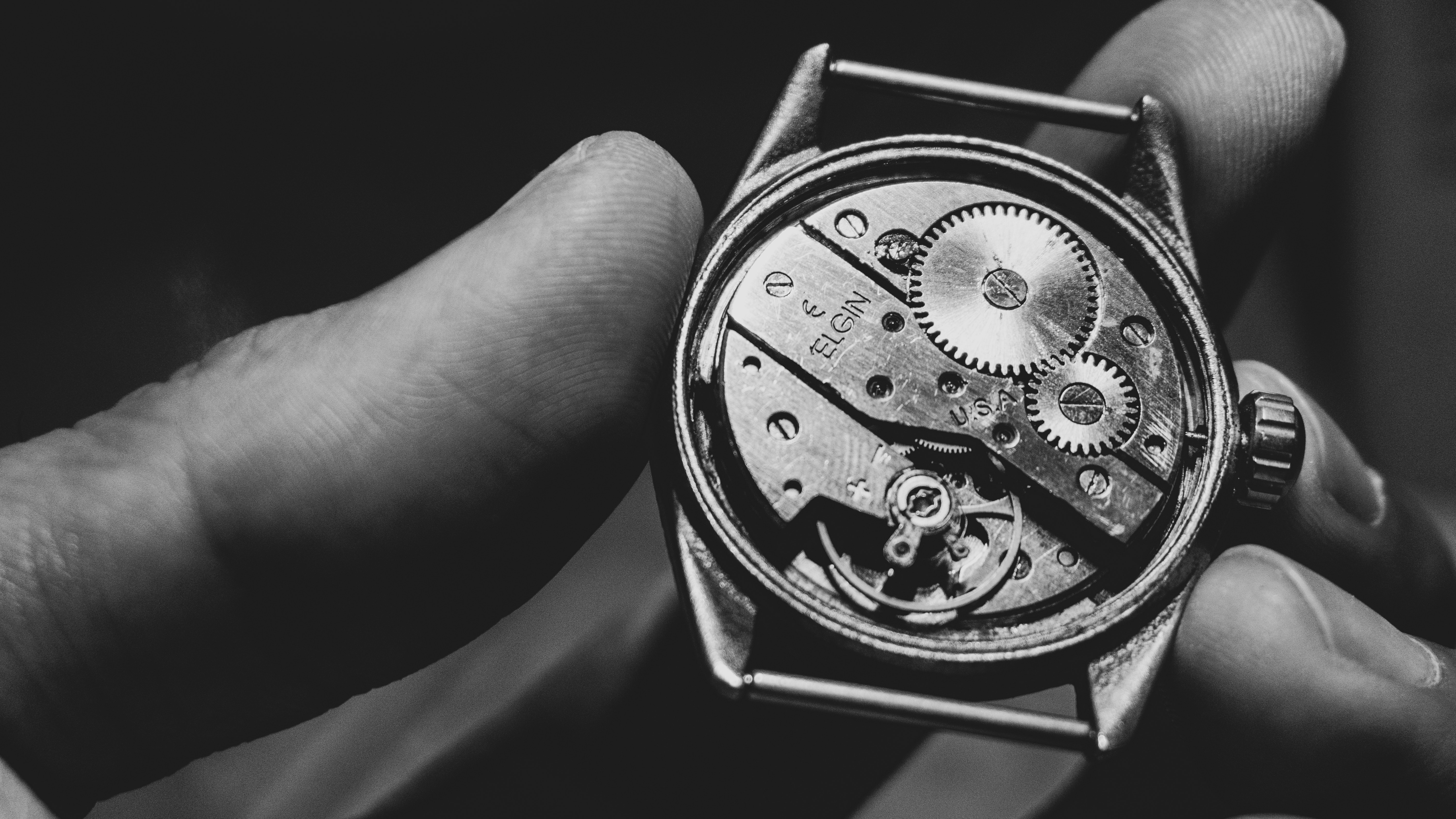 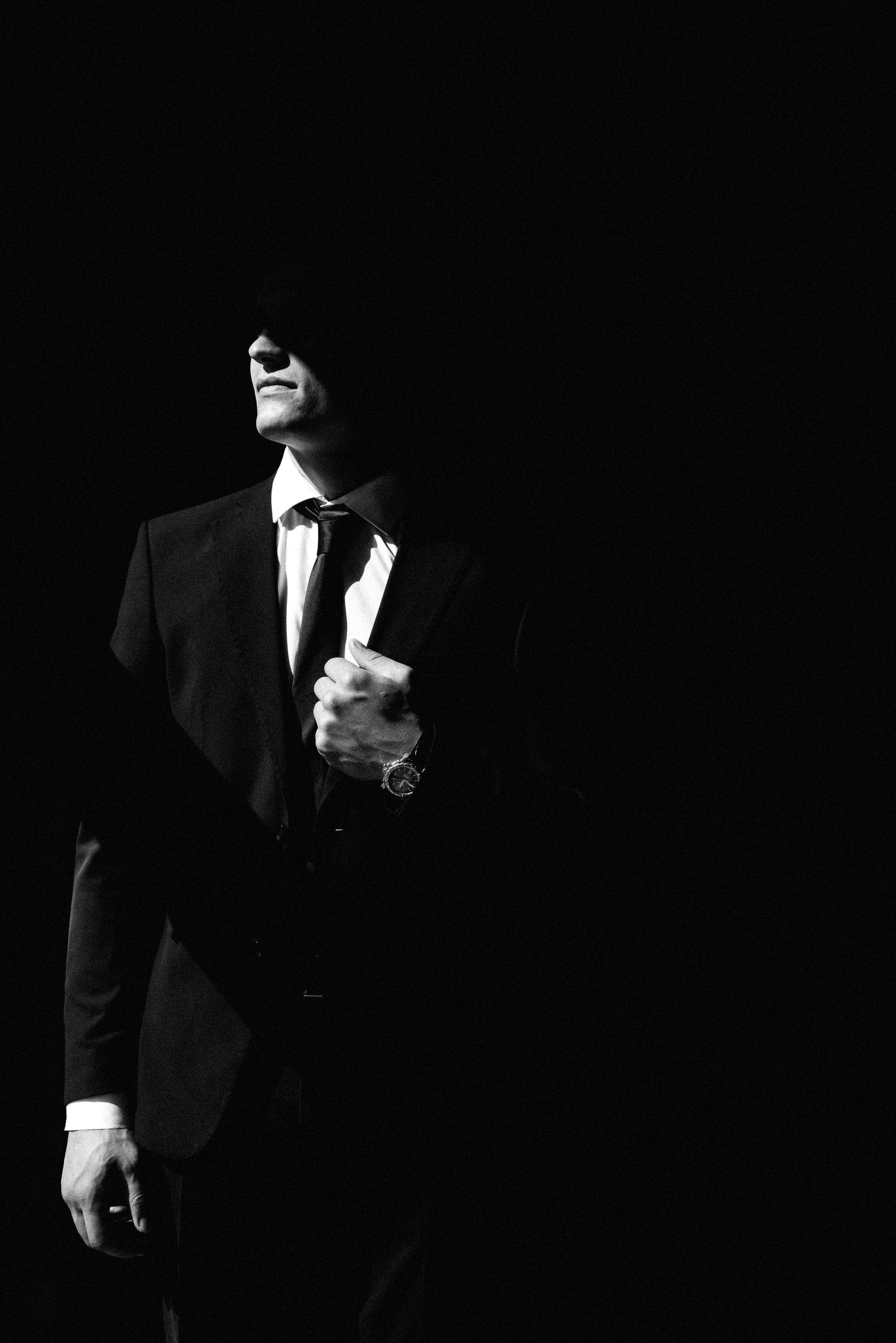 Brewing Methods
TO ENJOY YOUR DAILY COFFEE
Coffee brewing methods are important to enjoy a good coffee because they play a major role in determining the final taste, aroma, and strength of the coffee.
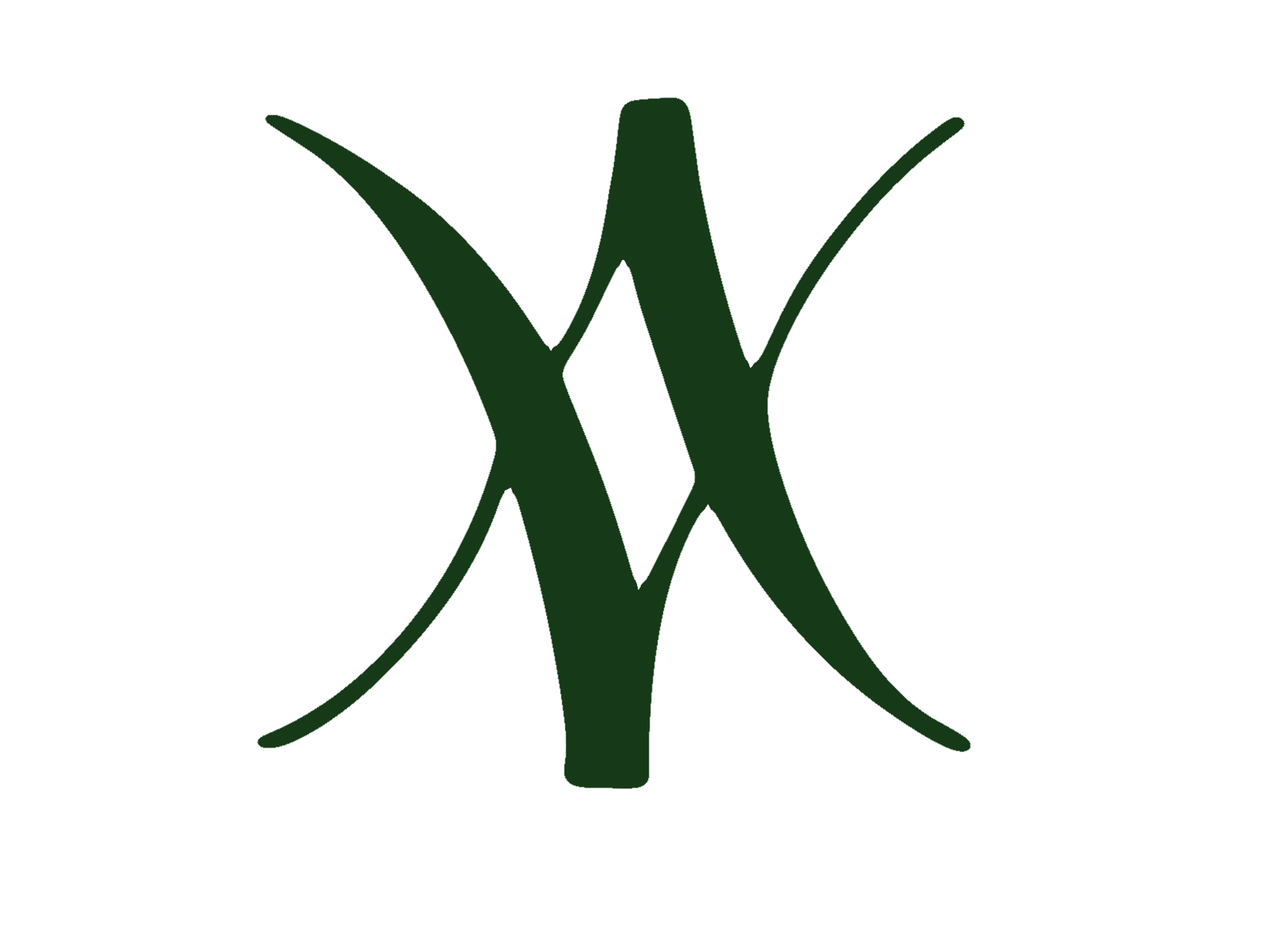 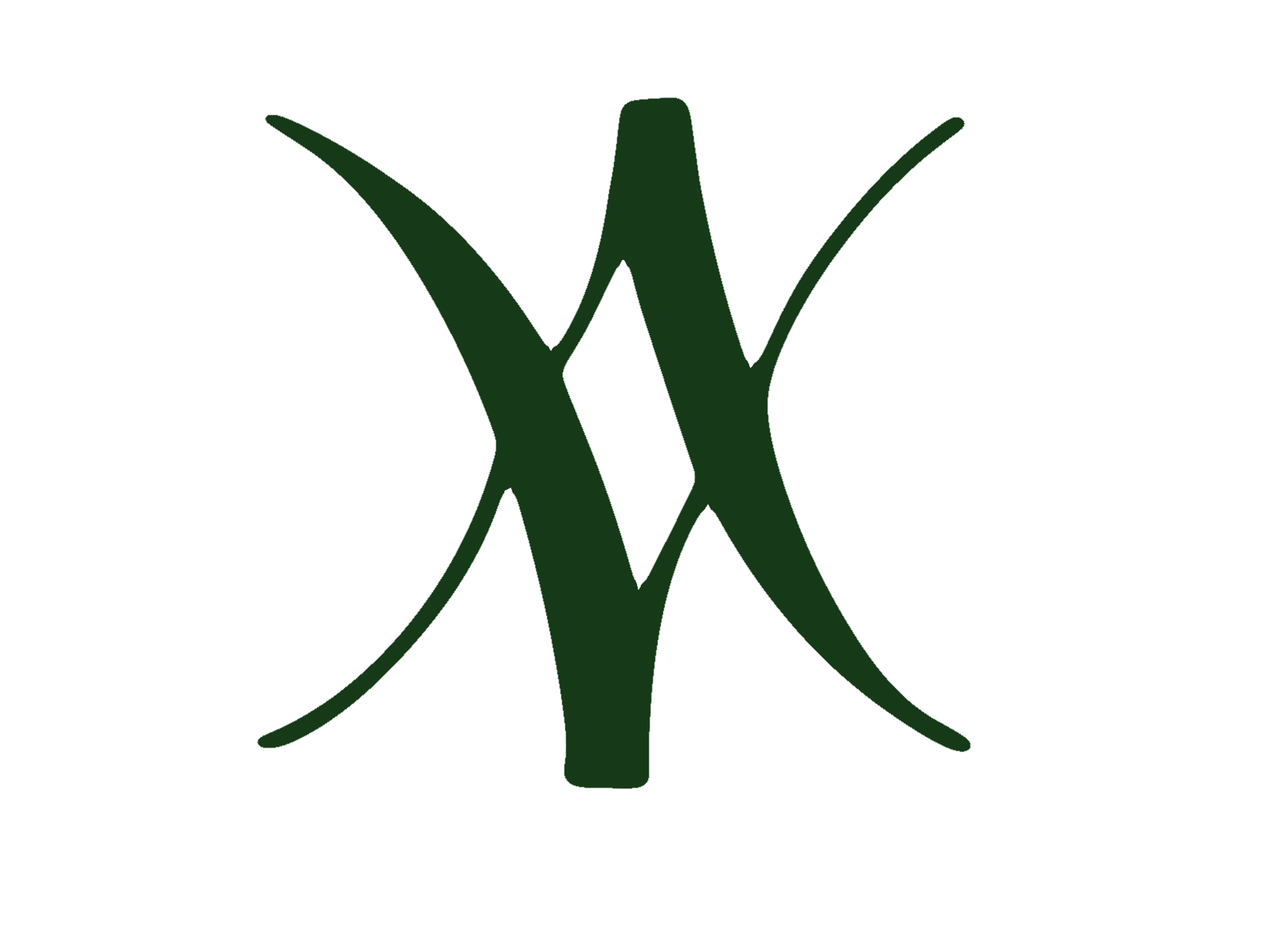 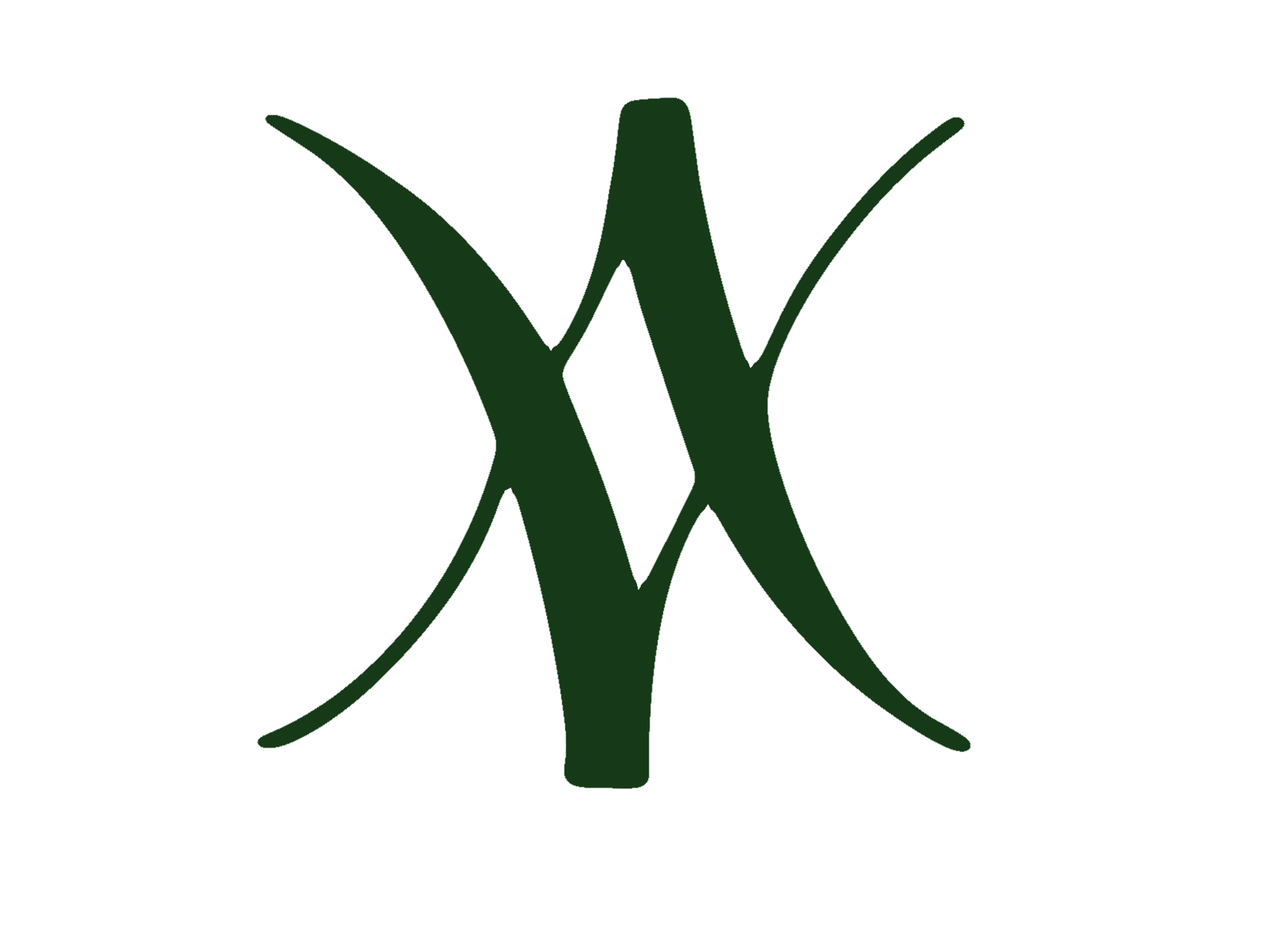 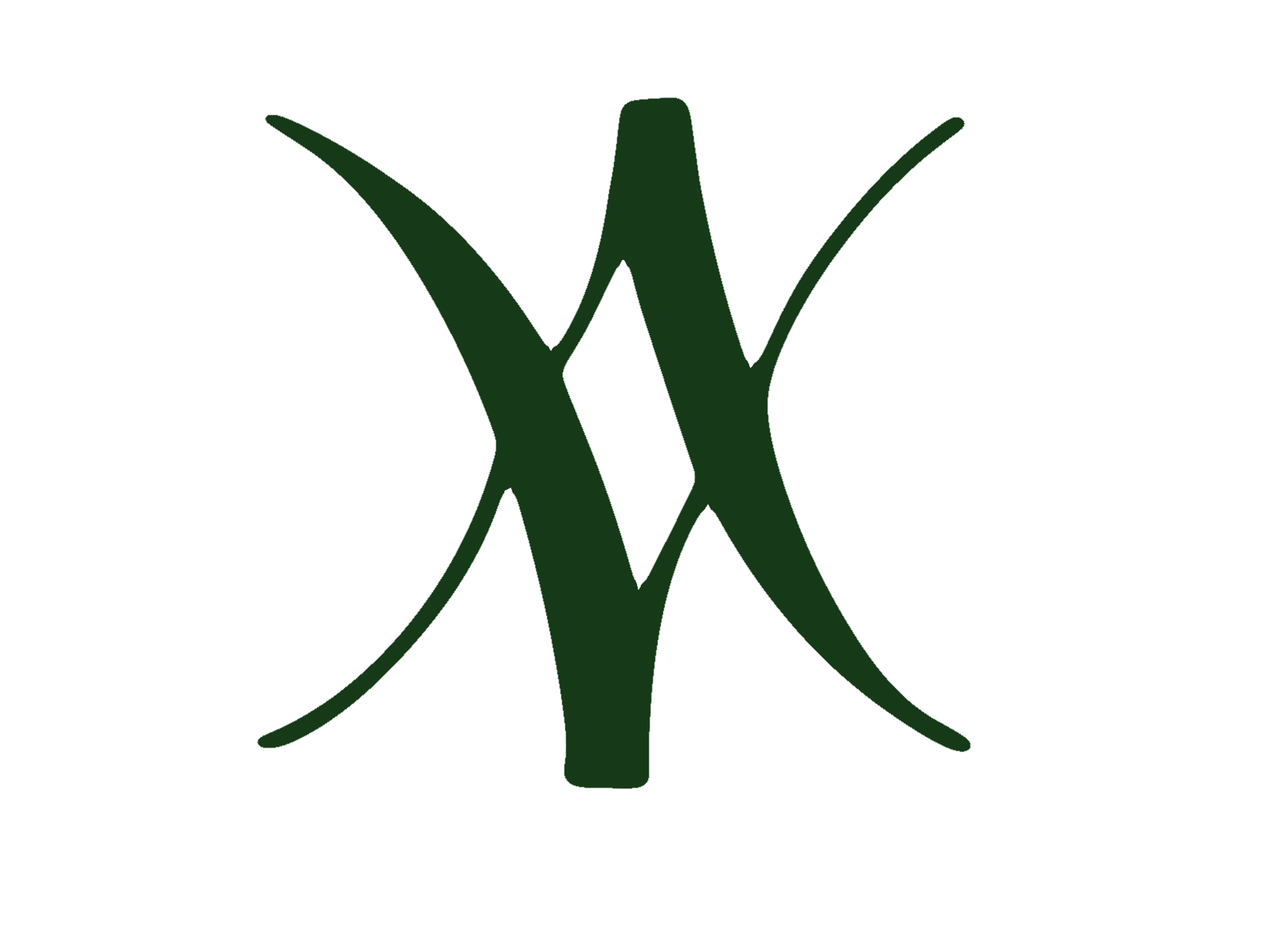 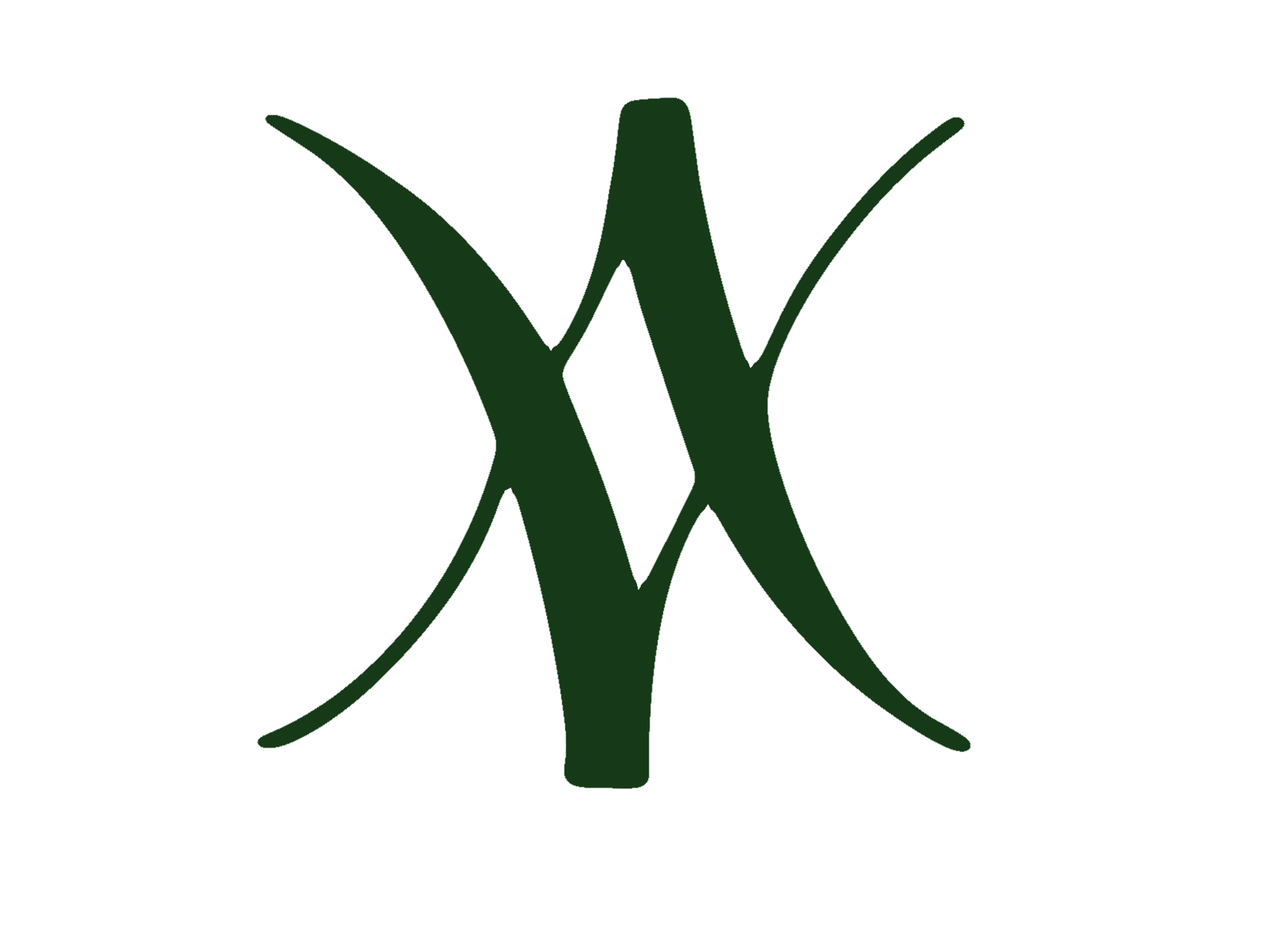 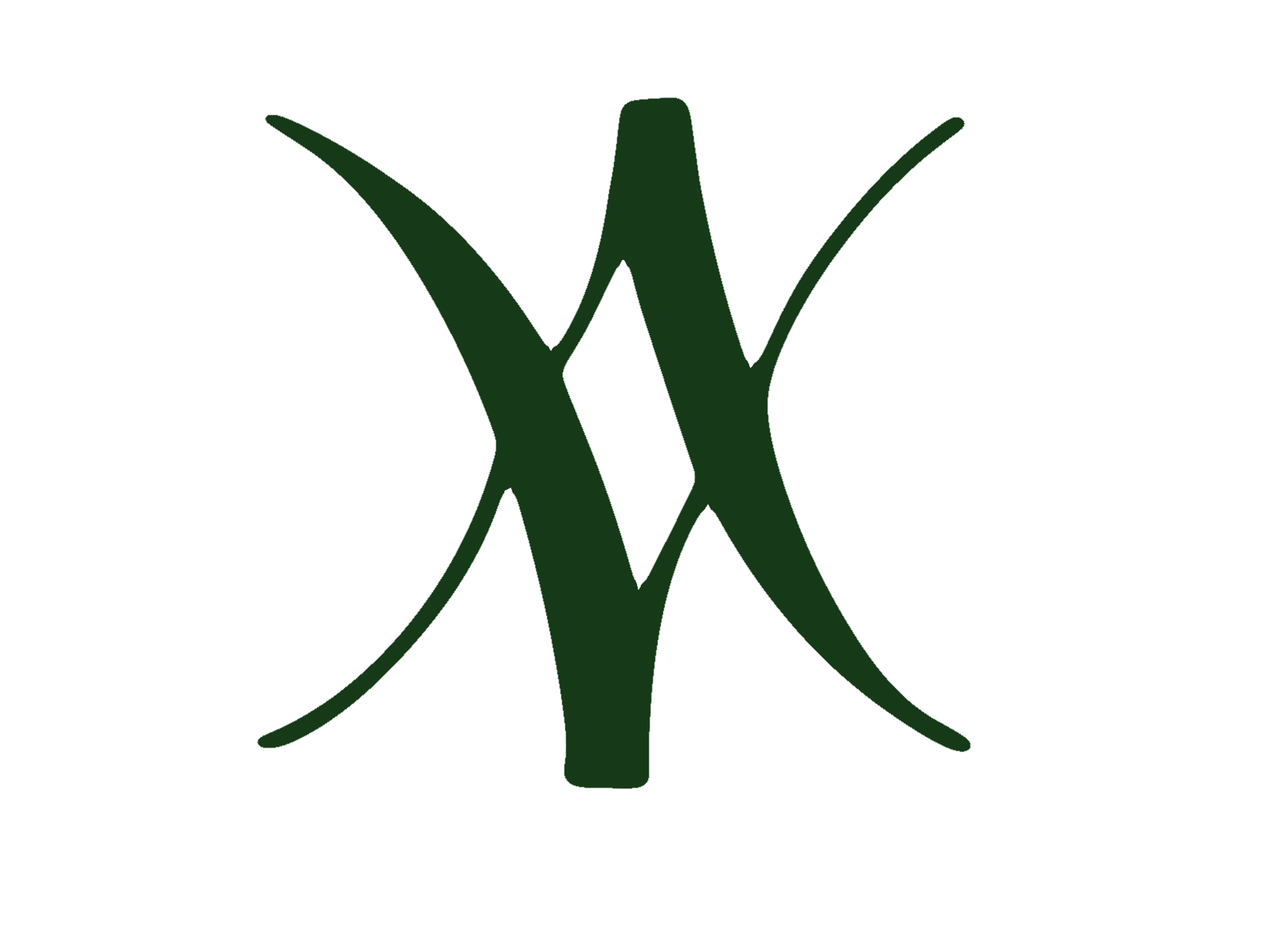 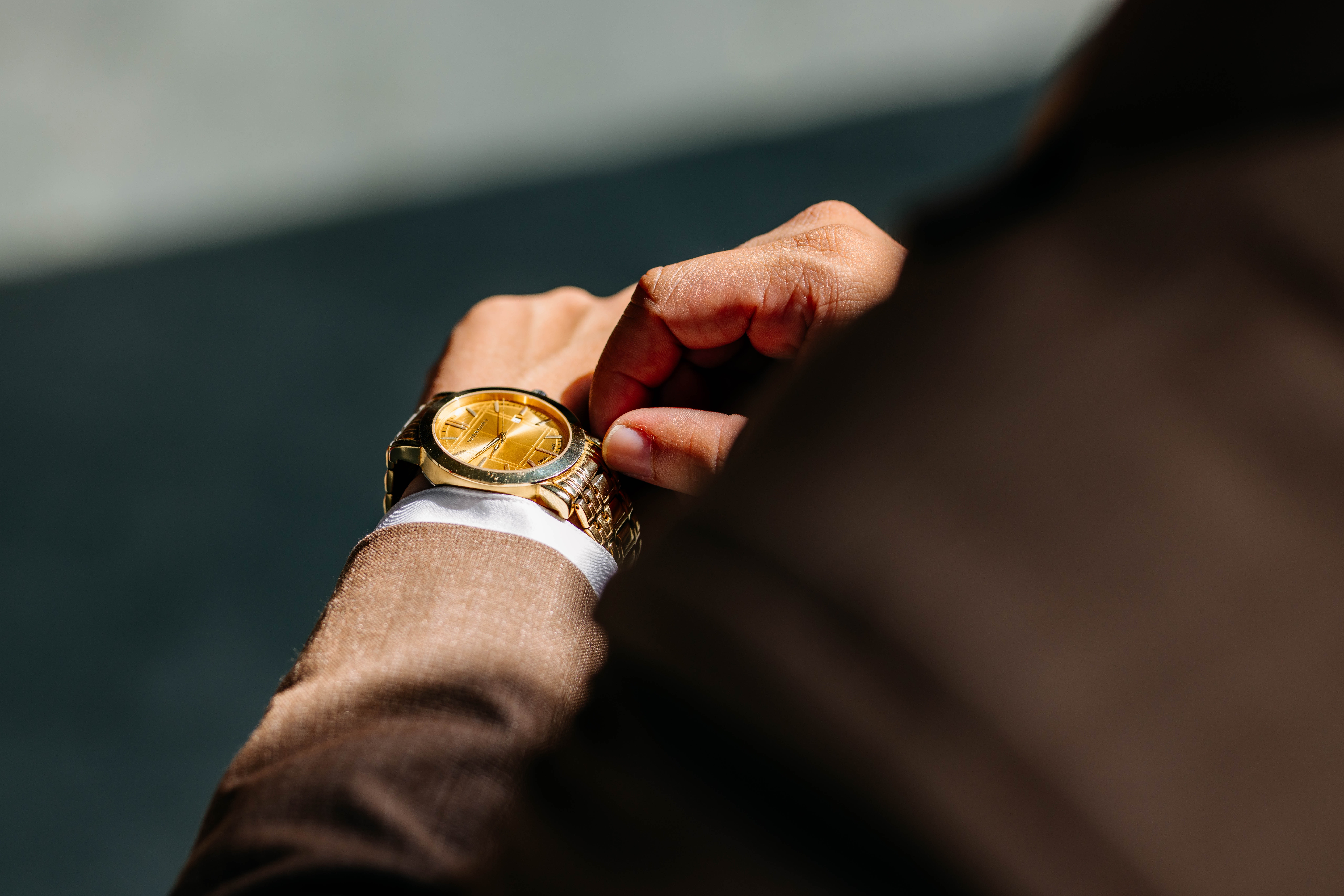 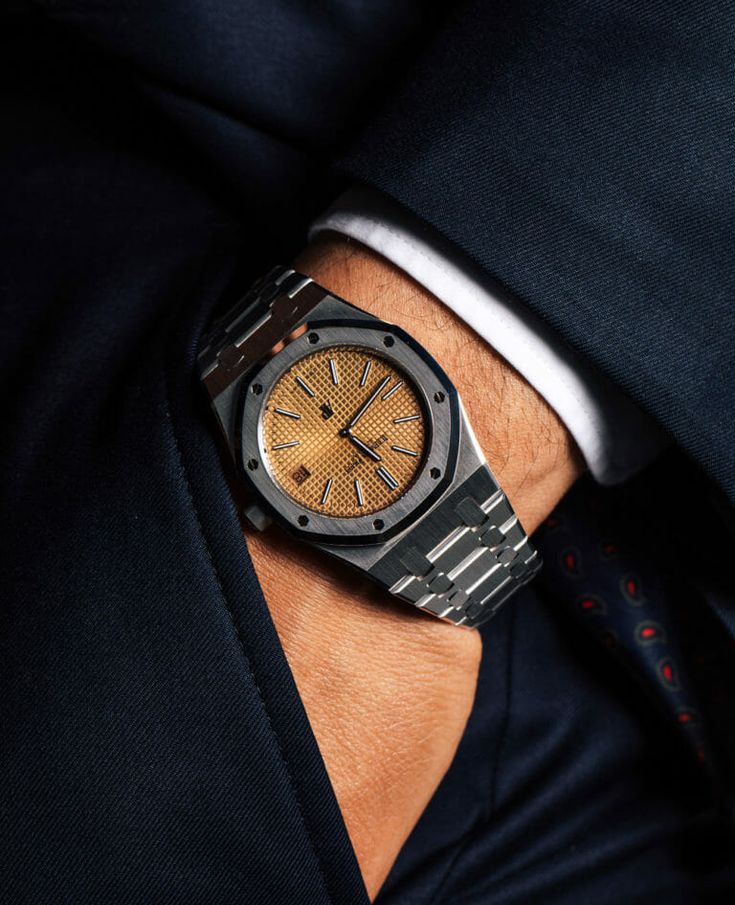 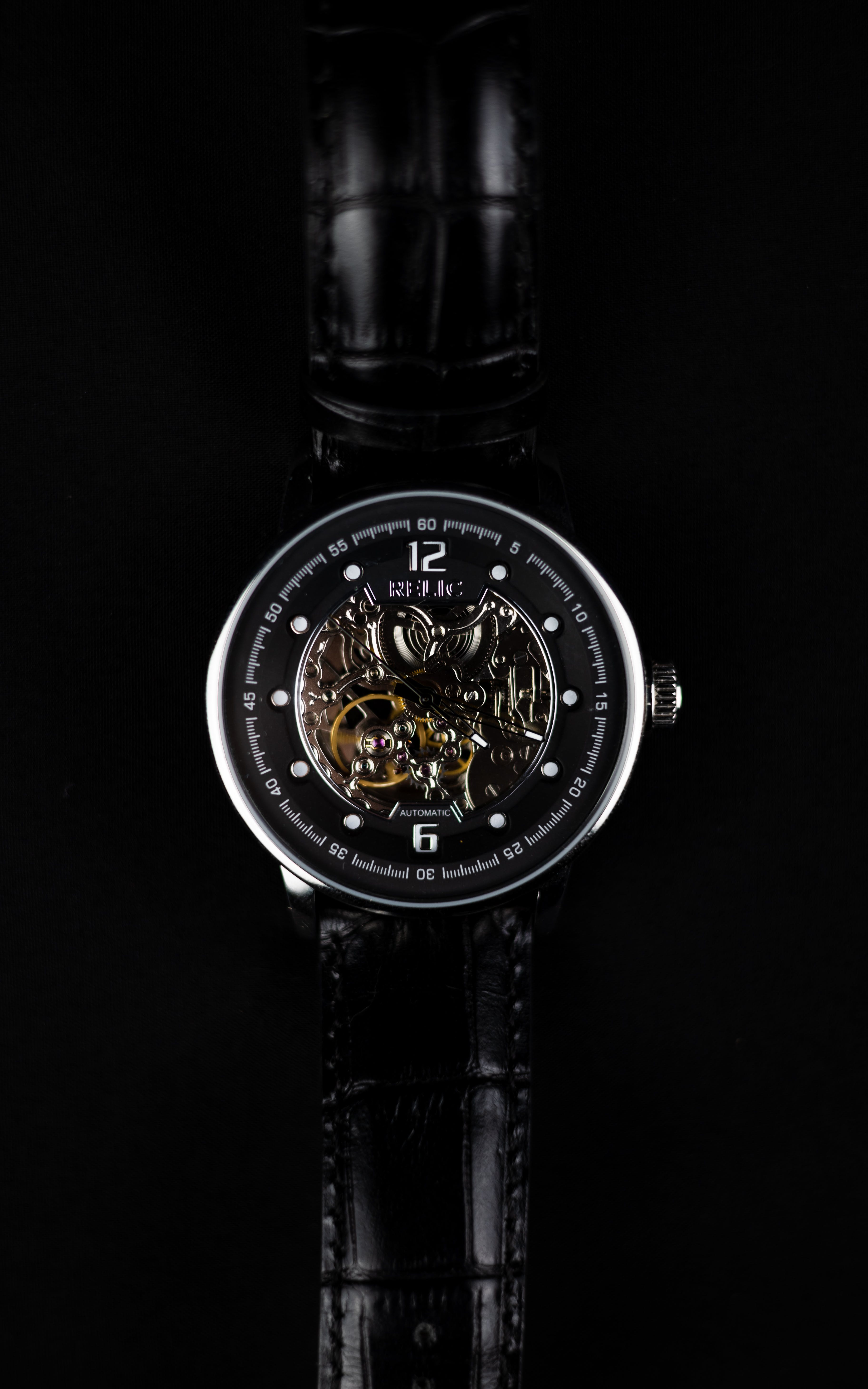 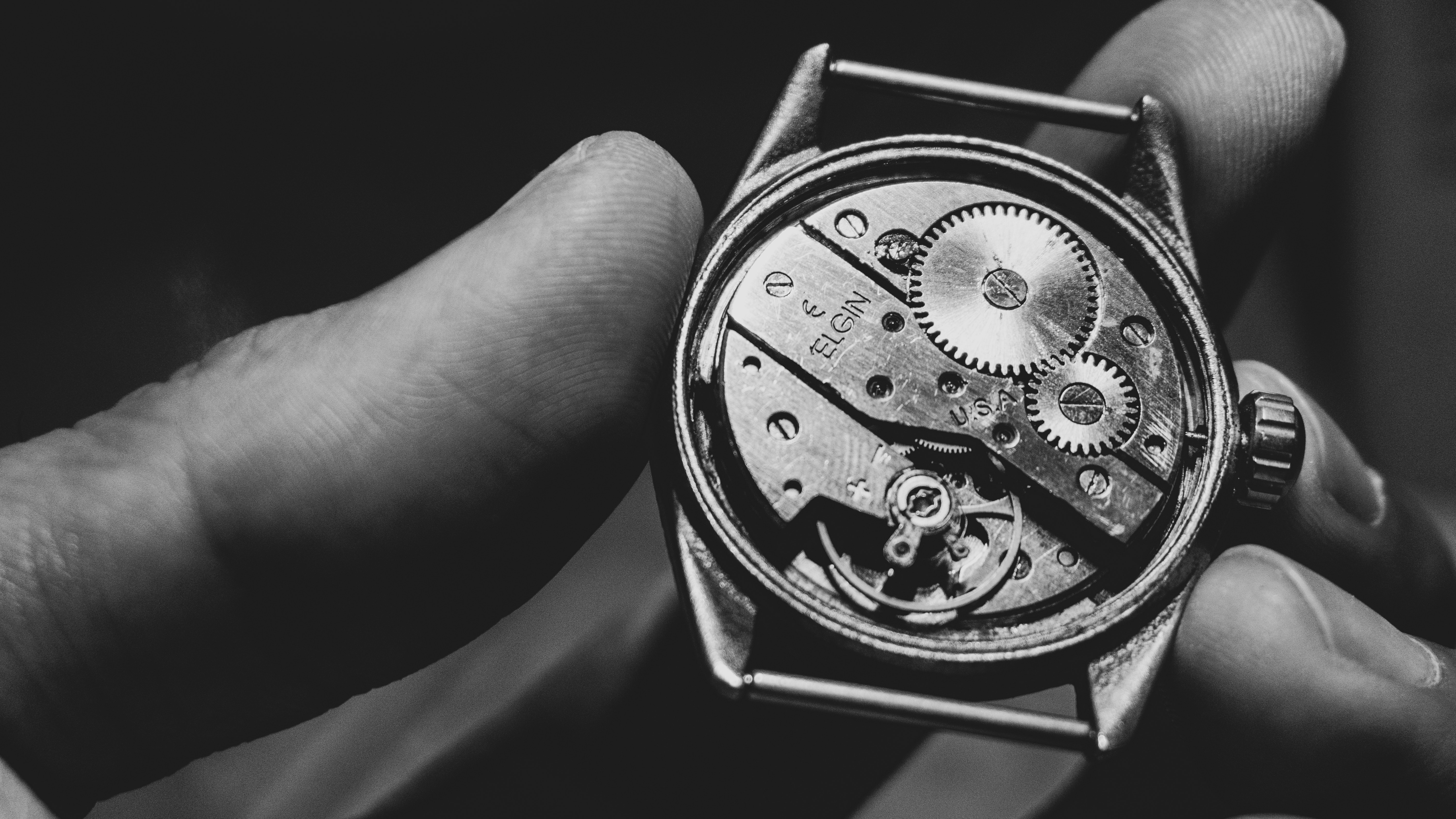 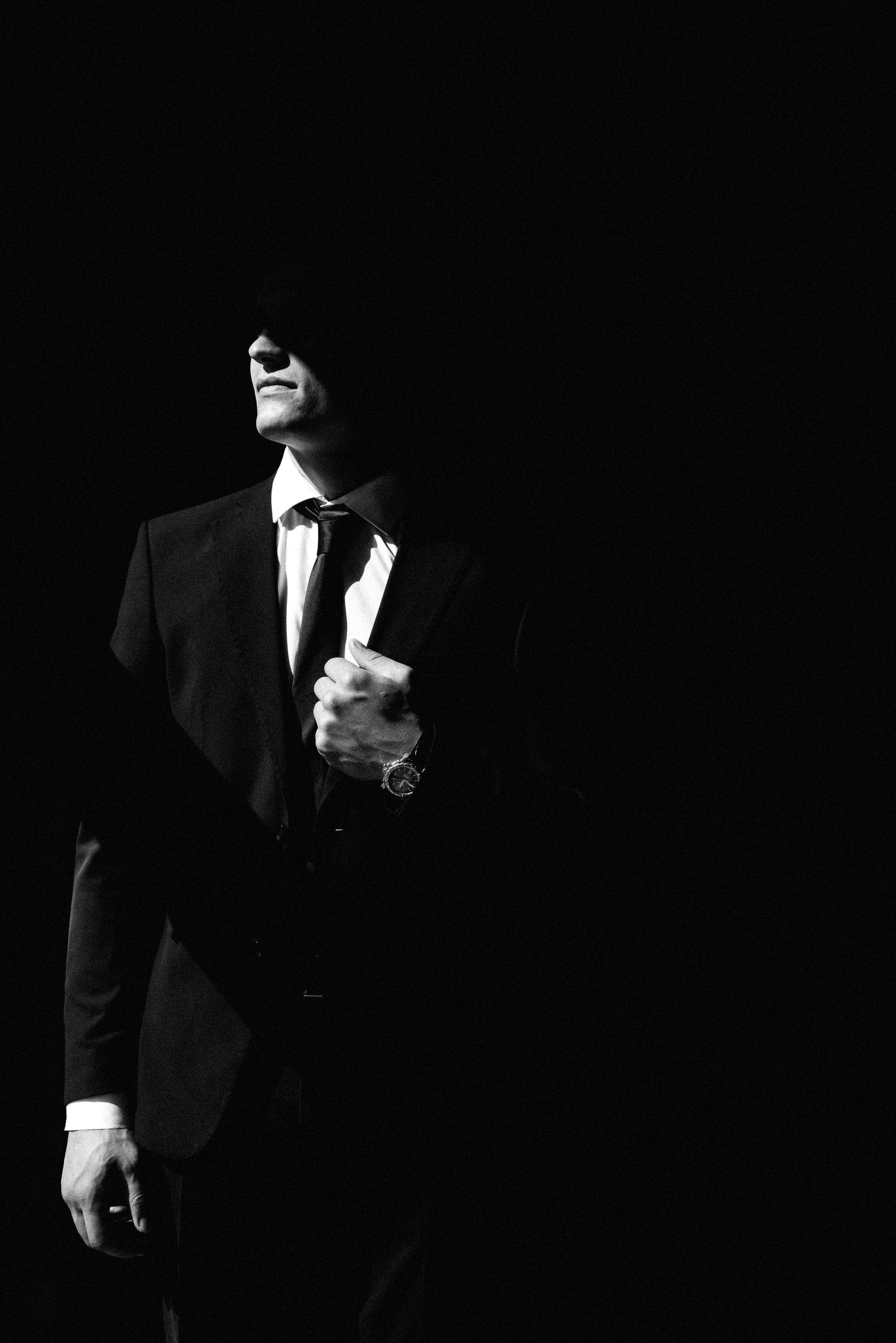 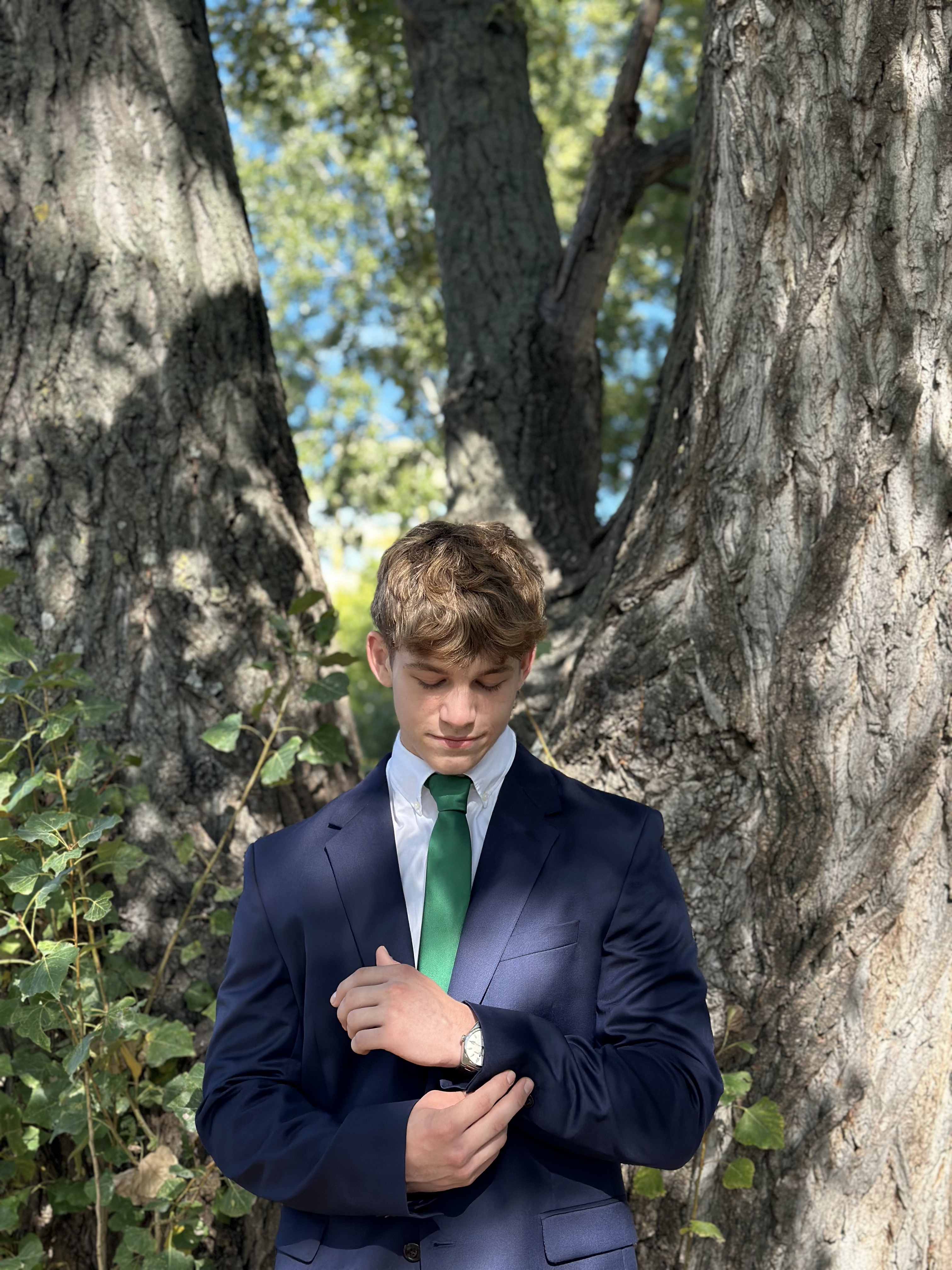 MATEJ LIPTÁK
- riaditeľ firmy
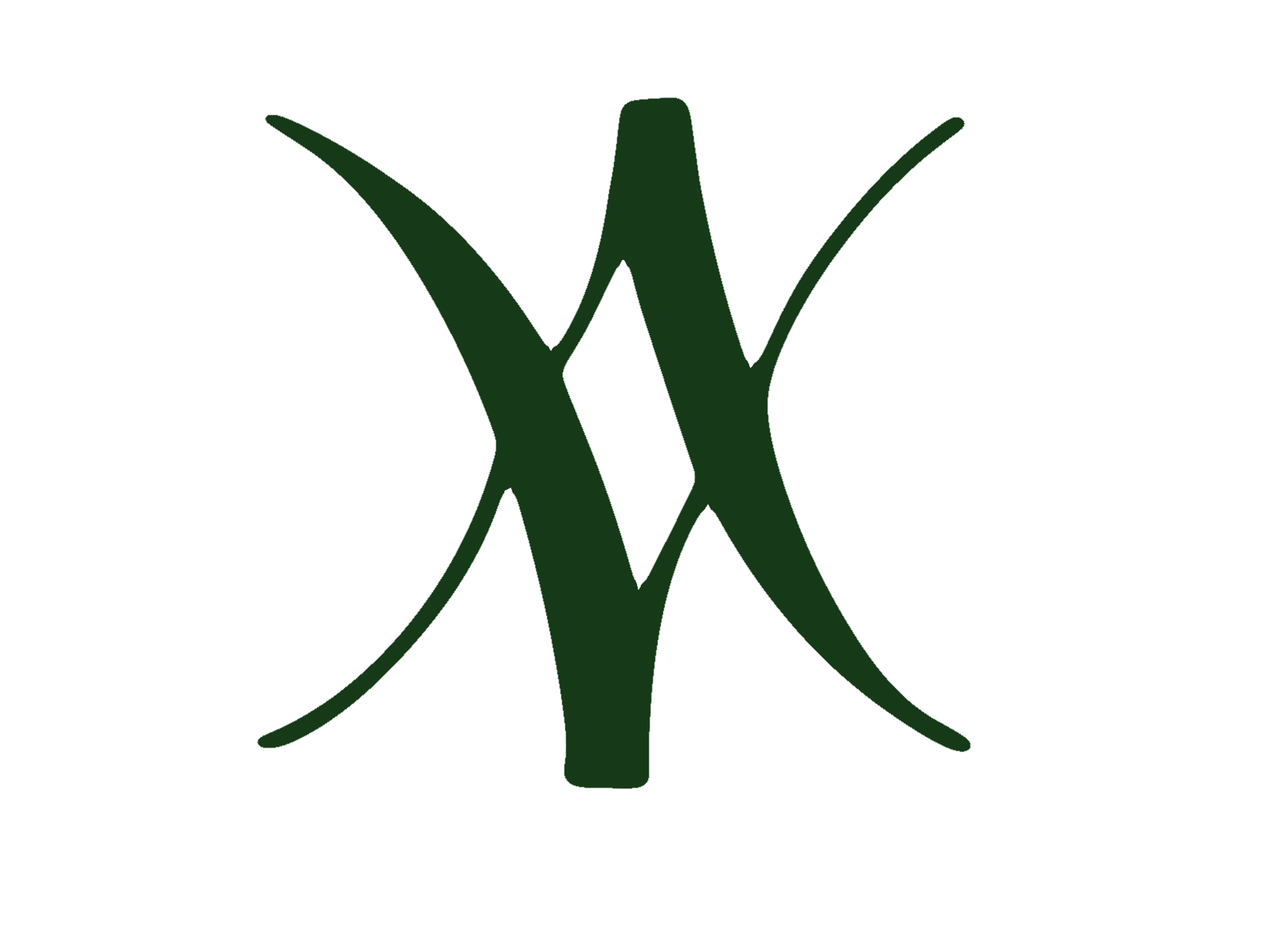 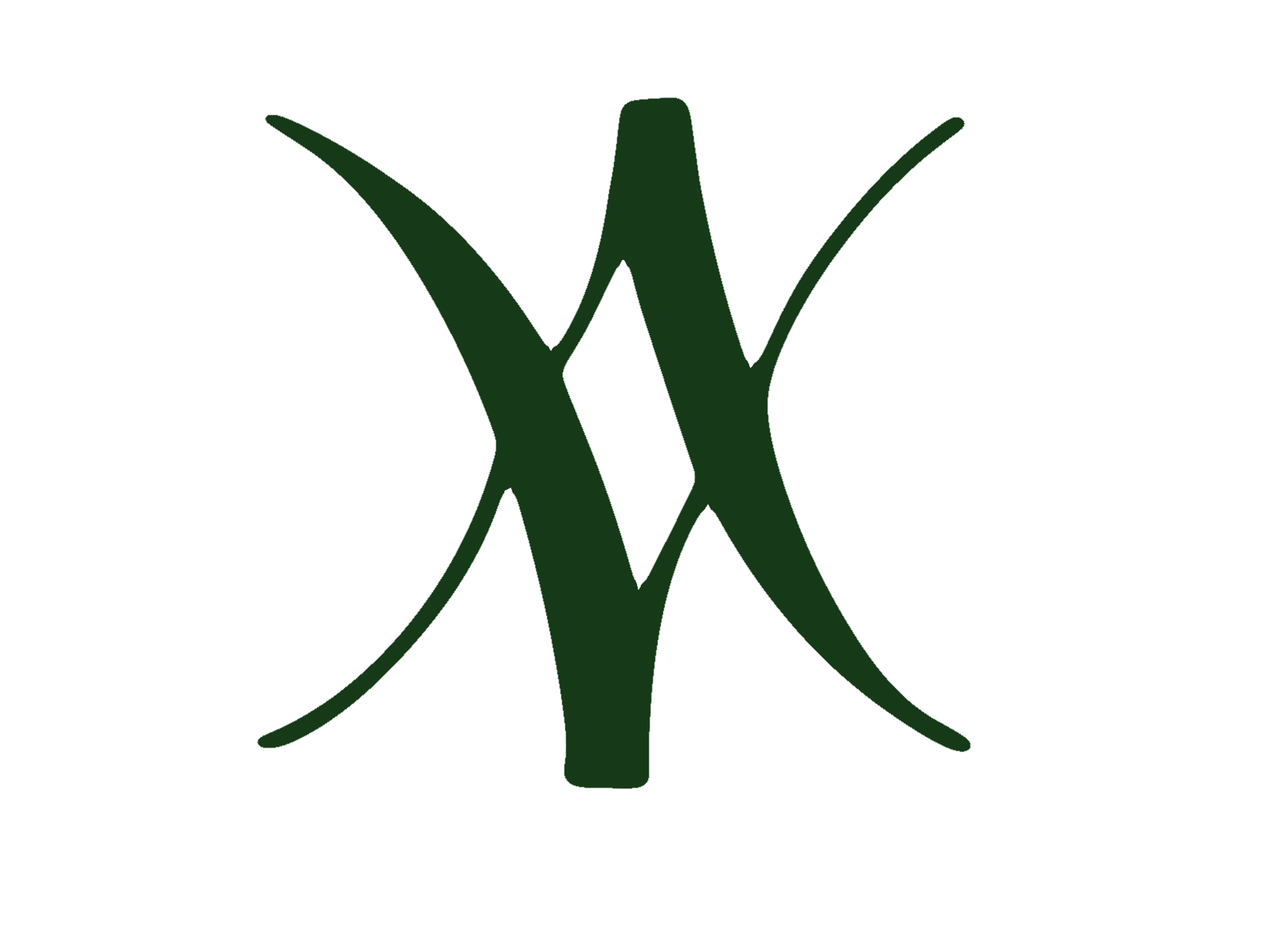 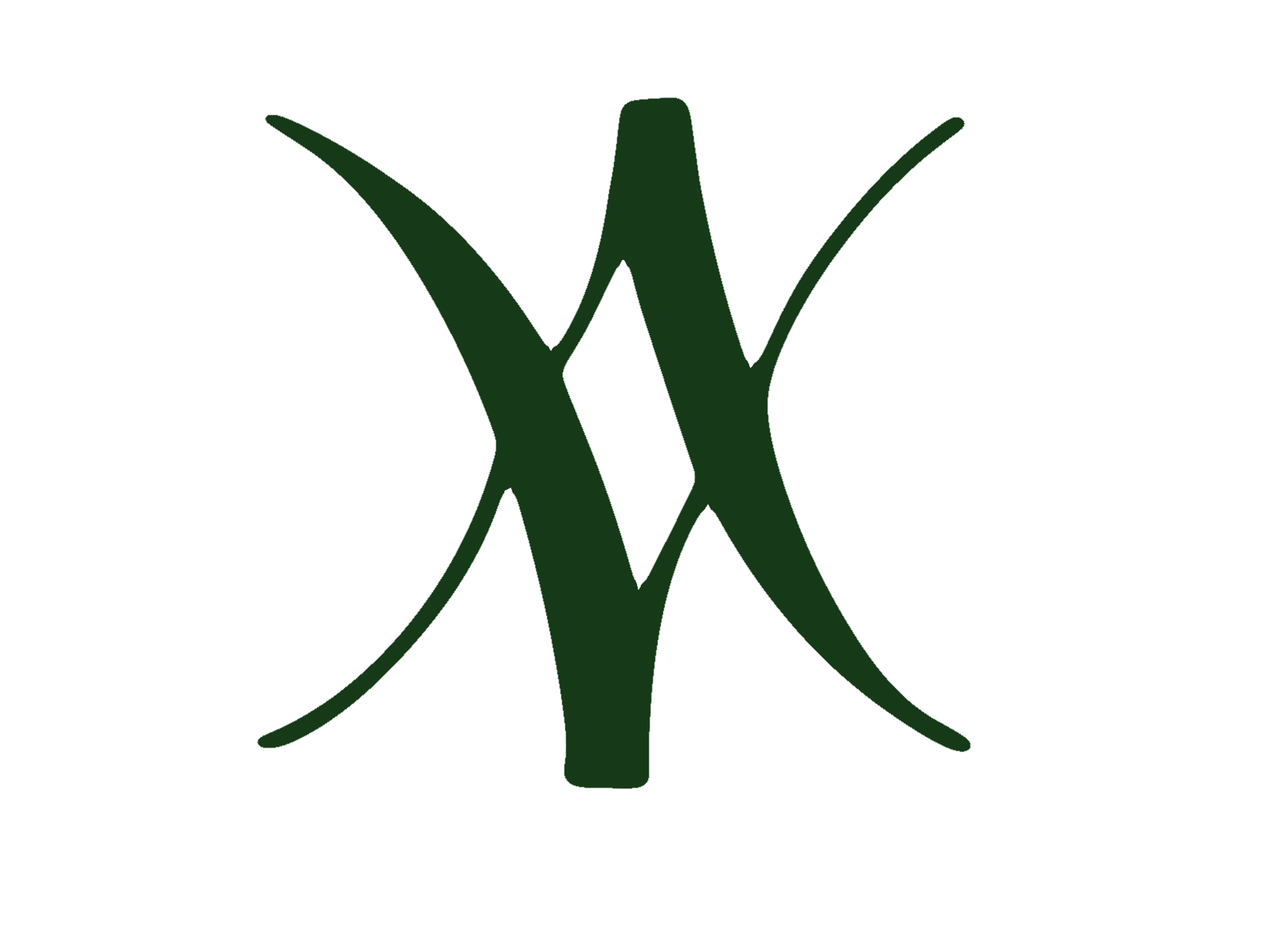 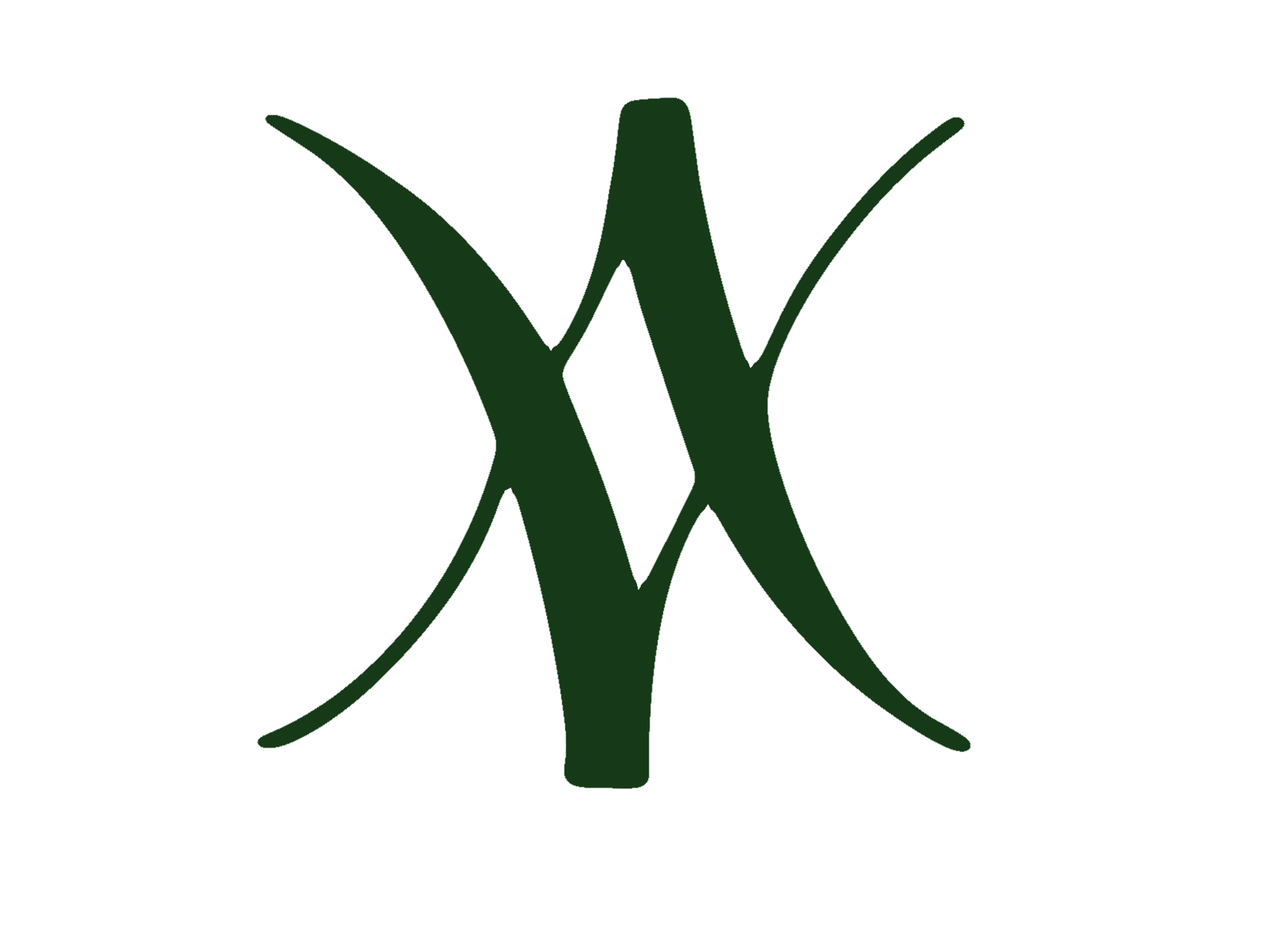 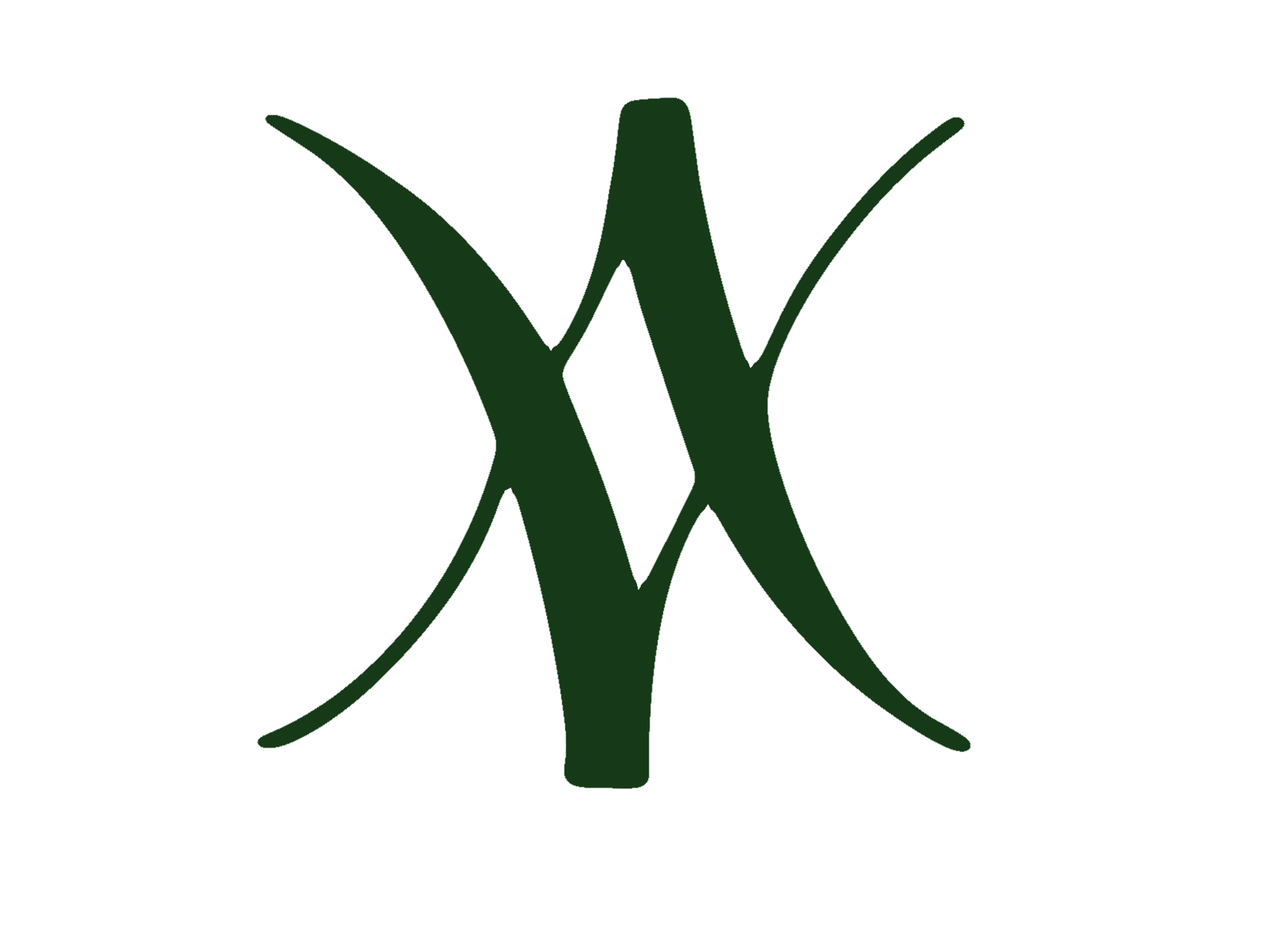 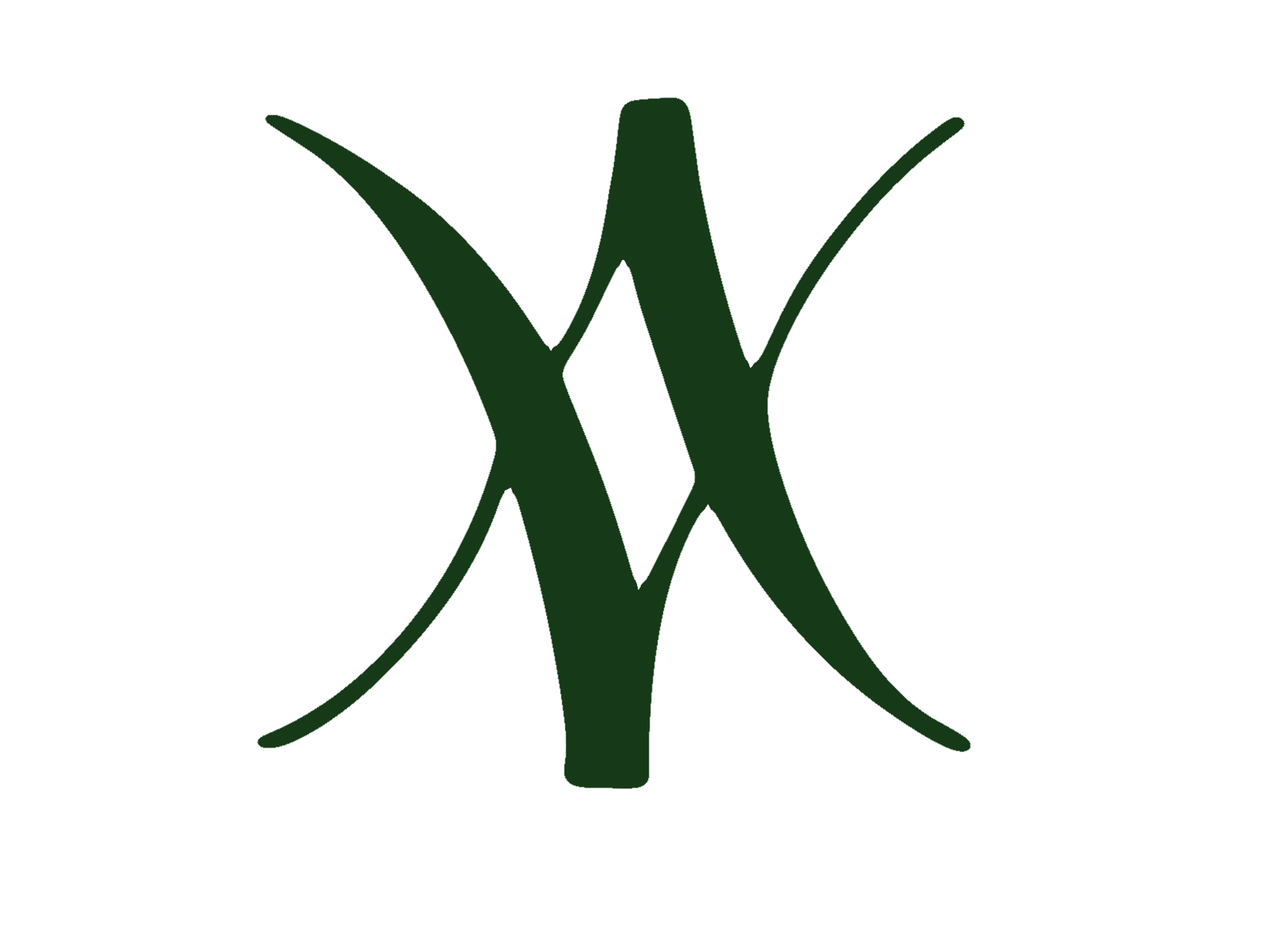 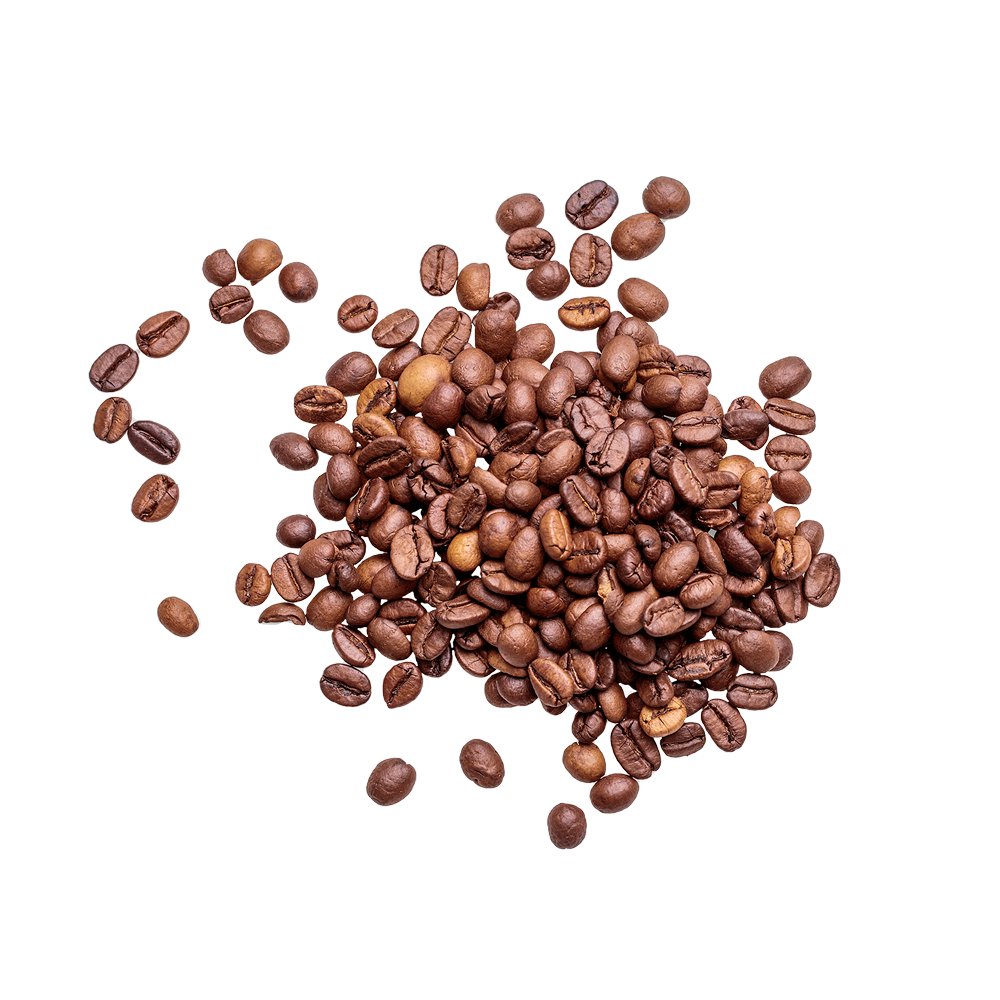 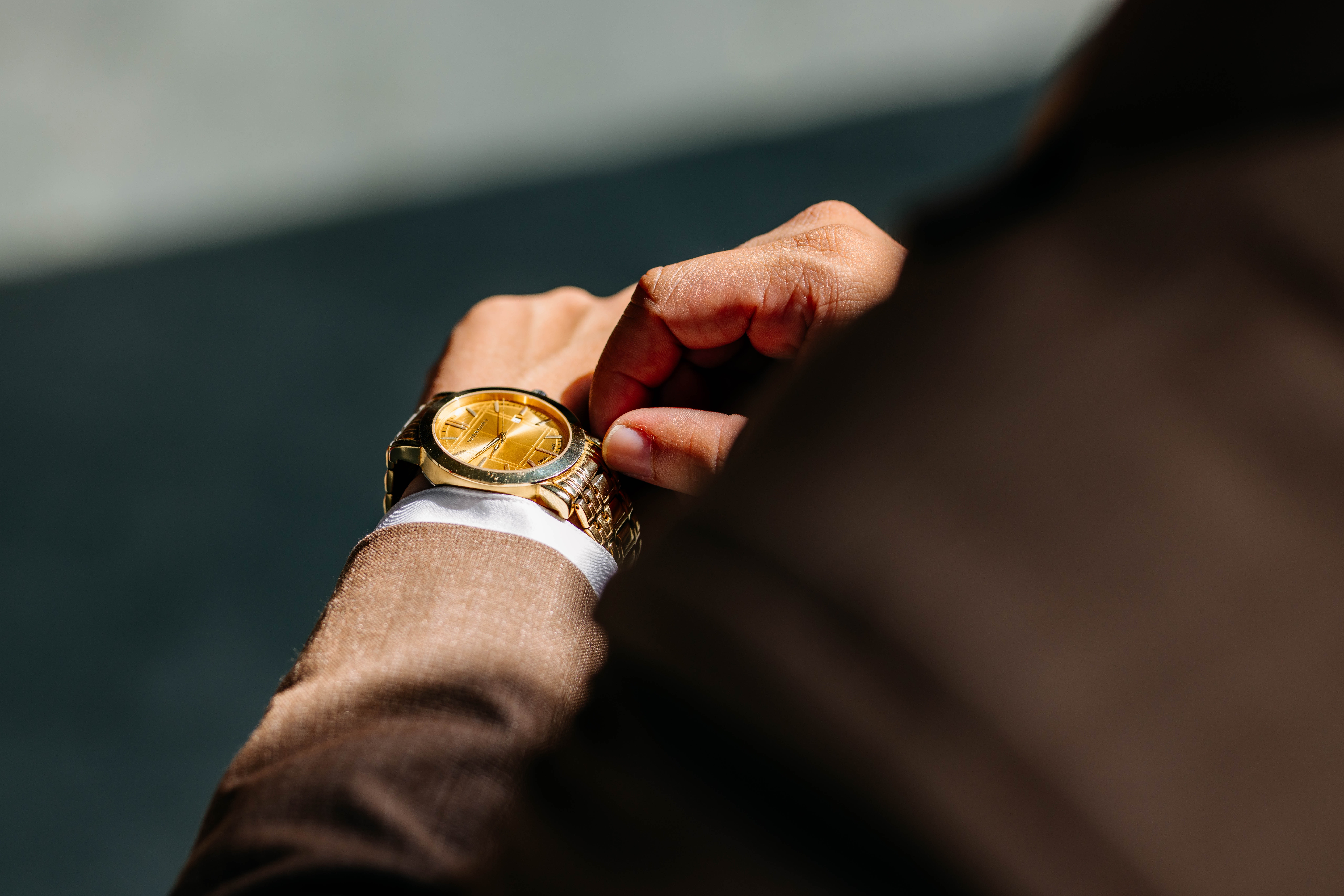 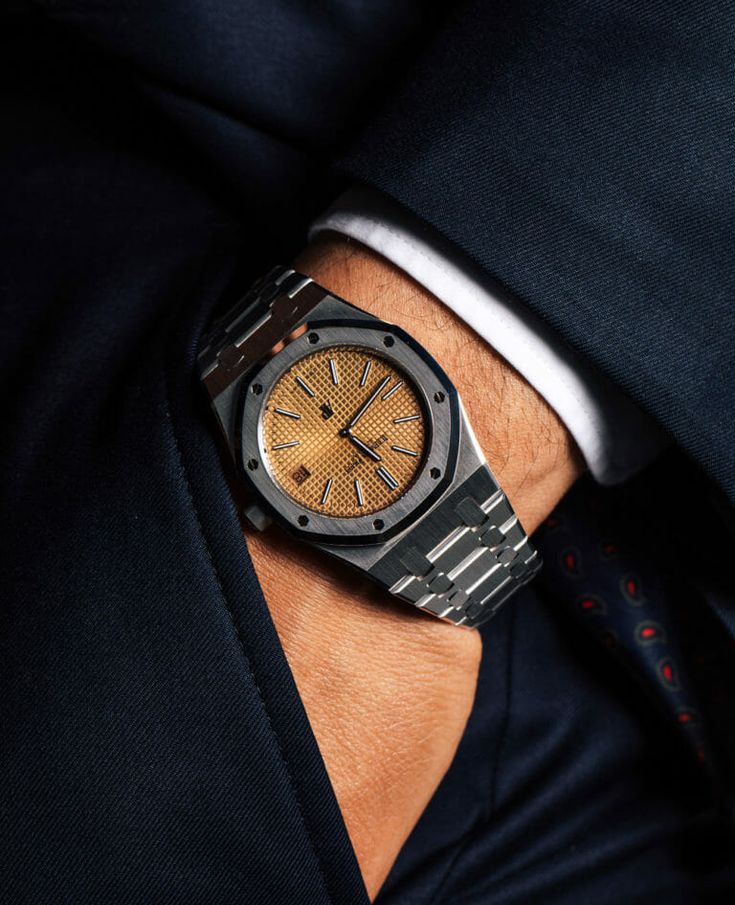 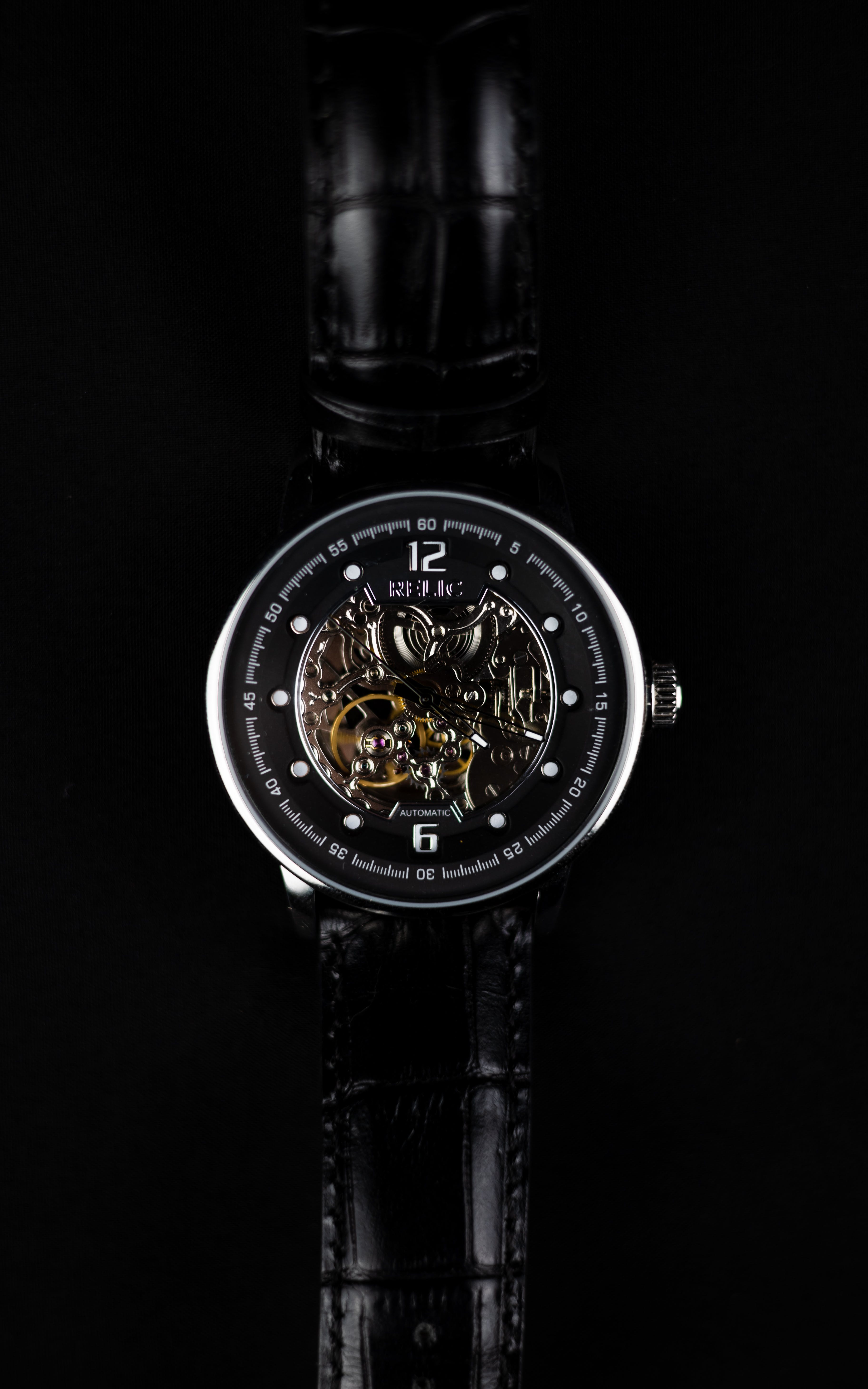 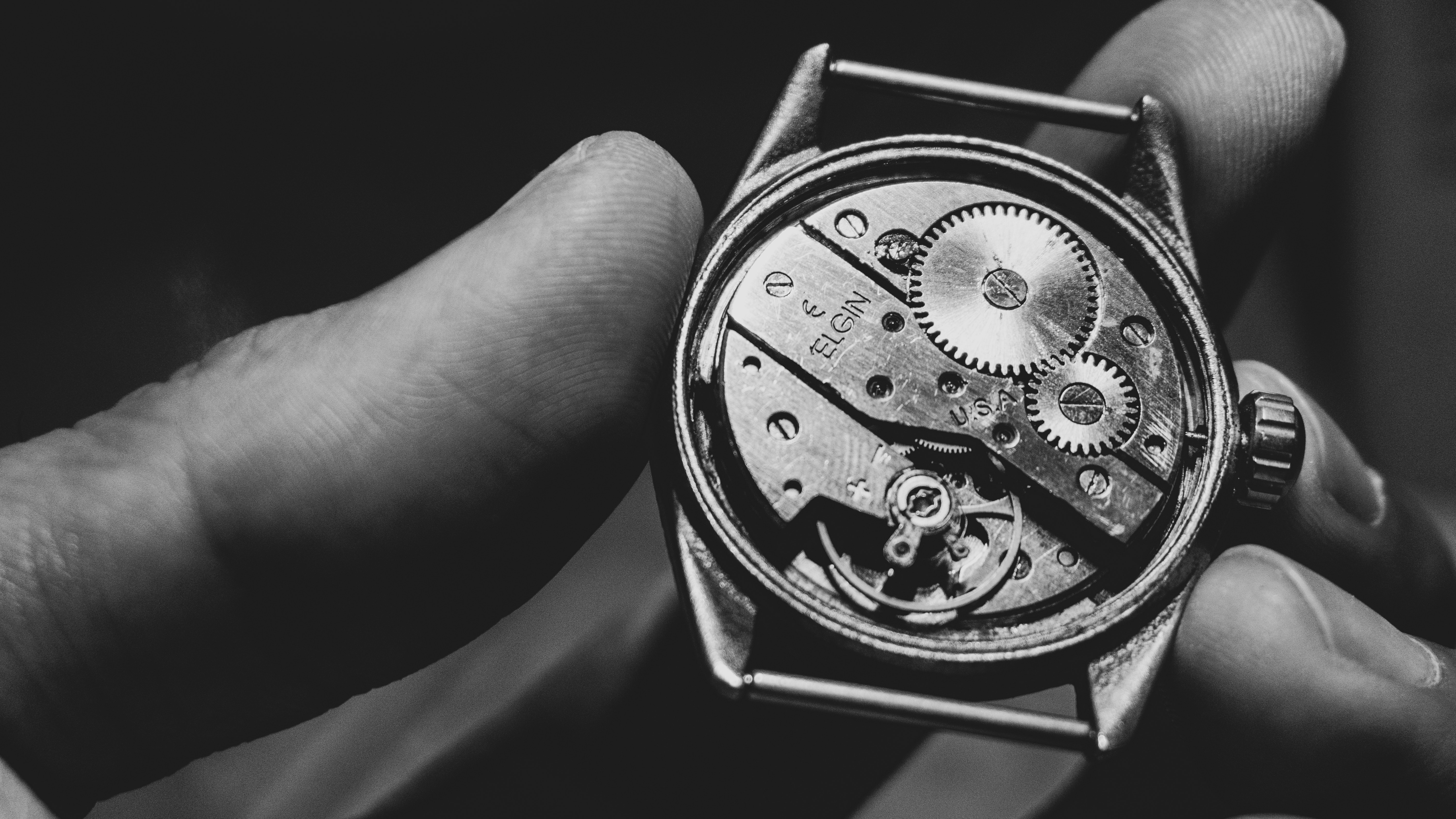 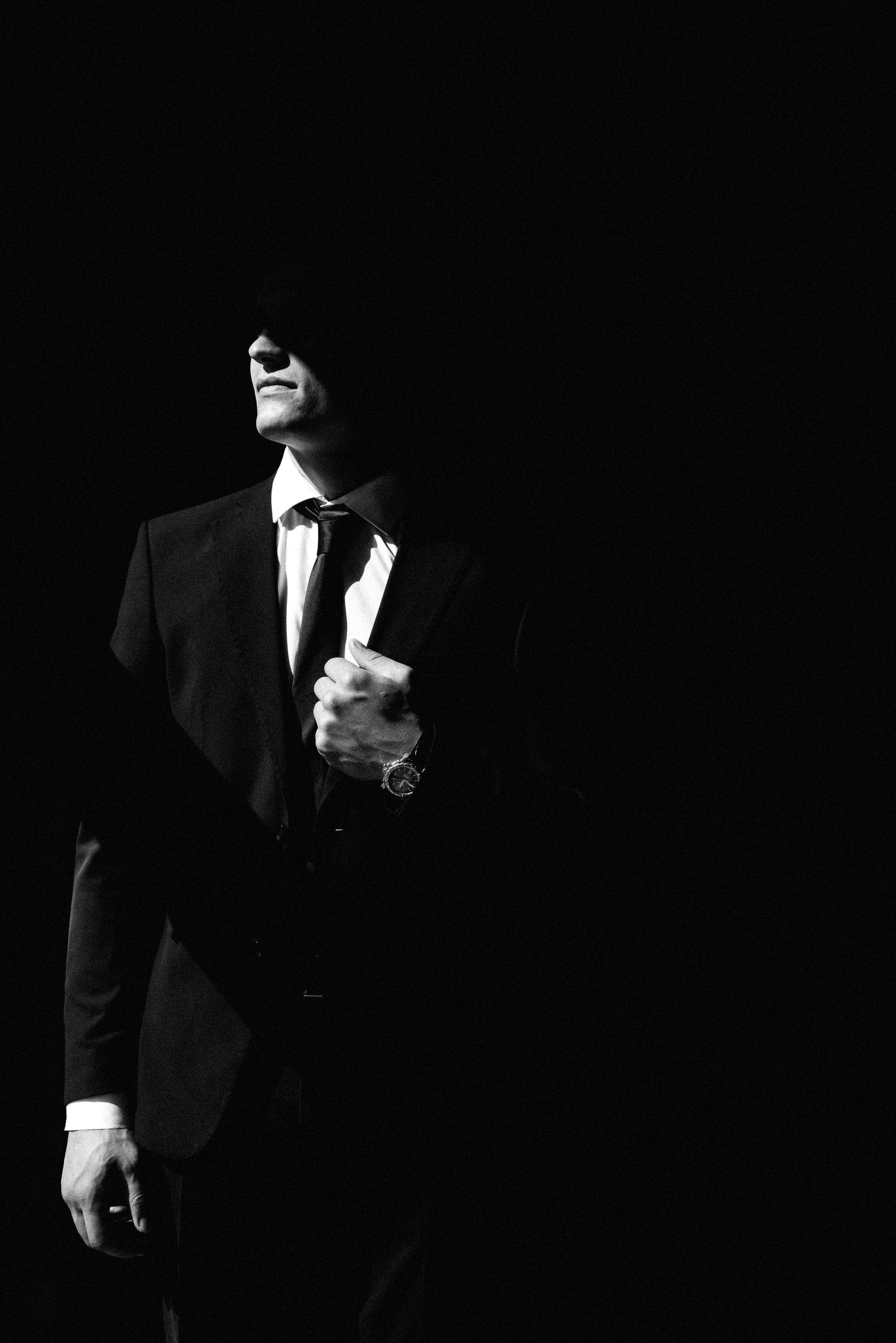 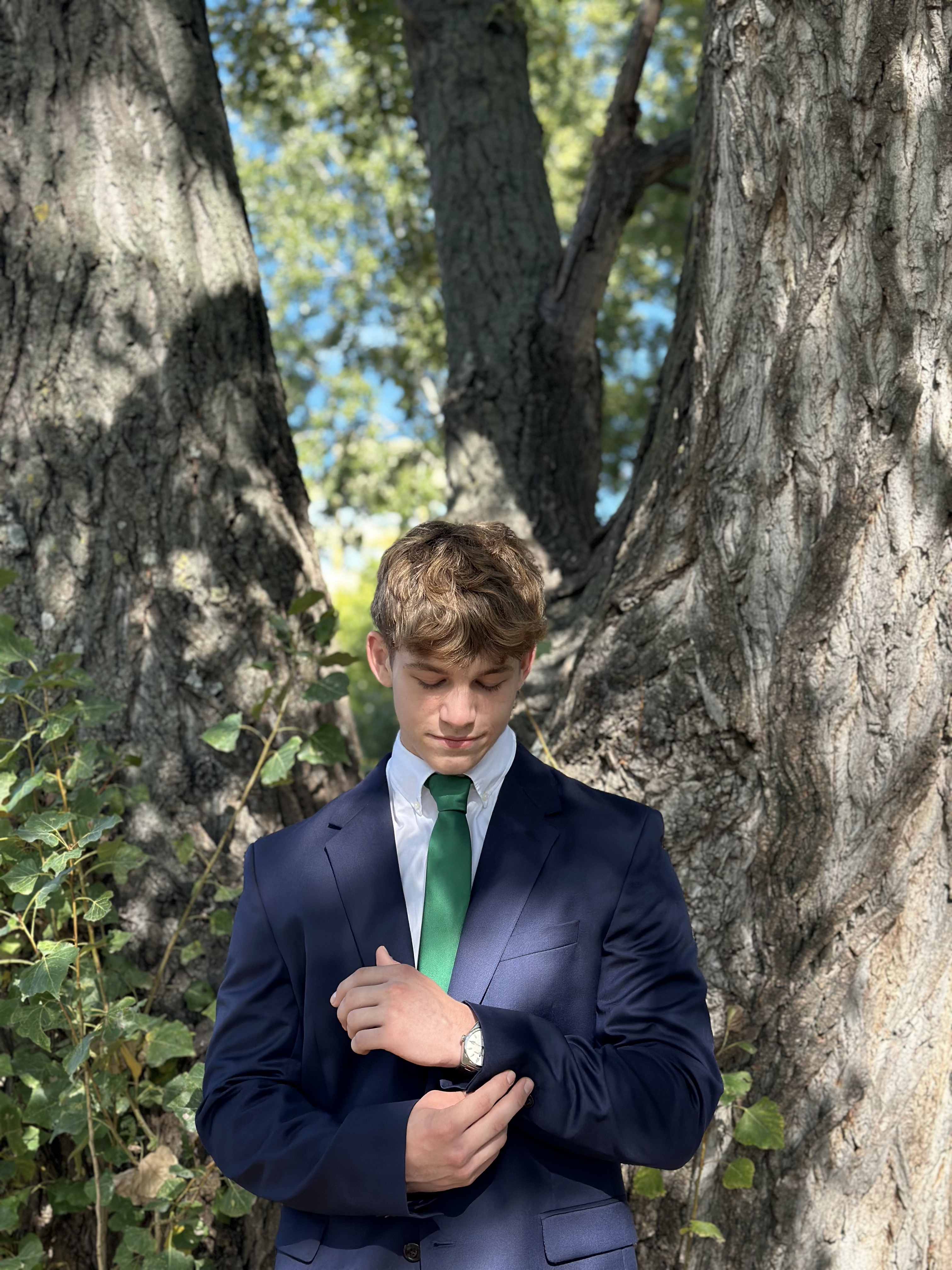 Specialty
Luxusné náramkové hodinky sú symbolom elegancie a štýlu. 
Ich precízne spracovanie a kvalitné materiály ich odlišujú od bežných hodiniek a robia z nich skutočný klenot na ruke.
COFFEE SELECTION
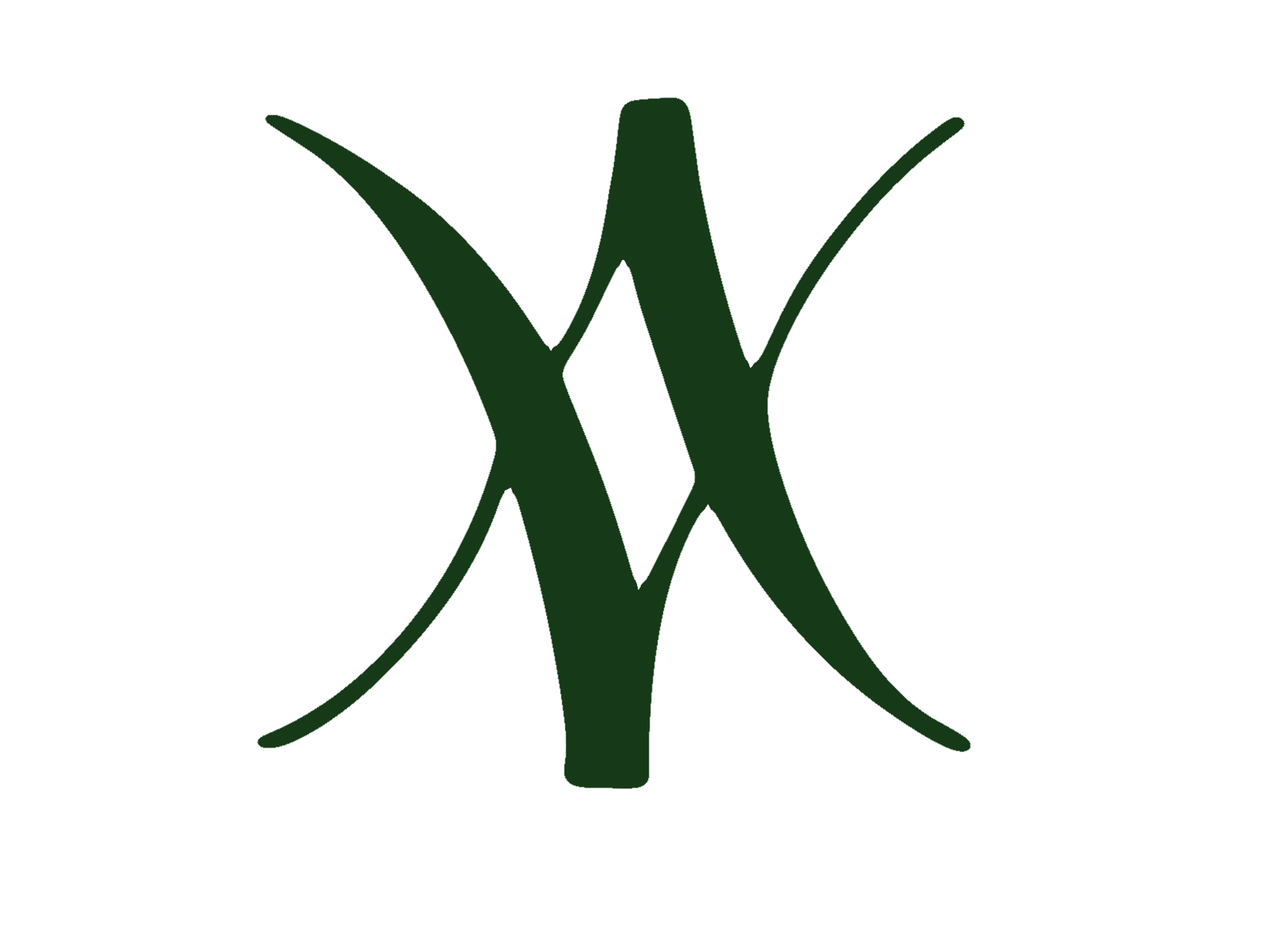 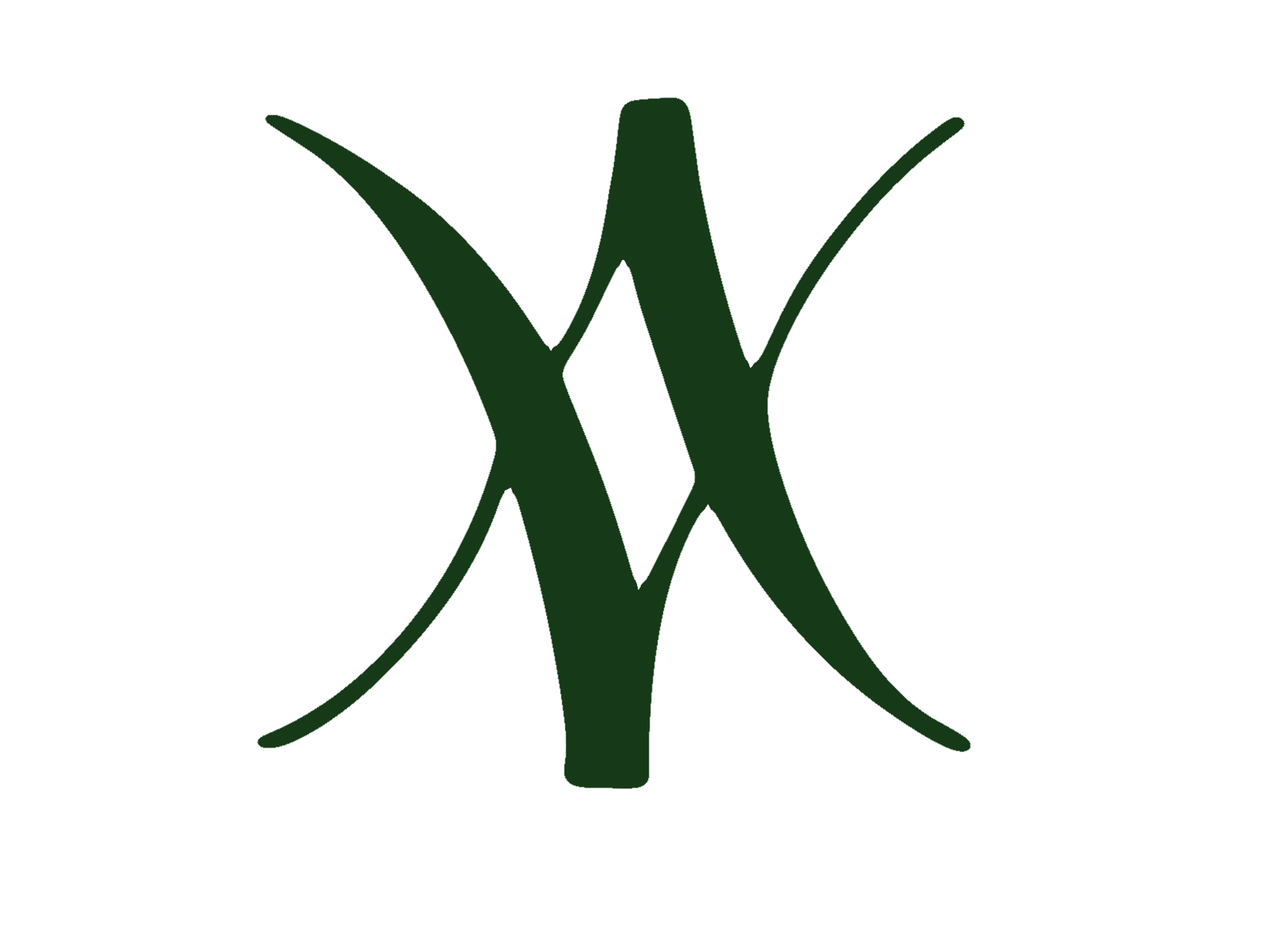 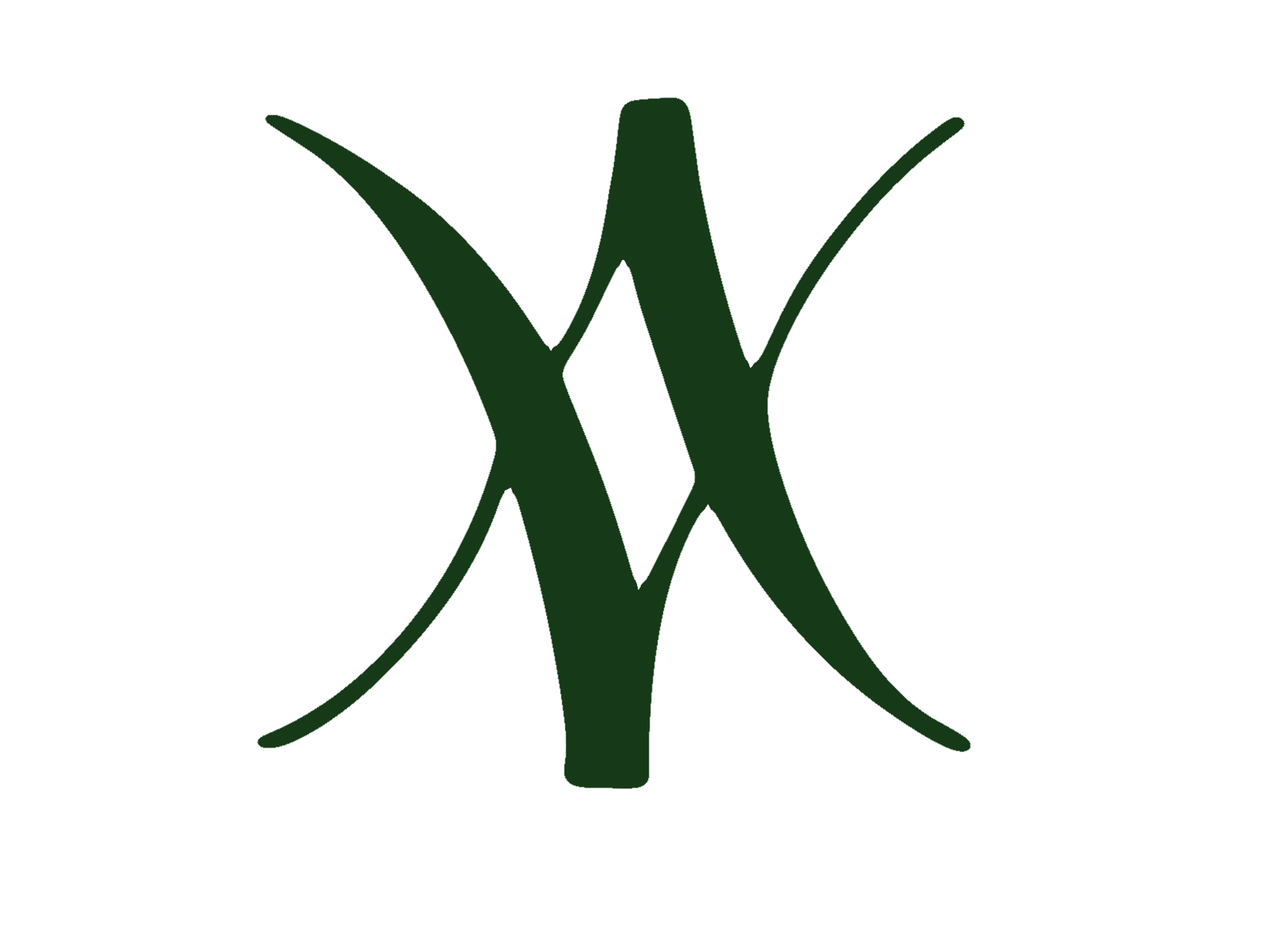 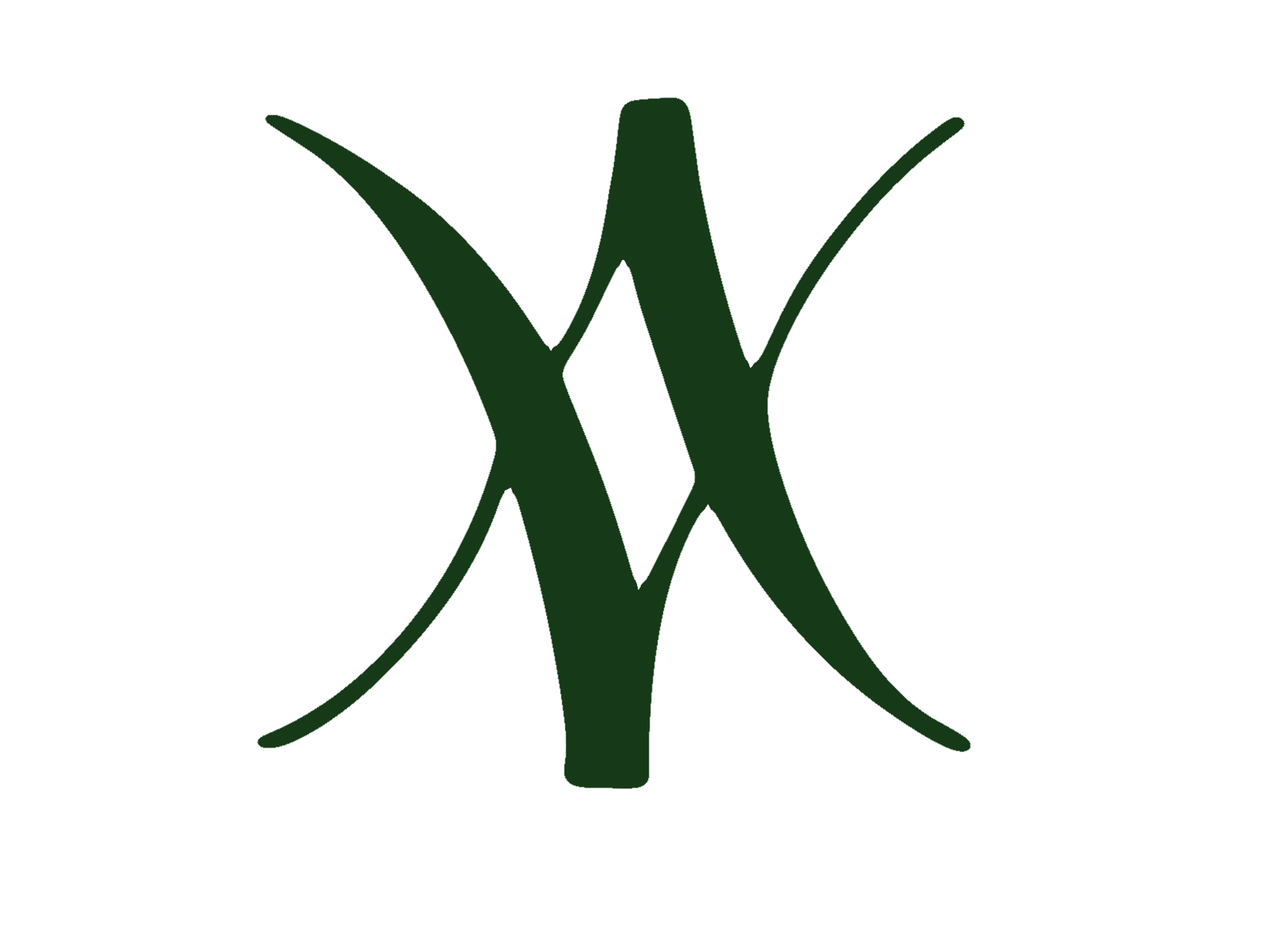 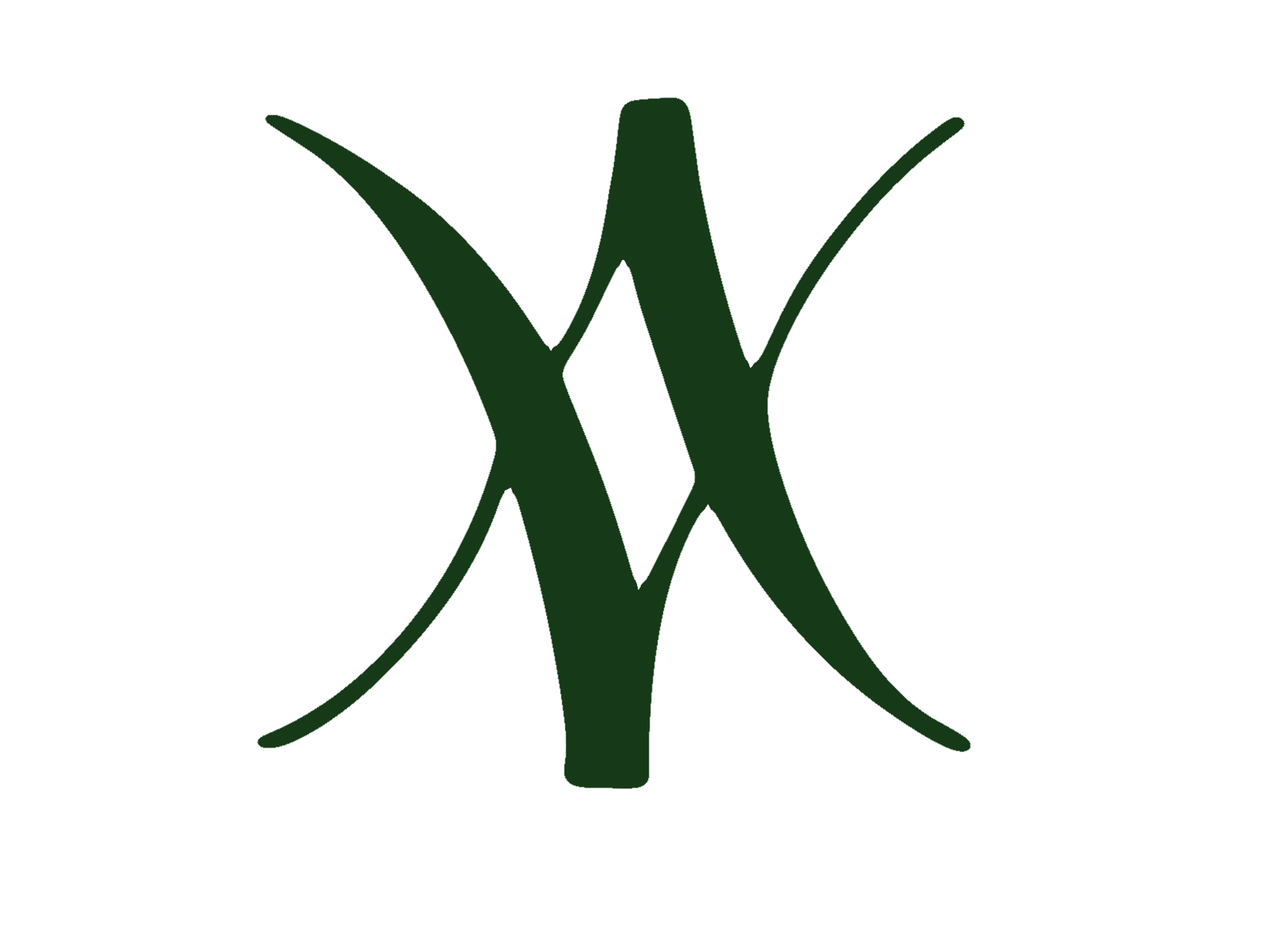 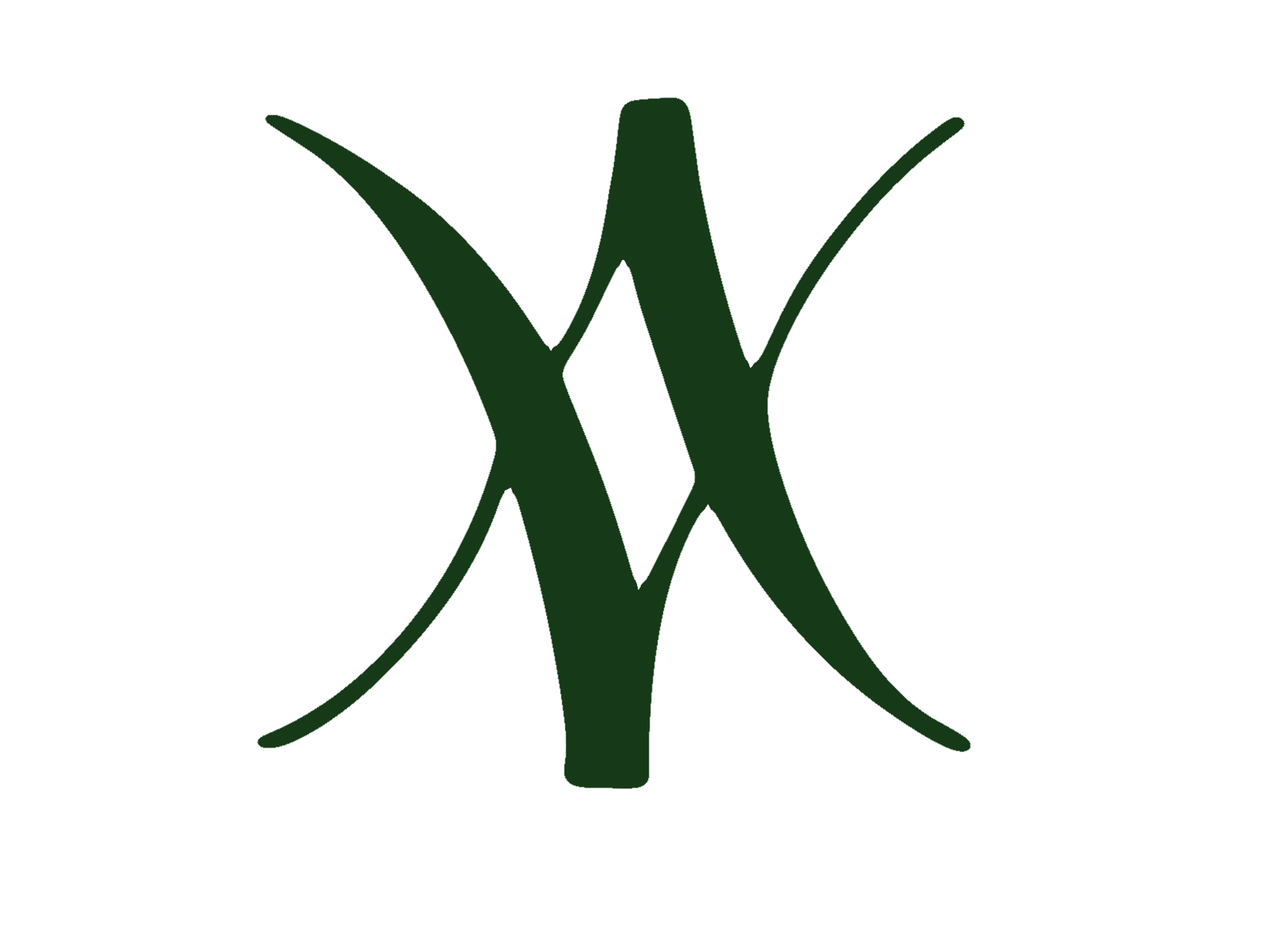 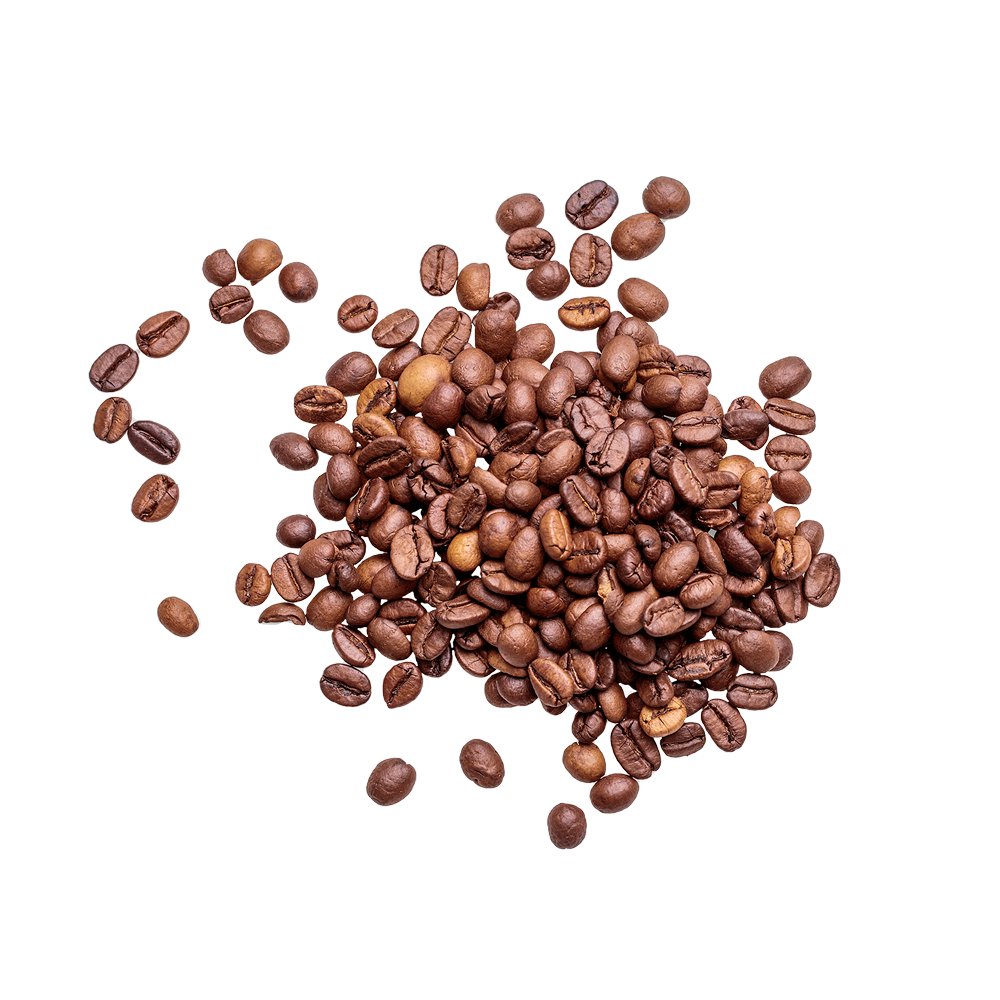 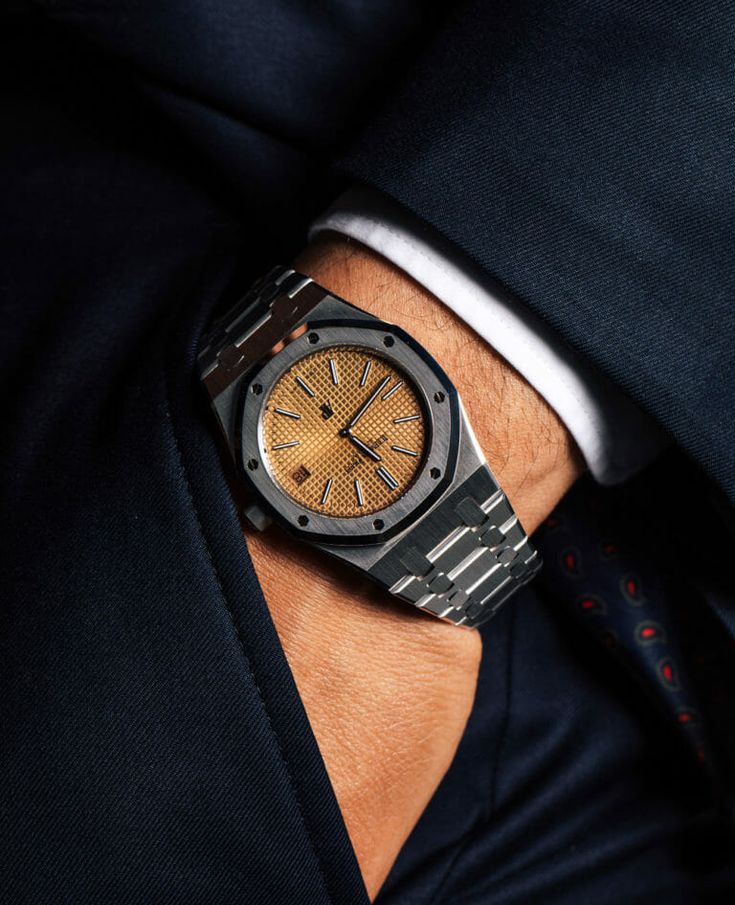 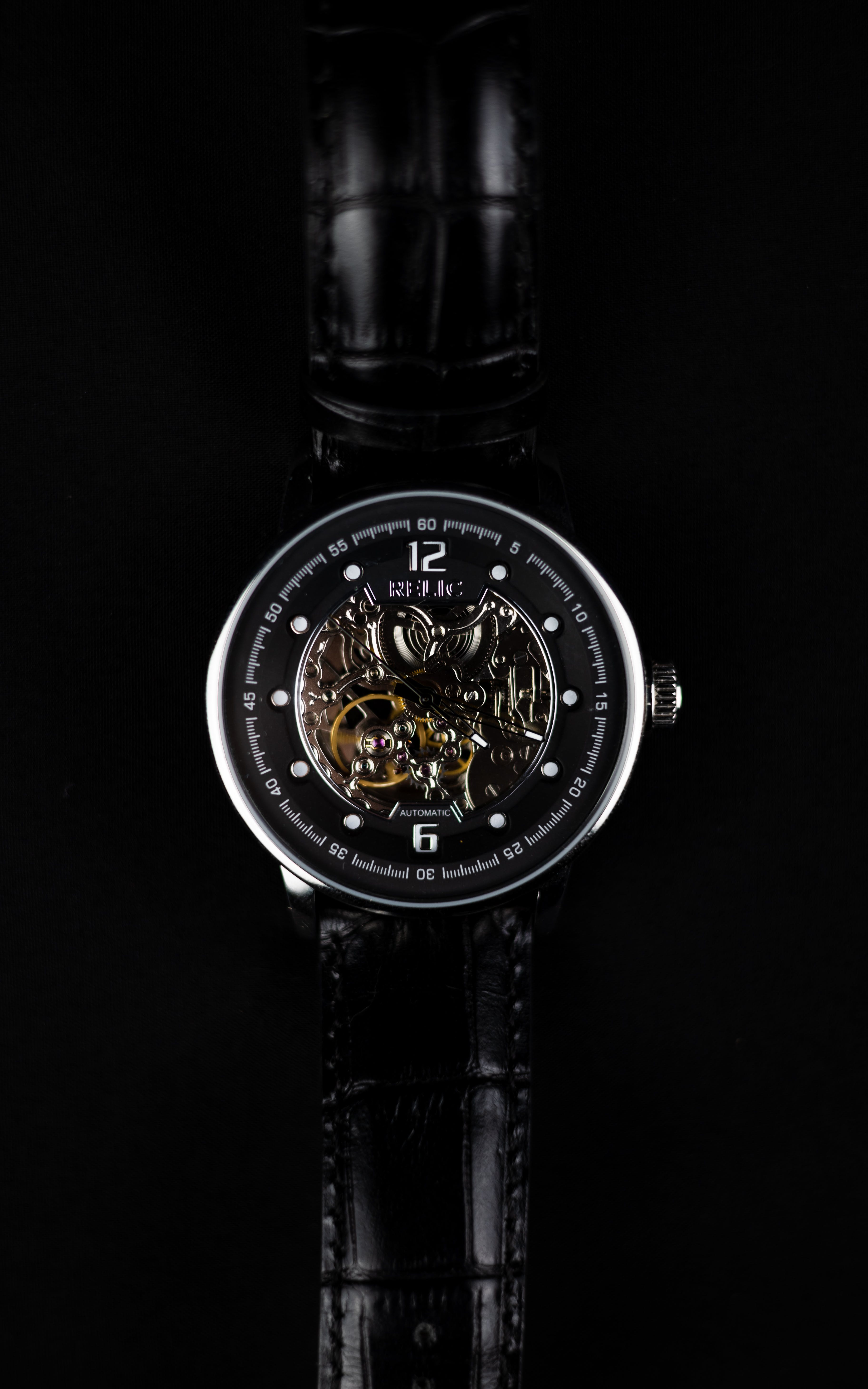 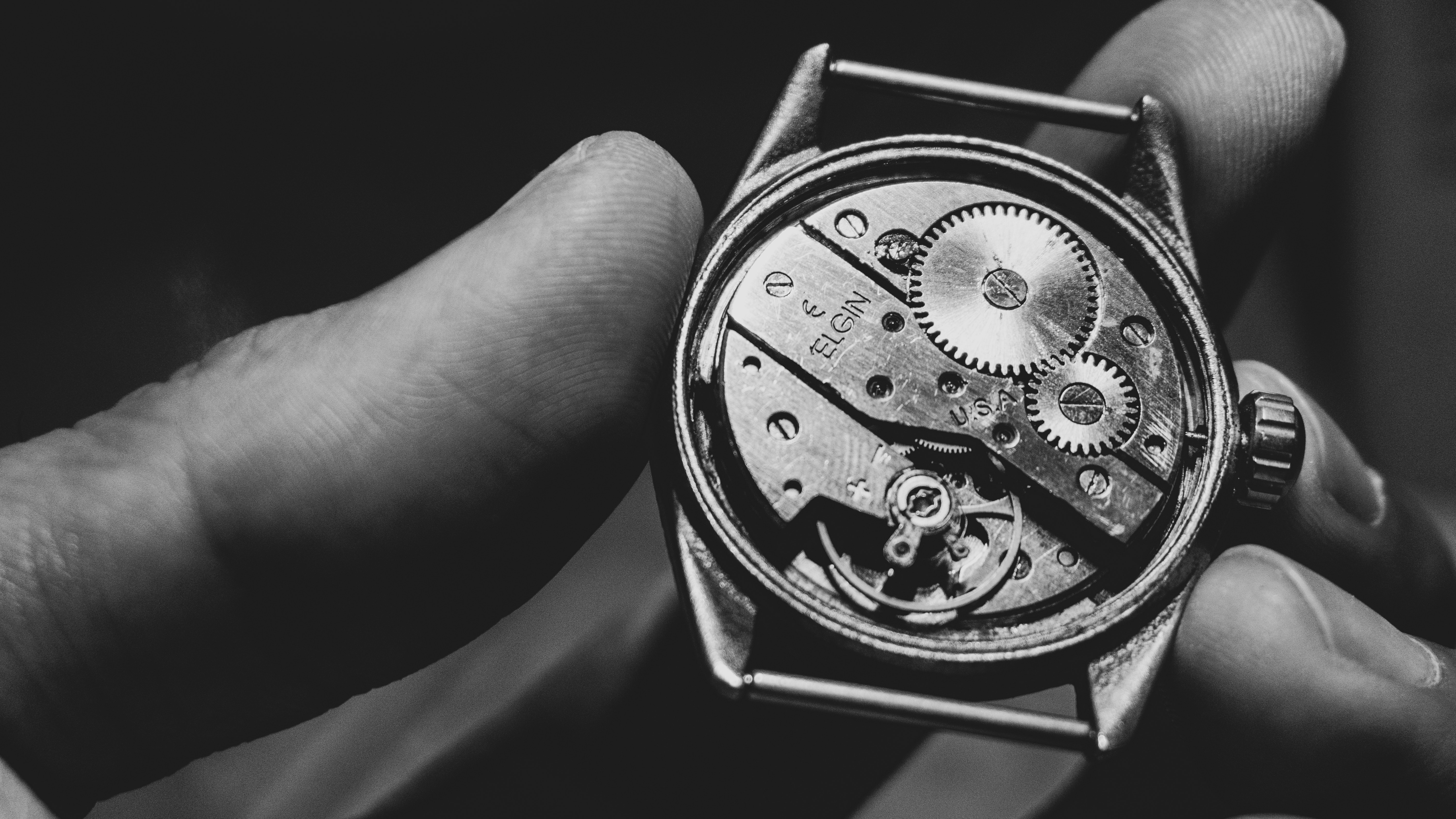 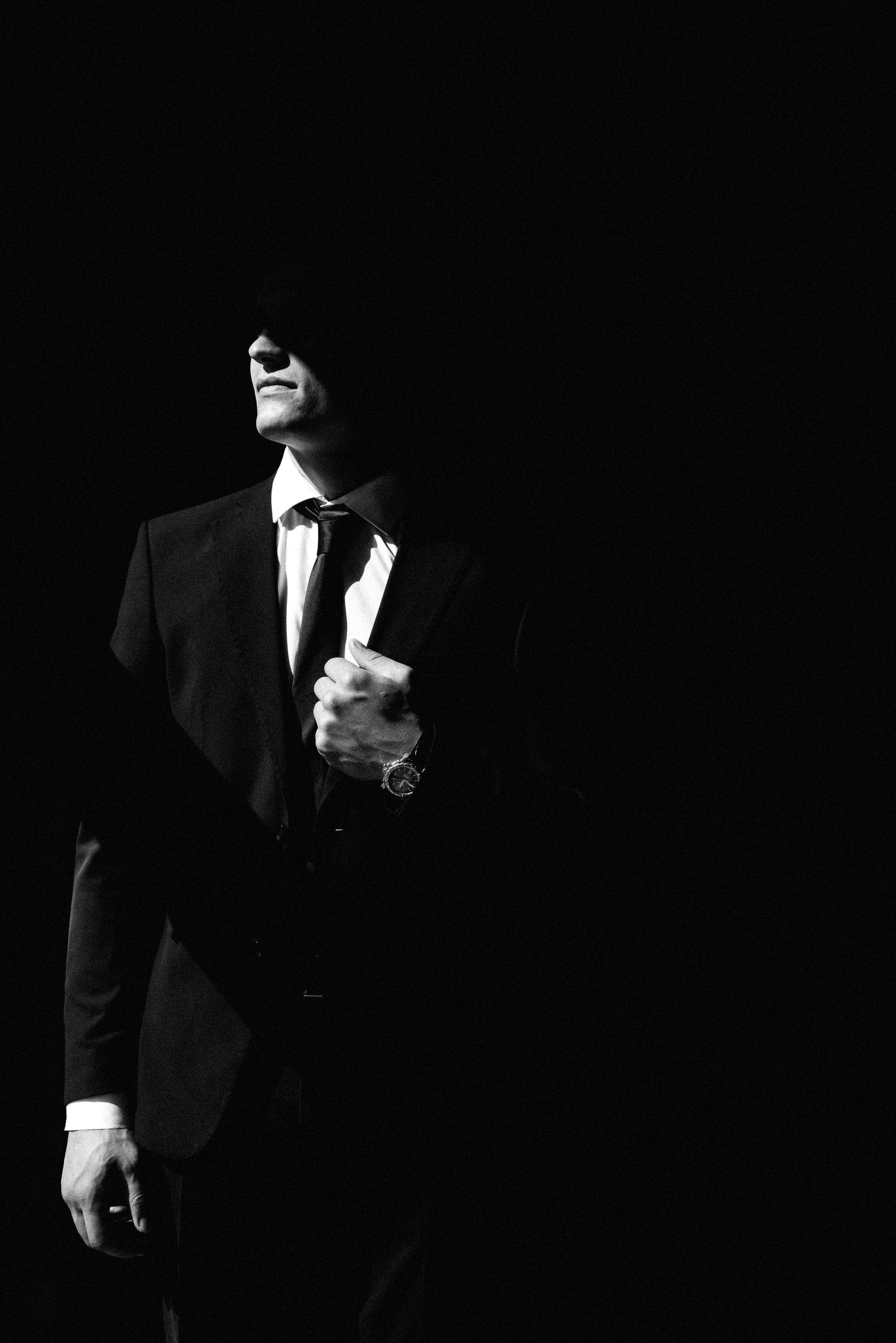 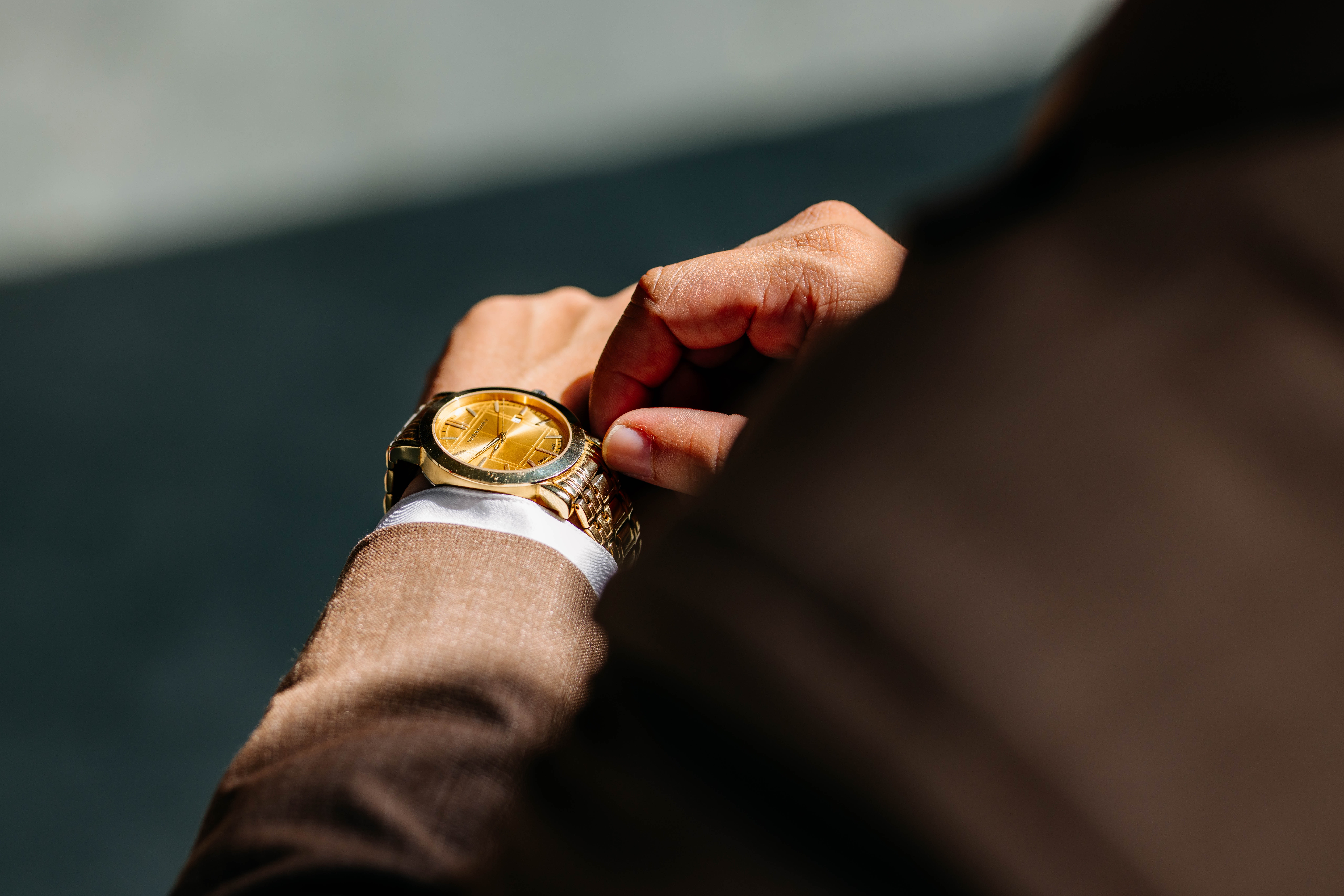 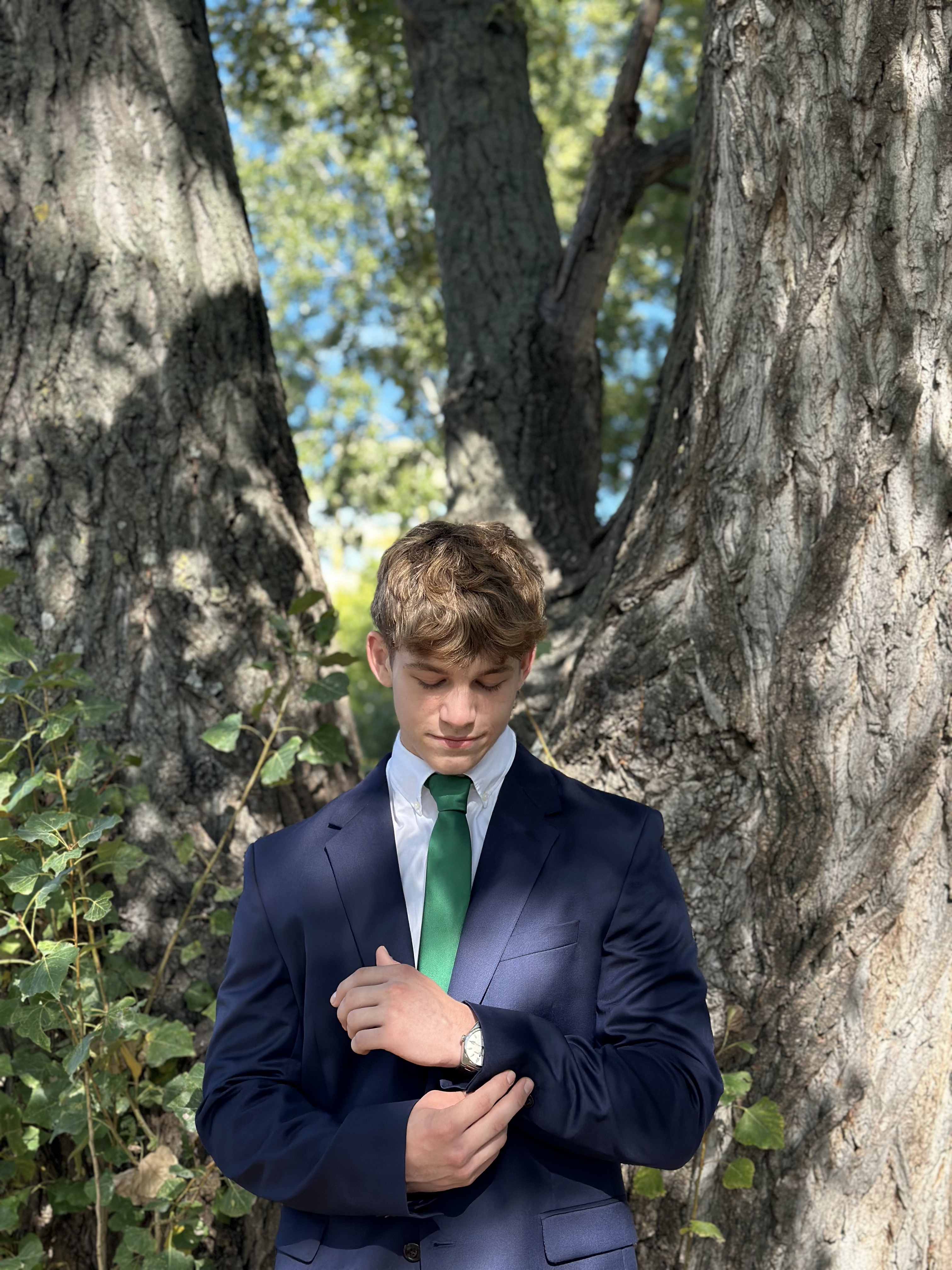 Specialty
Náramkové hodinky sú nielen praktickým doplnkom, ale aj módnym šperkom. Nosia sa na rôzne príležitosti, od formálnych udalostí až po každodenné outfity.
COFFEE SELECTION
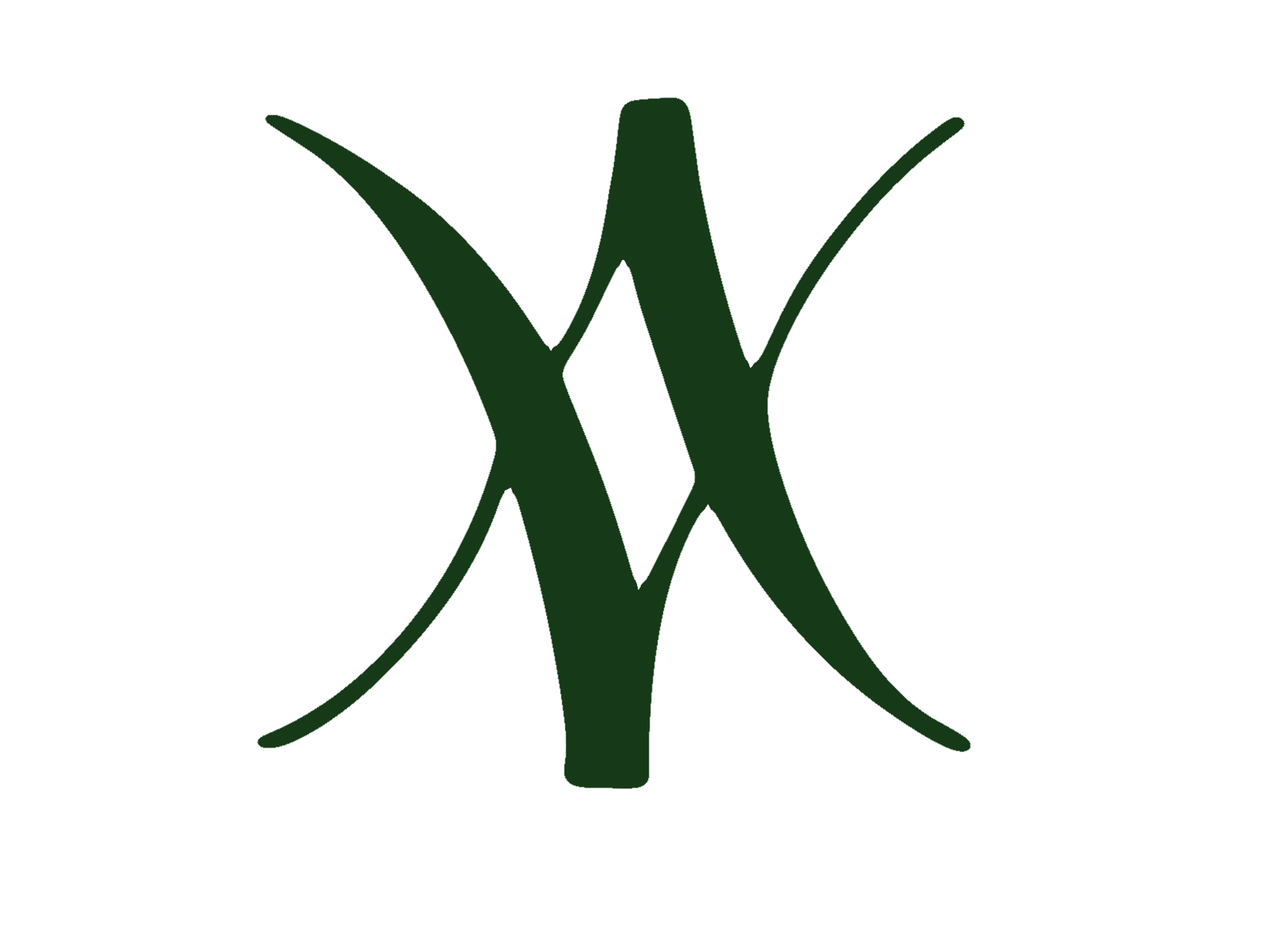 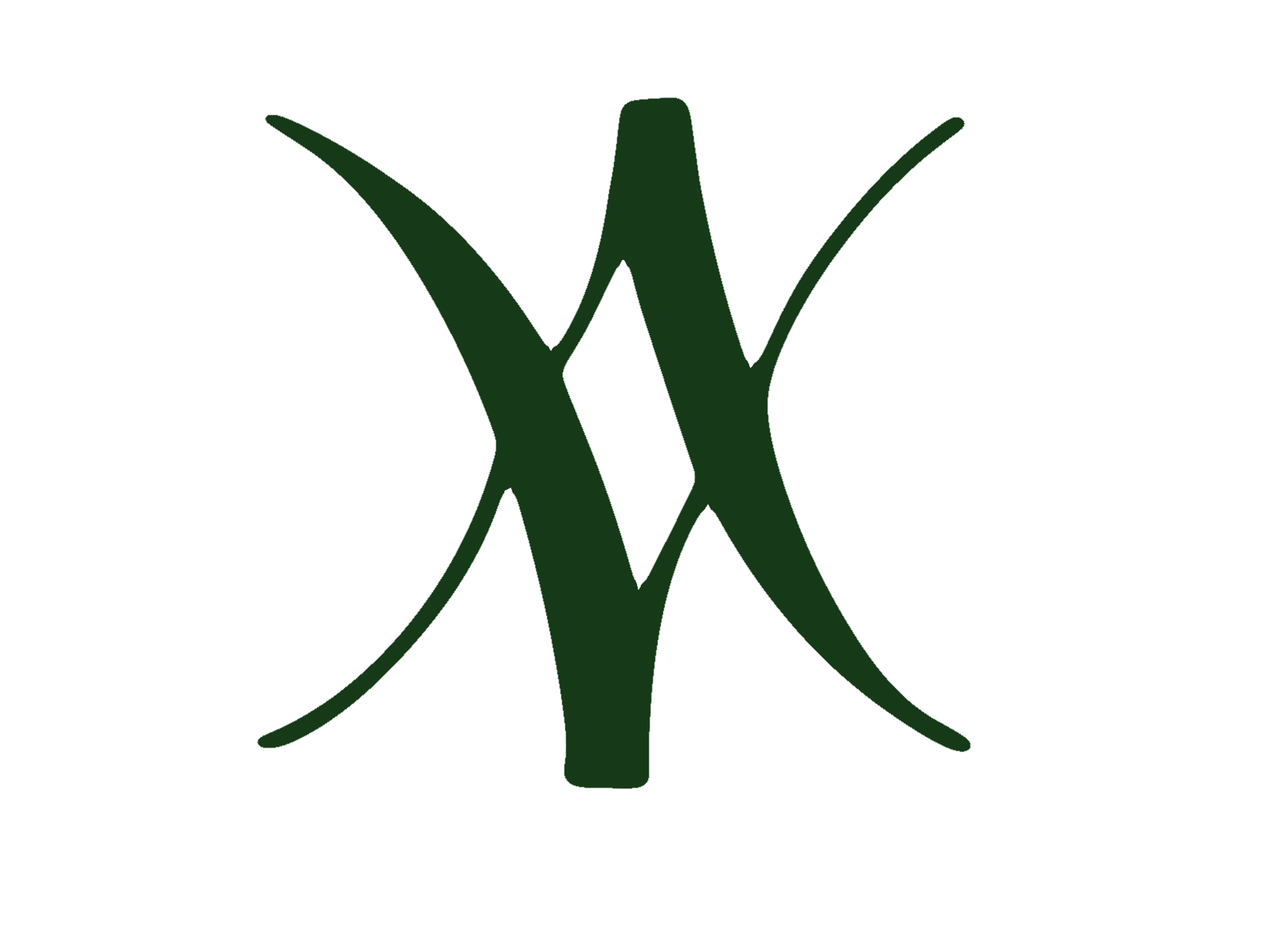 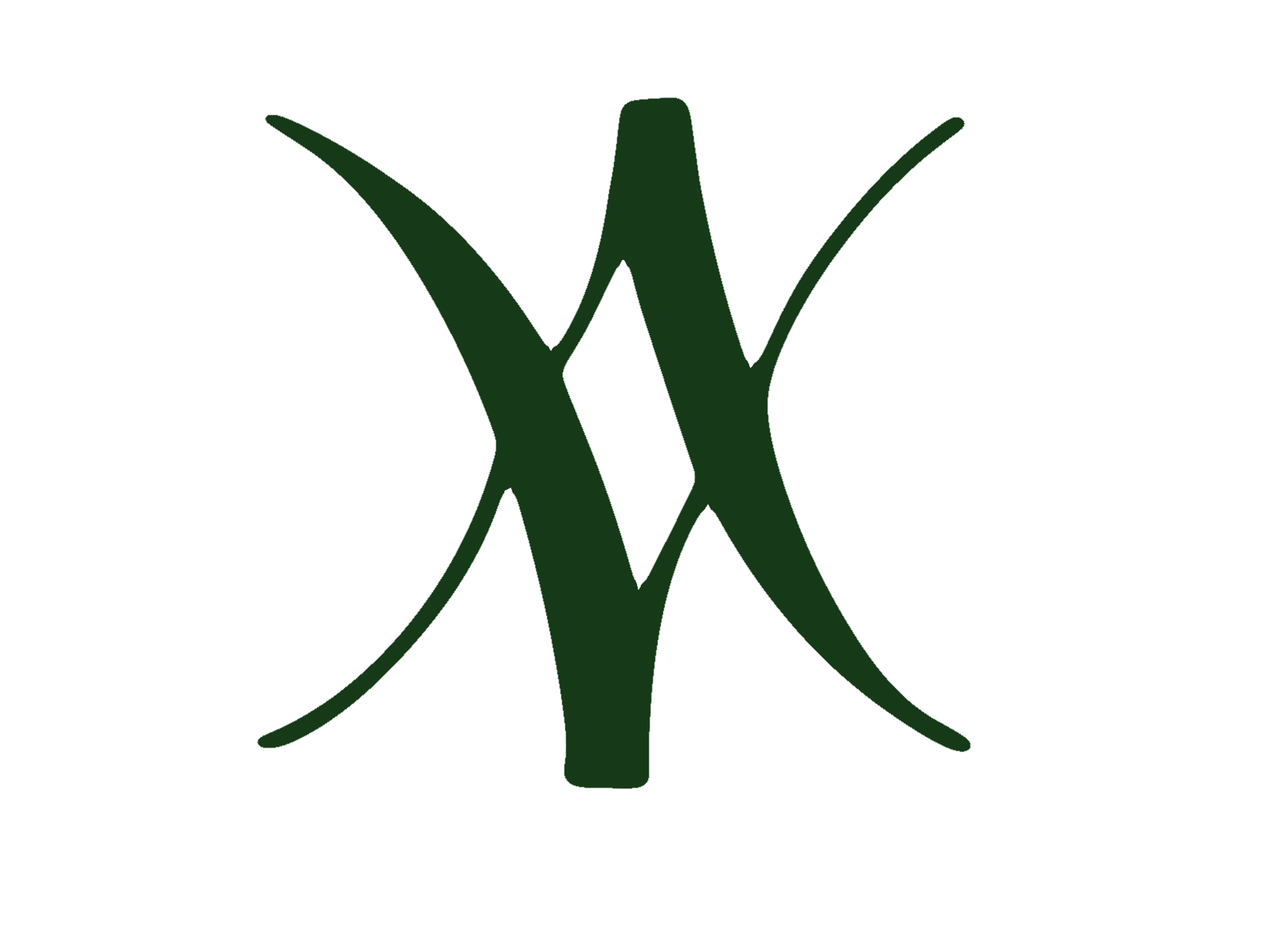 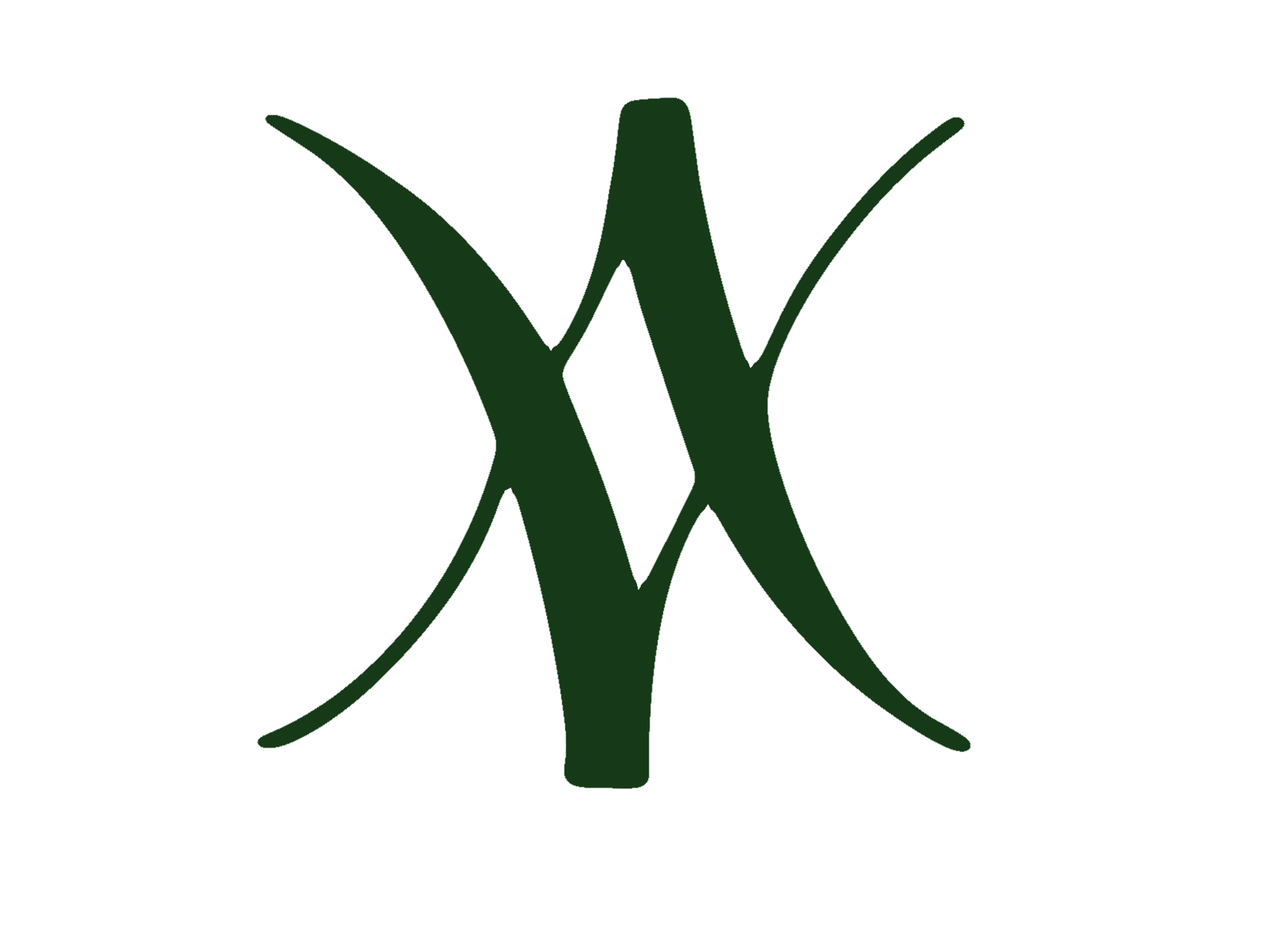 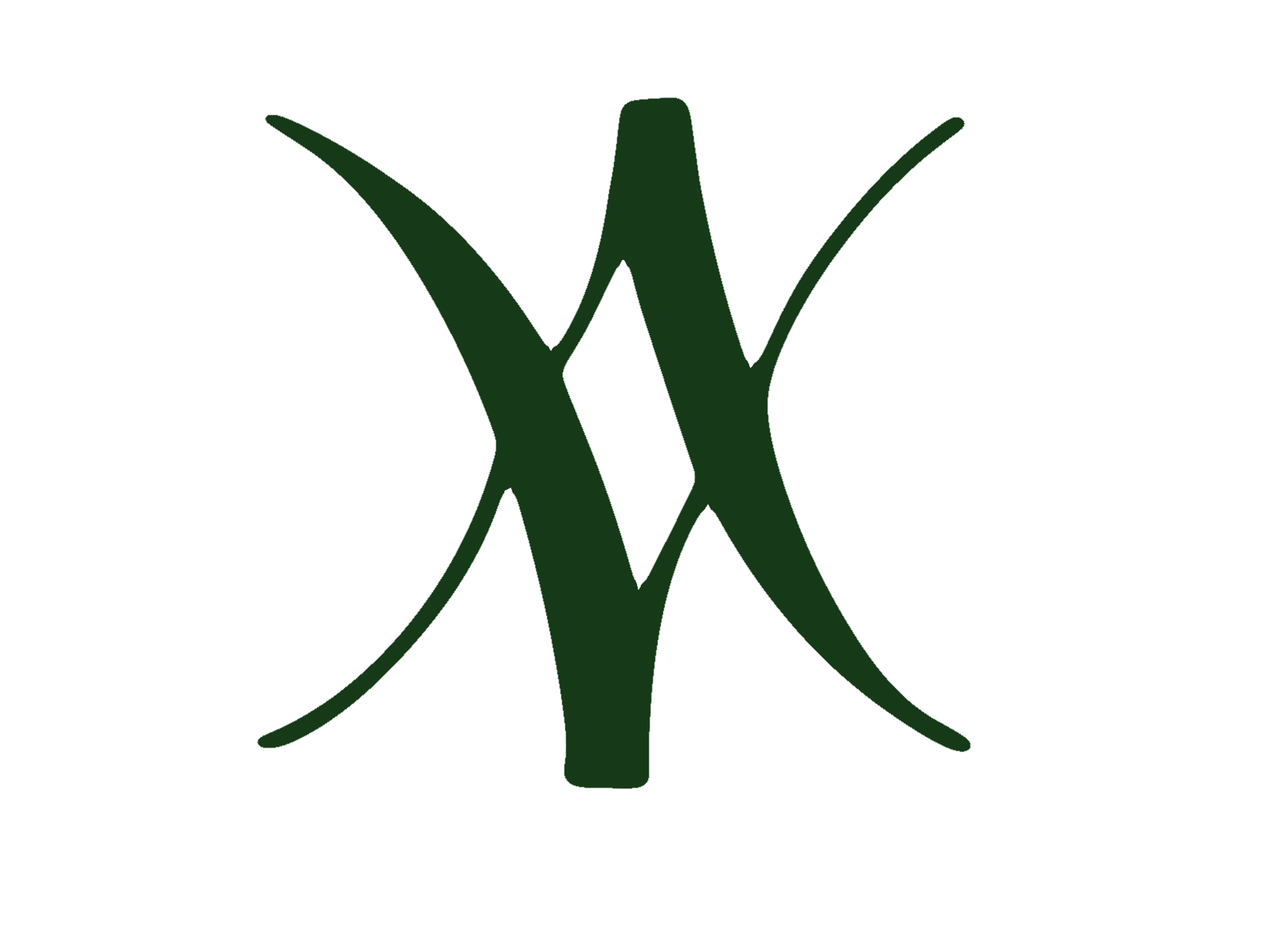 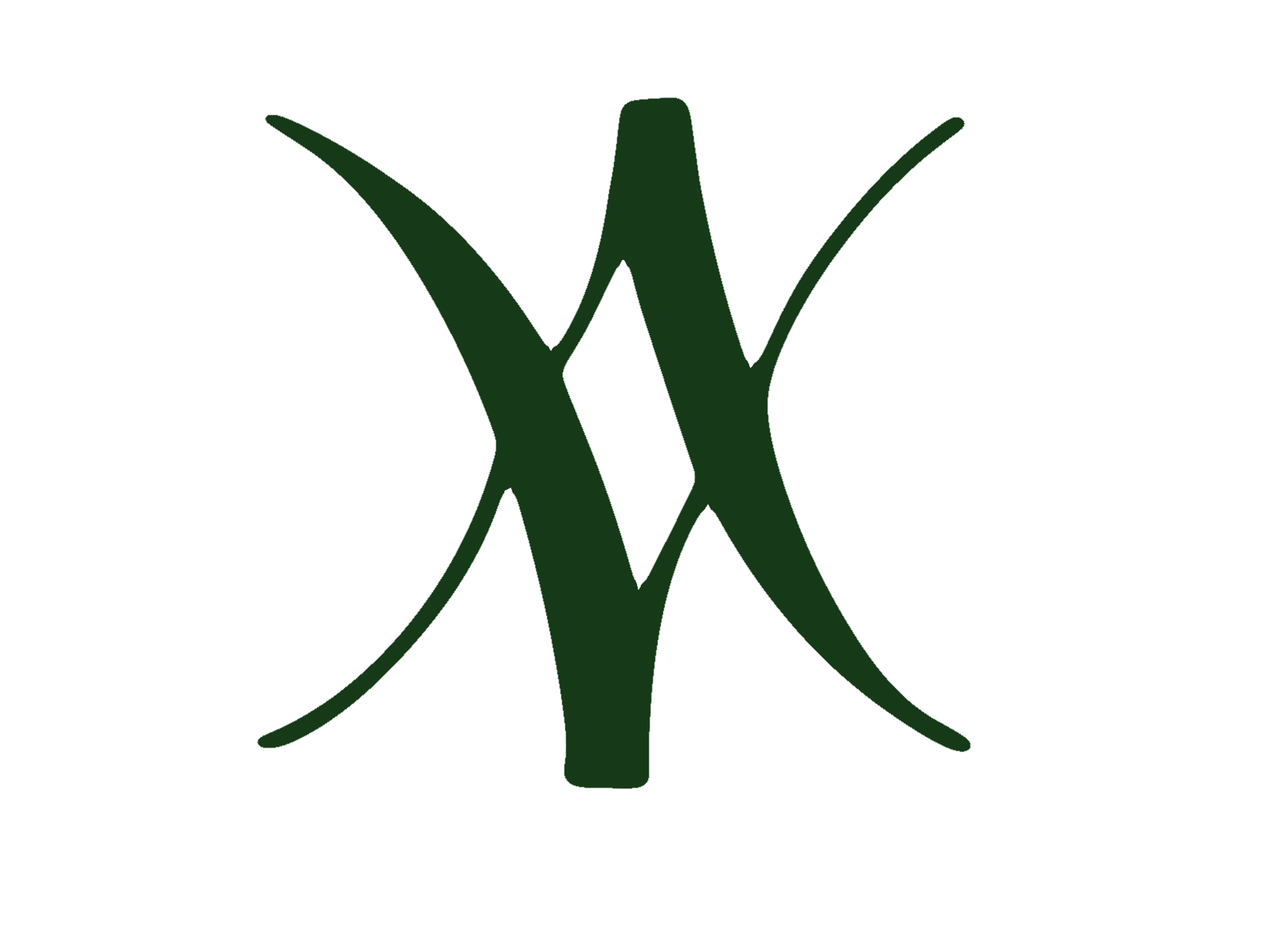 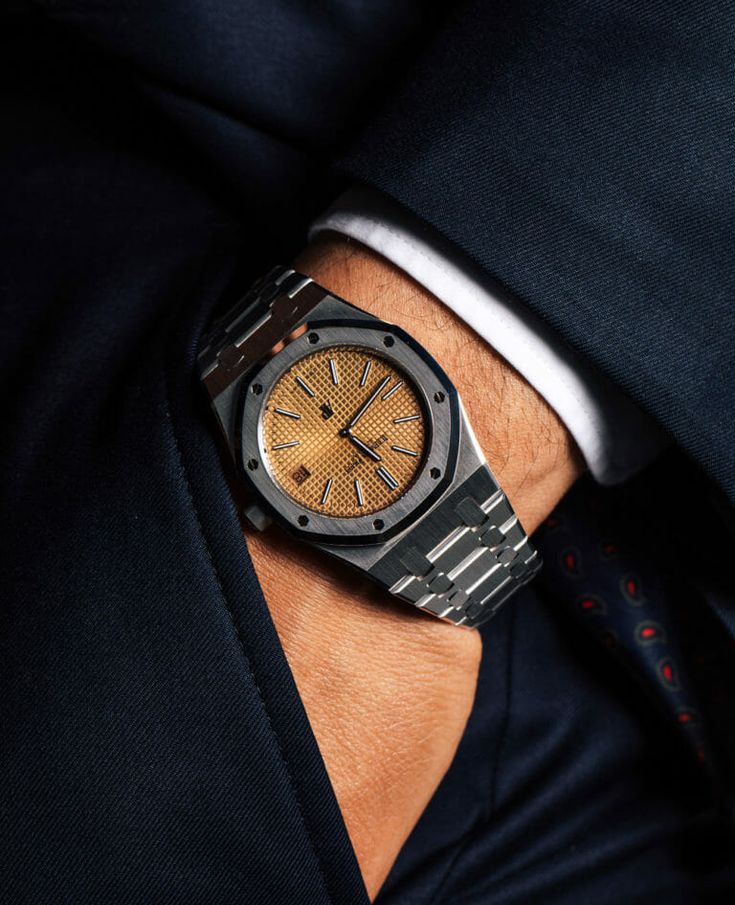 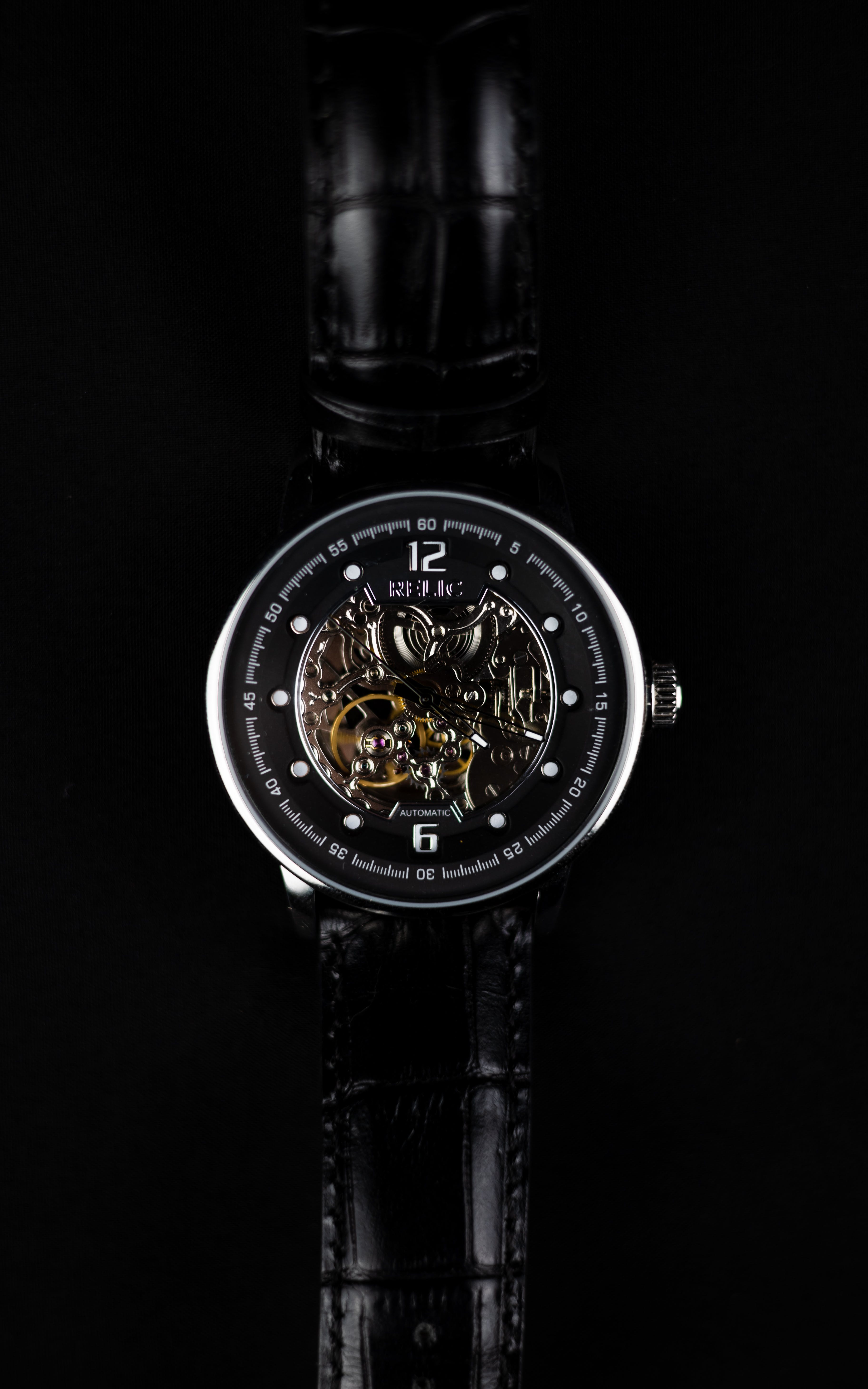 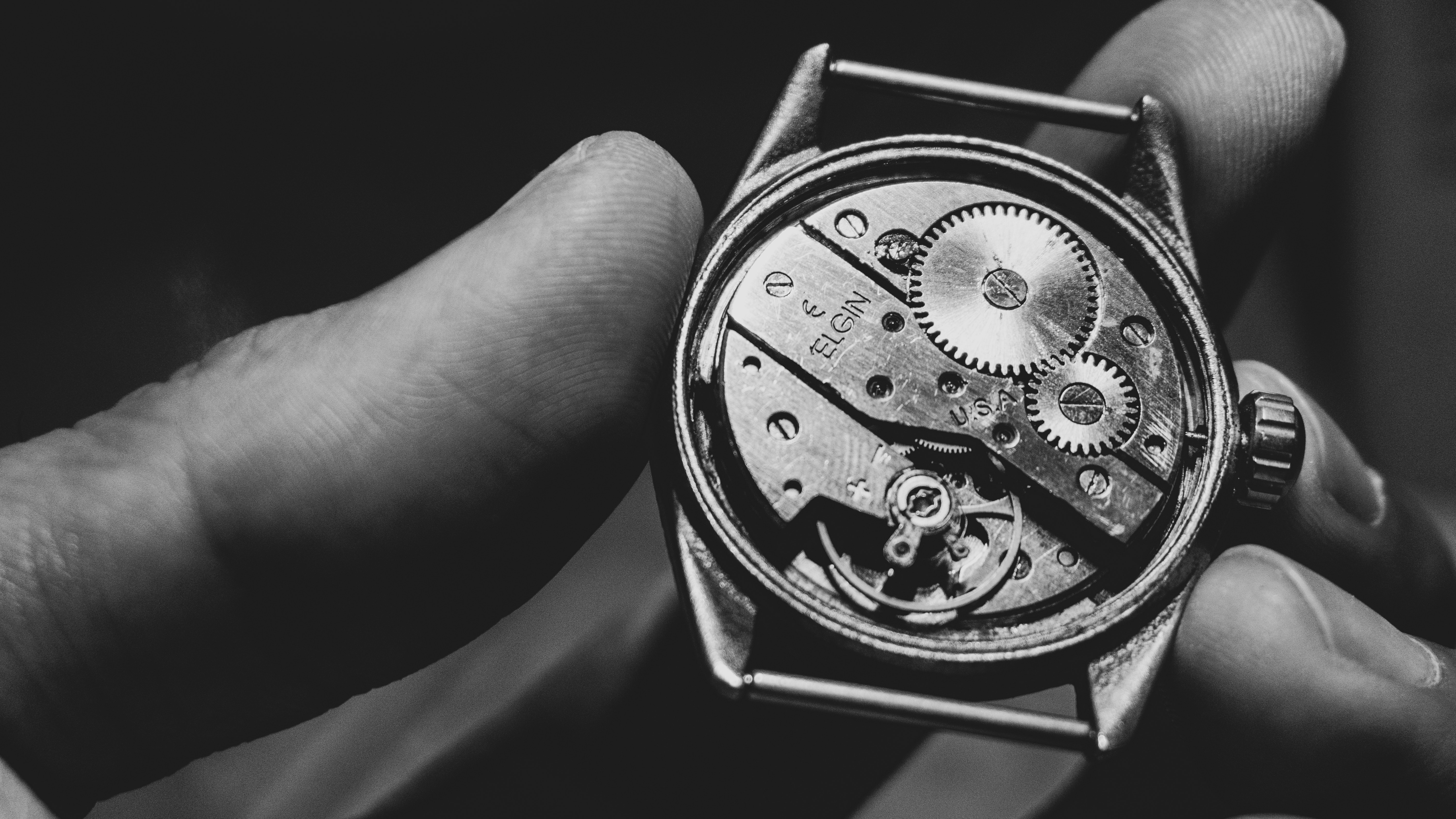 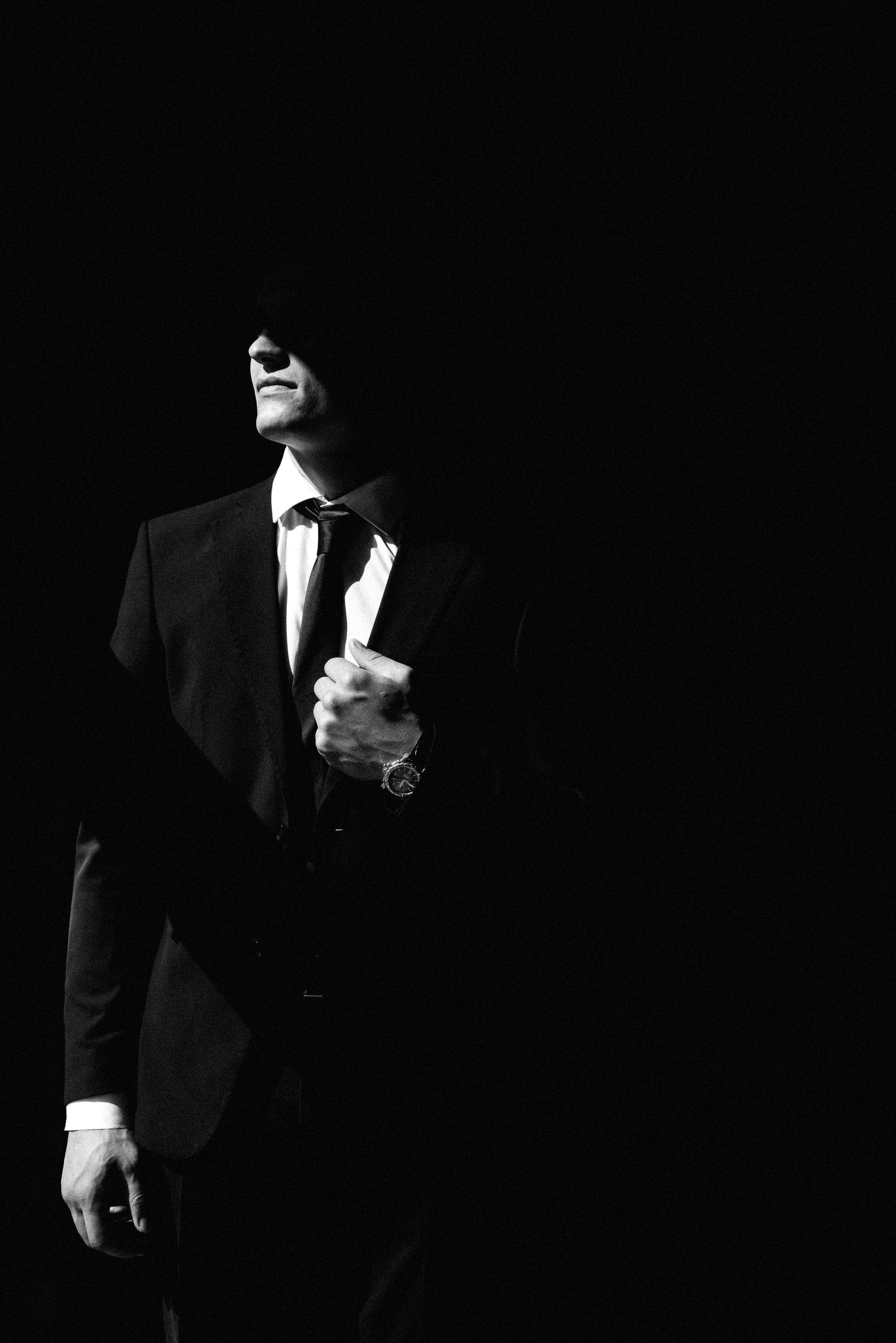 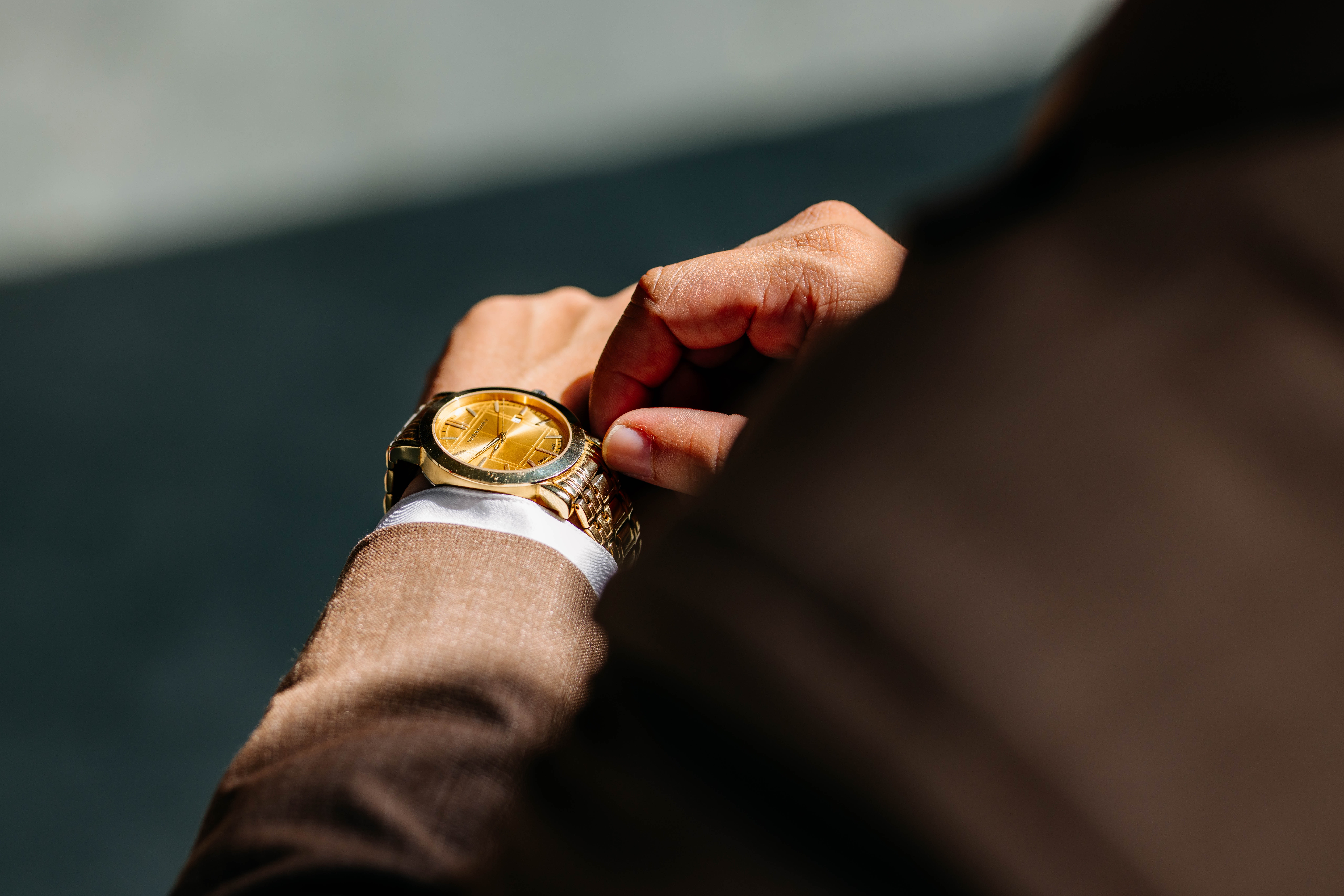 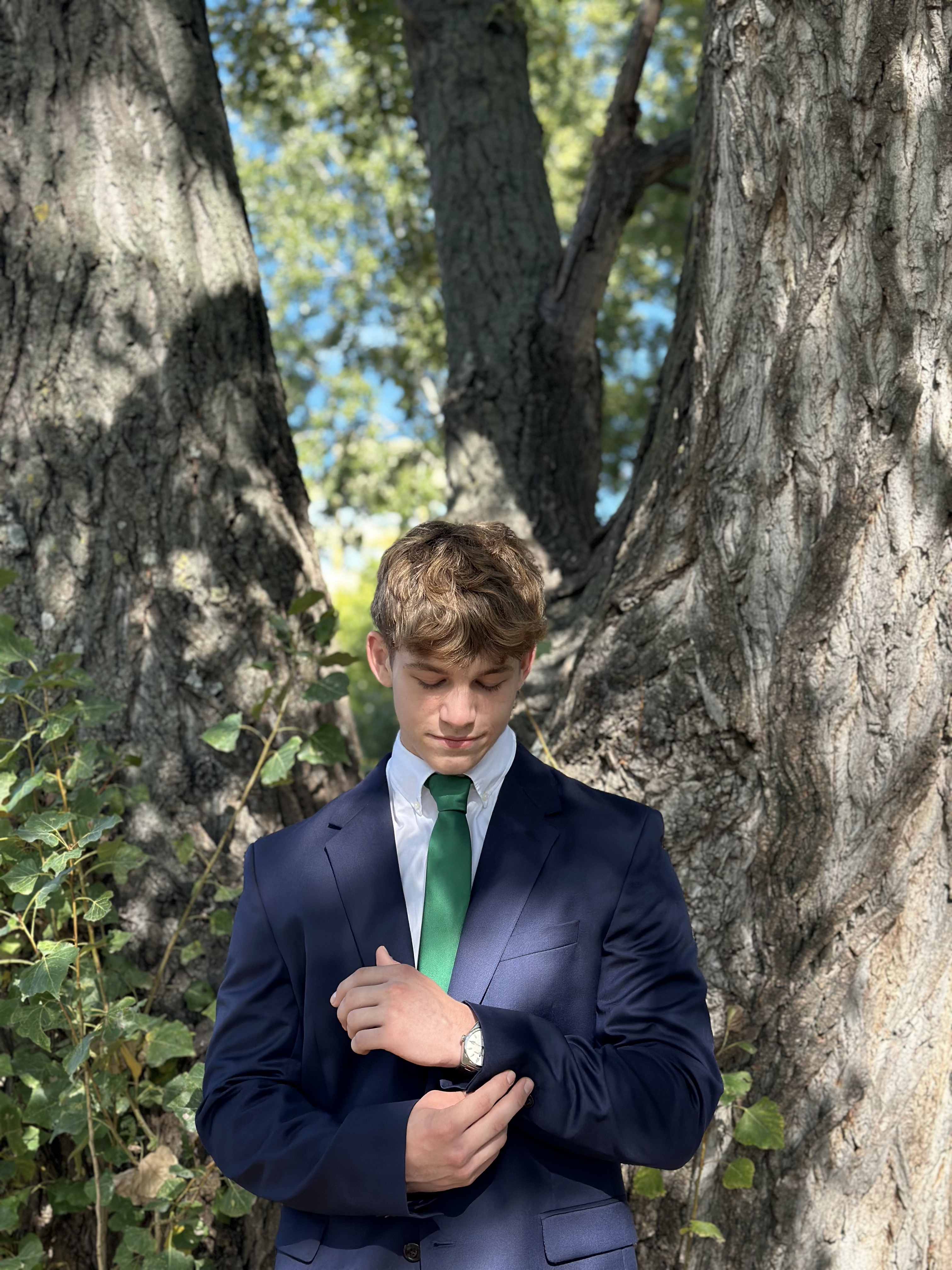 Okrem svojho luxusného vzhľadu majú takéto hodinky aj vysokú funkčnosť.
Sú vybavené presnými mechanizmami, ktoré zabezpečujú presný pohyb ručičiek a správne meranie času.
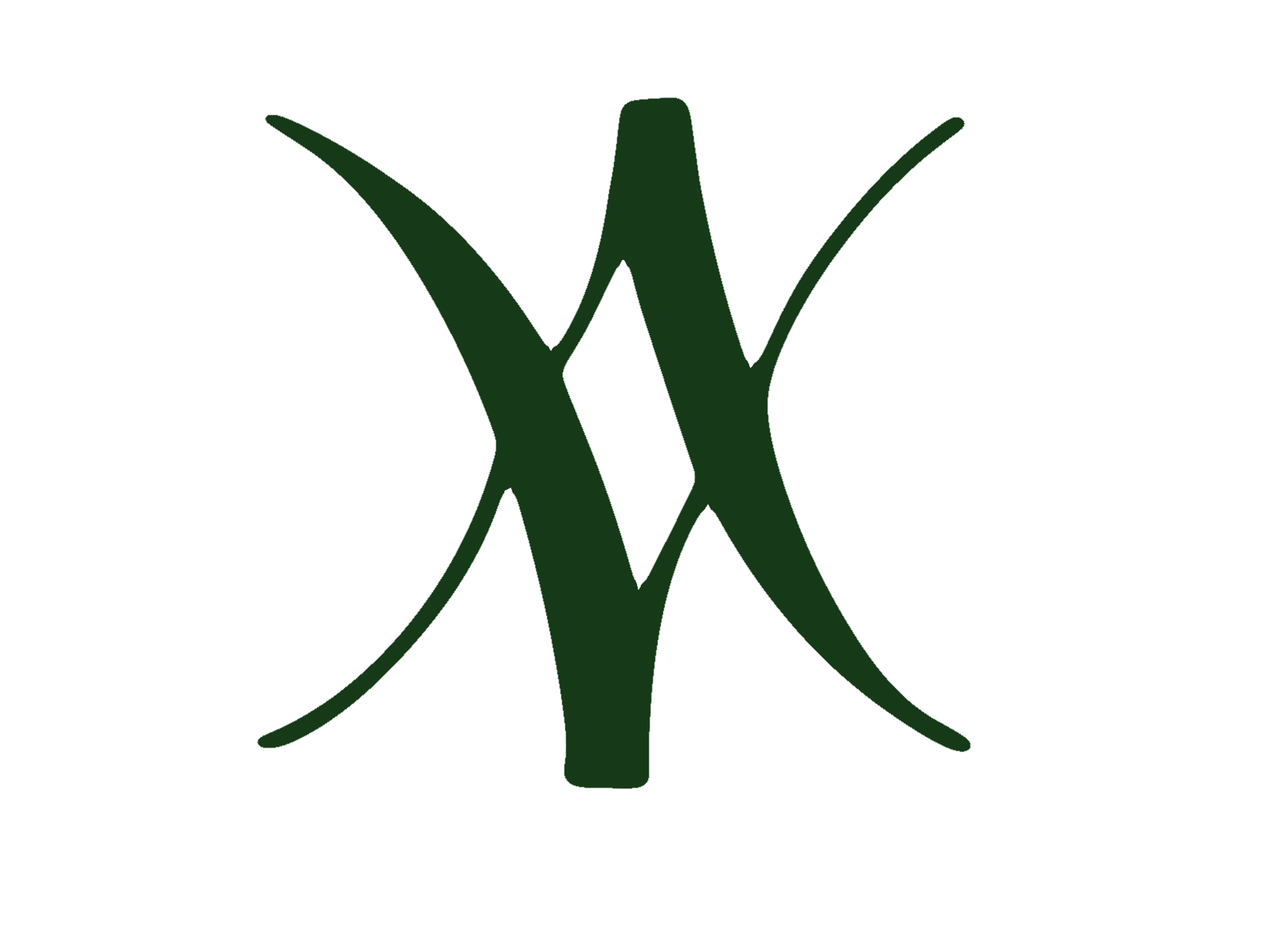 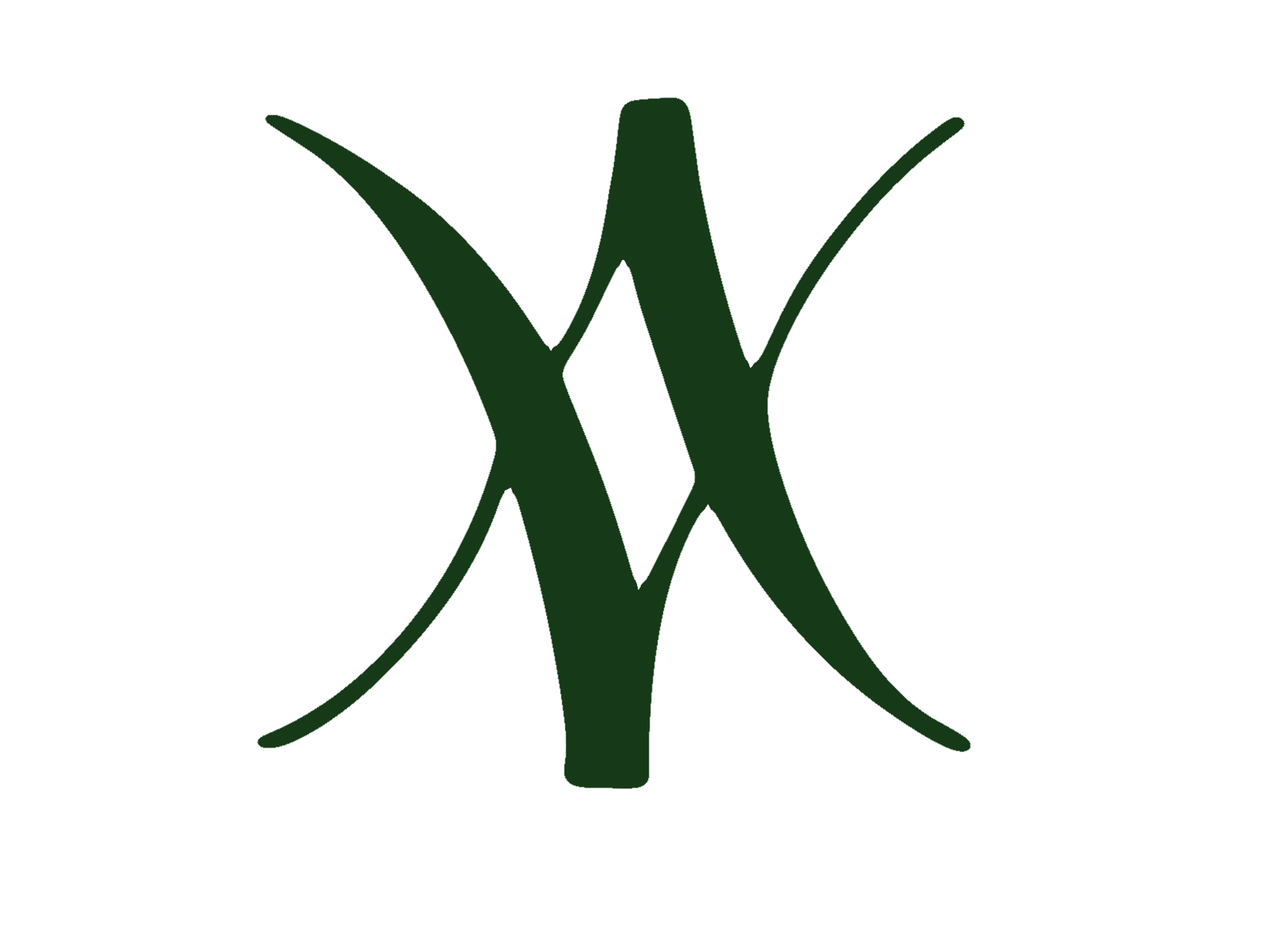 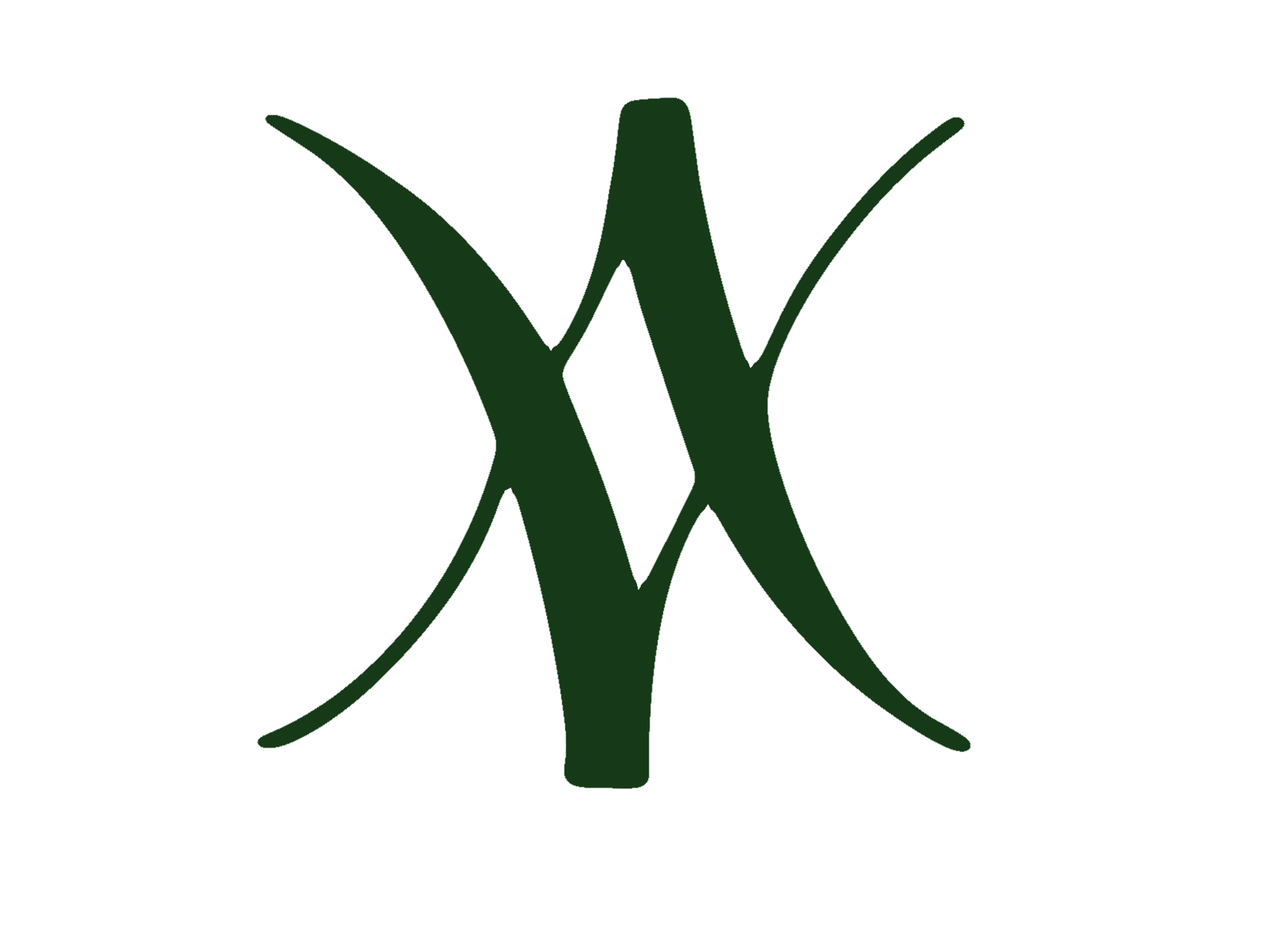 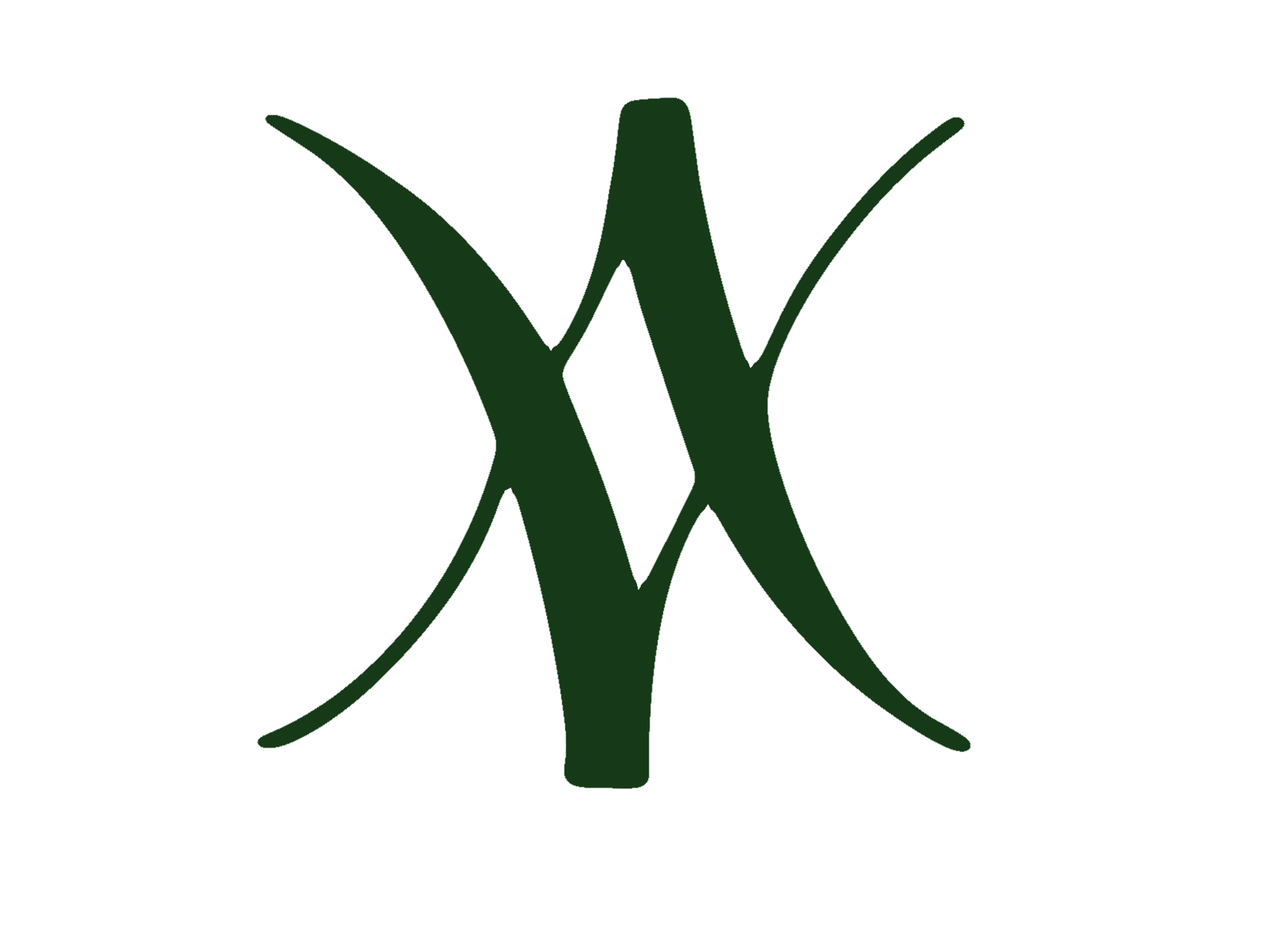 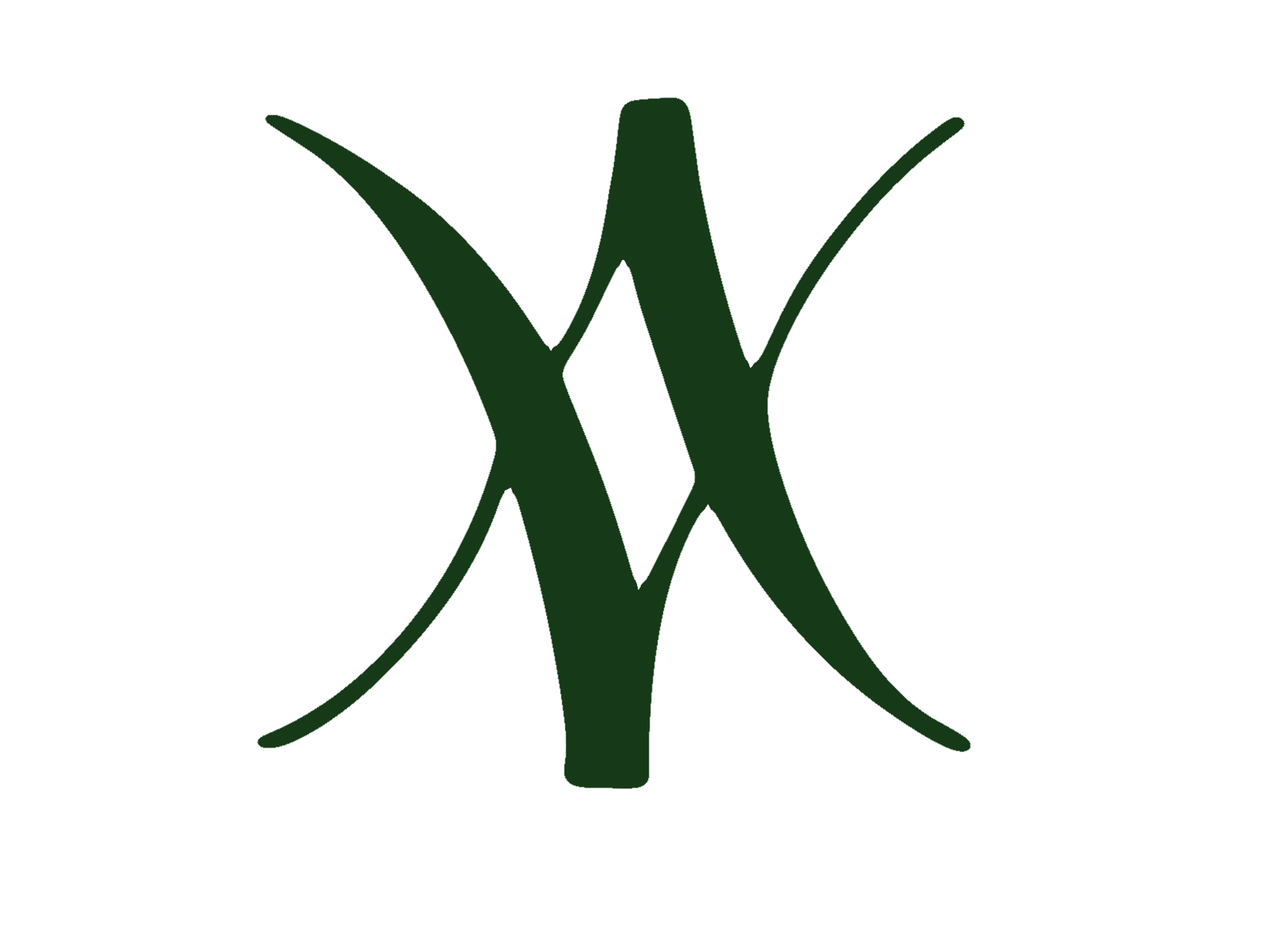 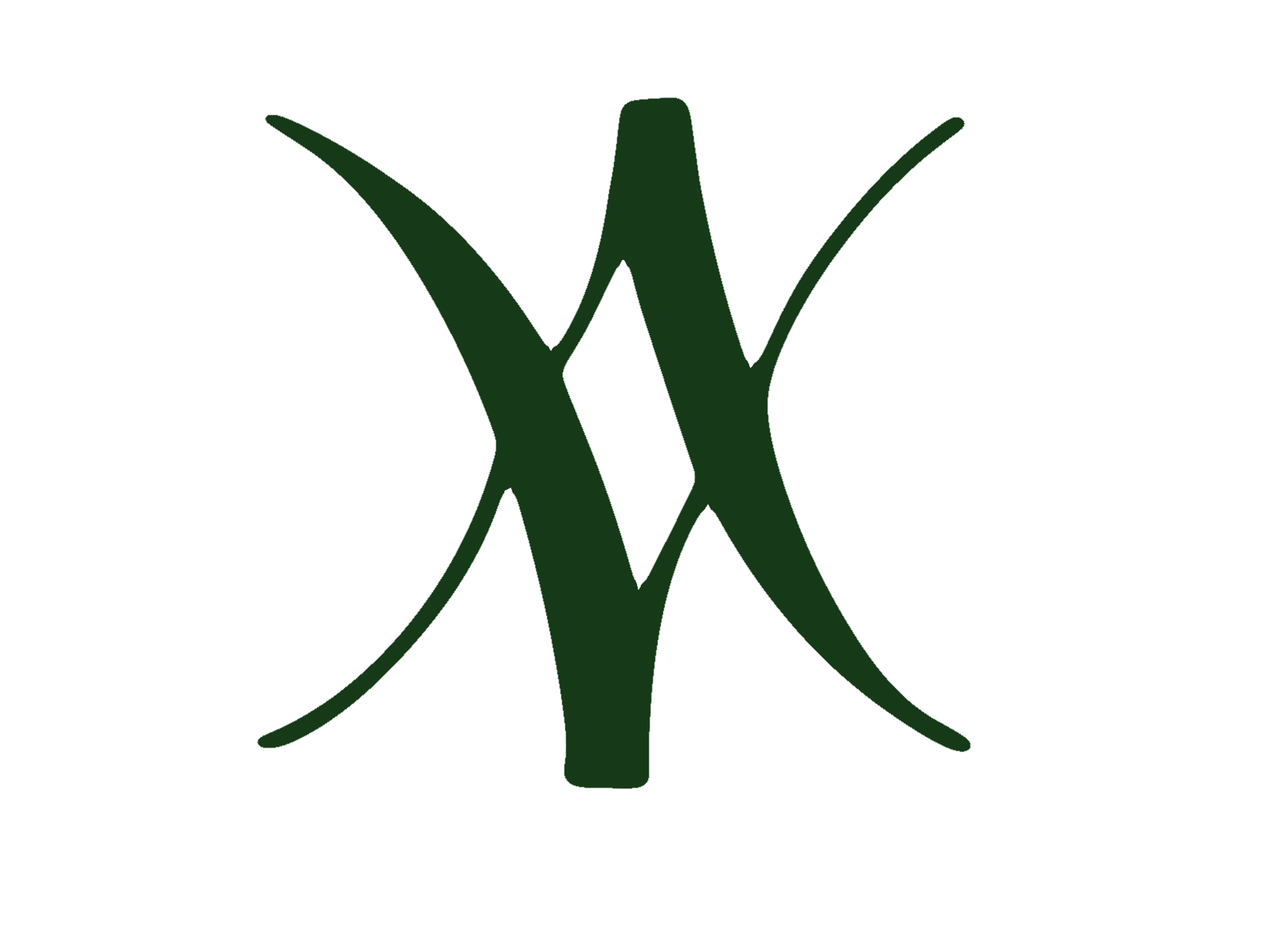 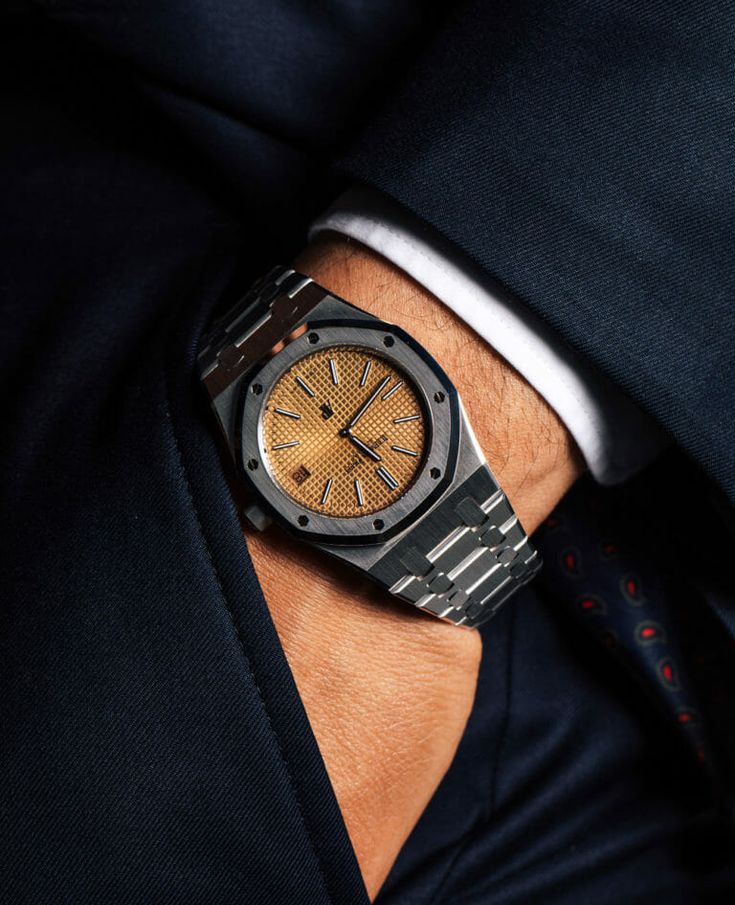 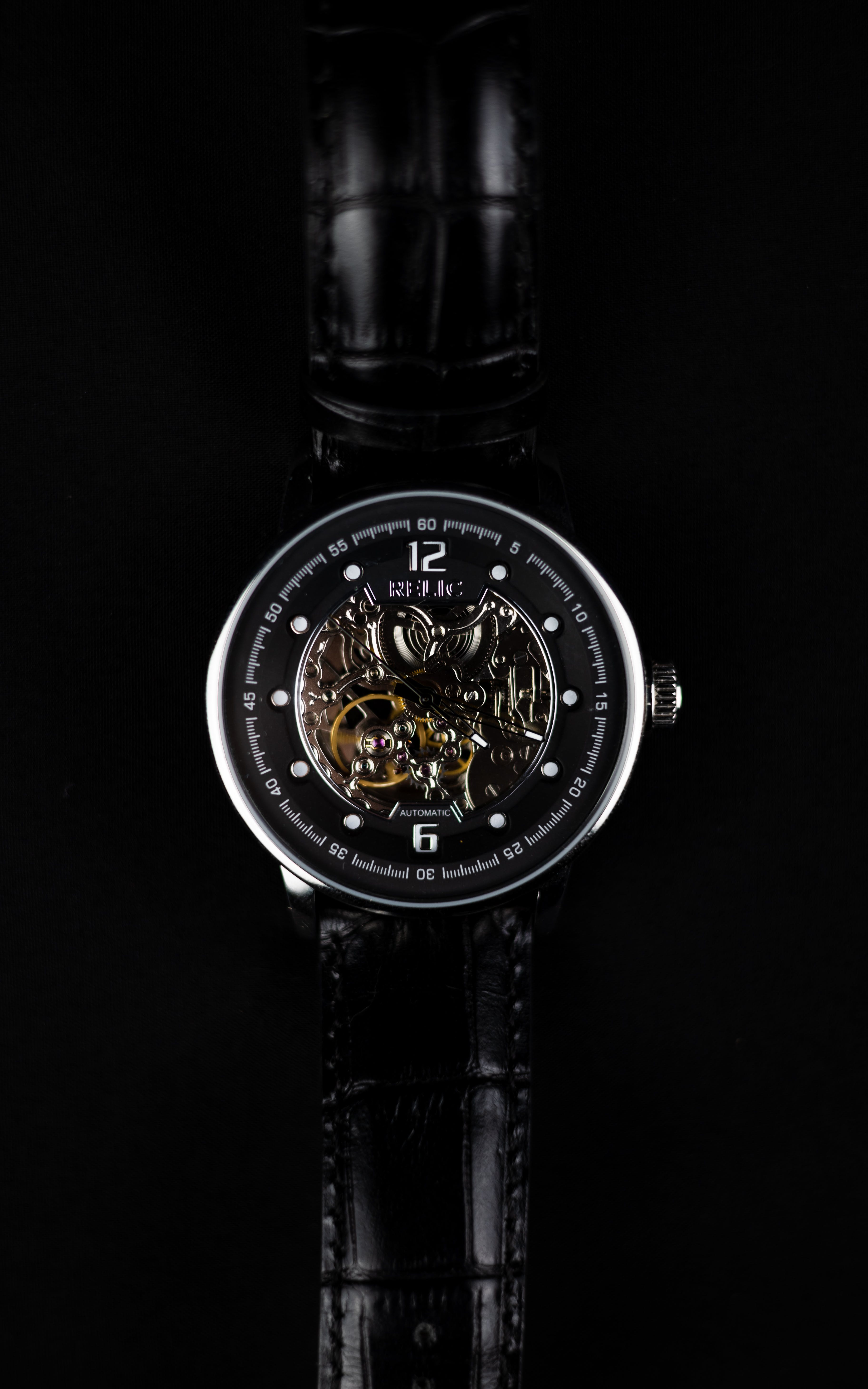 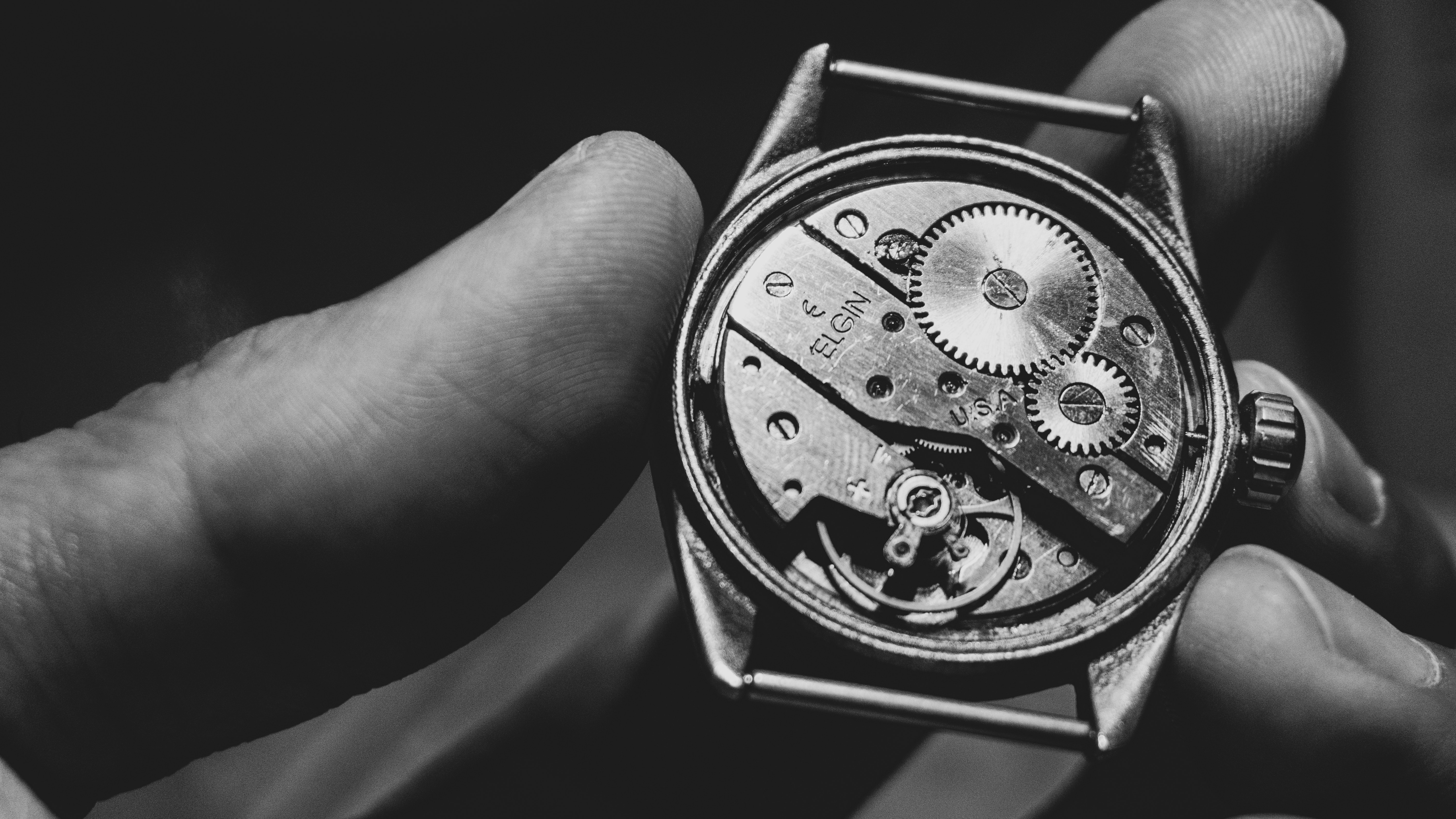 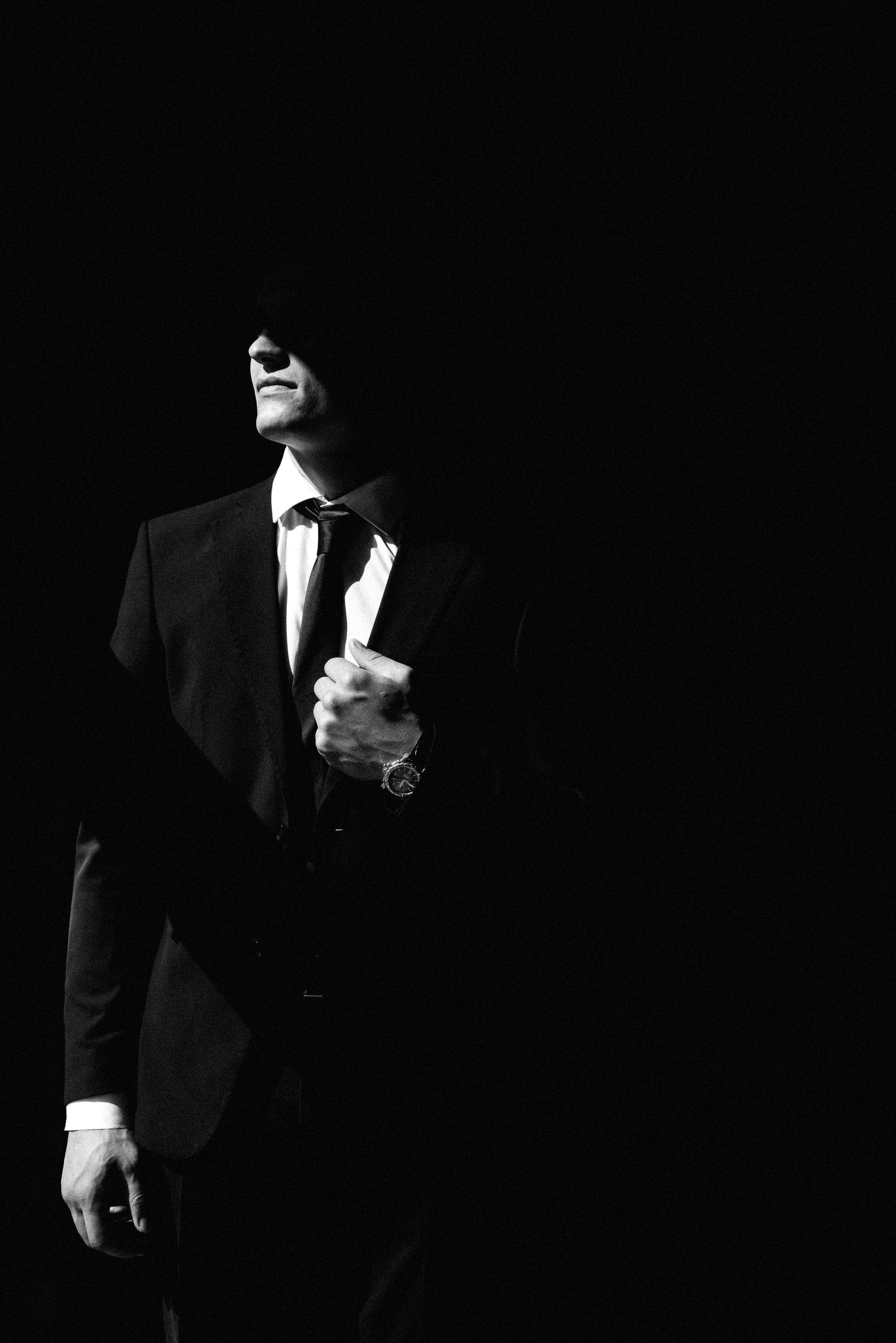 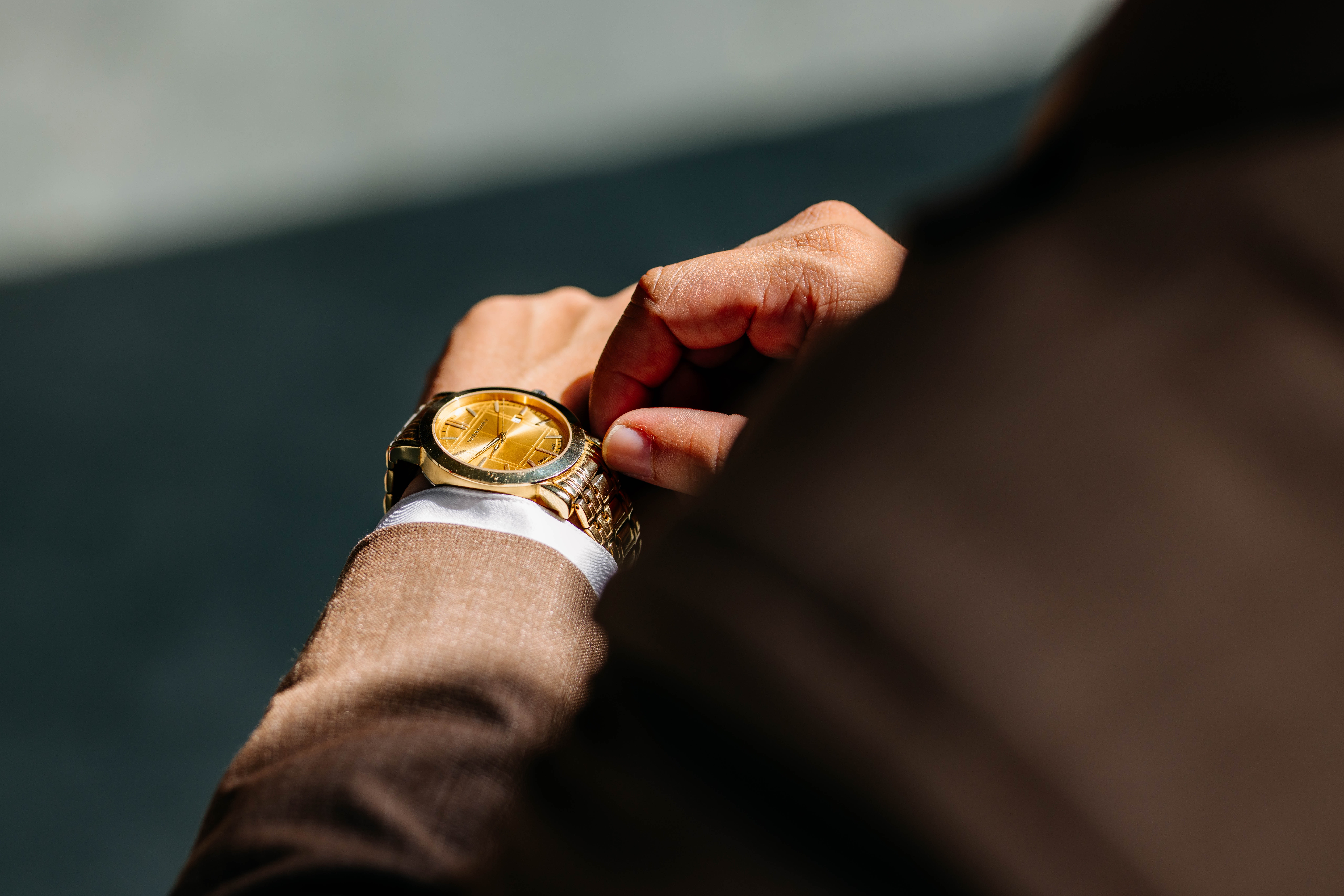 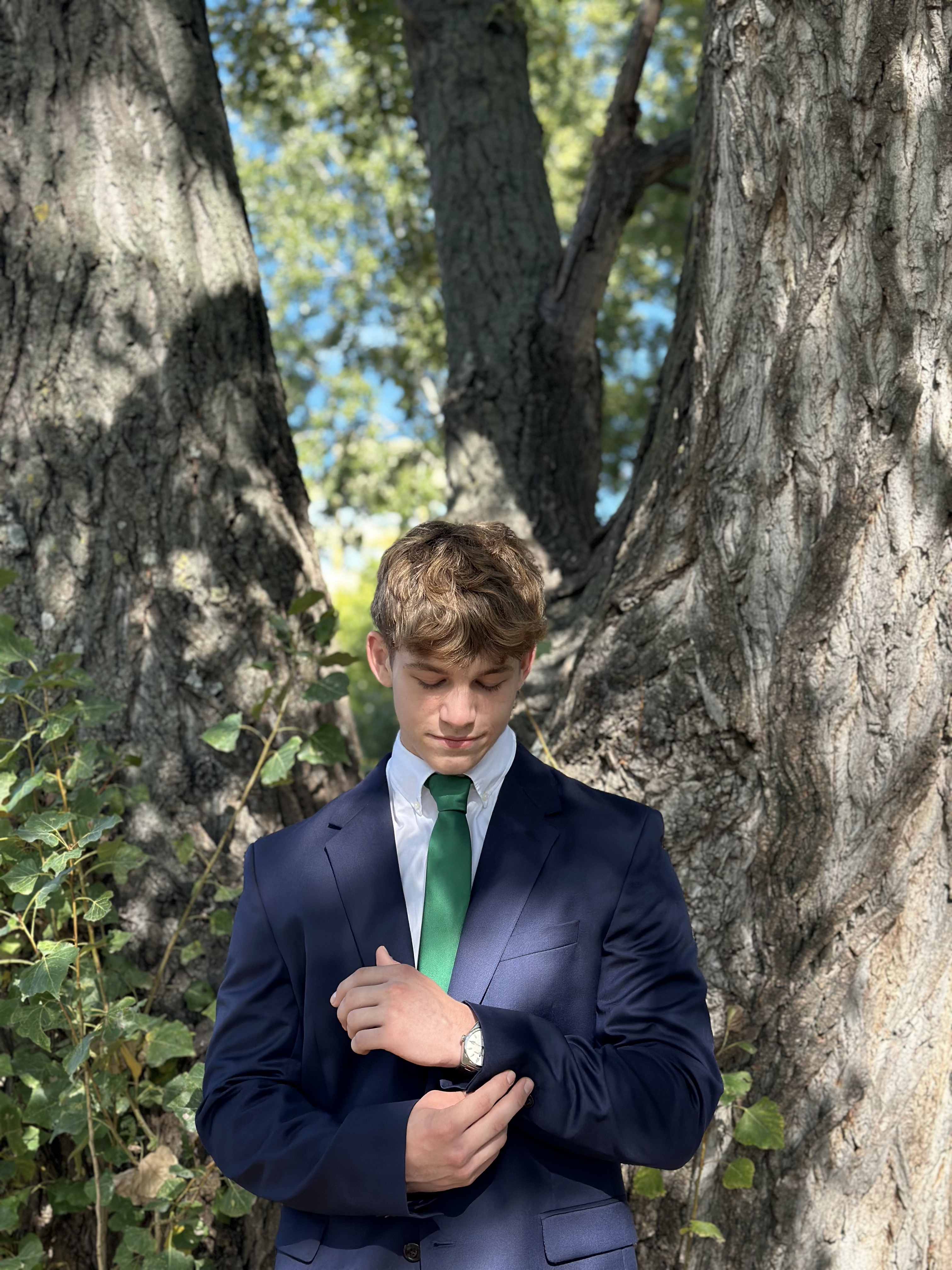 Investovať do luxusných hodiniek znamená investovať do kvality, elegancie a trvácnosti. Takéto hodinky sú často dedičné kúsky, ktoré sa prenášajú z generácie na generáciu.
Nie sú to len hodinky, ale aj umelecké diela, ktoré si vážia nie len majitelia, ale aj zberatelia.
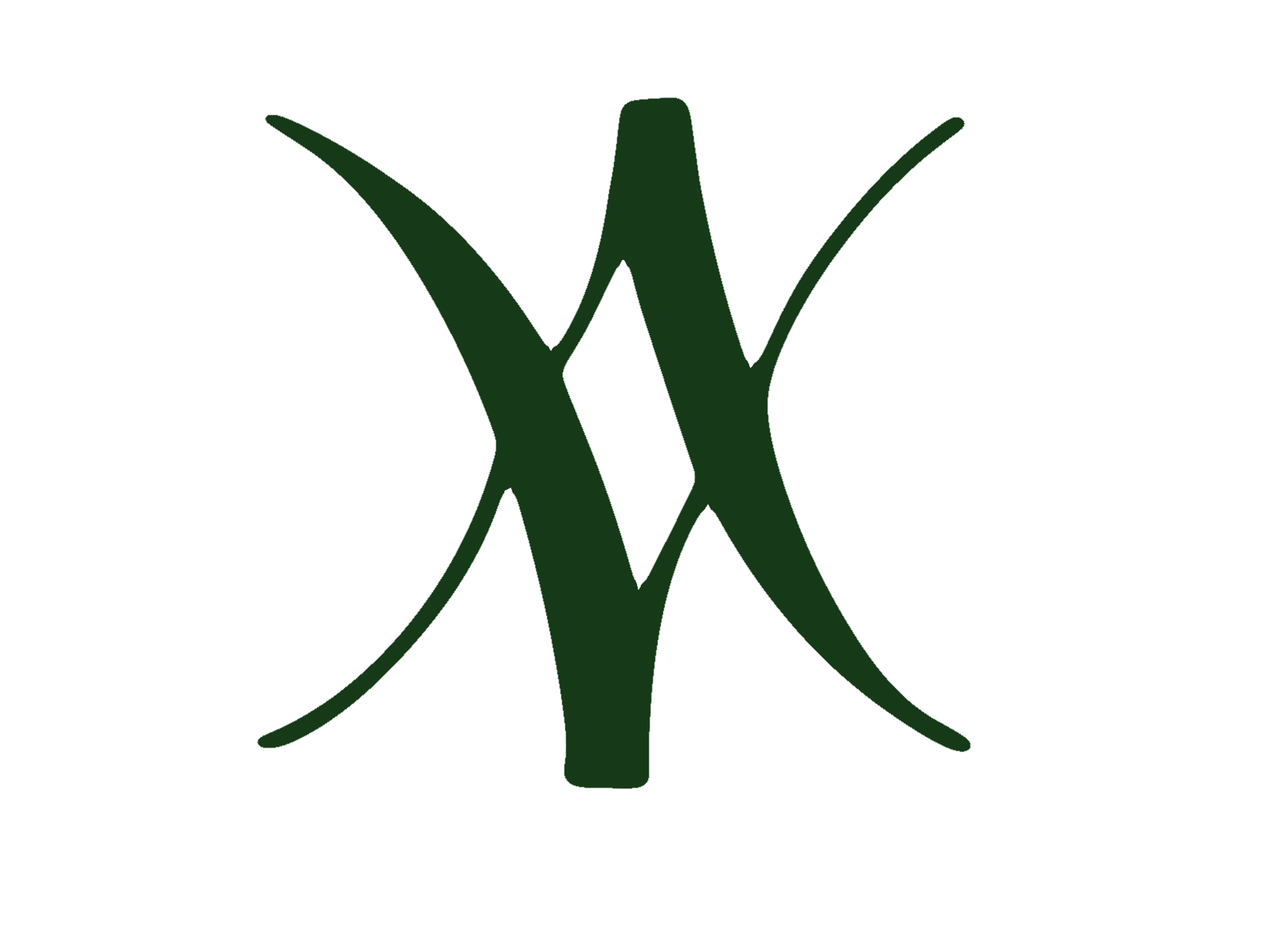 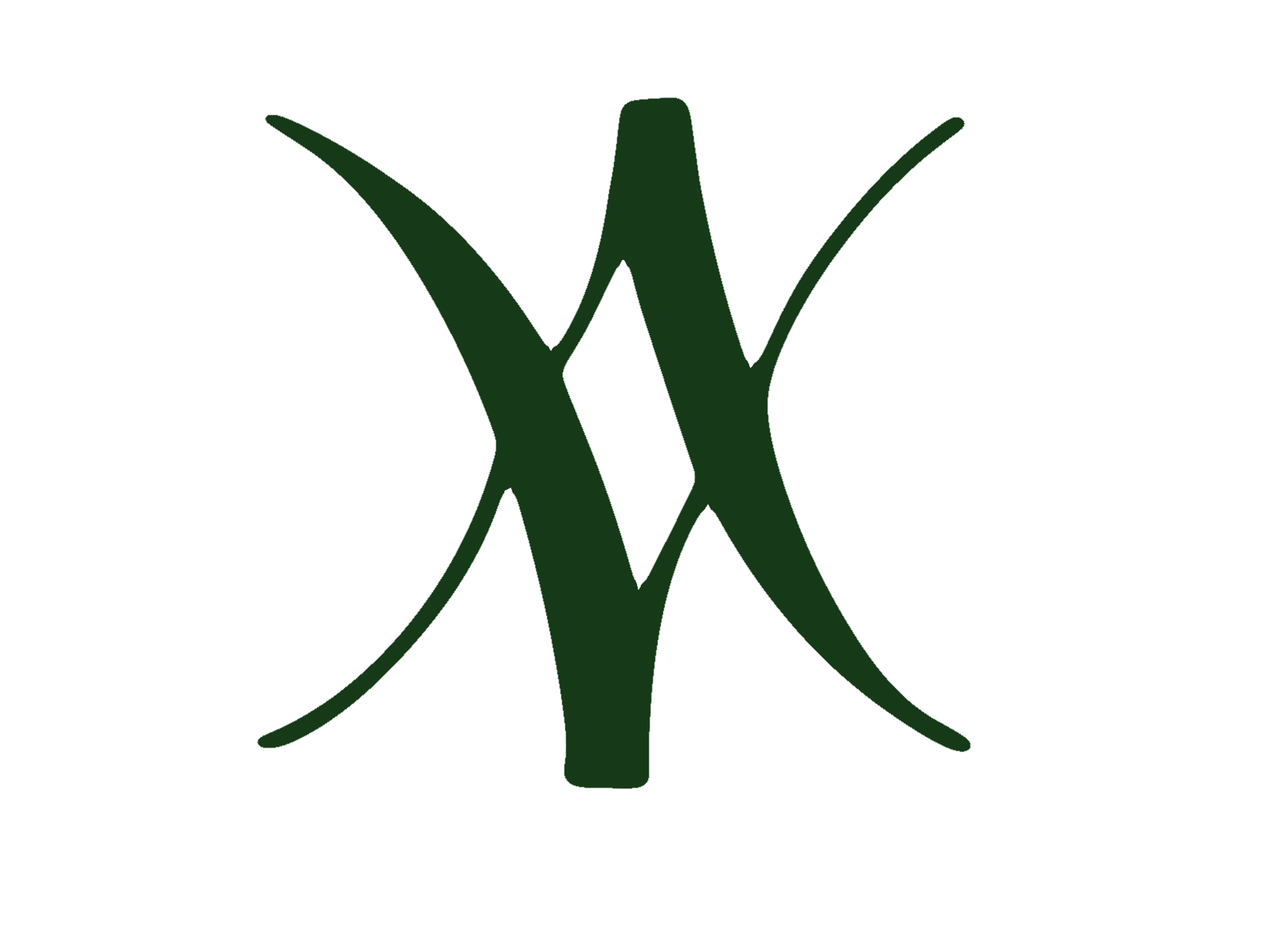 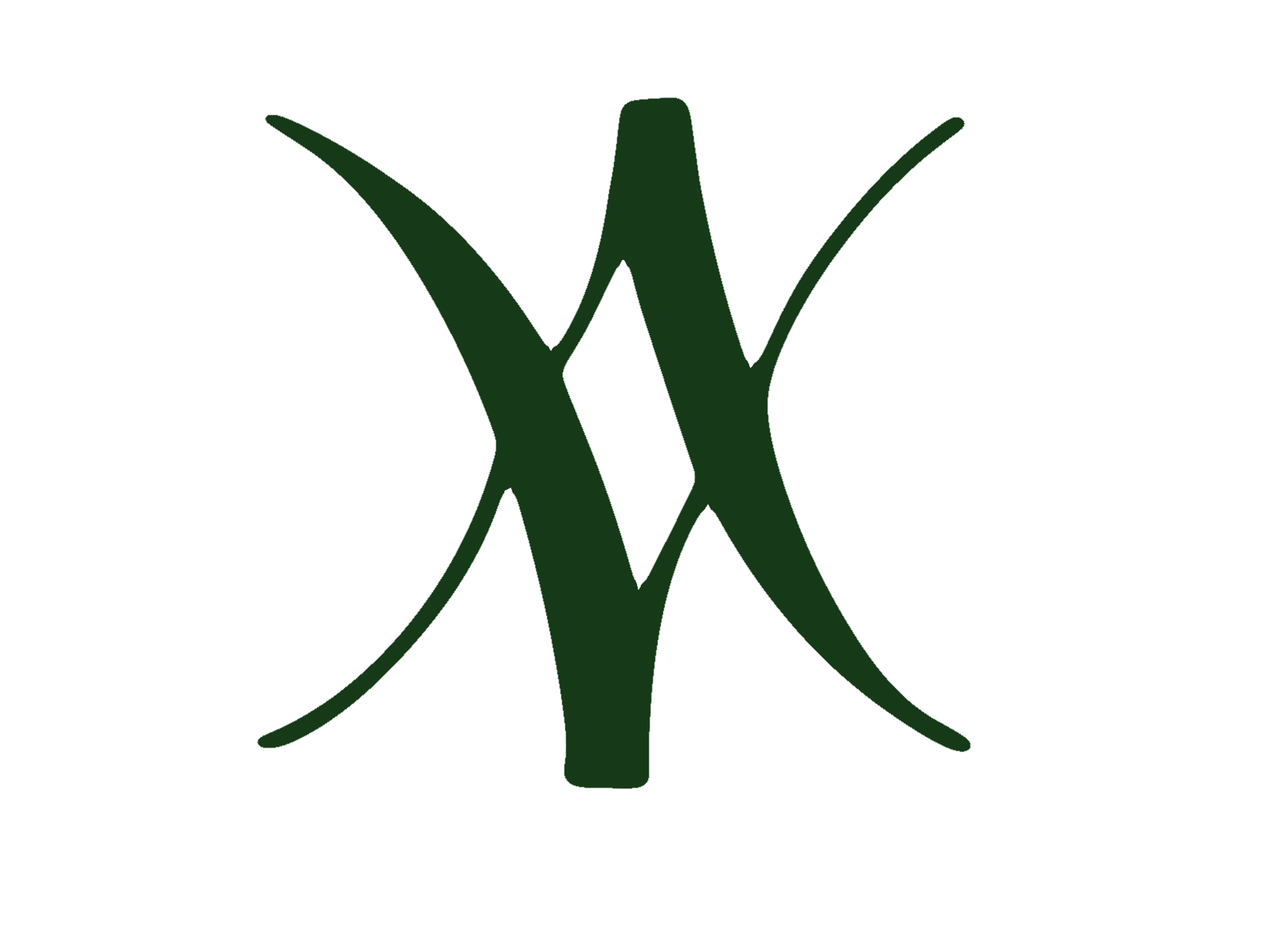 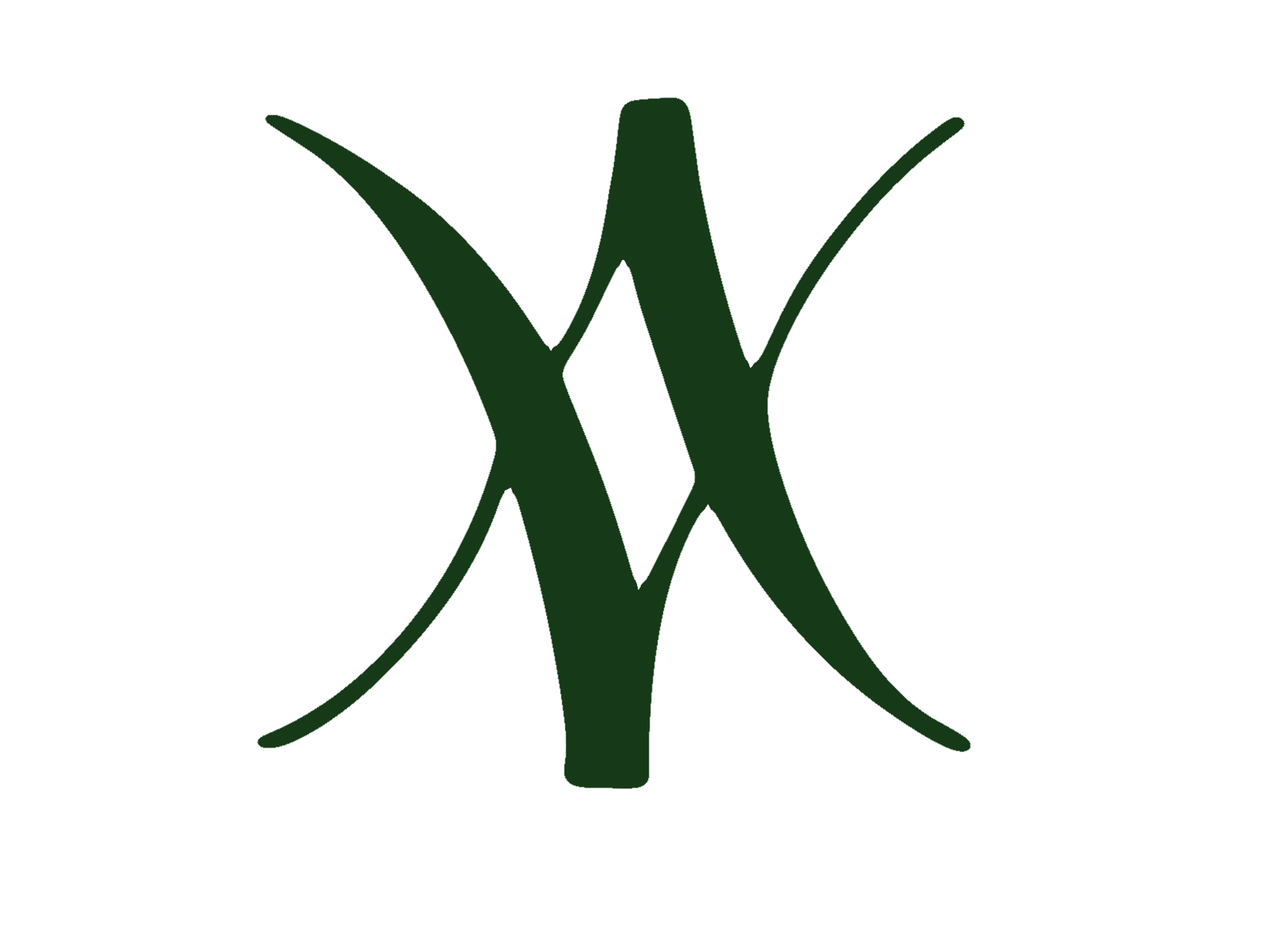 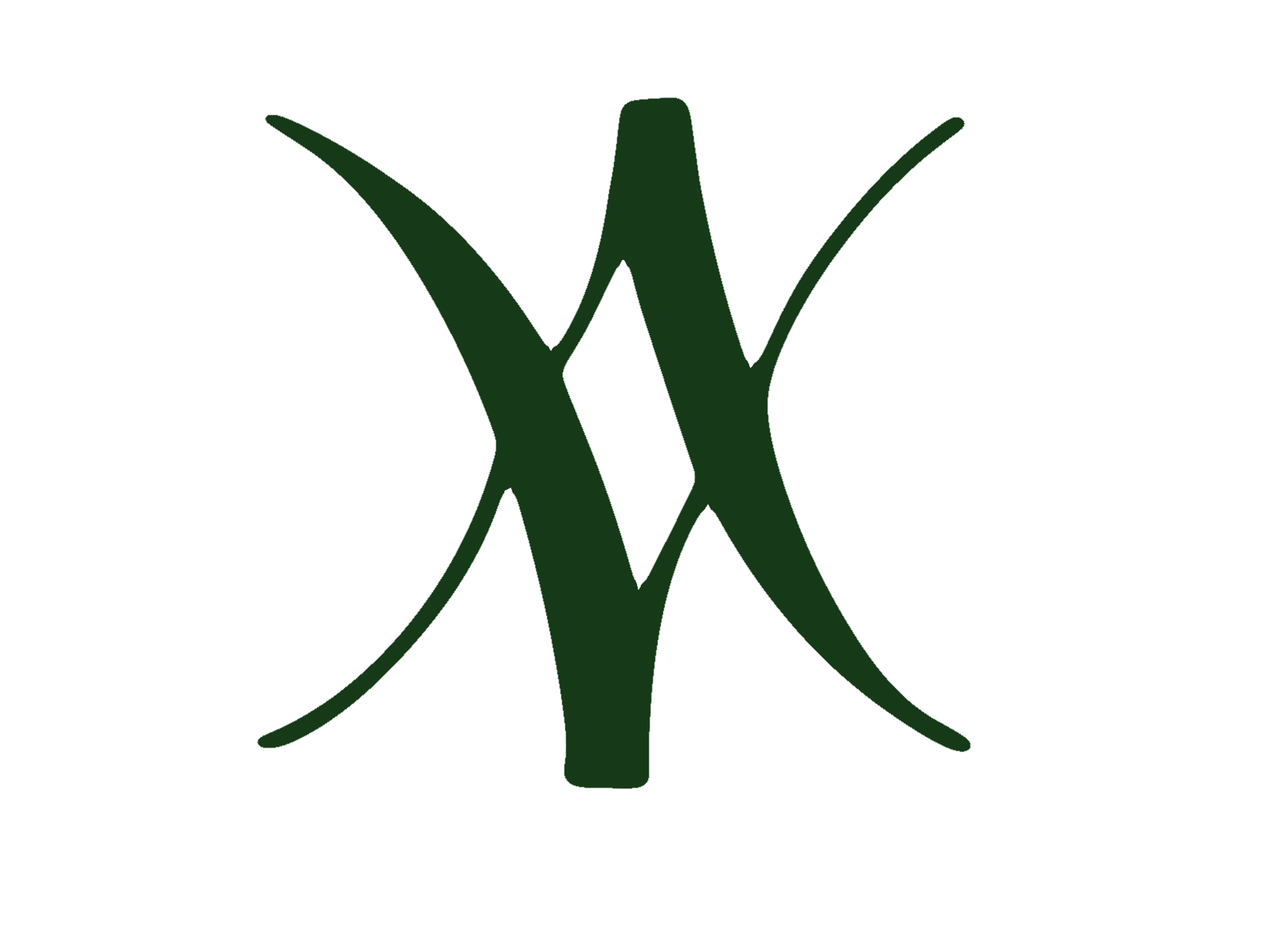 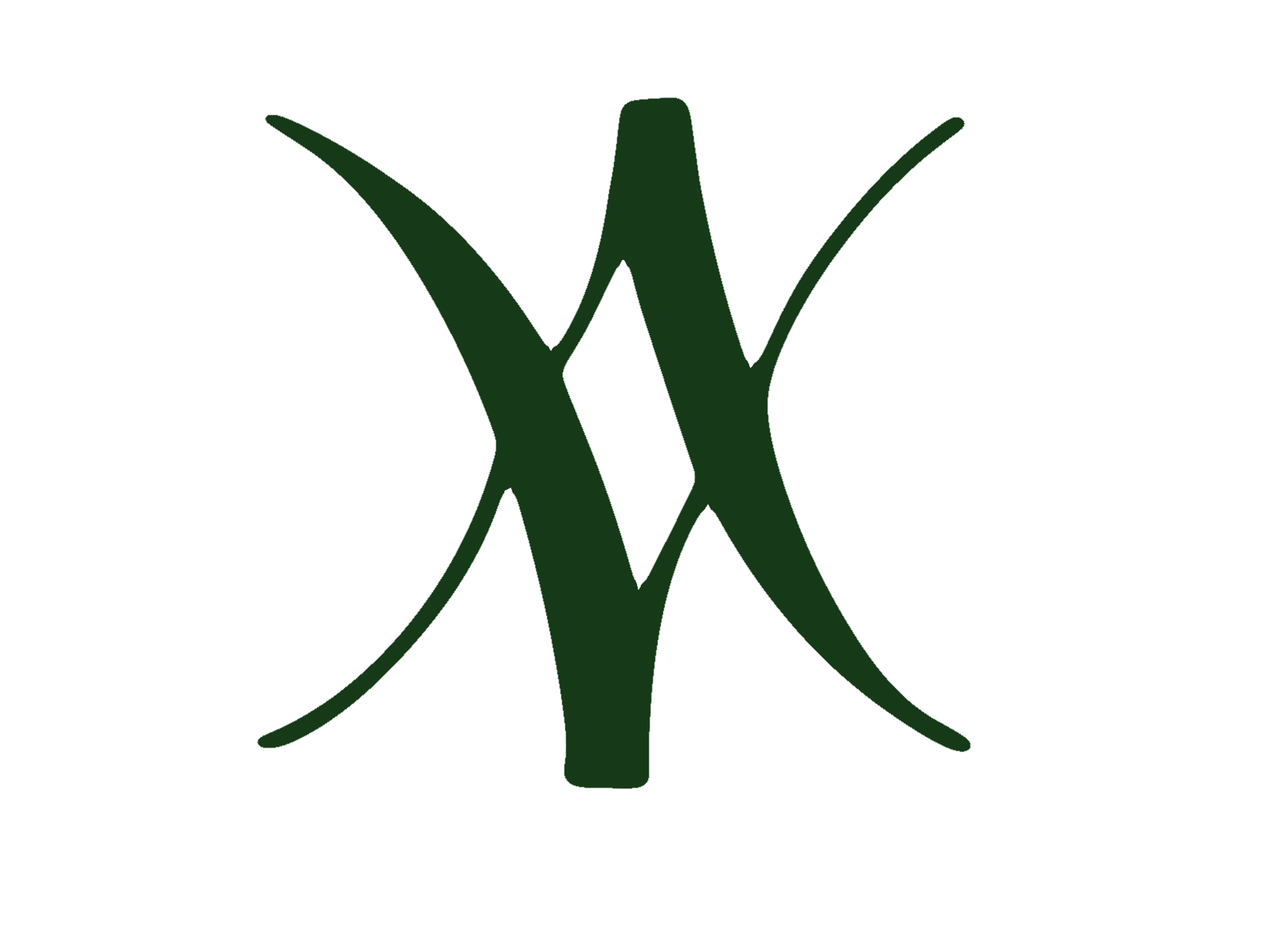 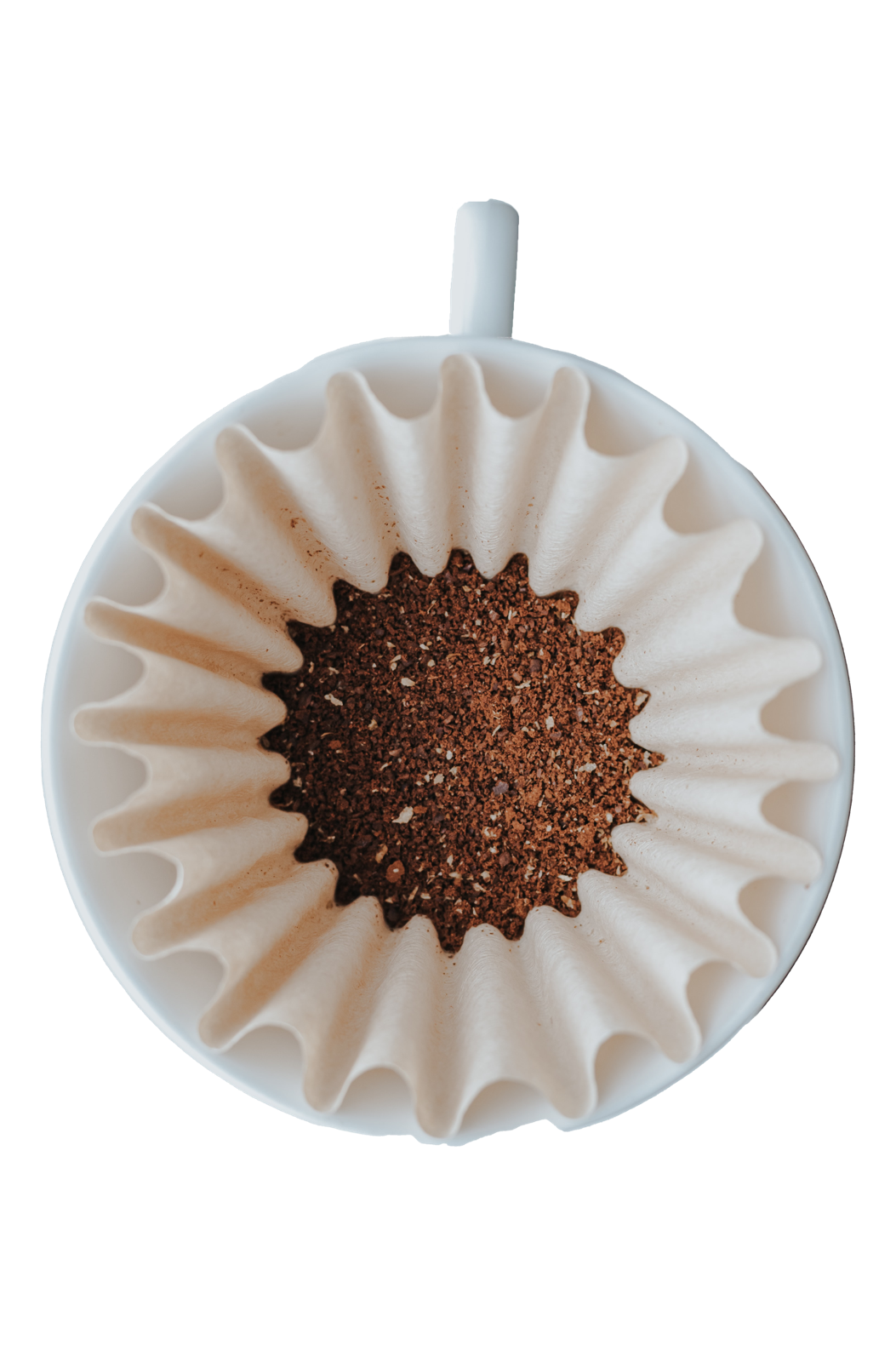 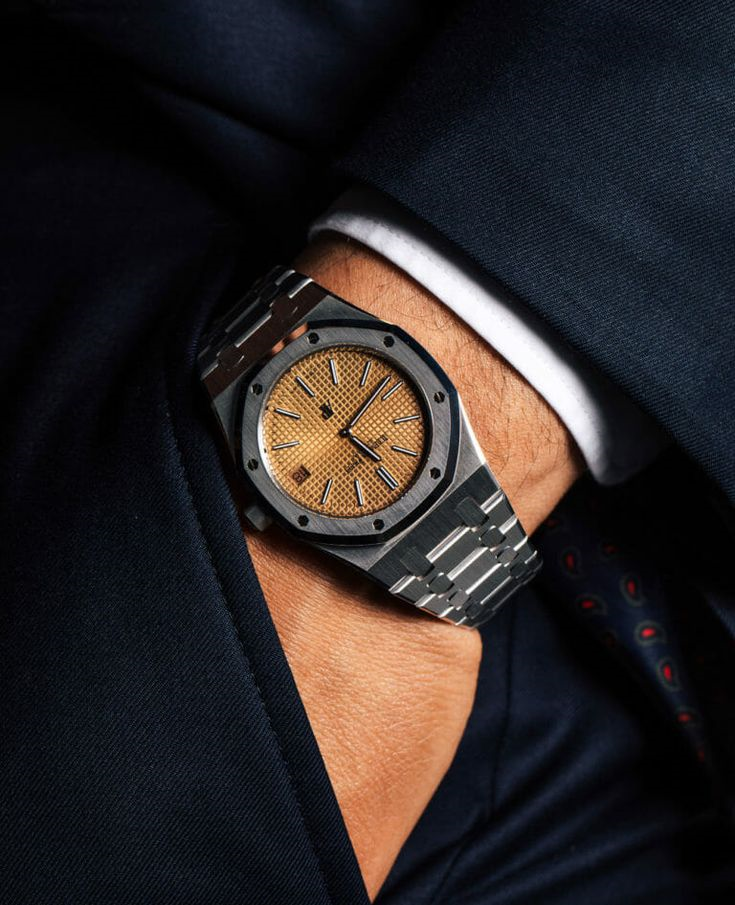 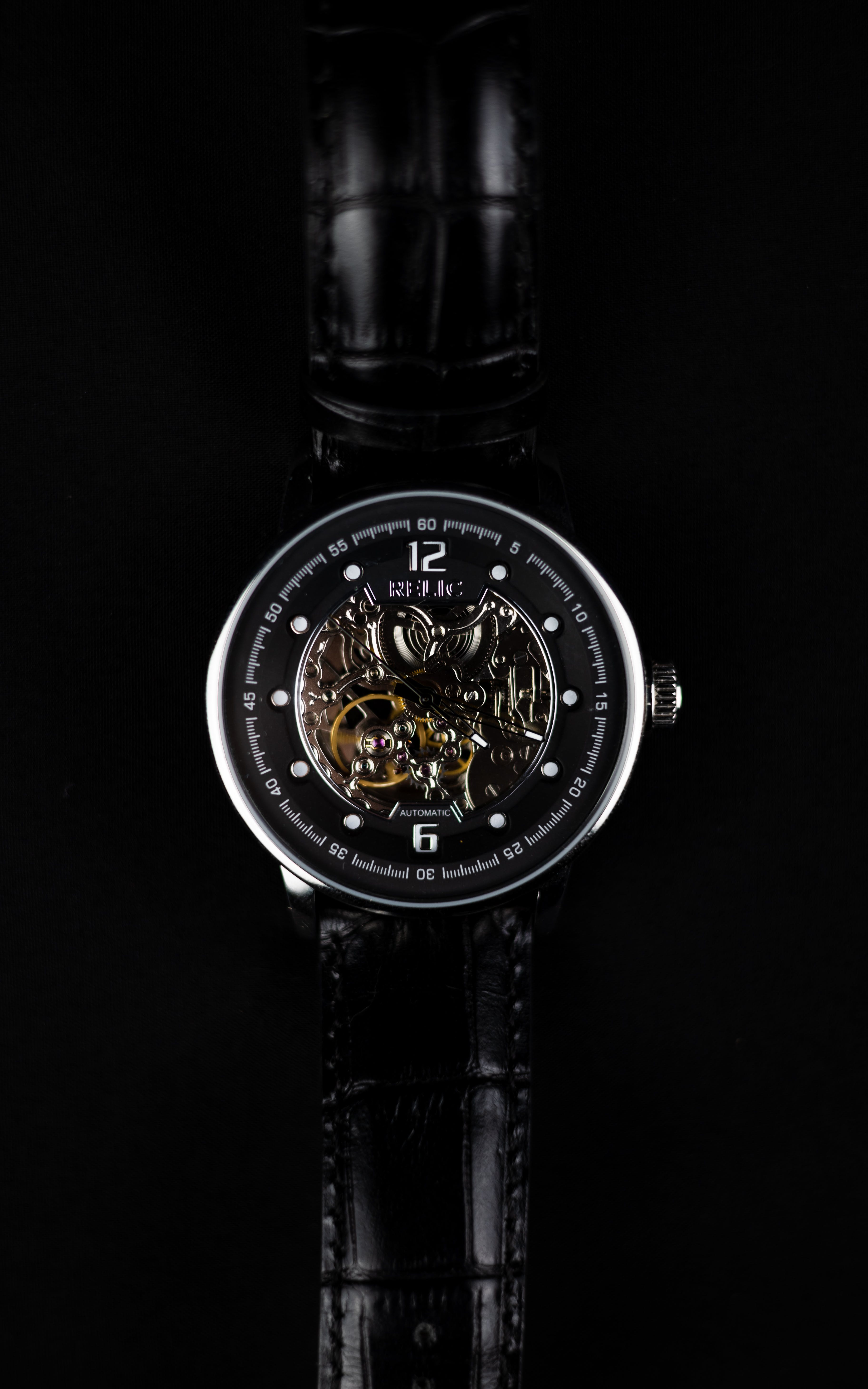 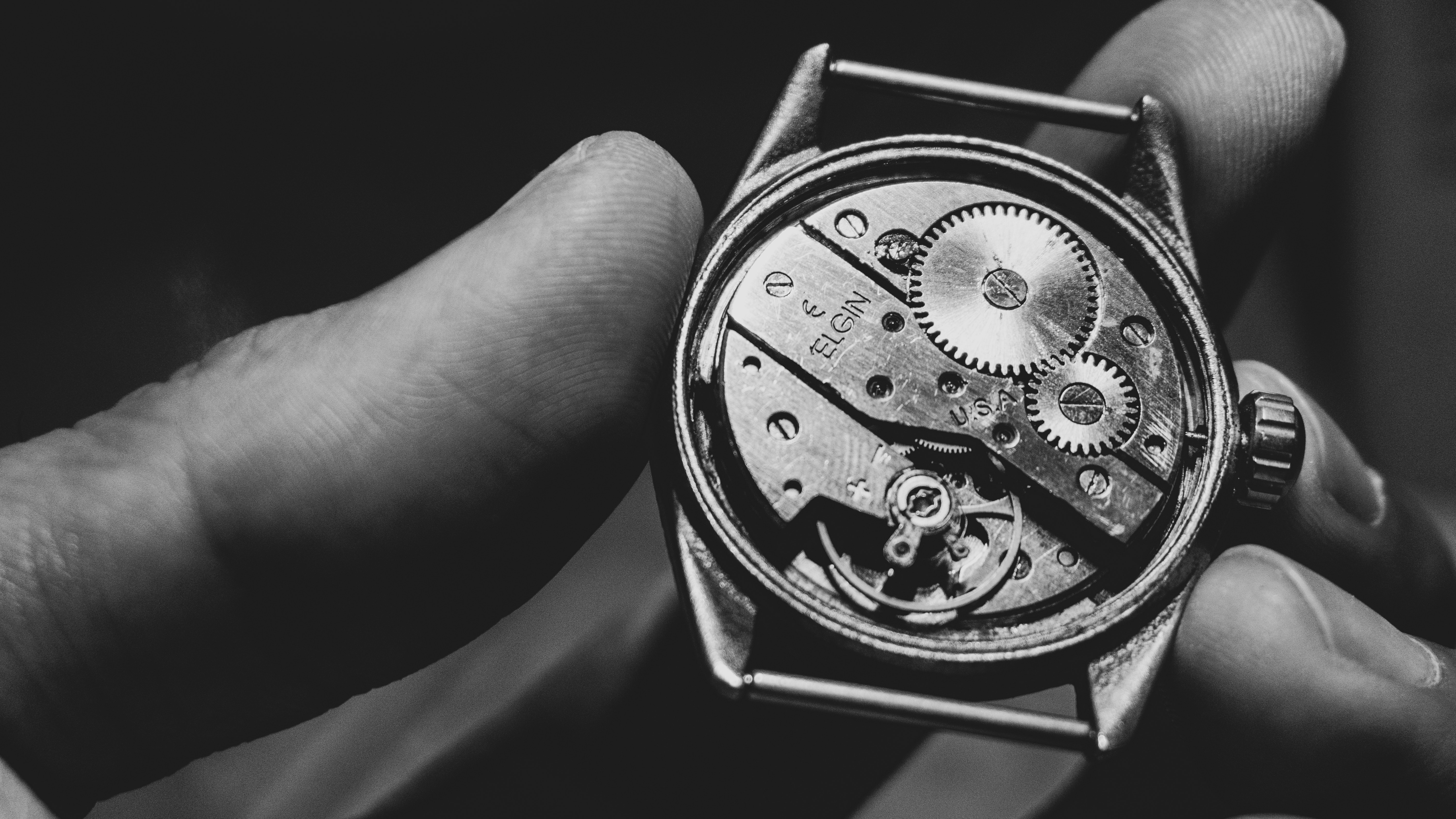 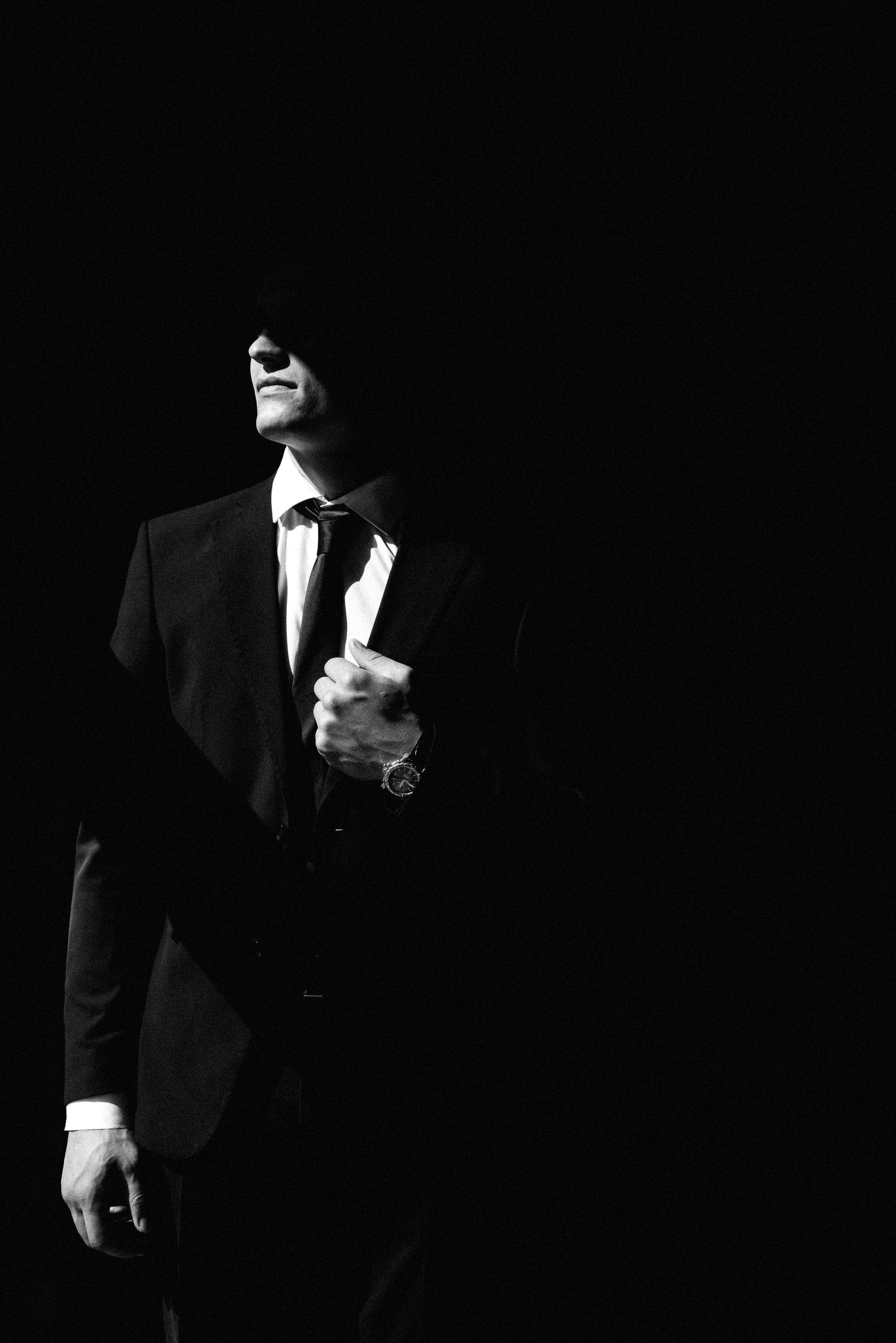 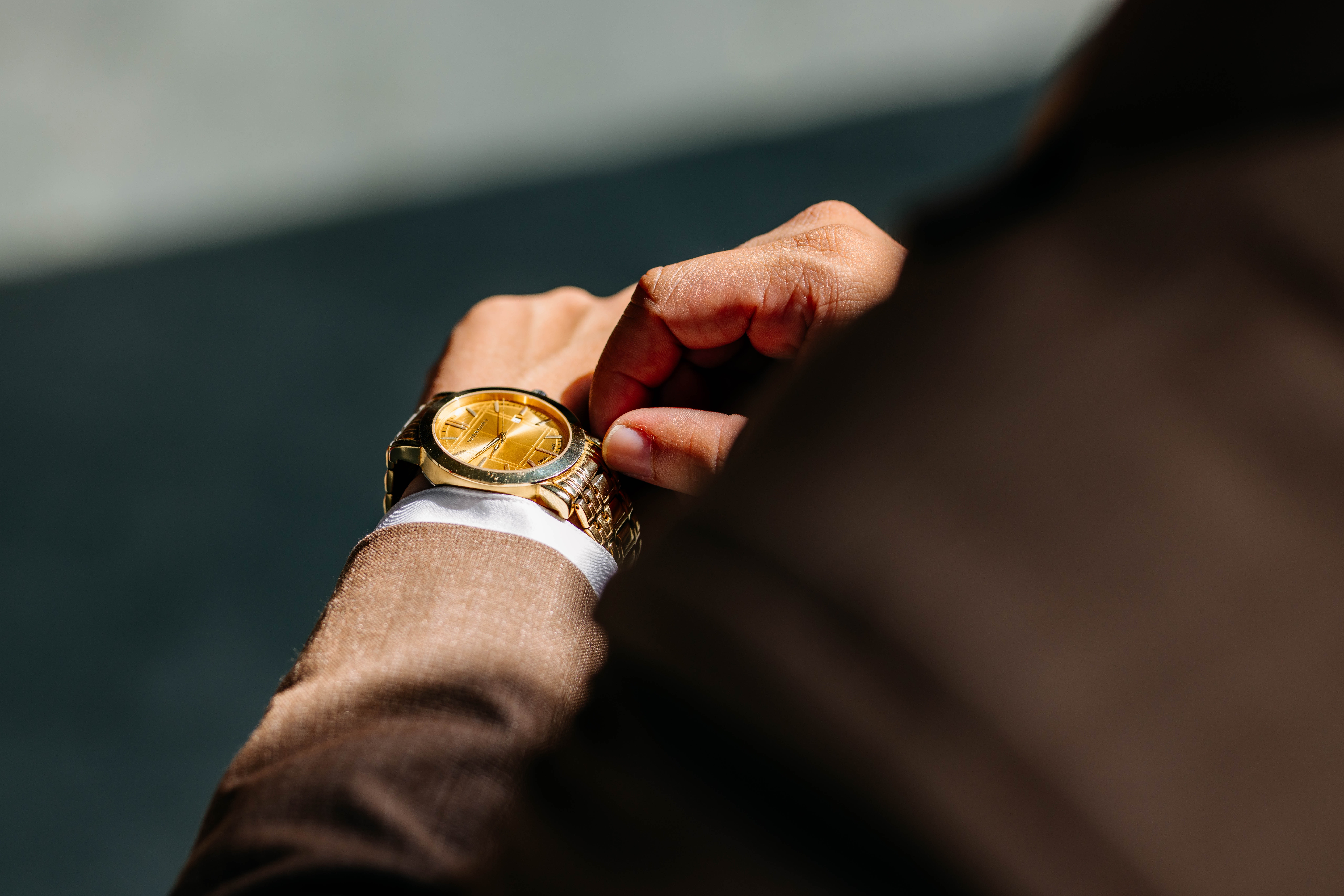 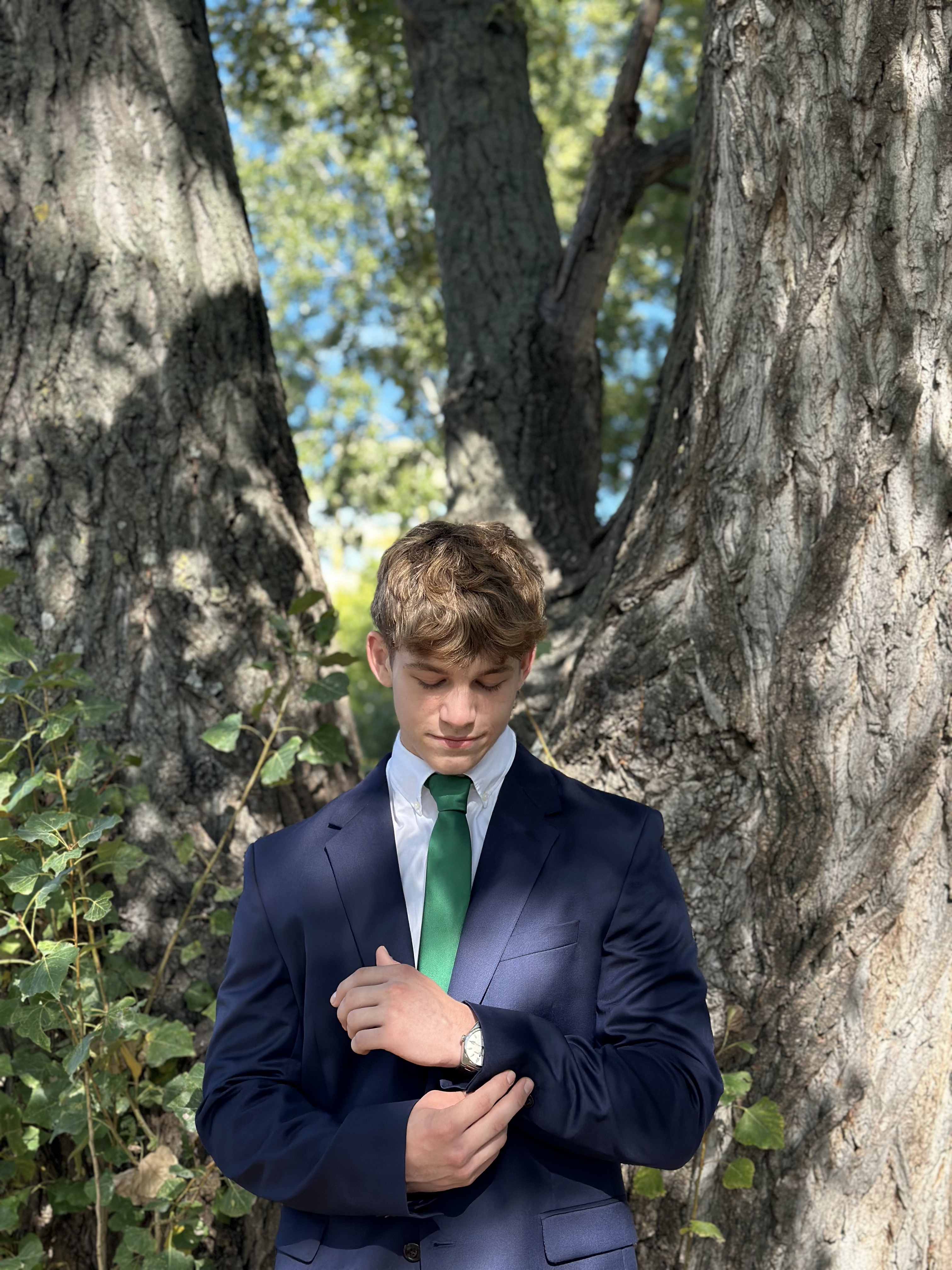 Na udržateľnosti nám záleží, a práve preto ponúkame na predaj hodinky vysokej kvality, ktoré časom naberajú iba väčšiu hodnotu.
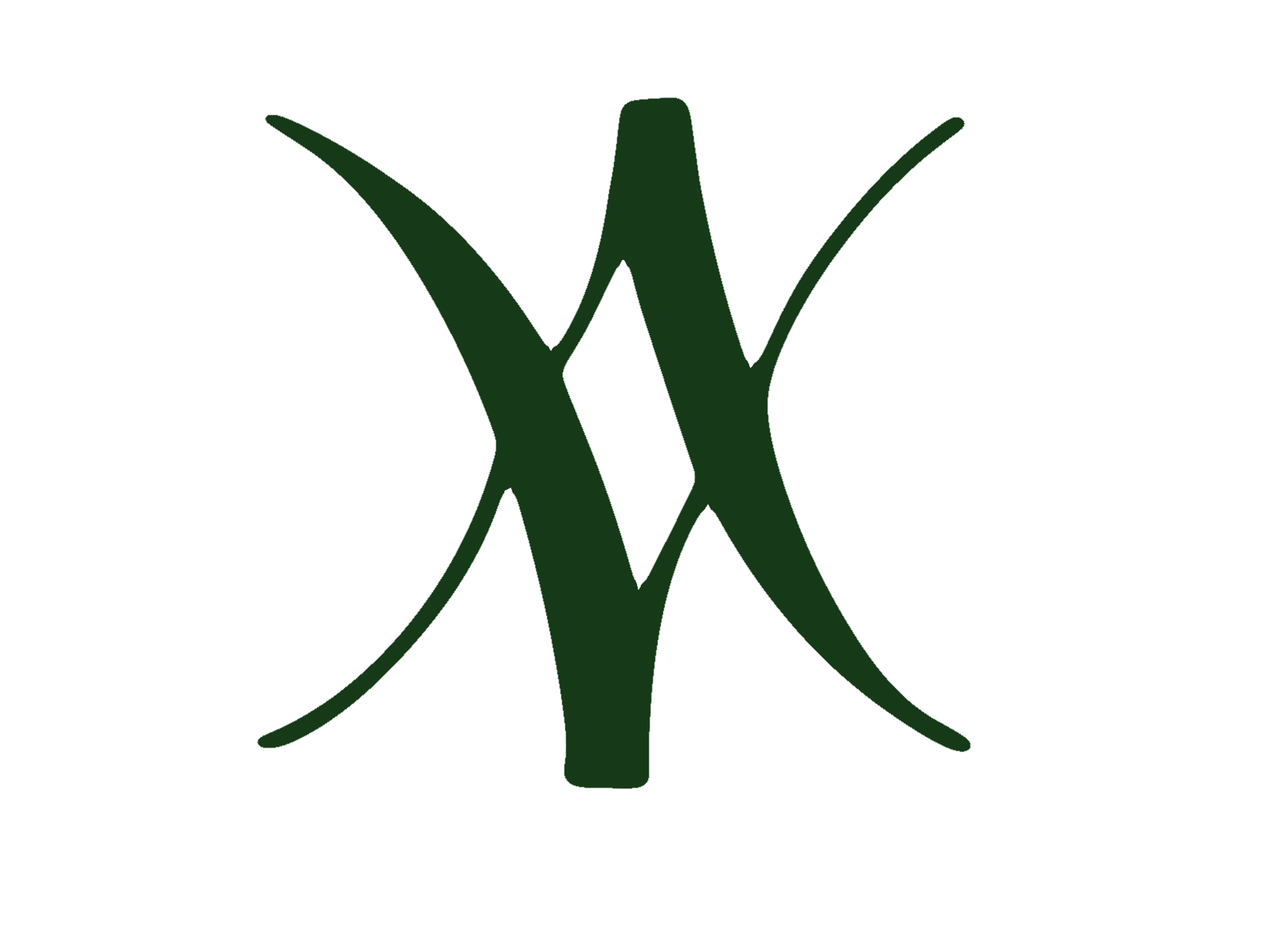 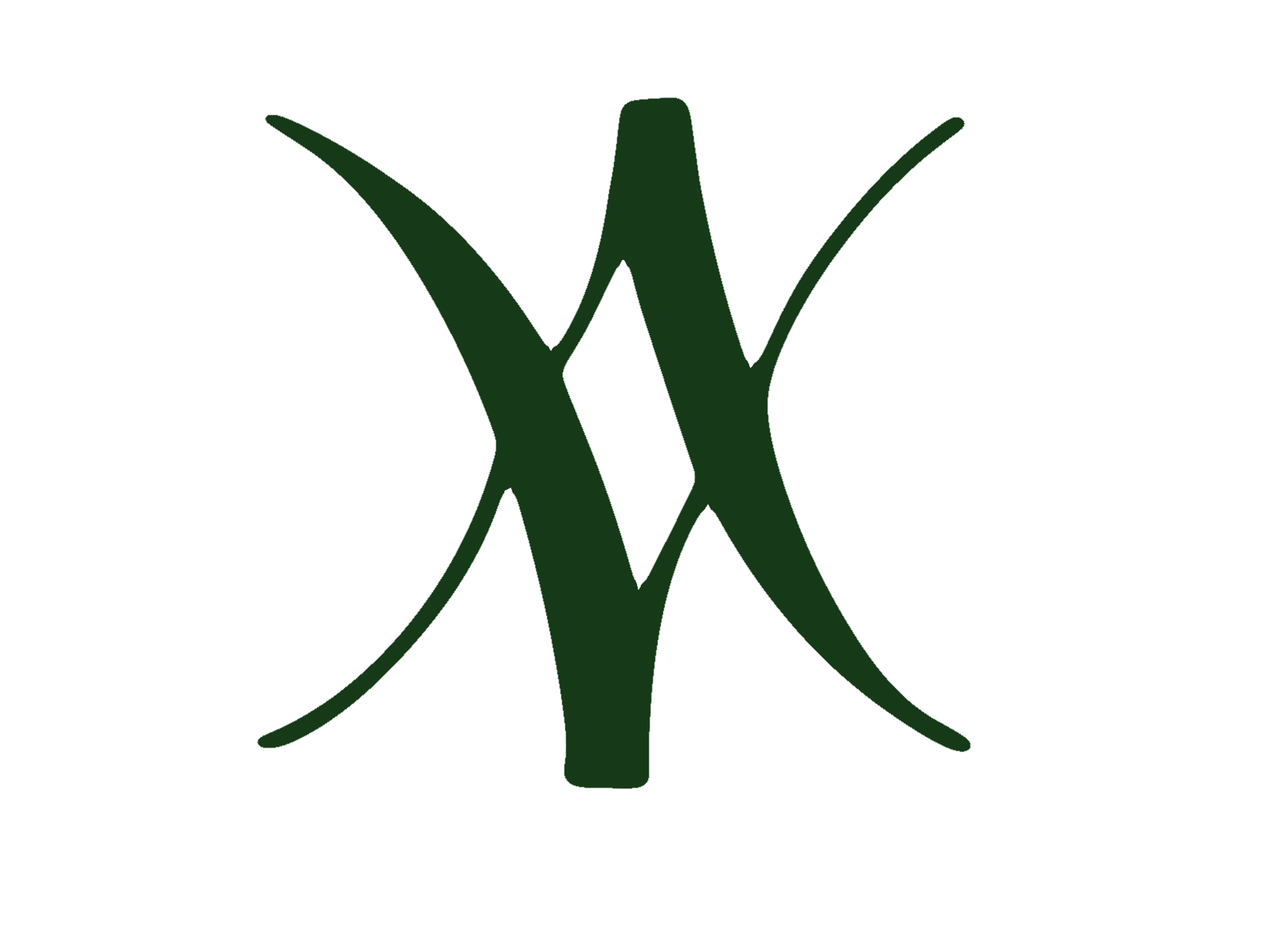 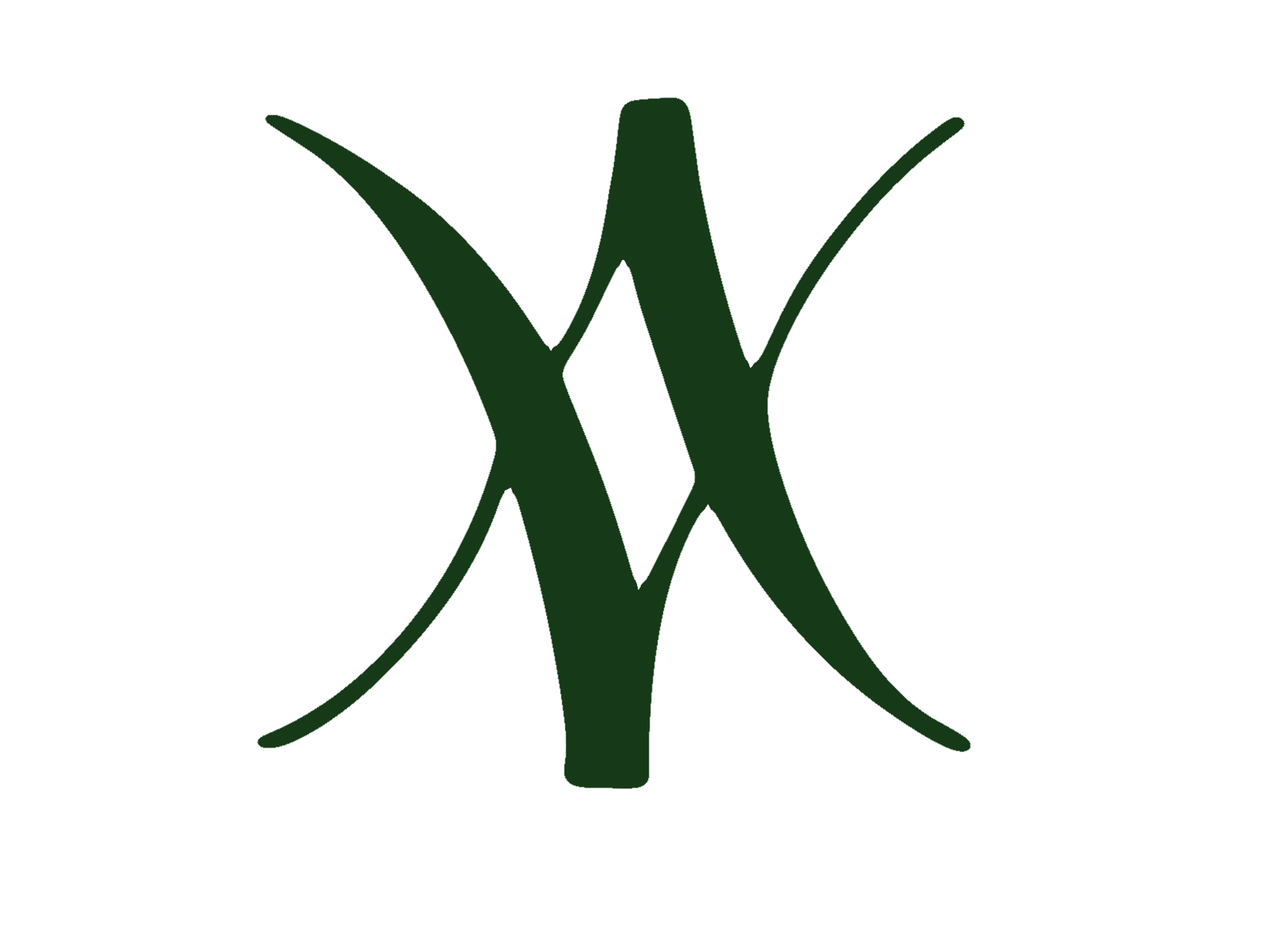 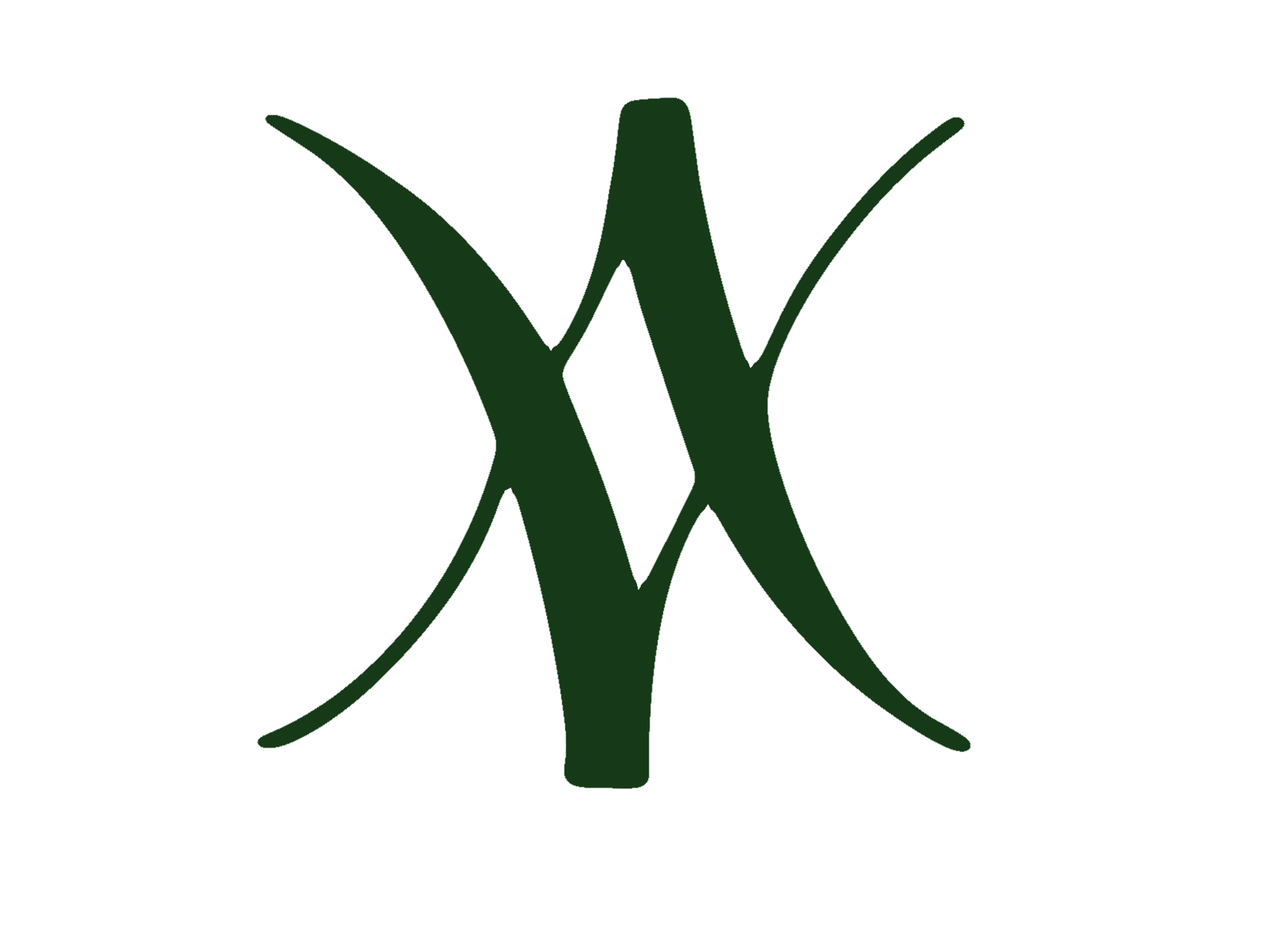 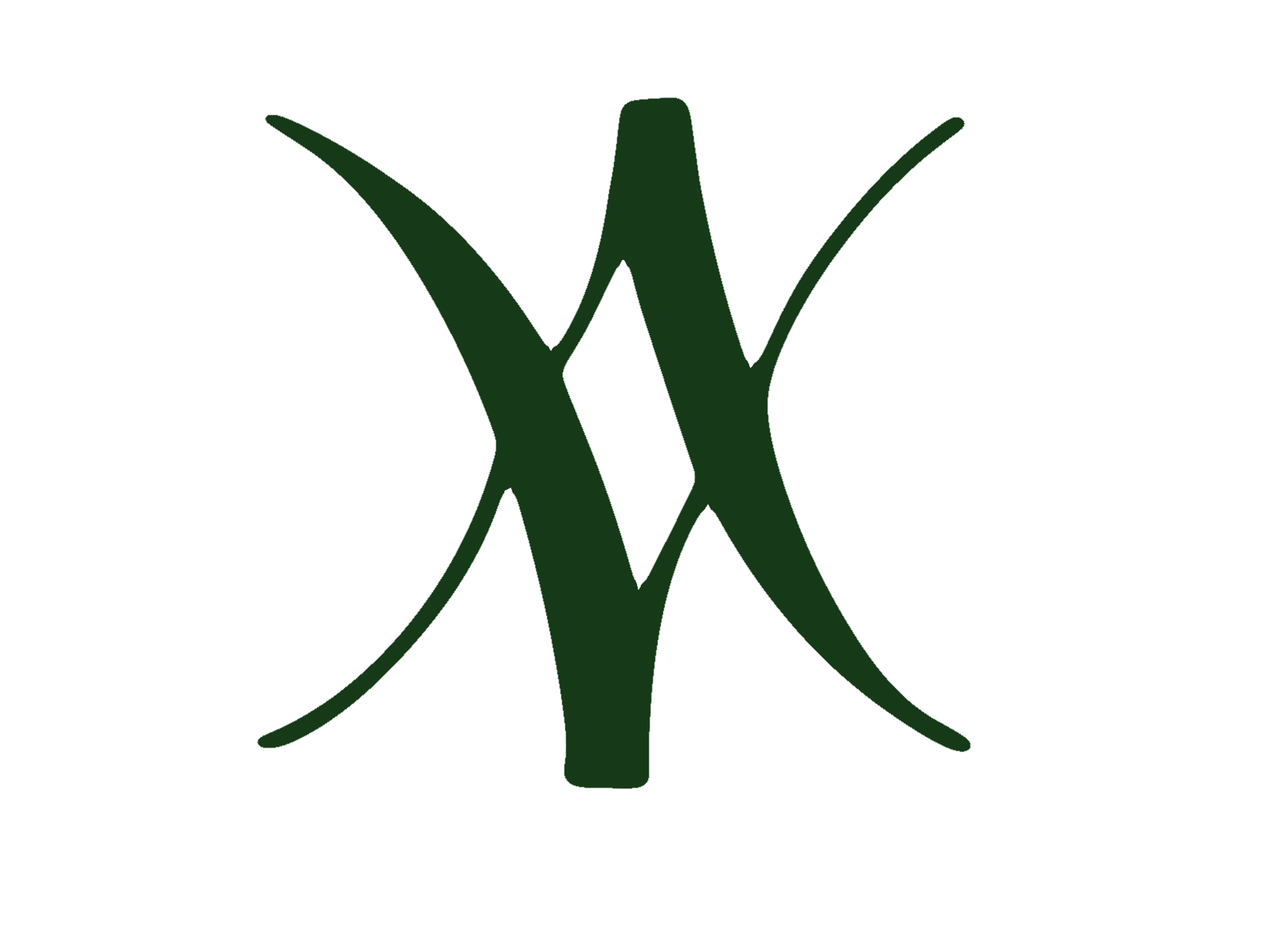 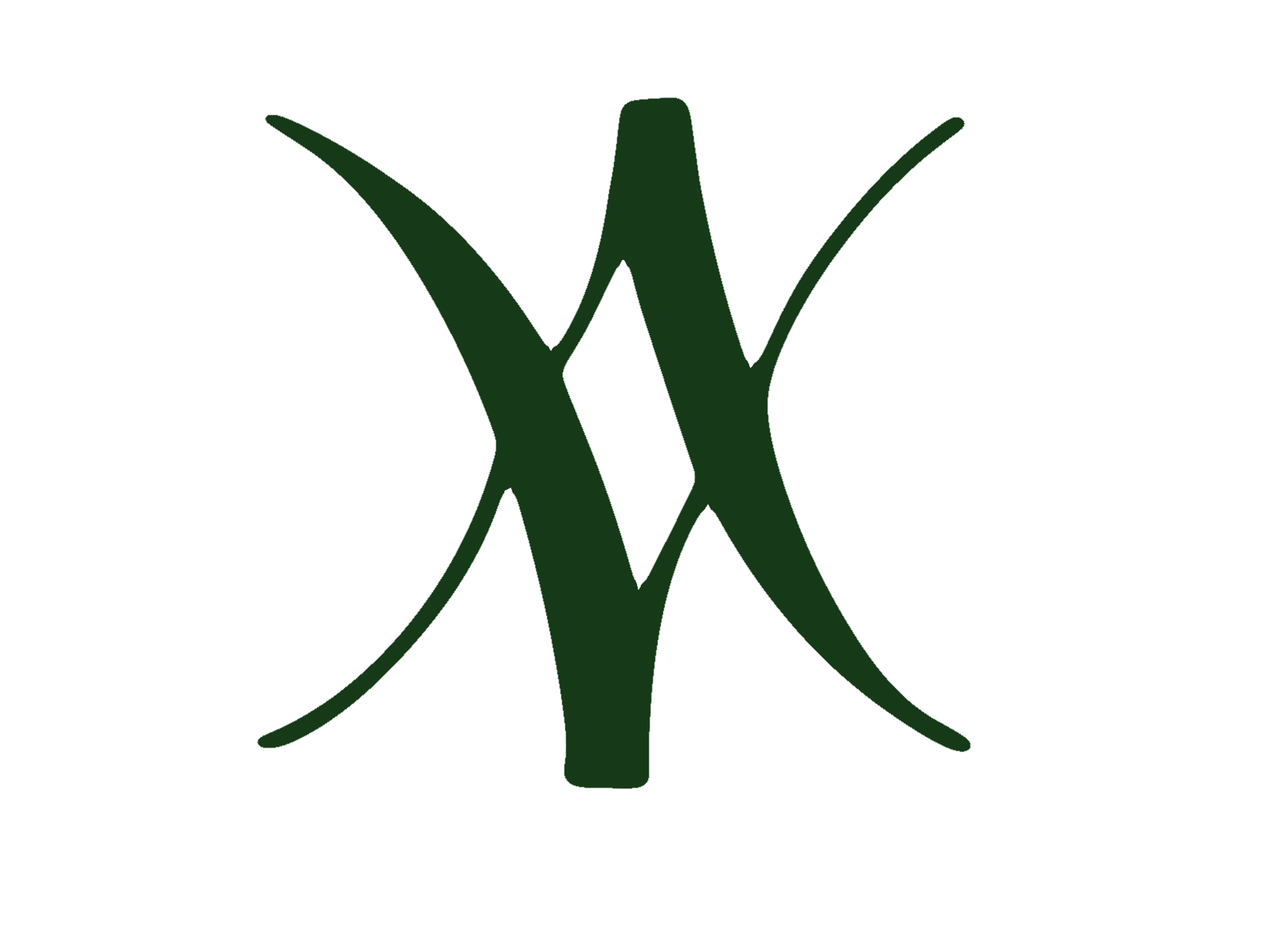 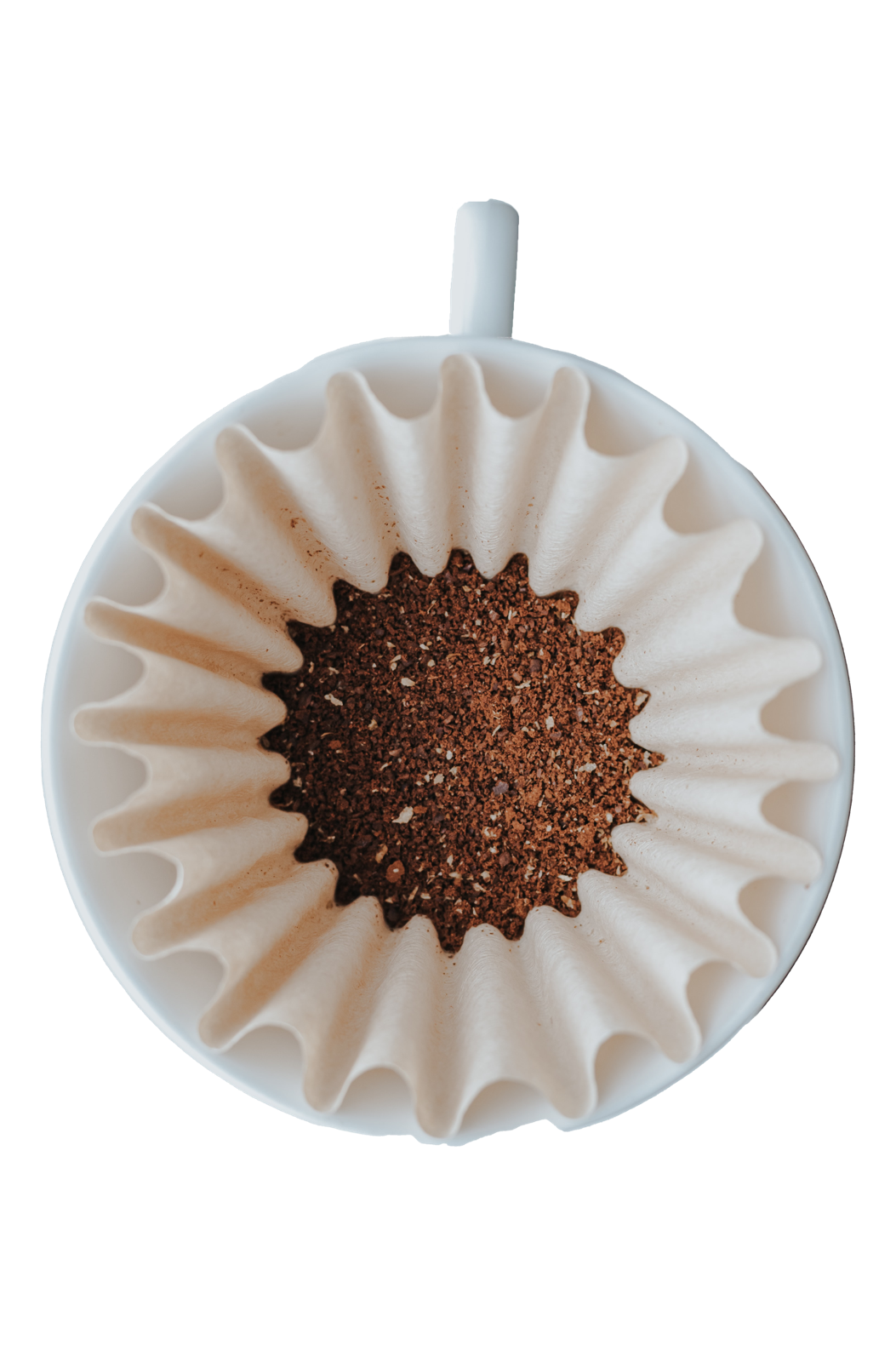 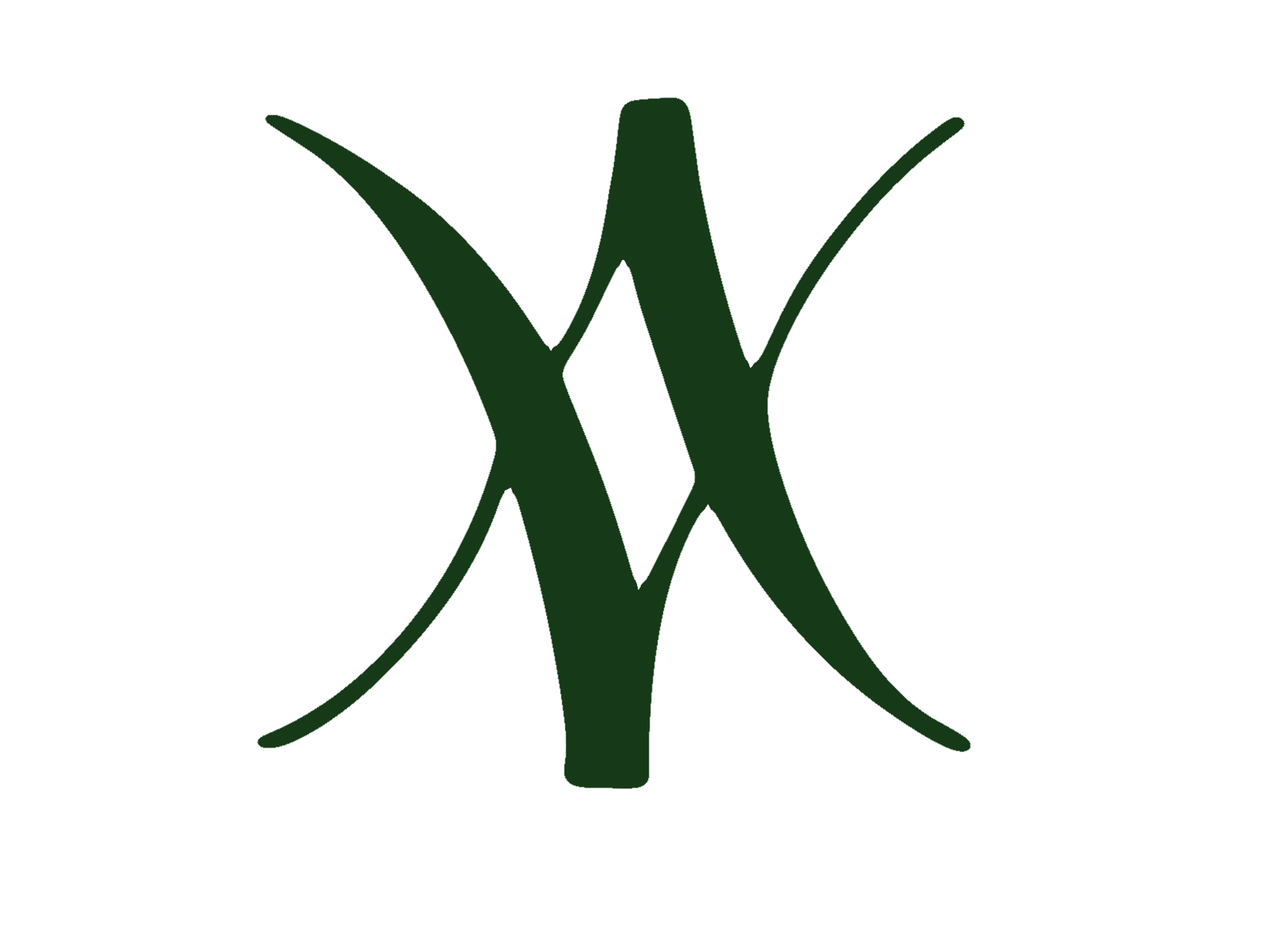 16 členov
riaditeľ 
- Matej Lipták
obchodné oddelenie
zástupca riaditeľa
- Sára Ristová
ekonomické oddelenie
marketingové oddelenie
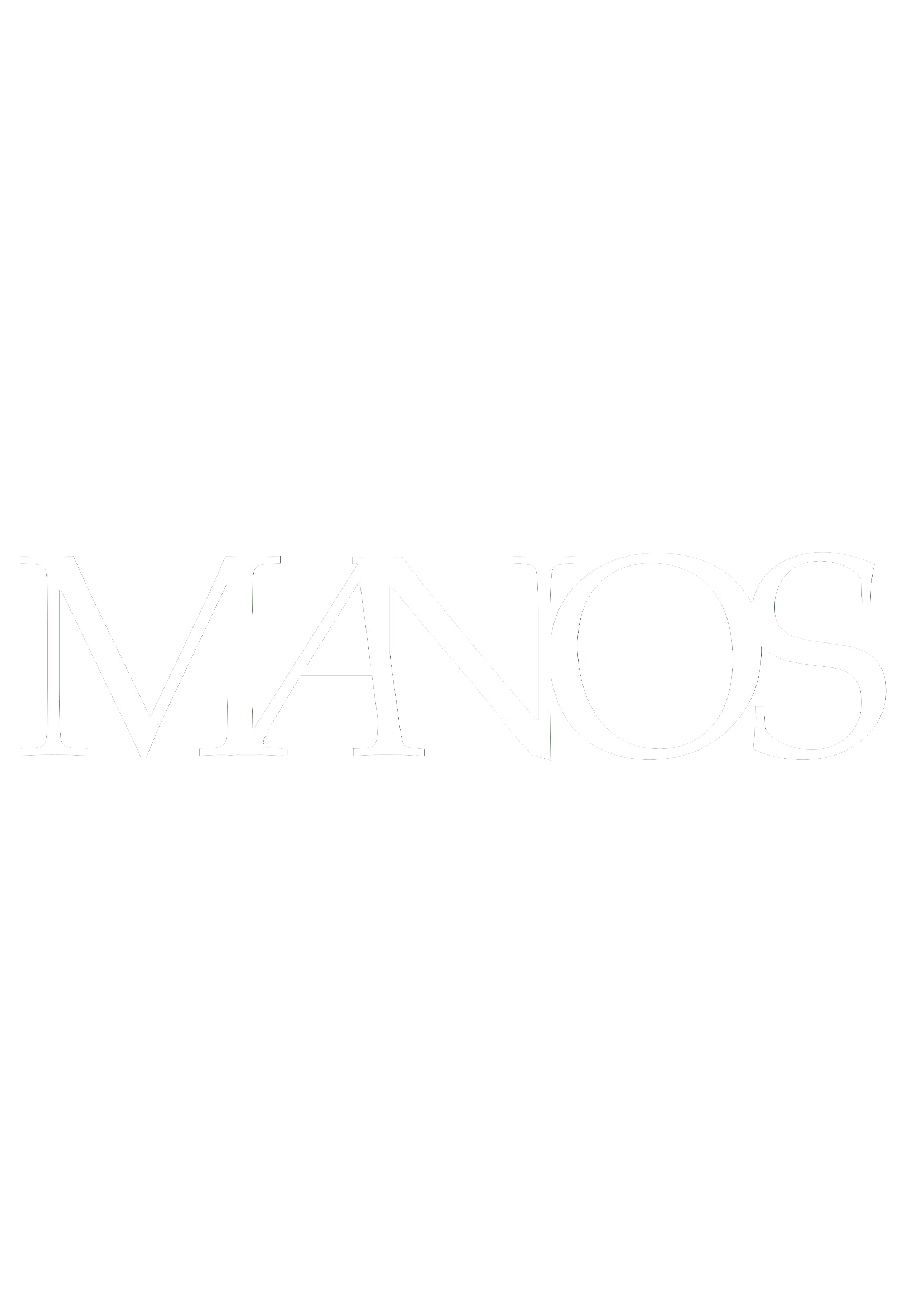 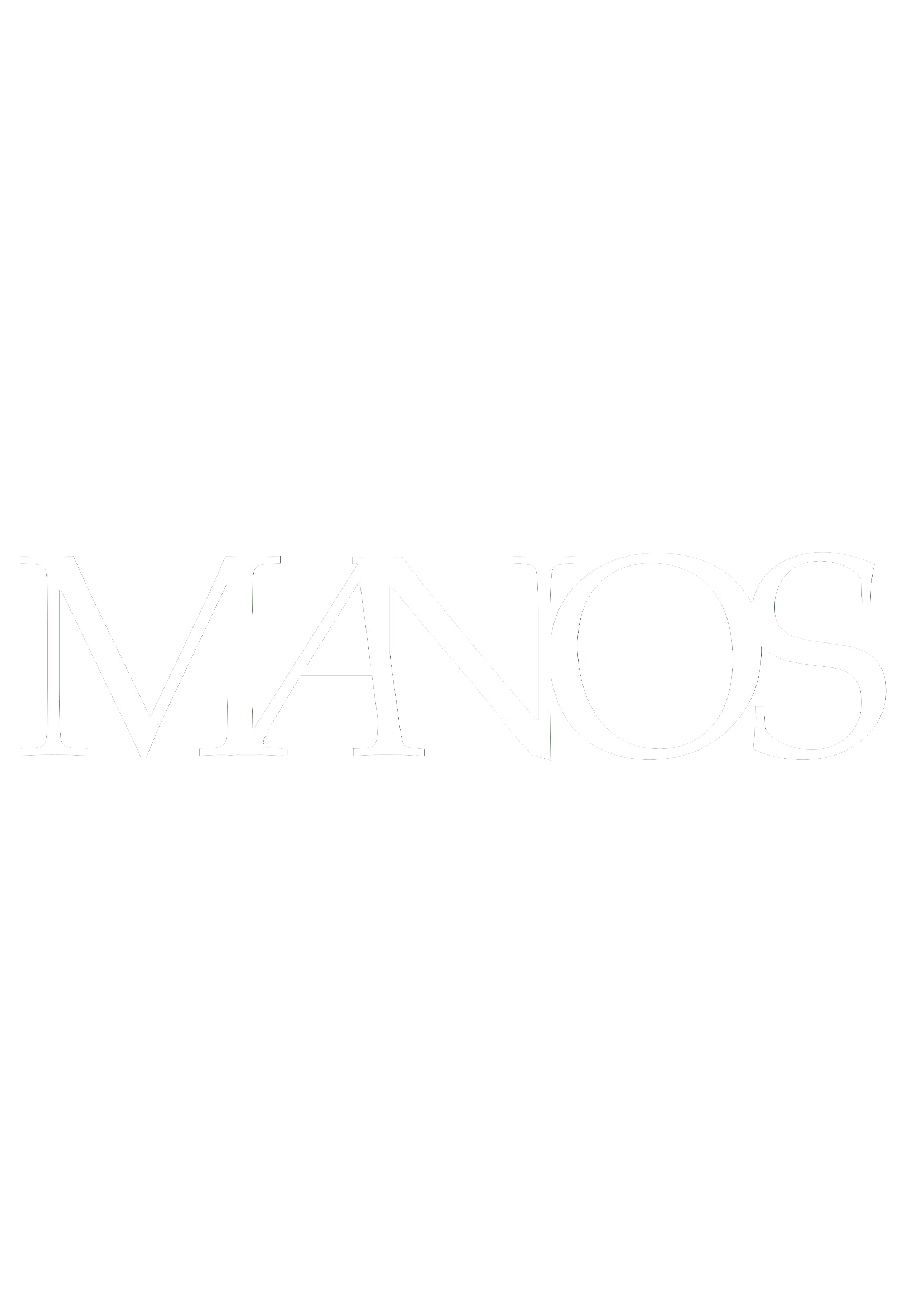 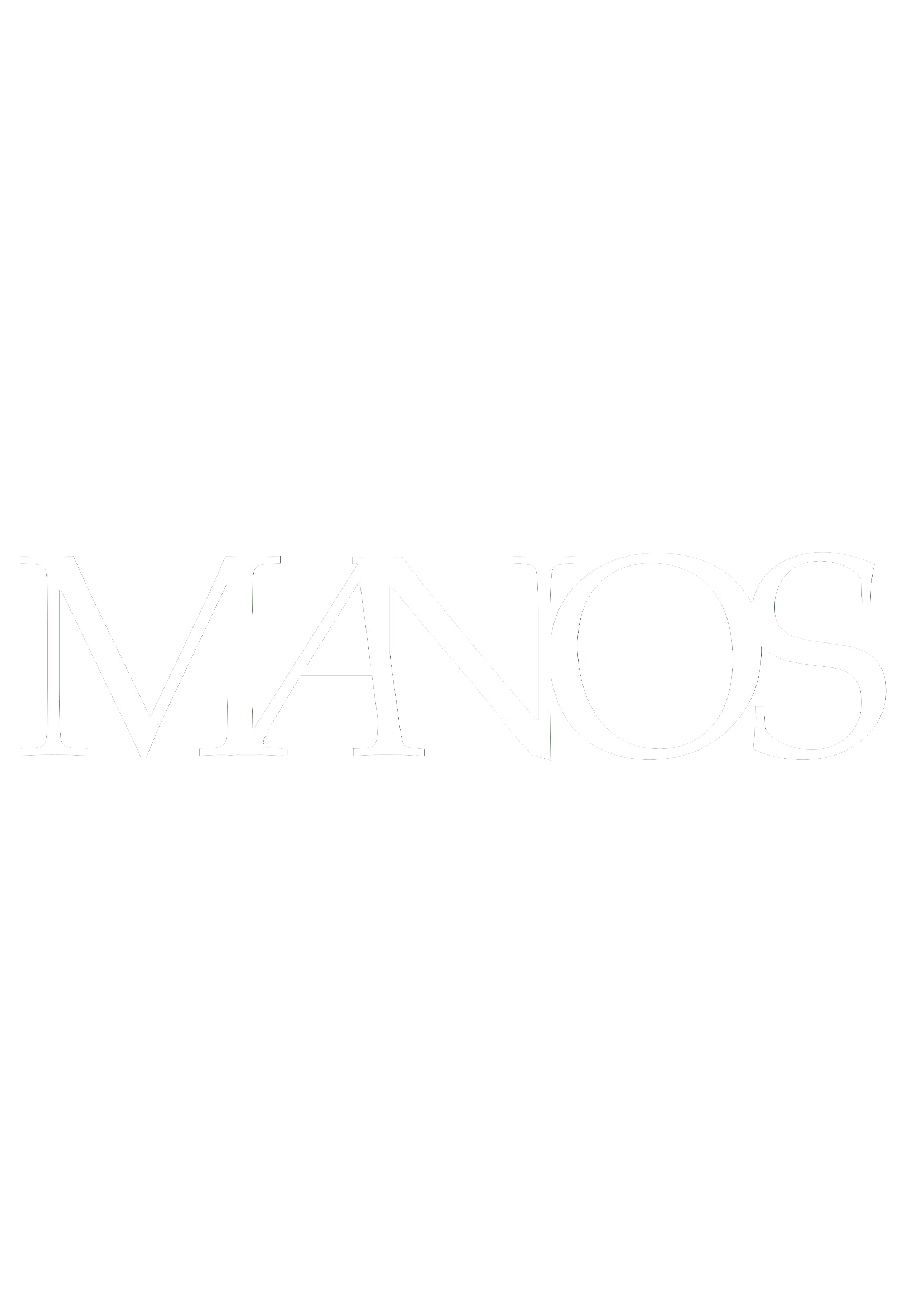 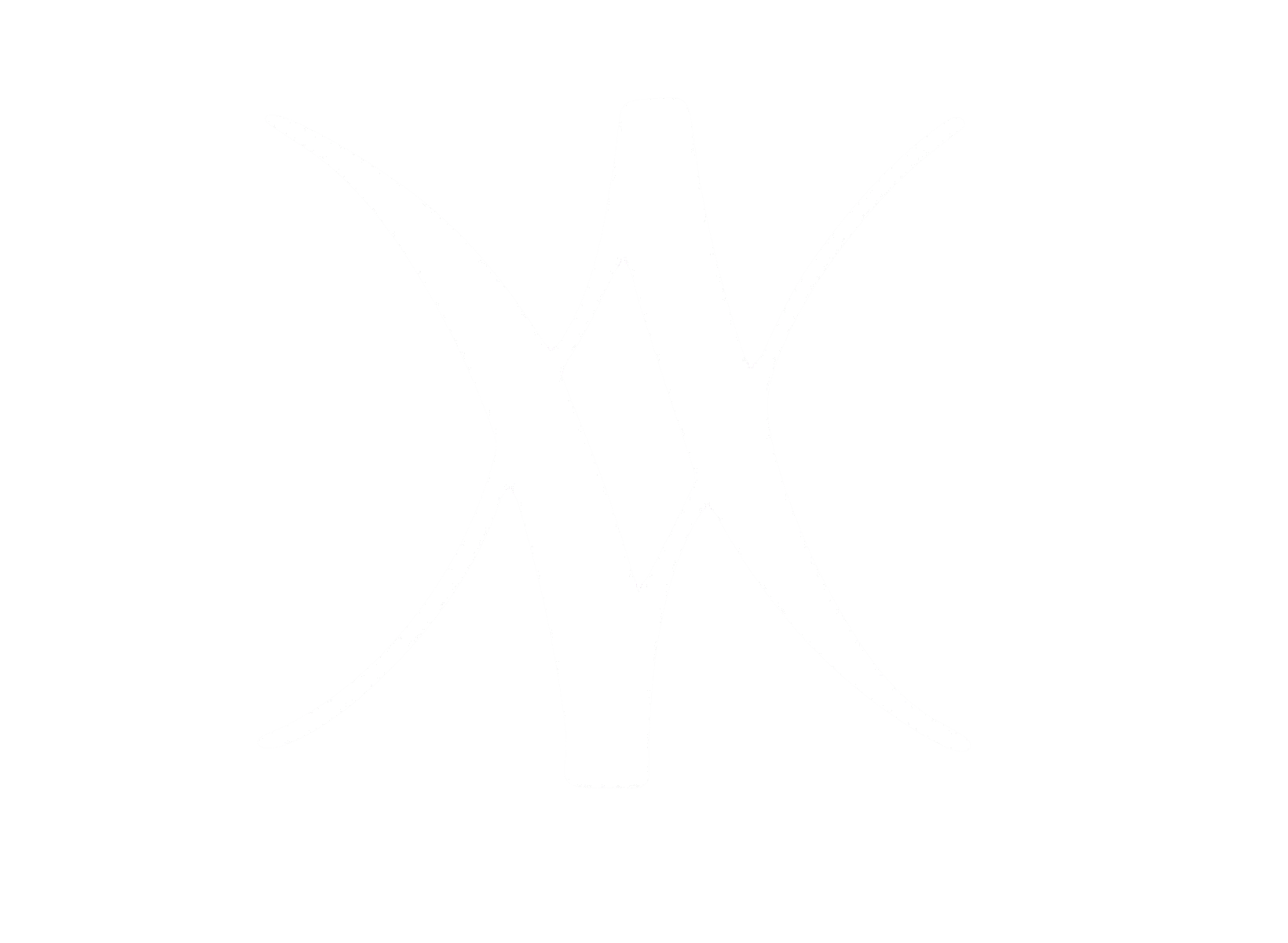 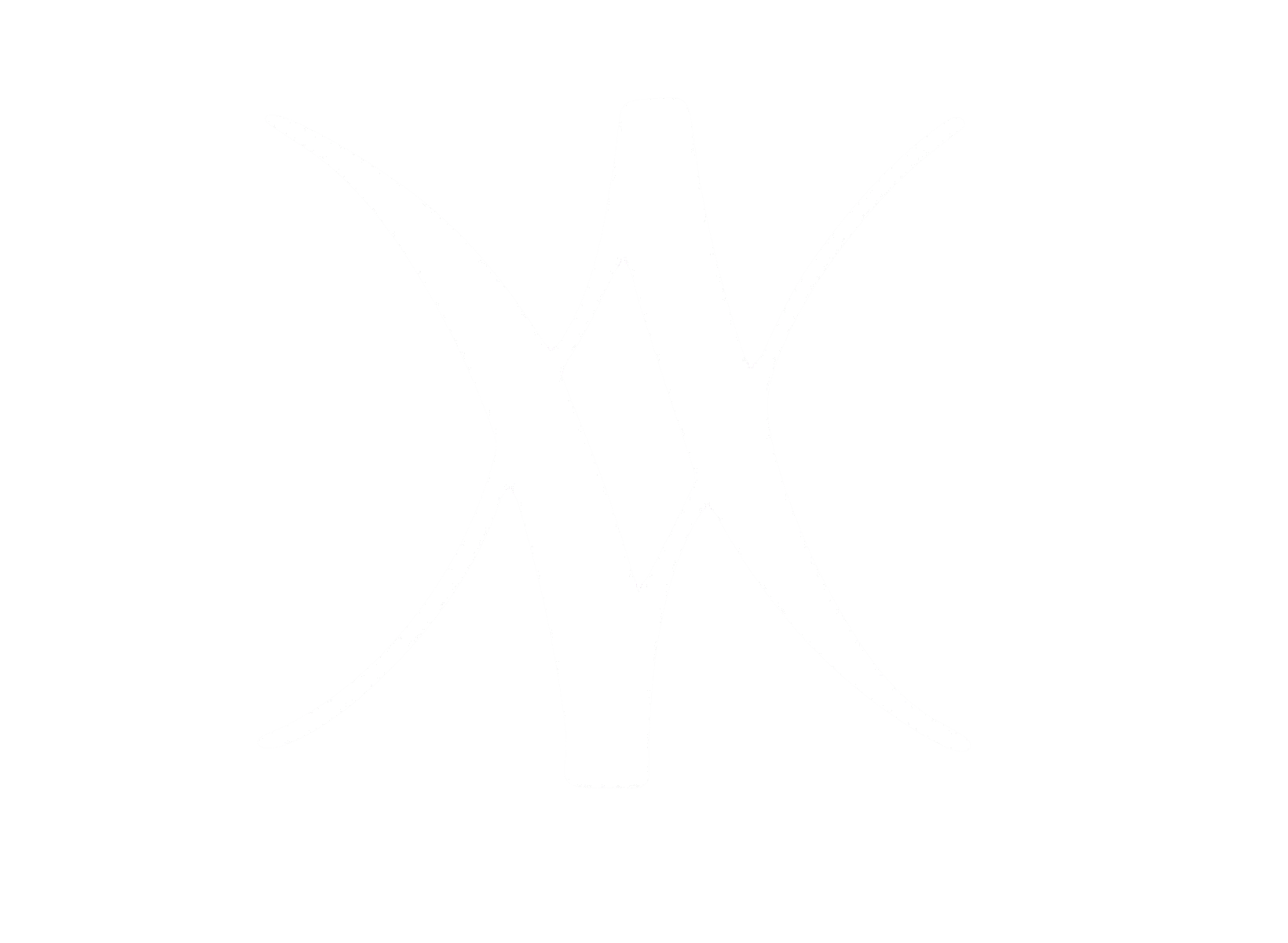 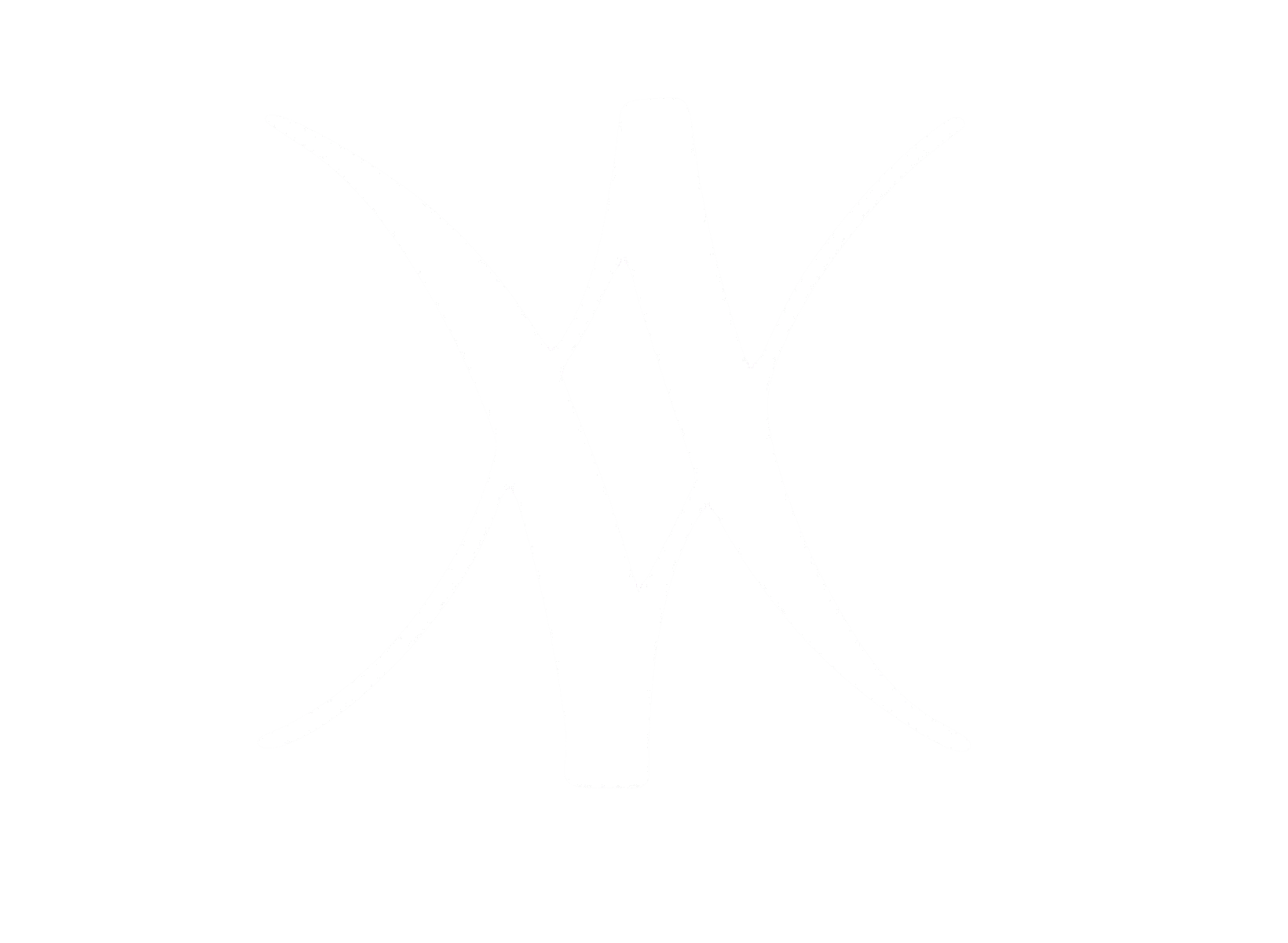 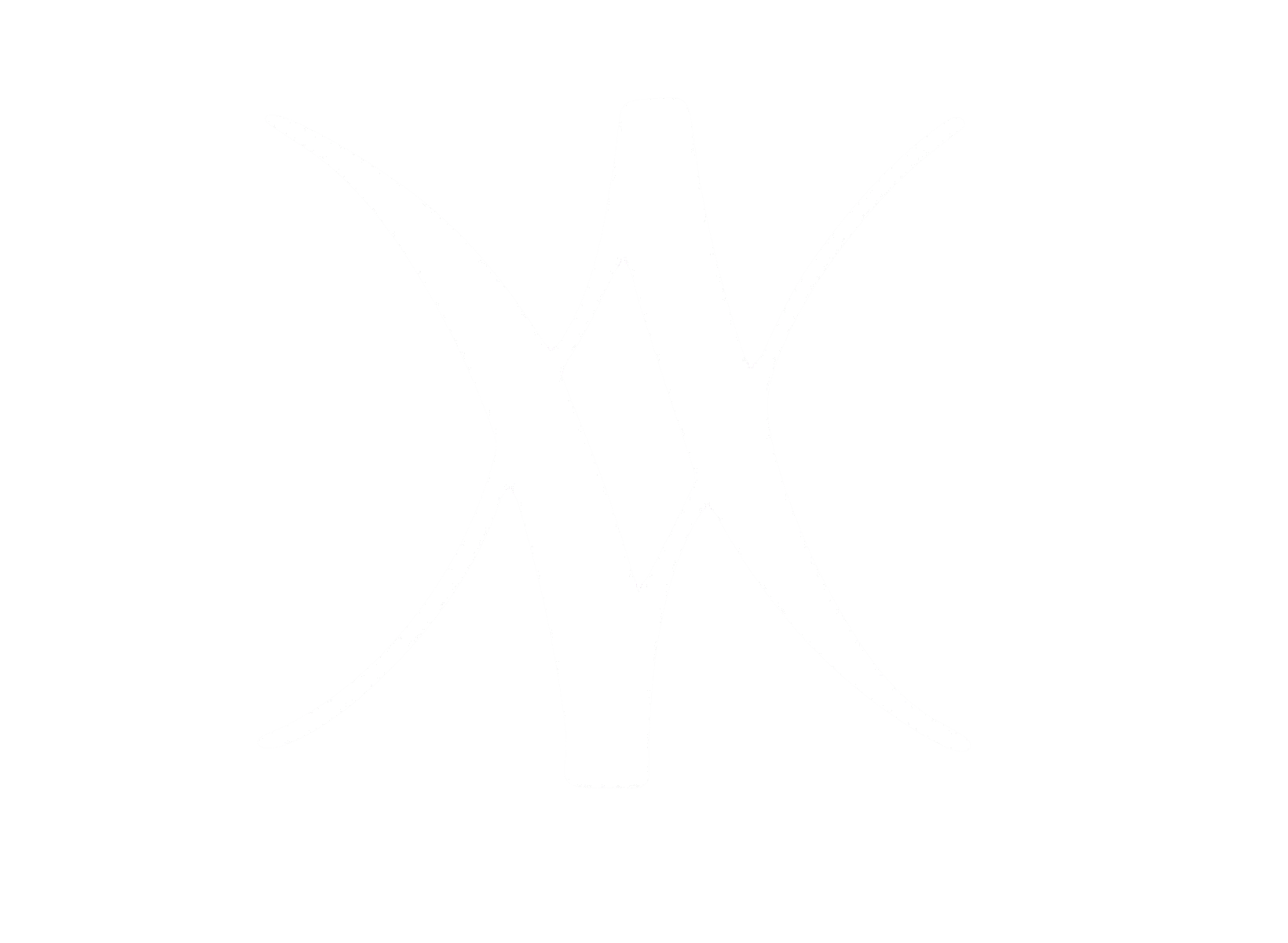 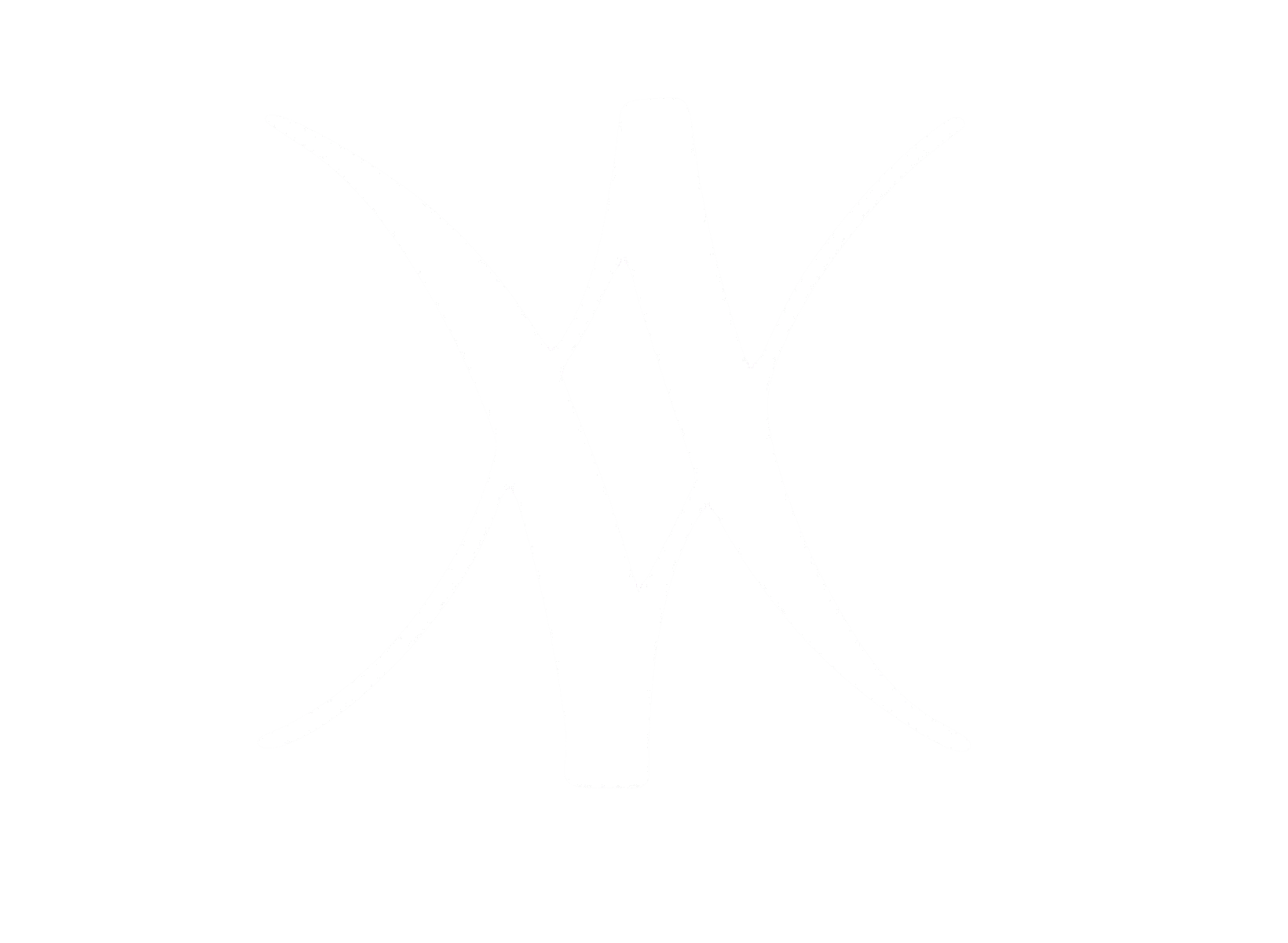 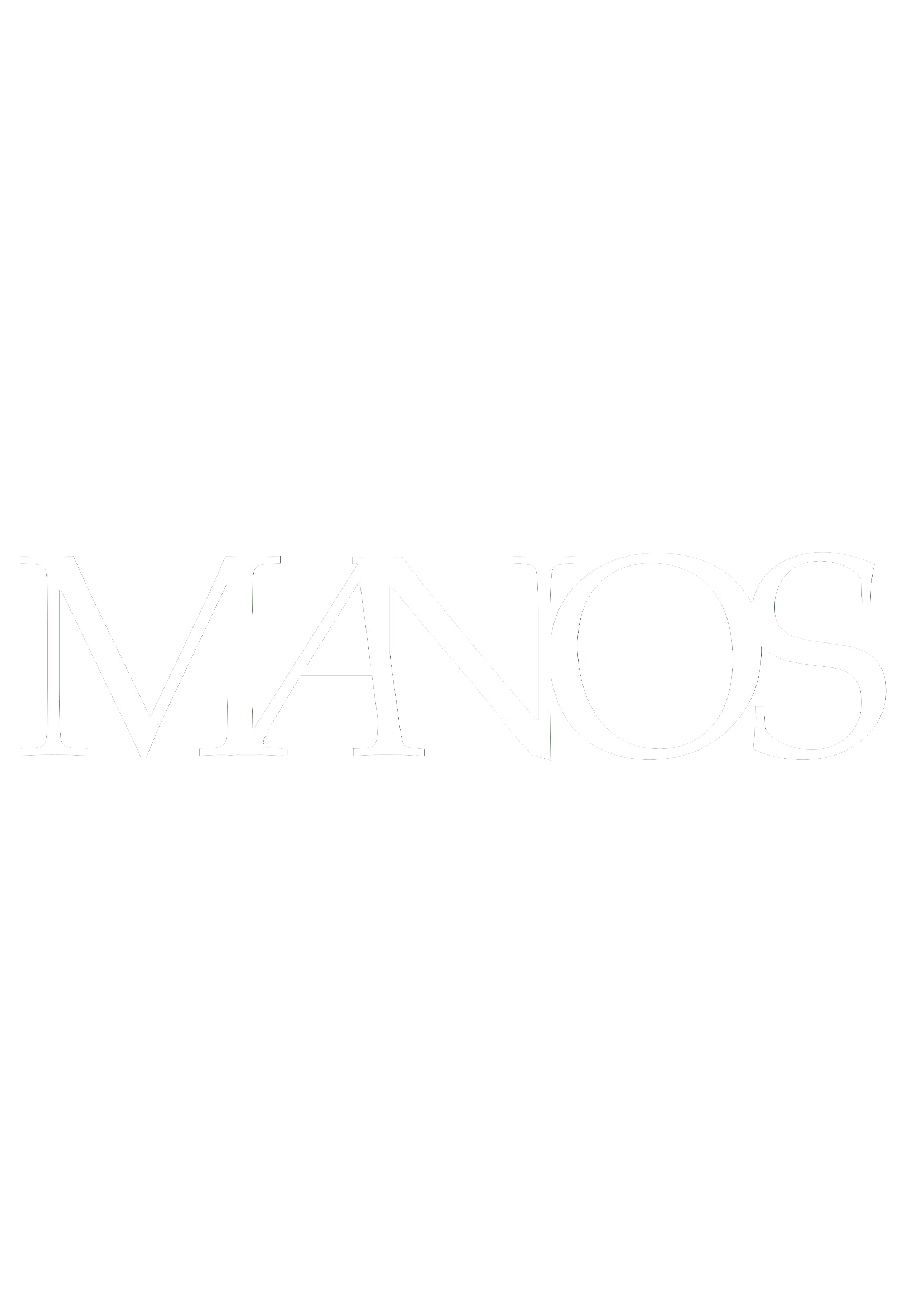 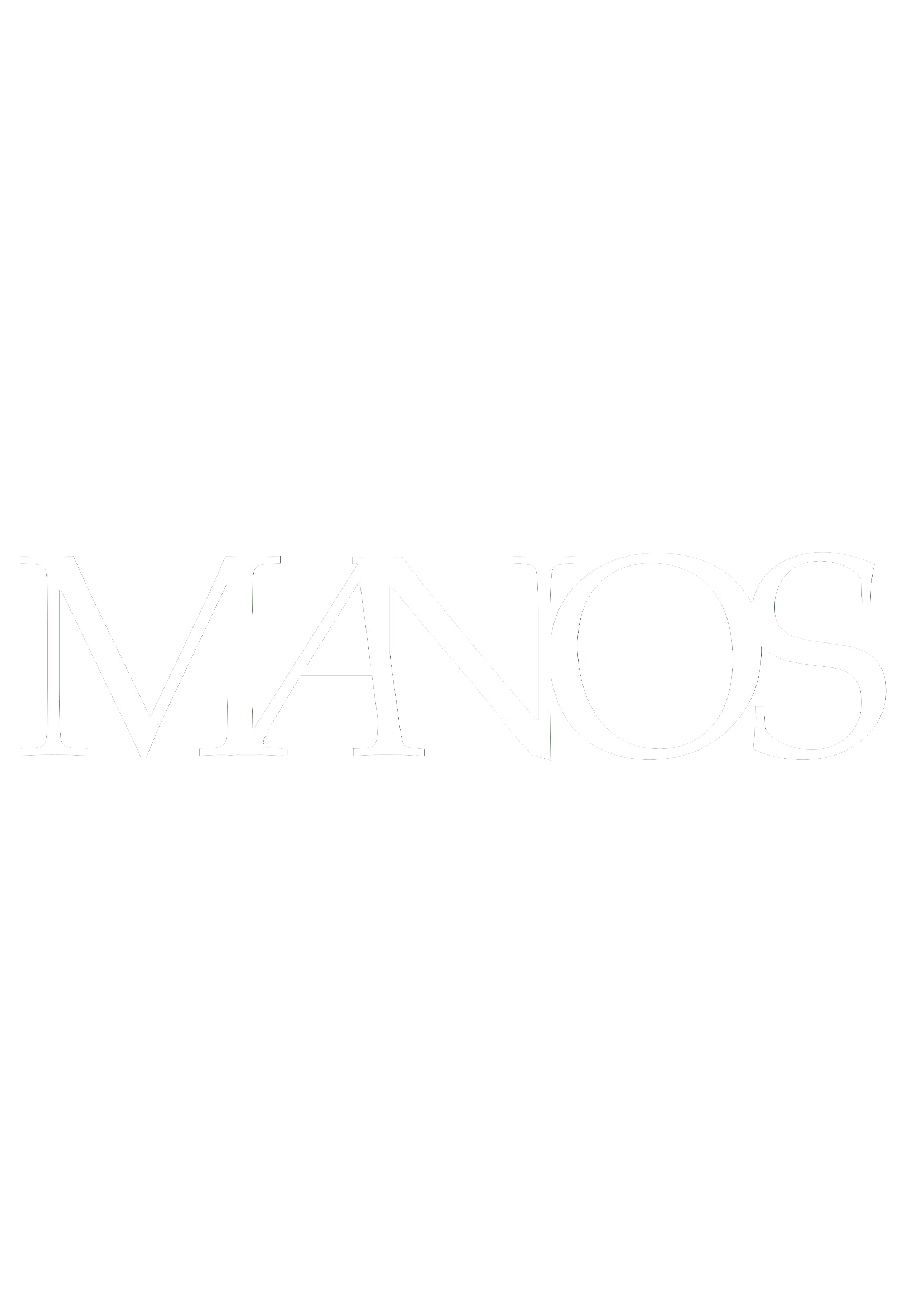 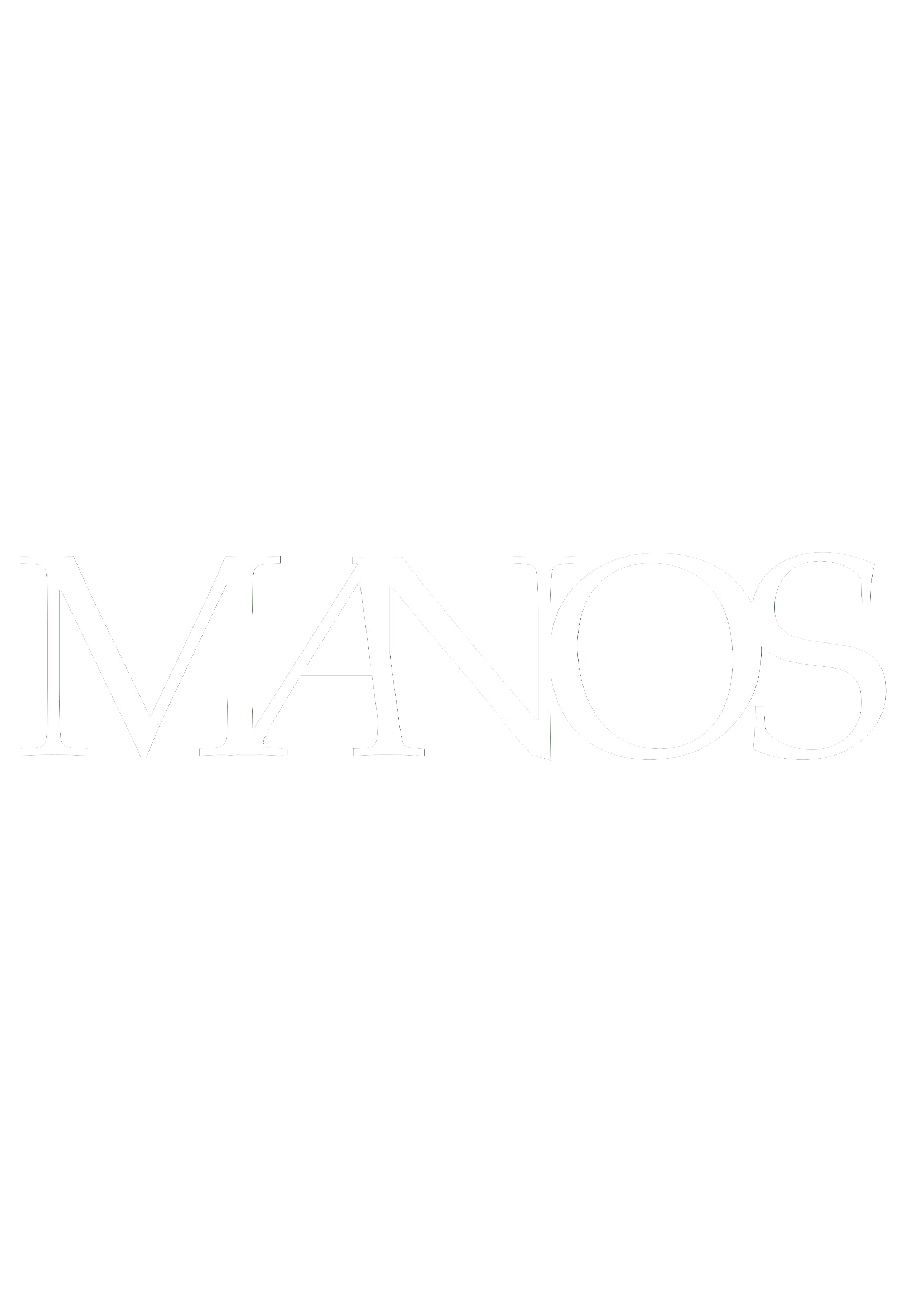 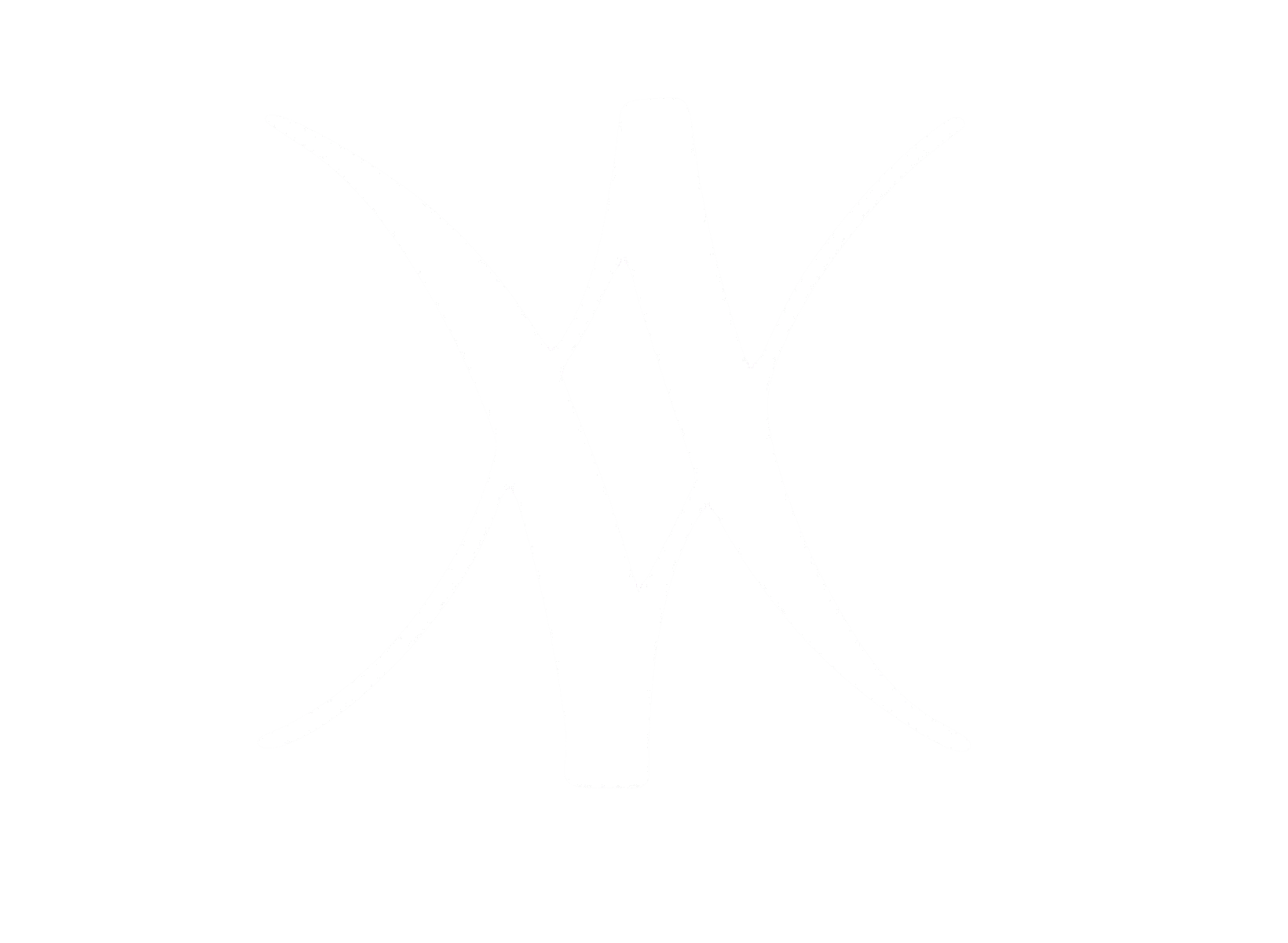 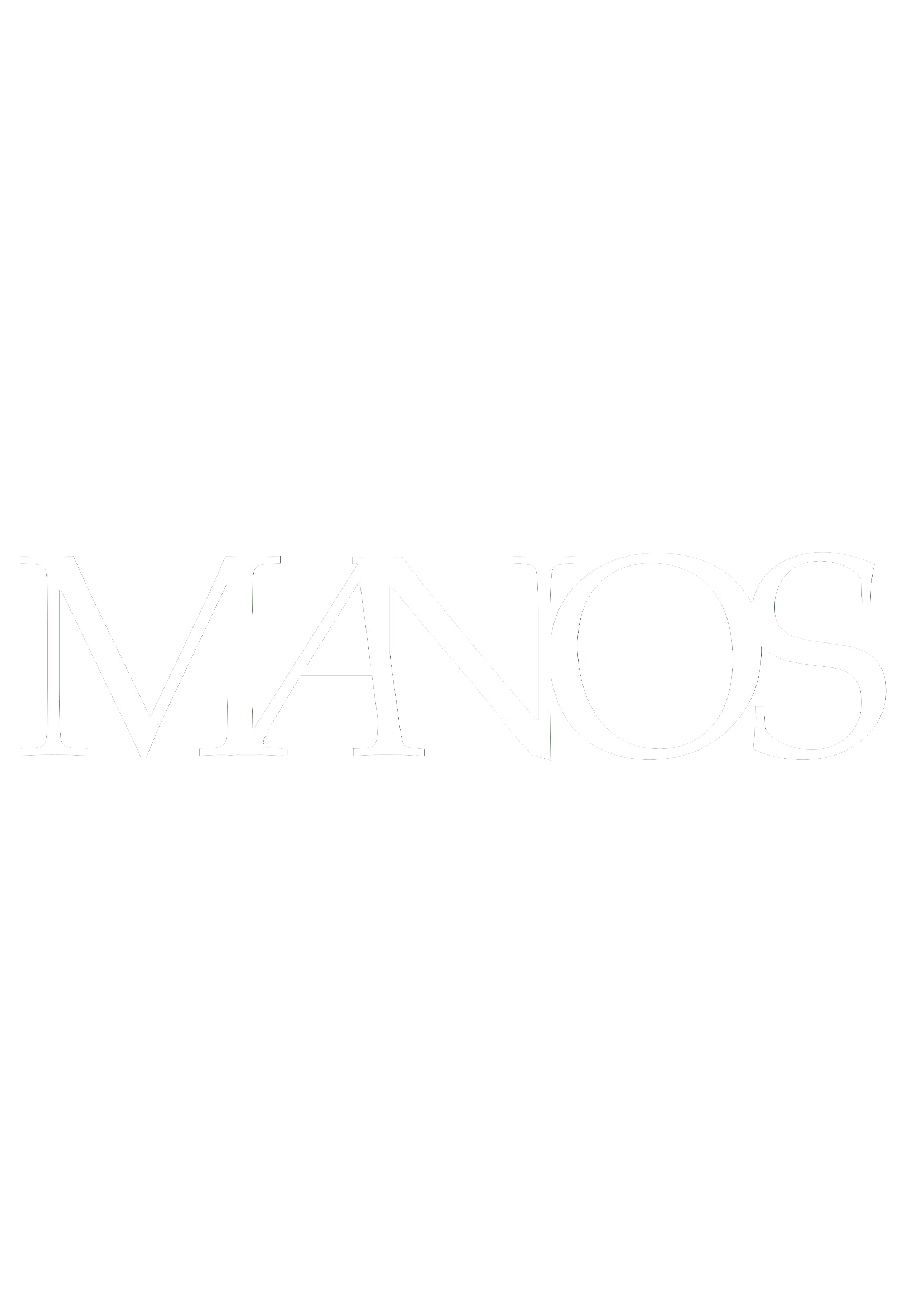 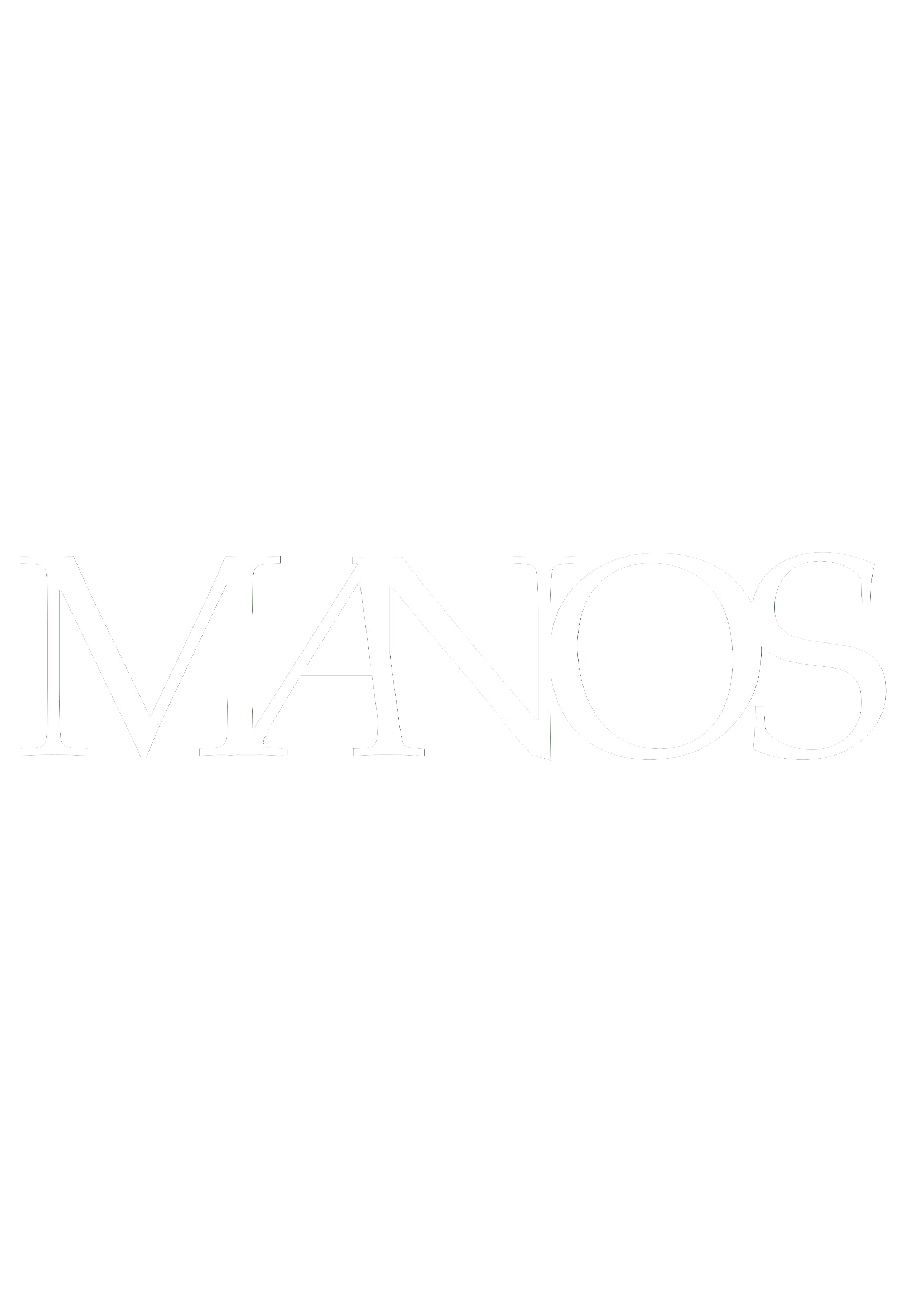 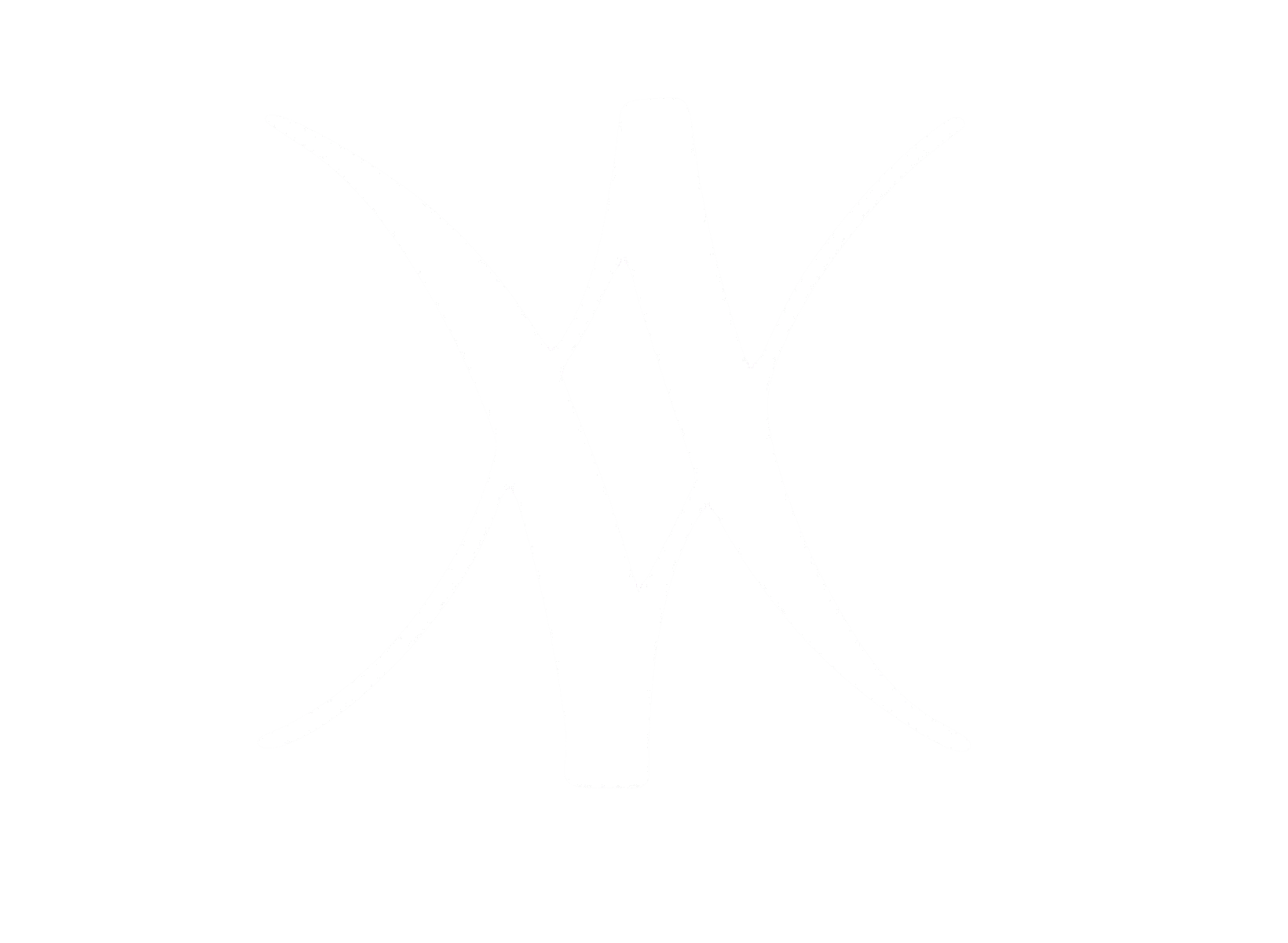 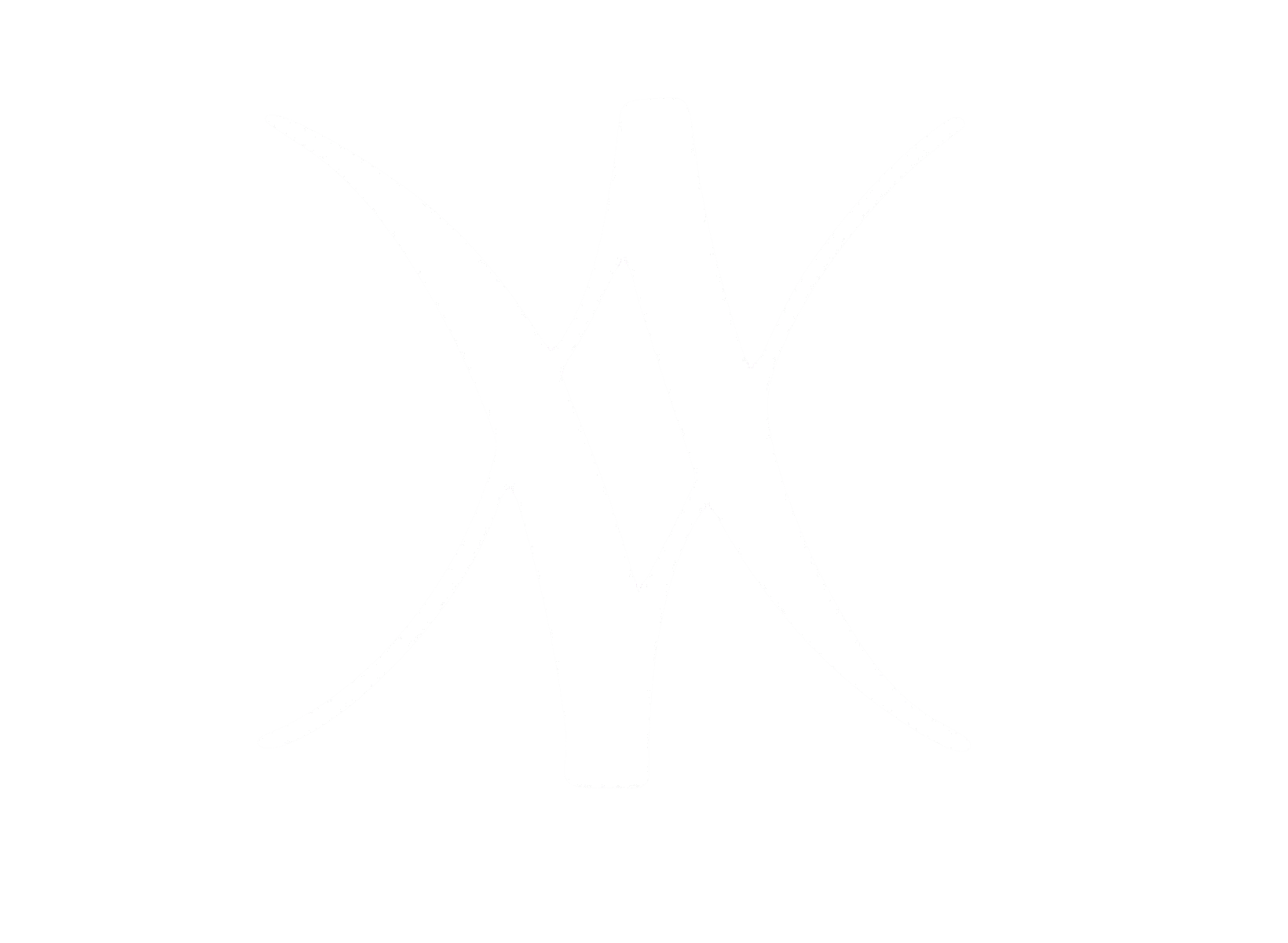 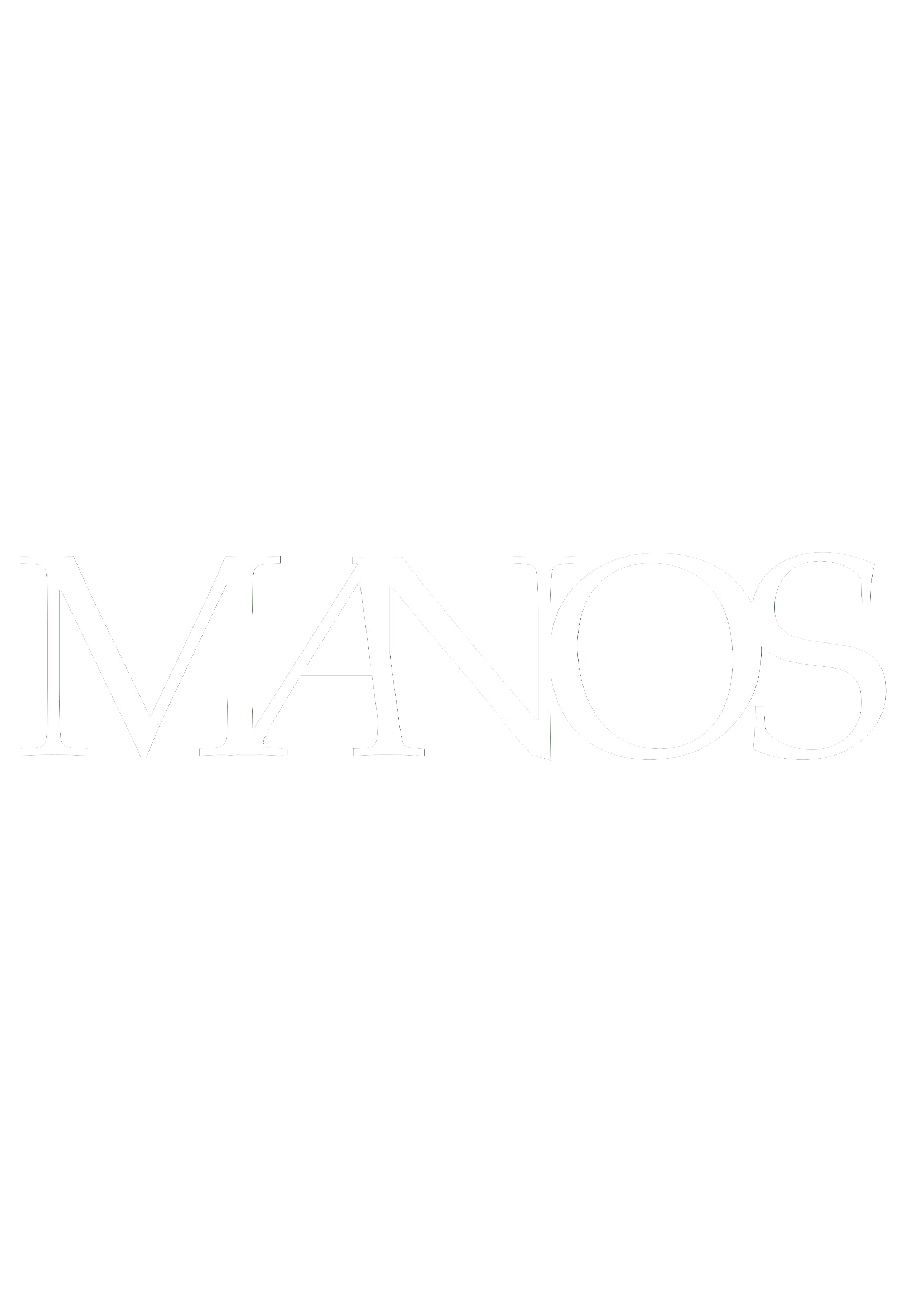 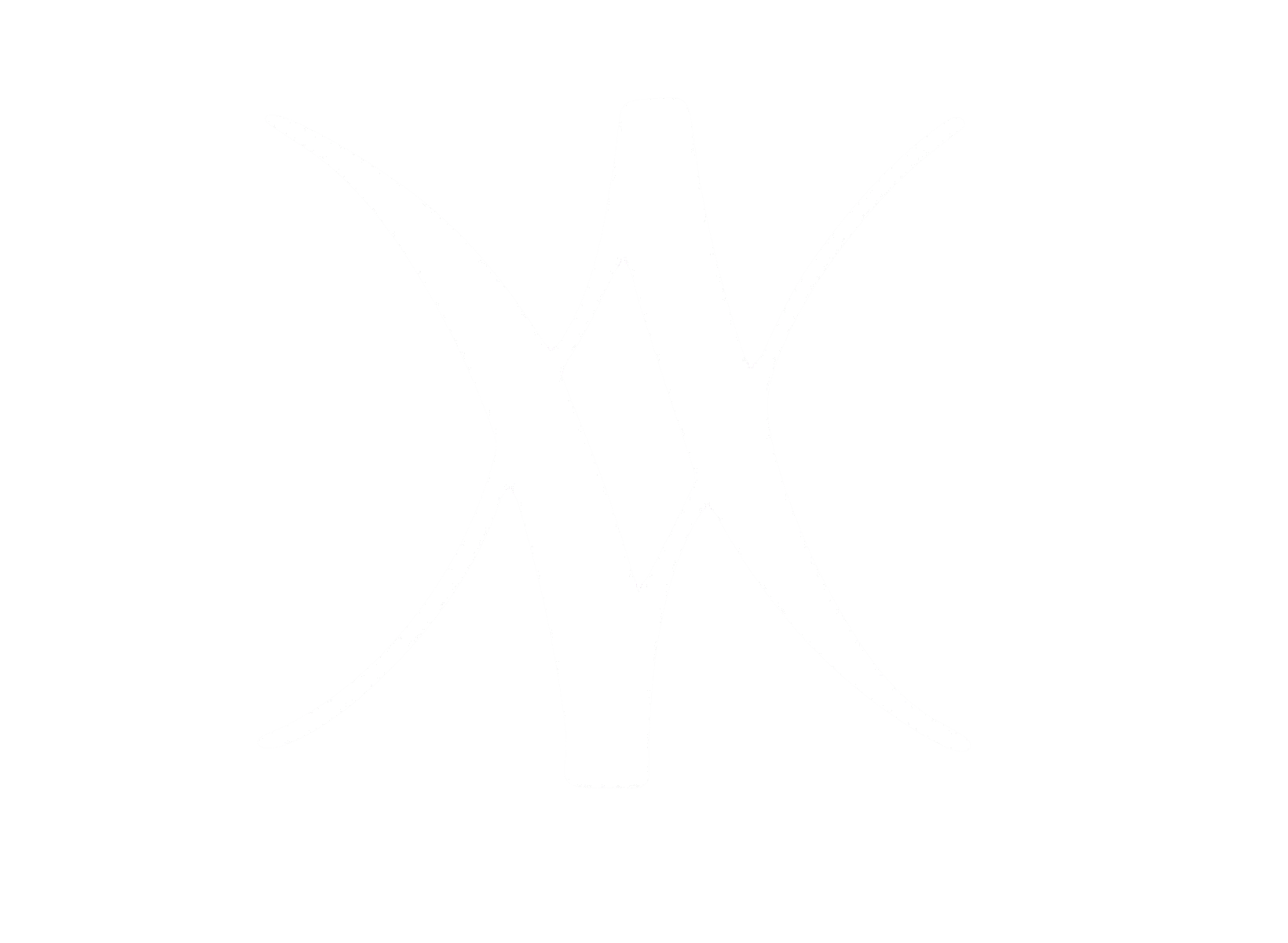 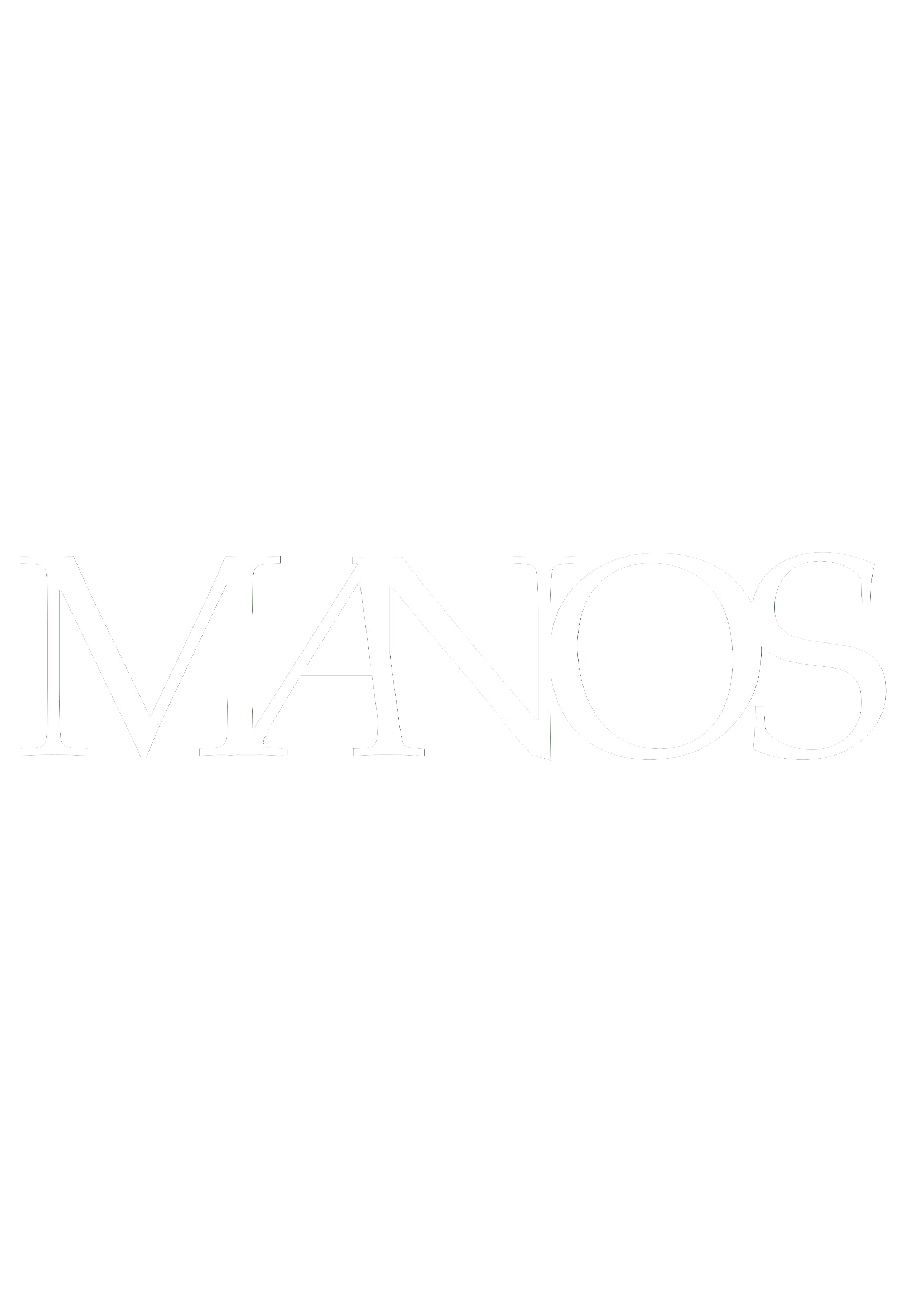 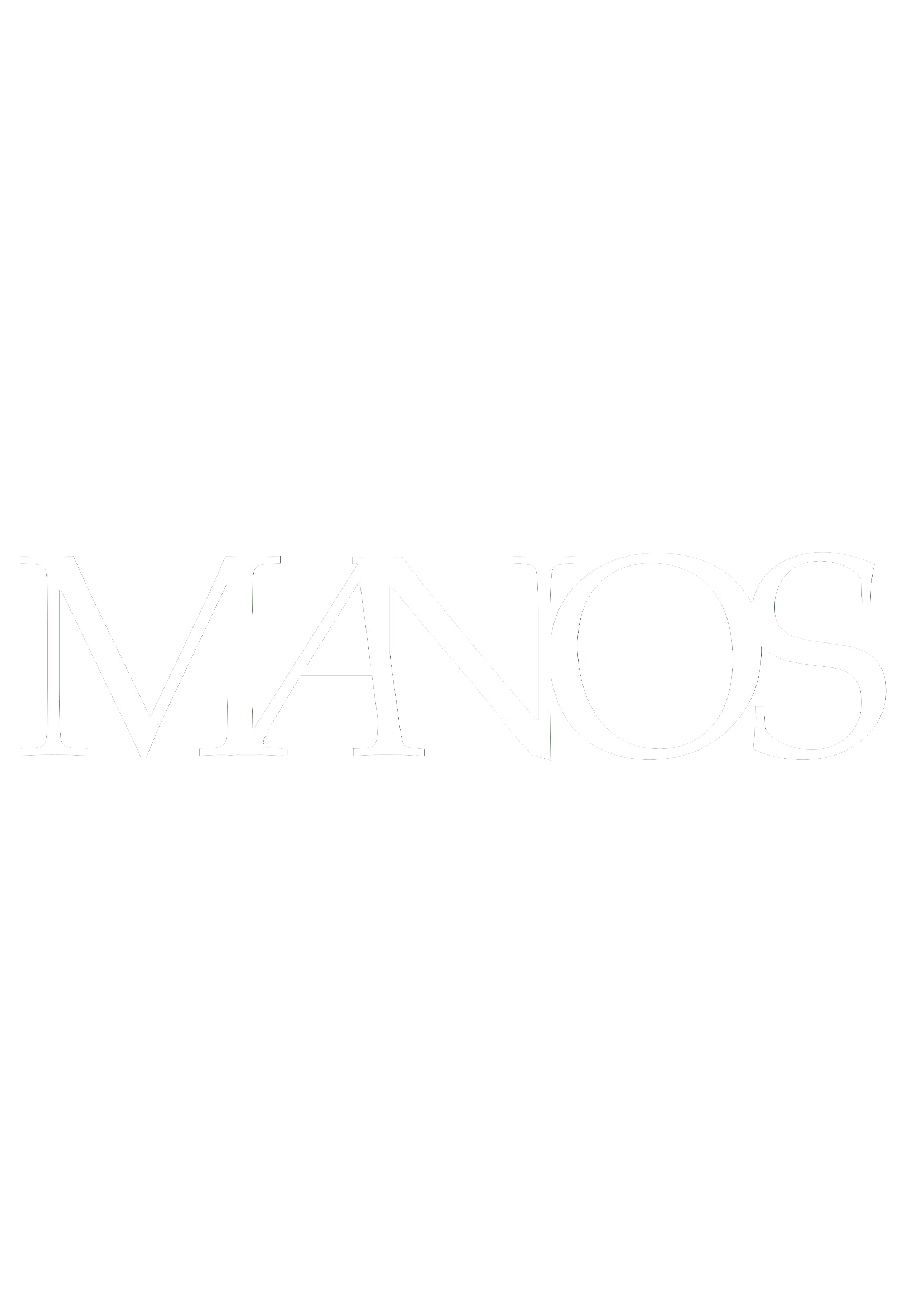 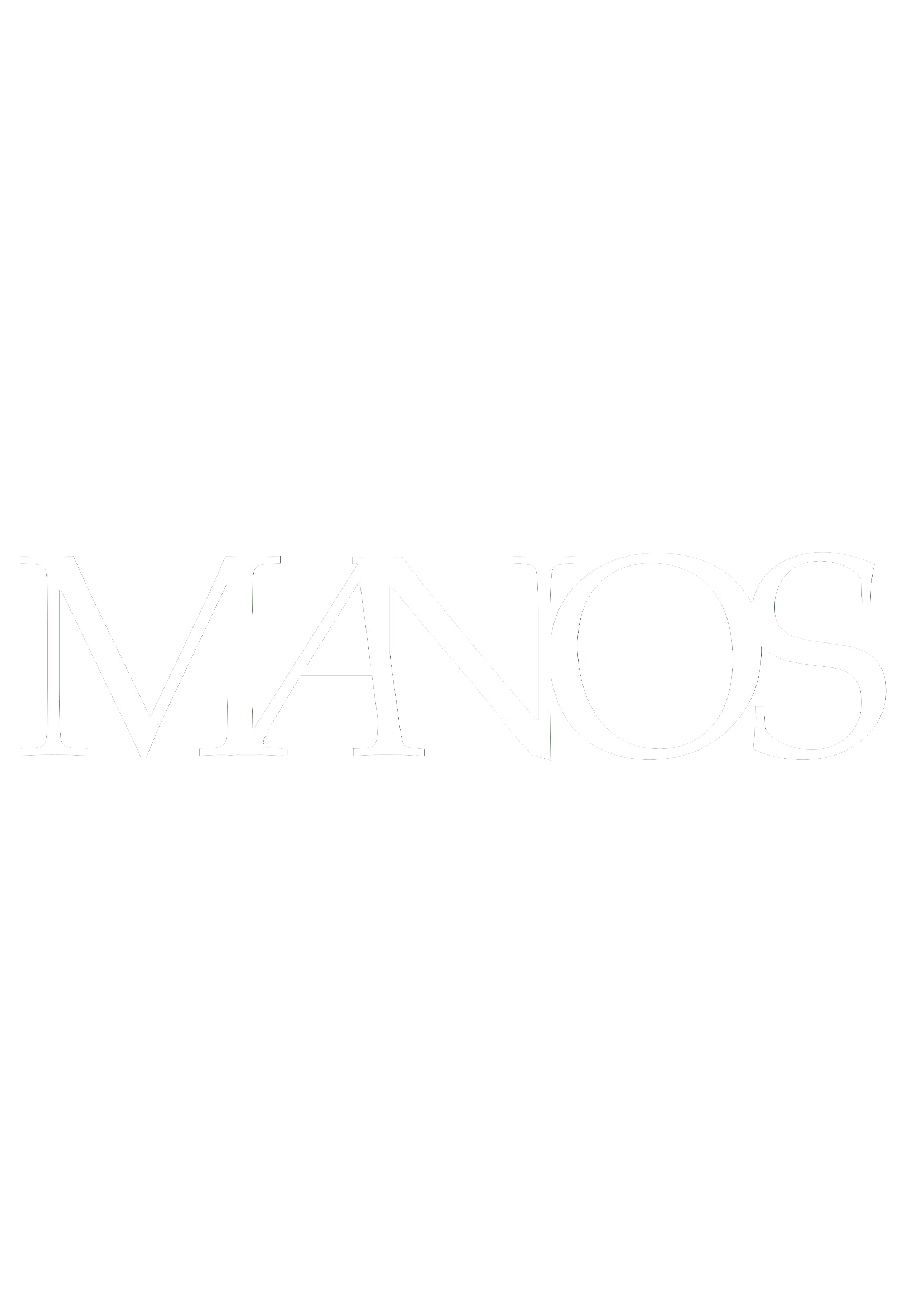 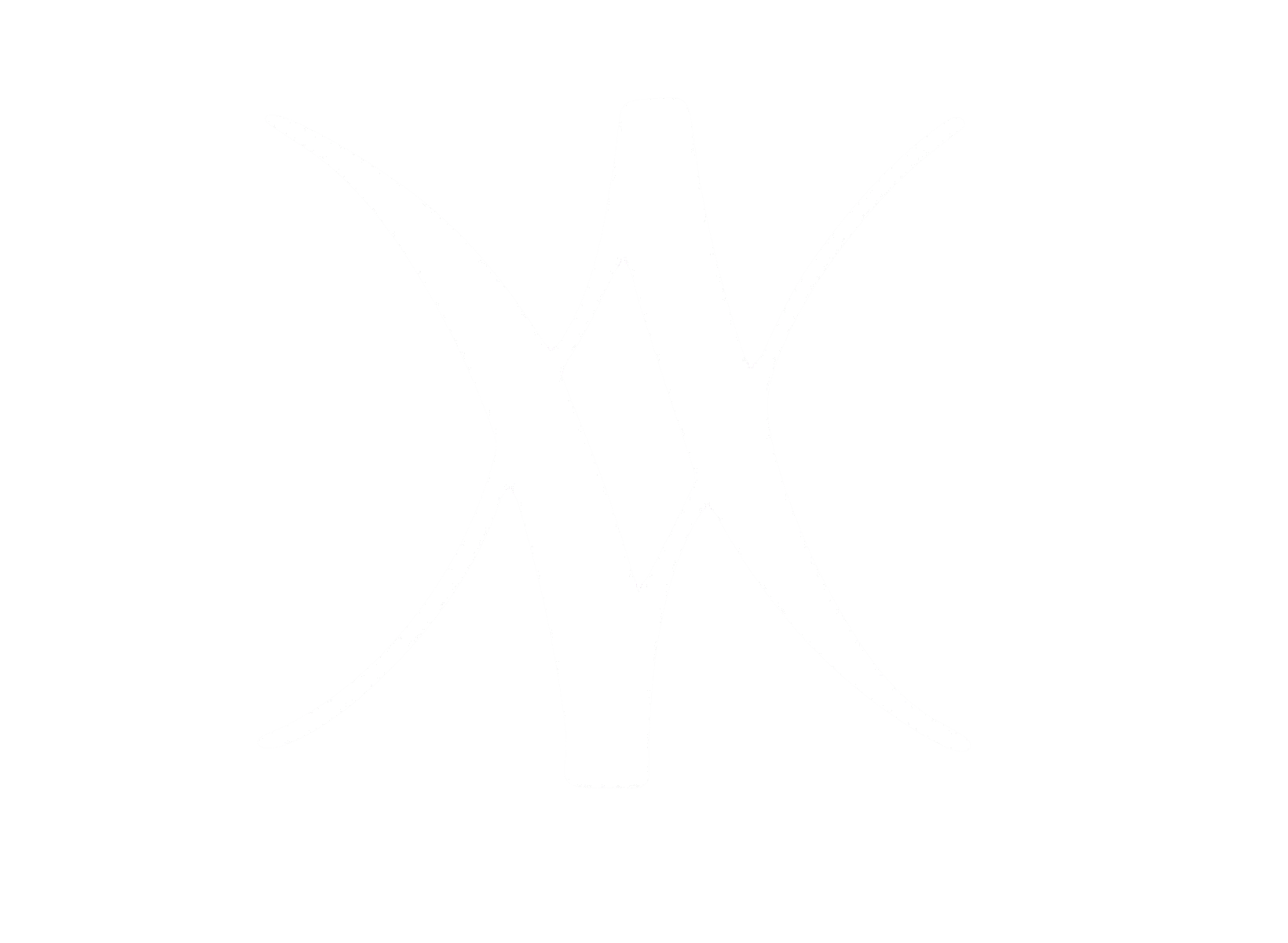 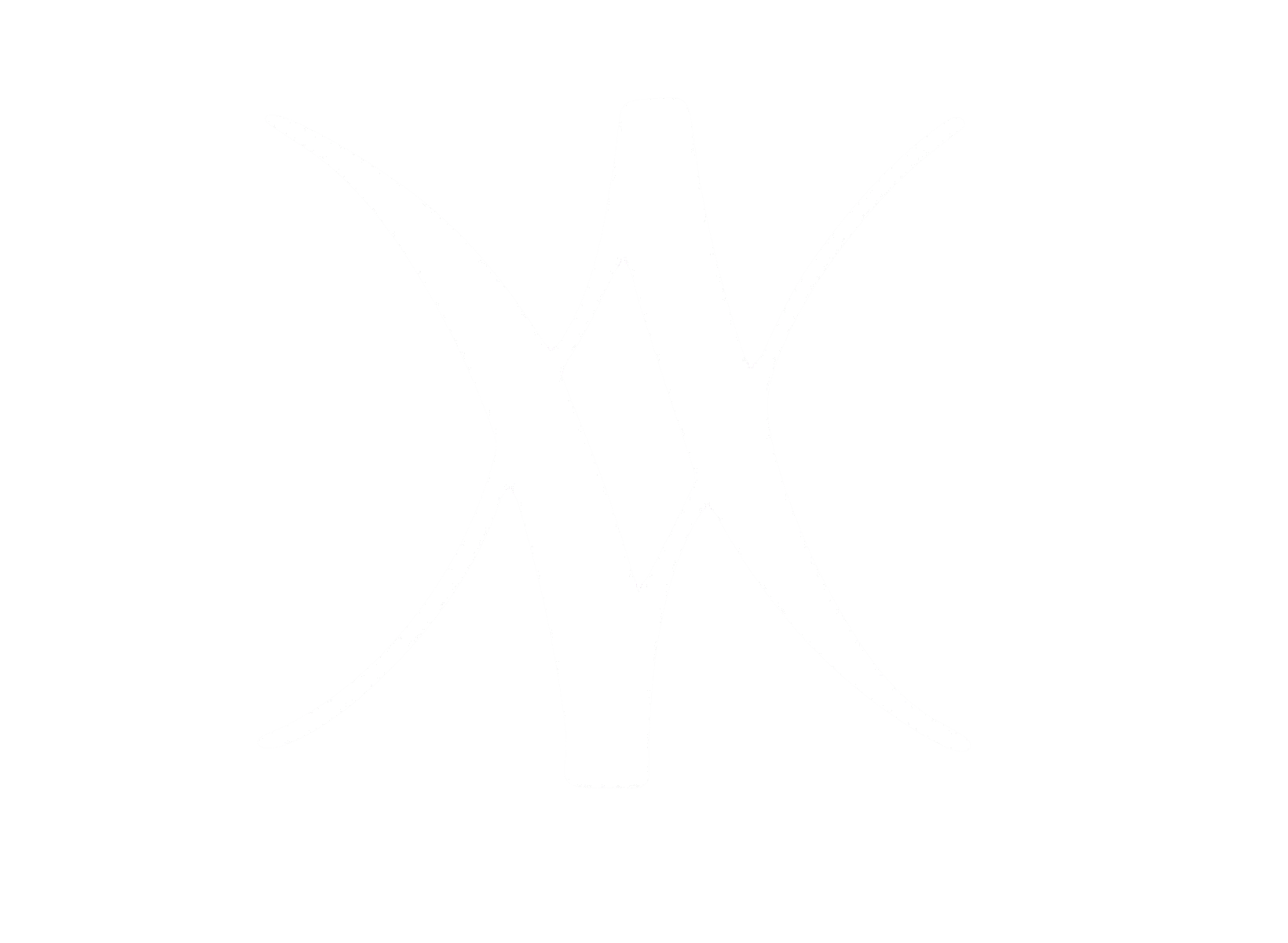 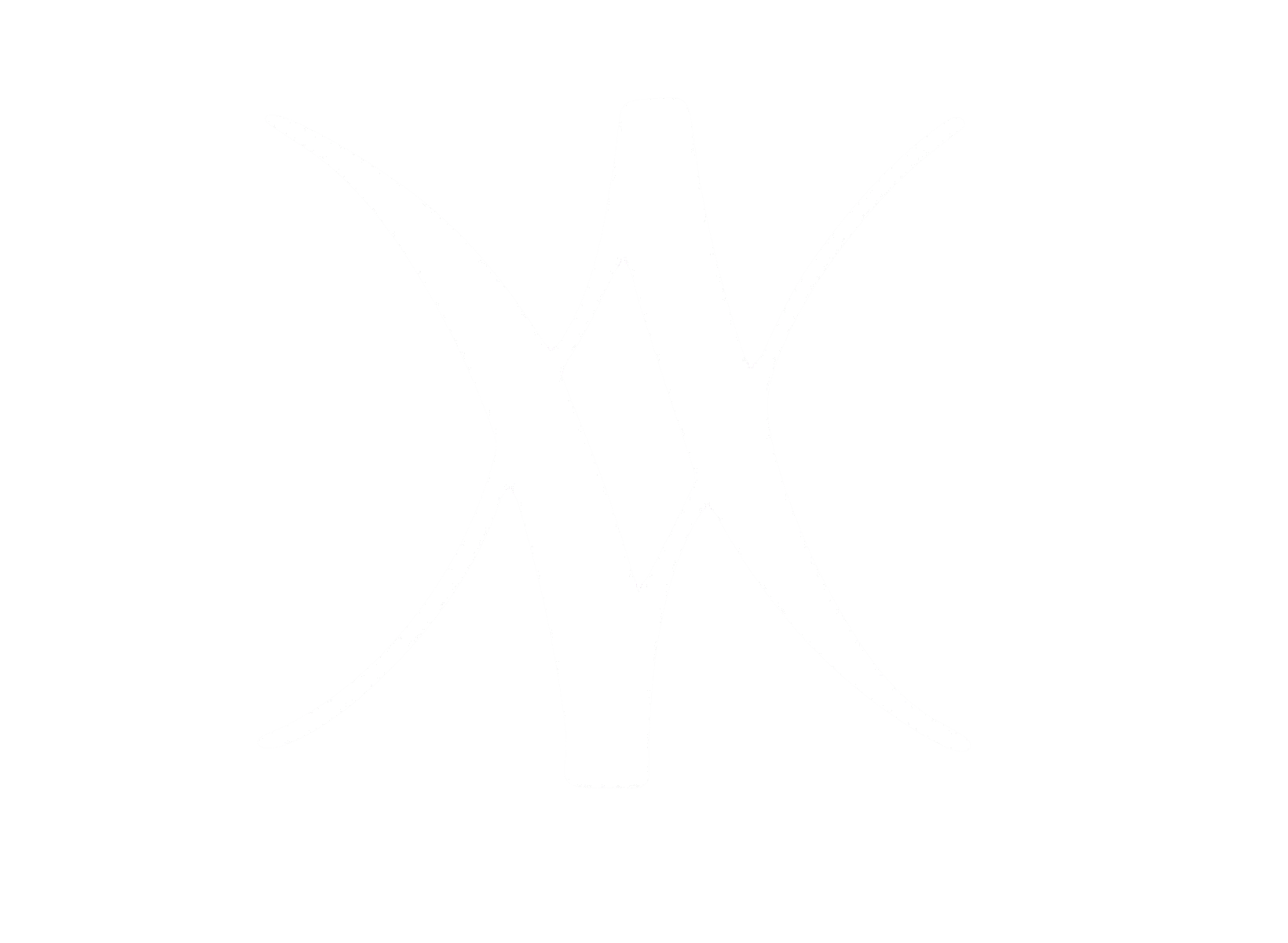 ĎAKUJEME 
ZA
POZORNOSŤ!
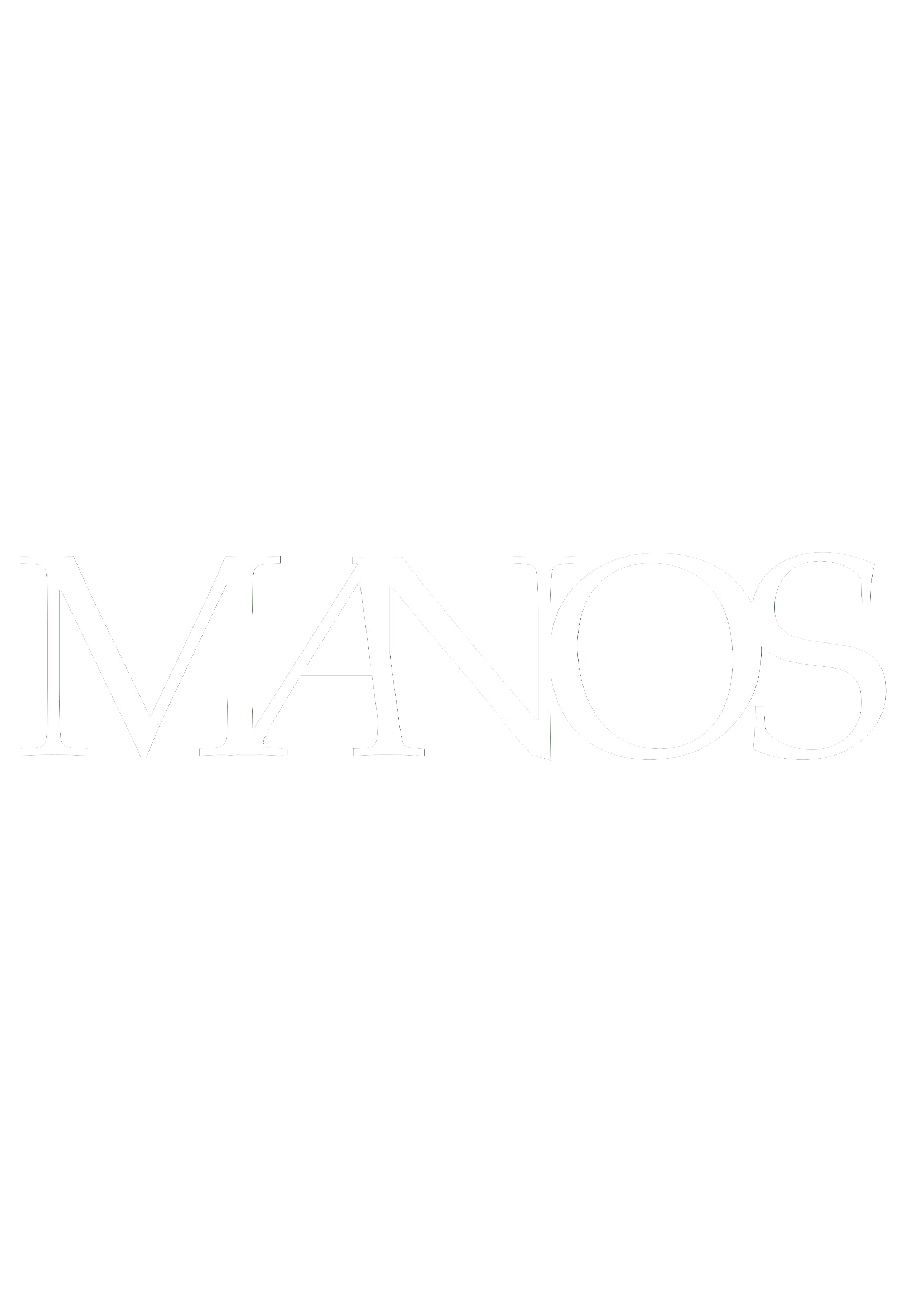 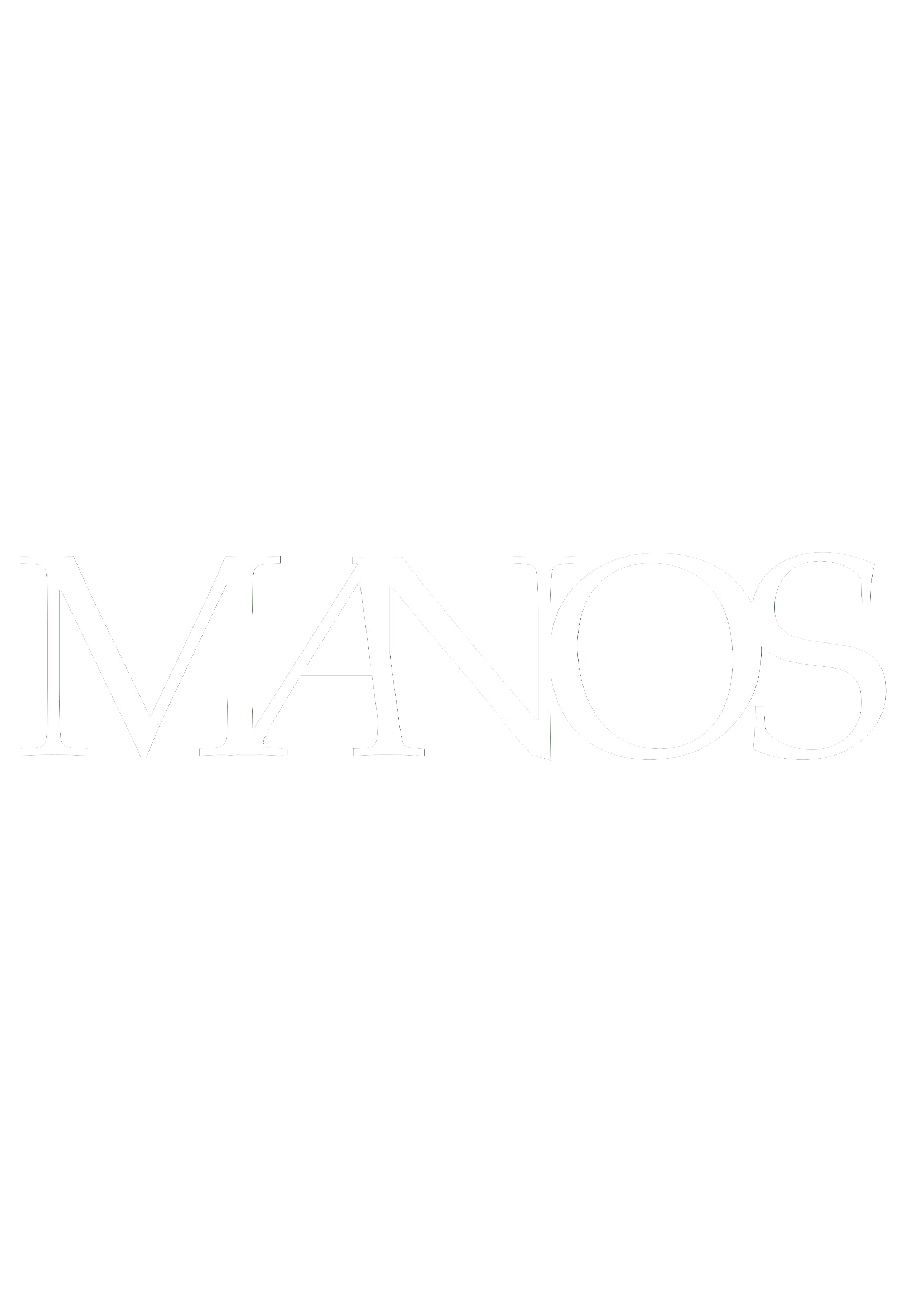 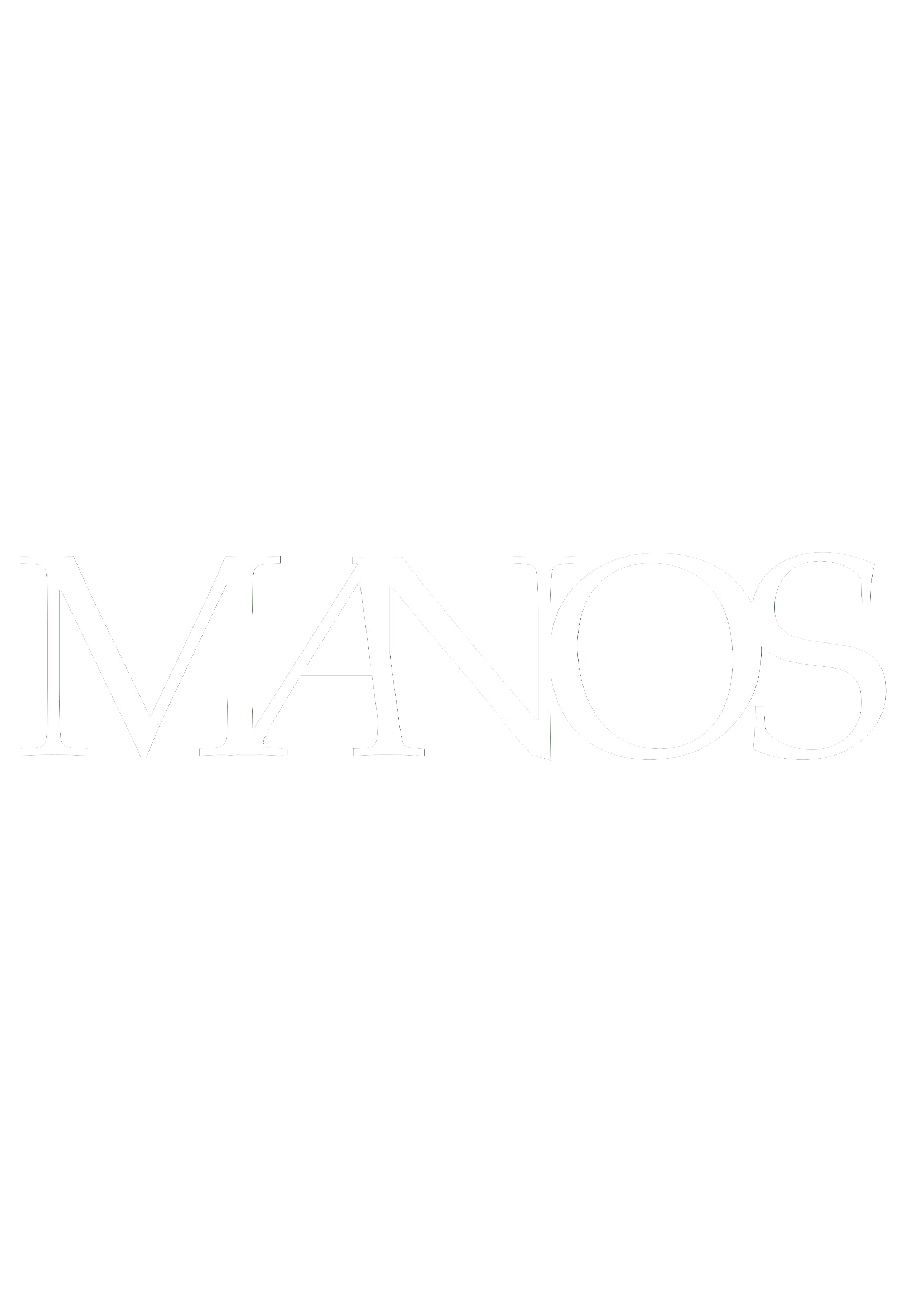 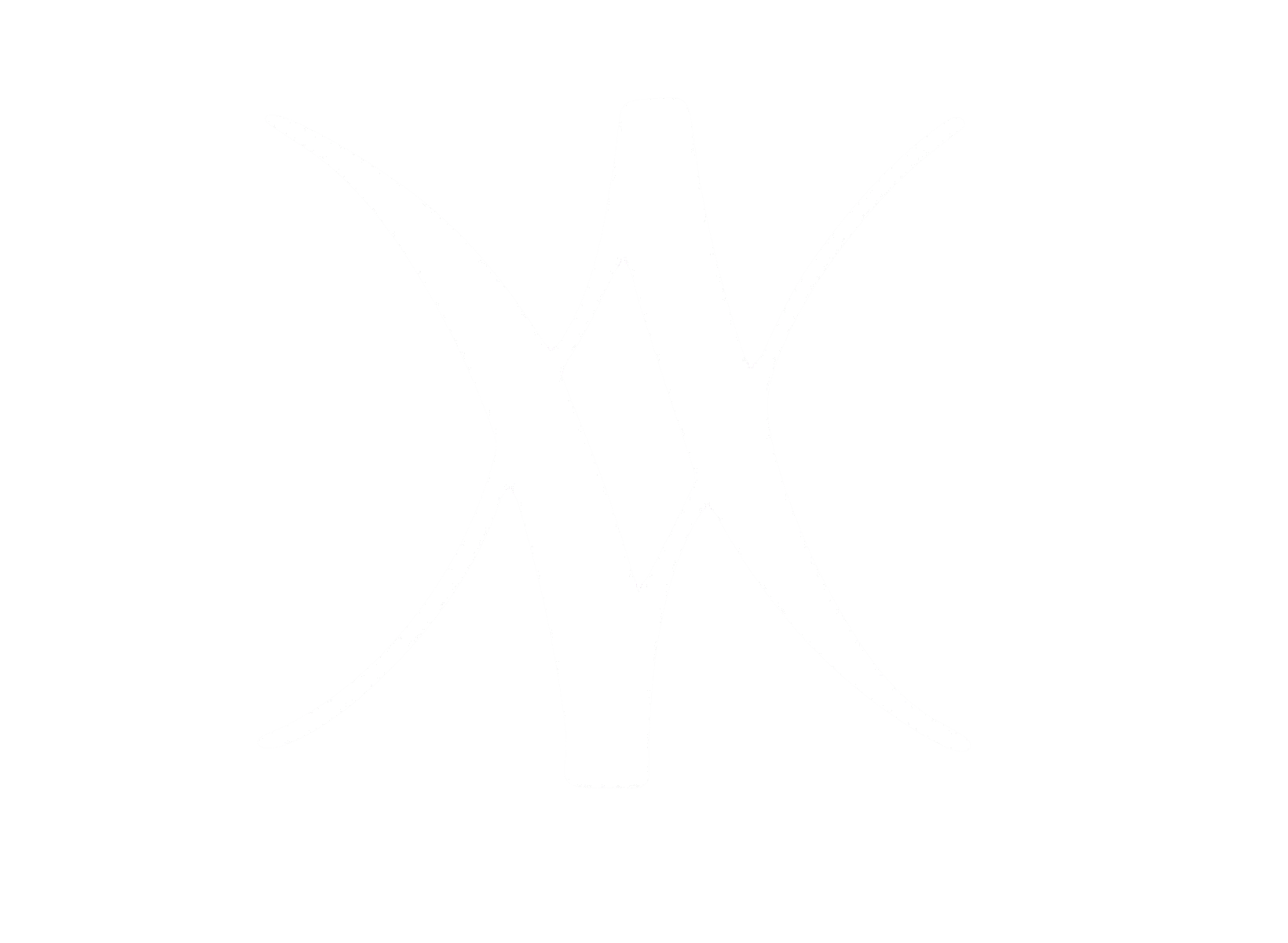 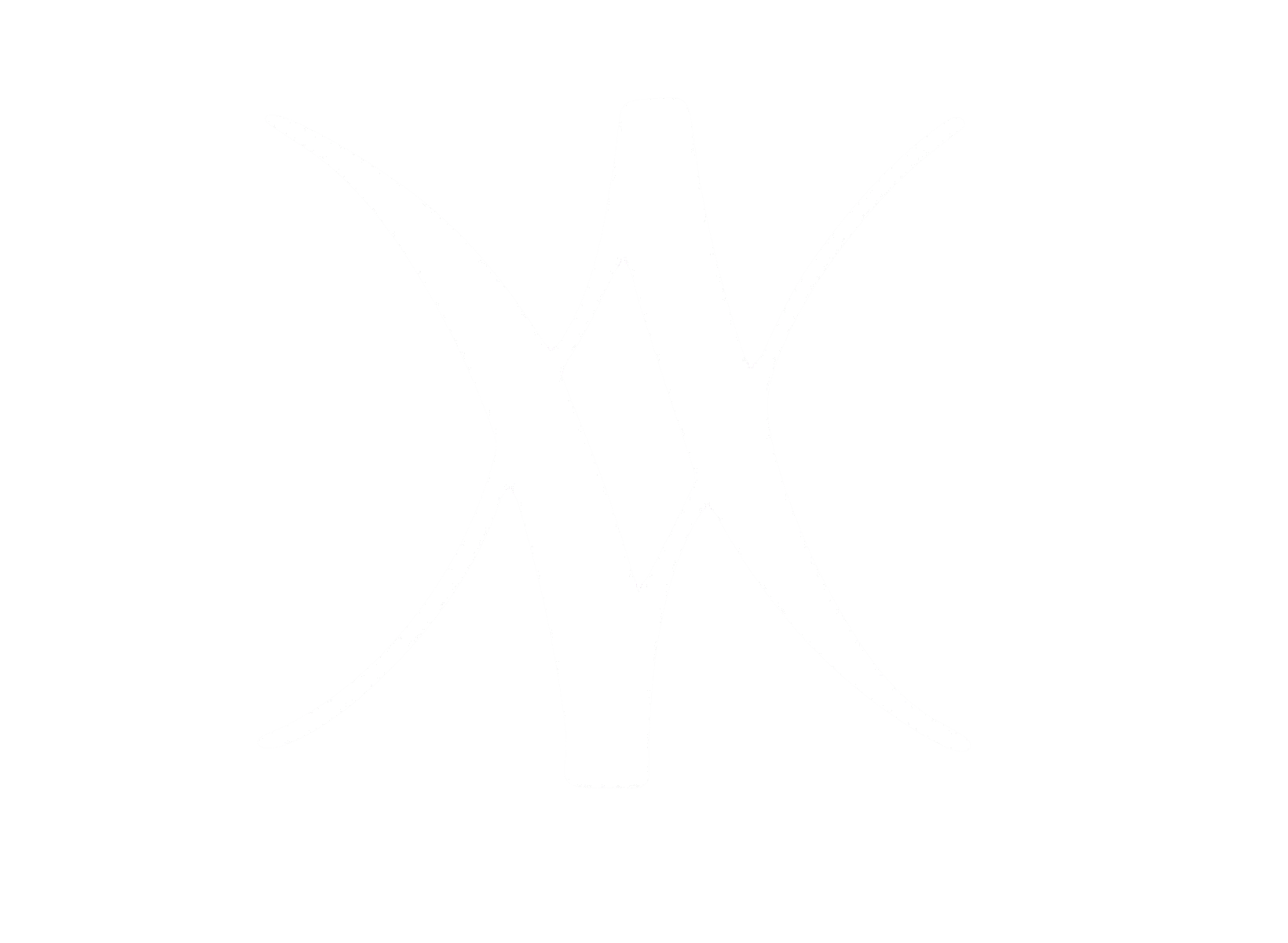 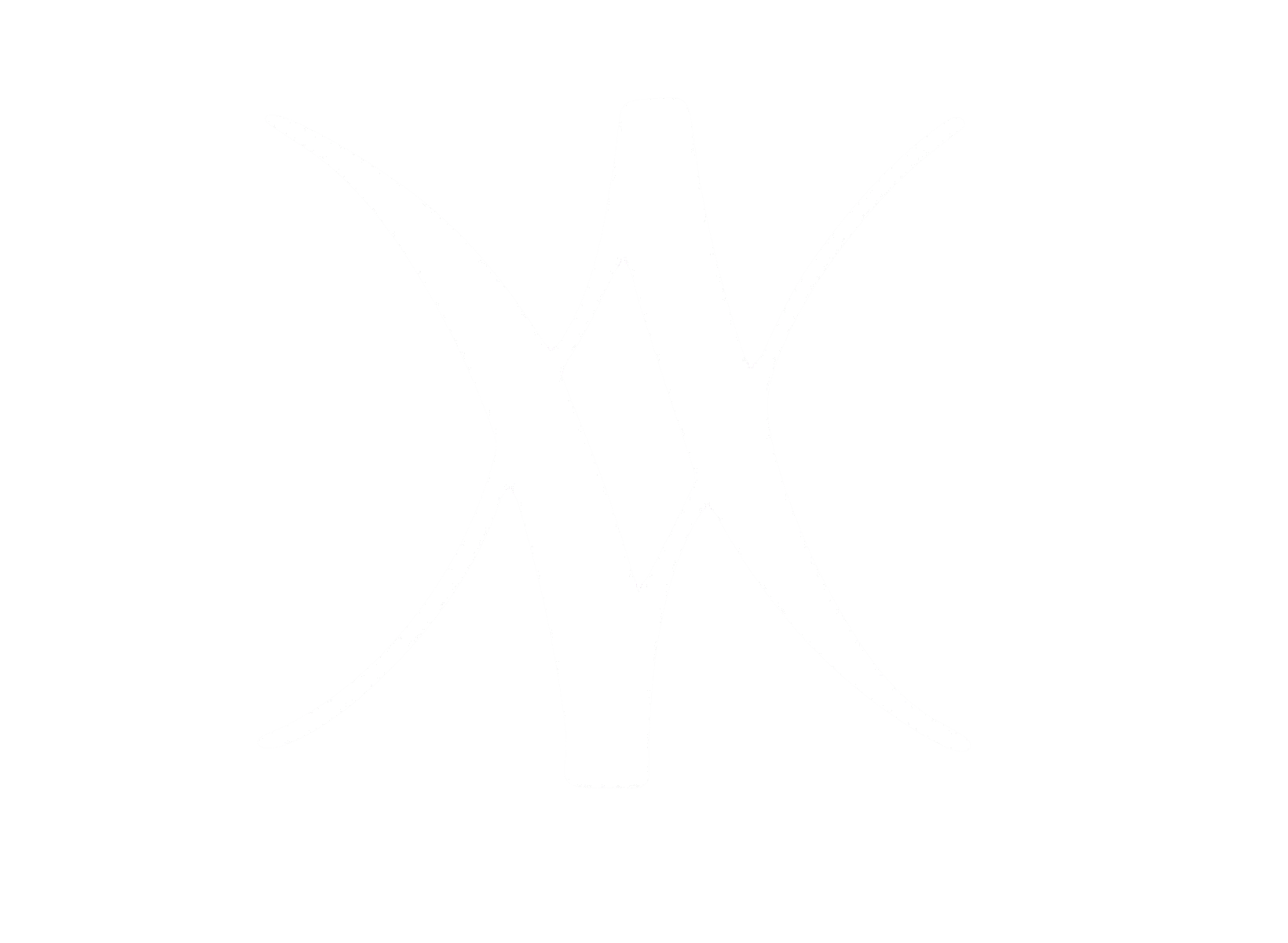 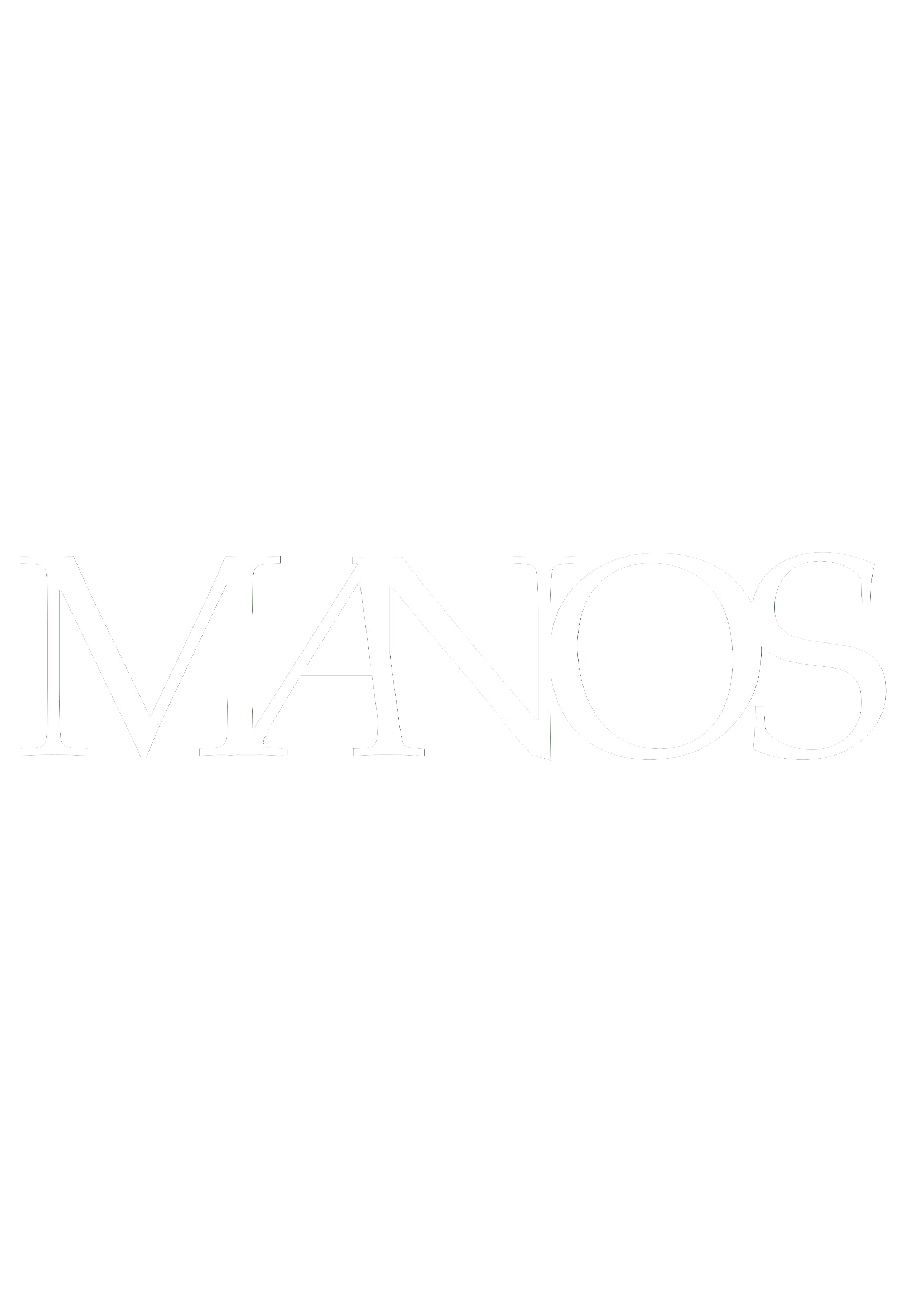 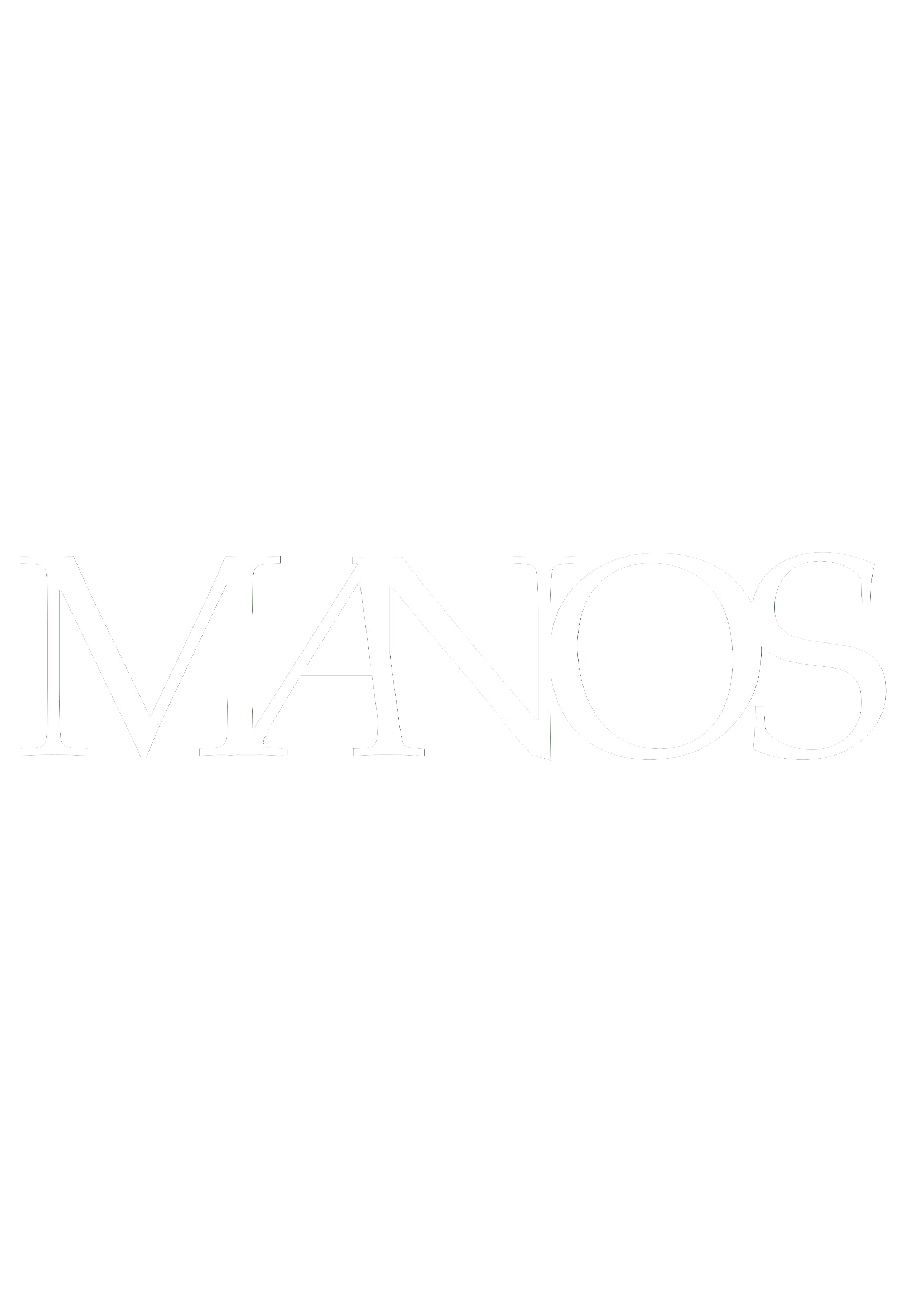 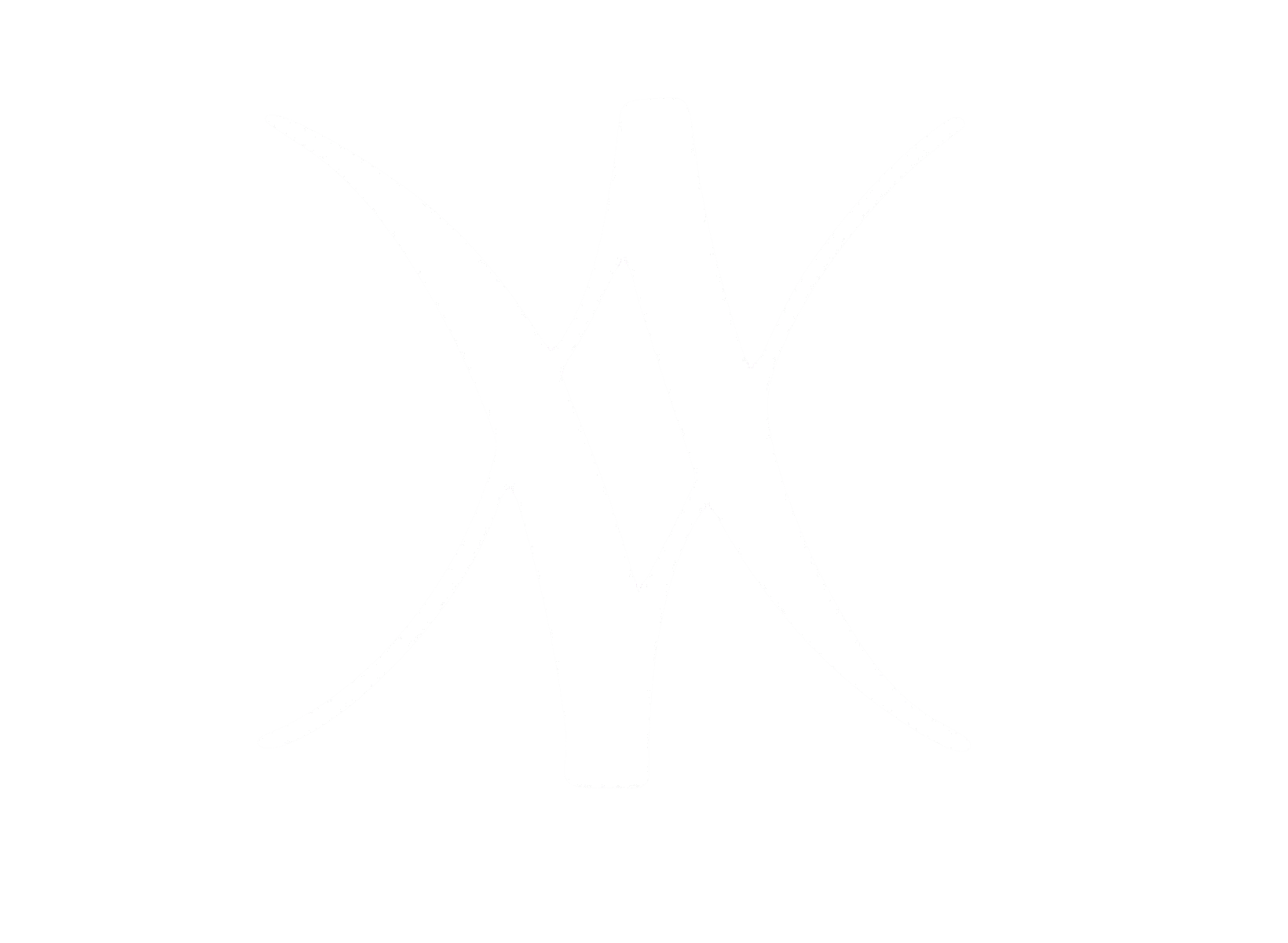 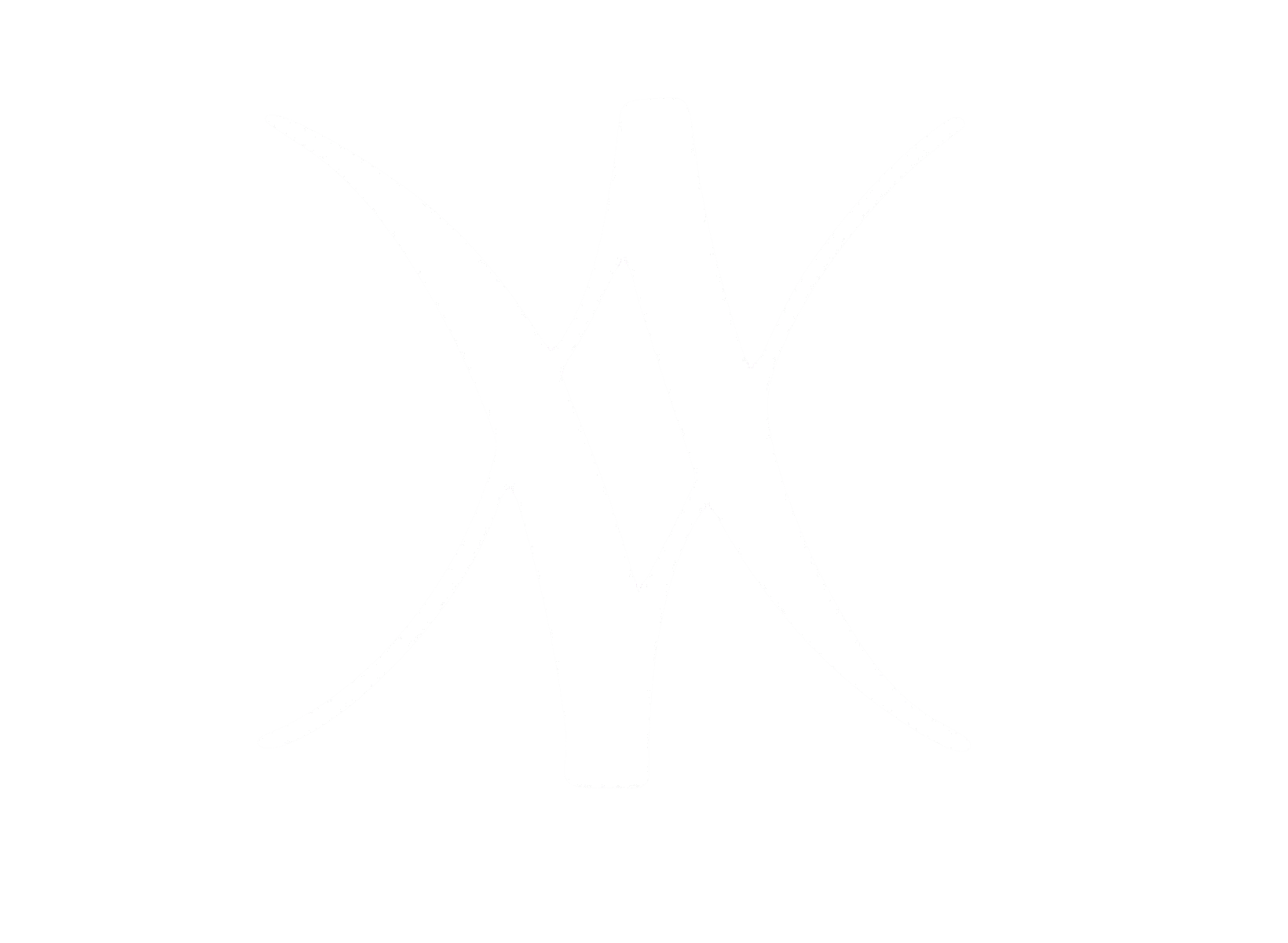